马可 九–十六
Dr Rick Griffith • 新加坡神学院 • BibleStudyDownloads.org
Slides on 马可 9
Slides on 马可 10
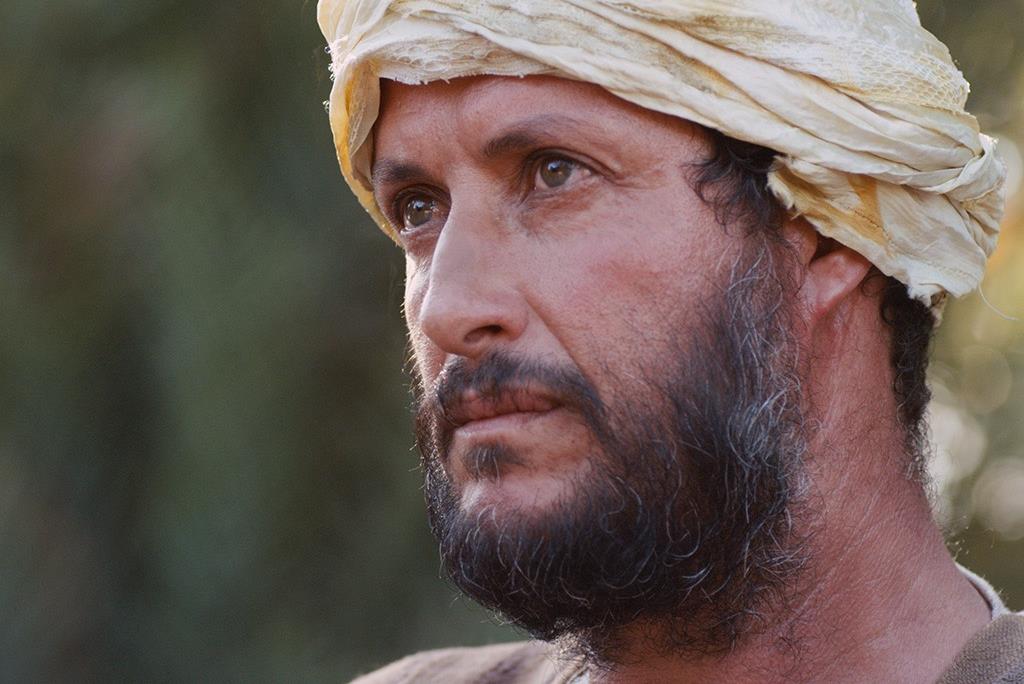 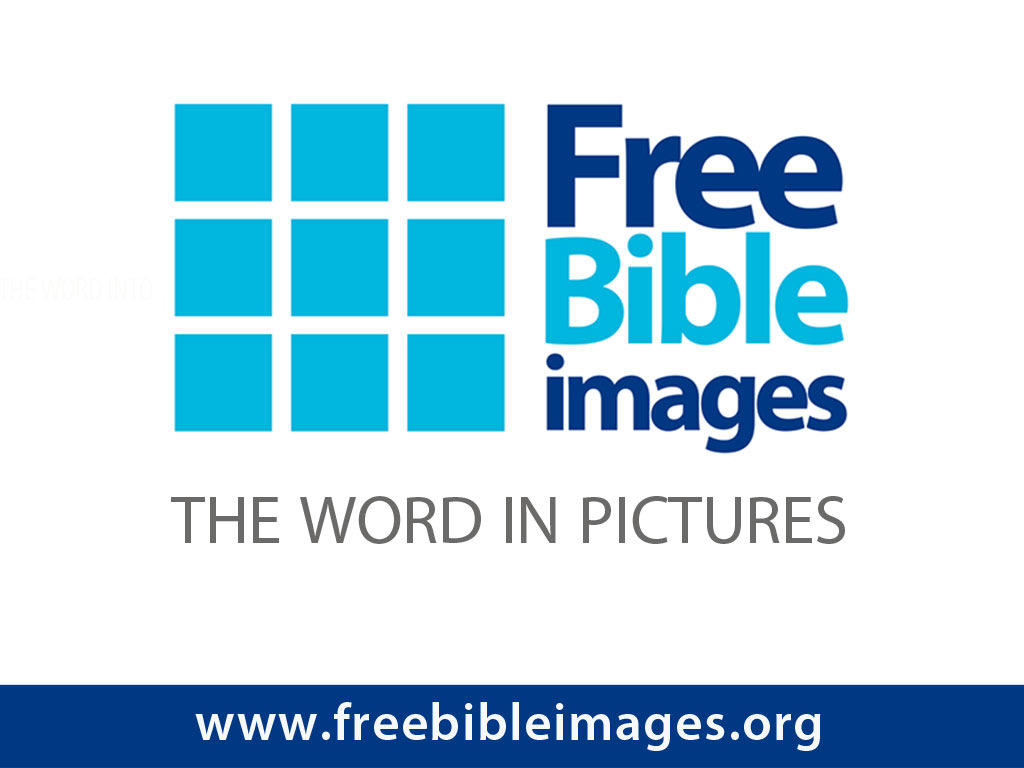 FreeBible images
富有的青年向耶稣问问题
马太 19:16-30; 马可 10:17-31; 路加 18:18-30
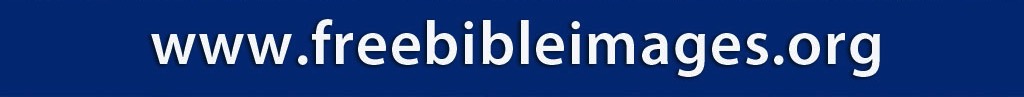 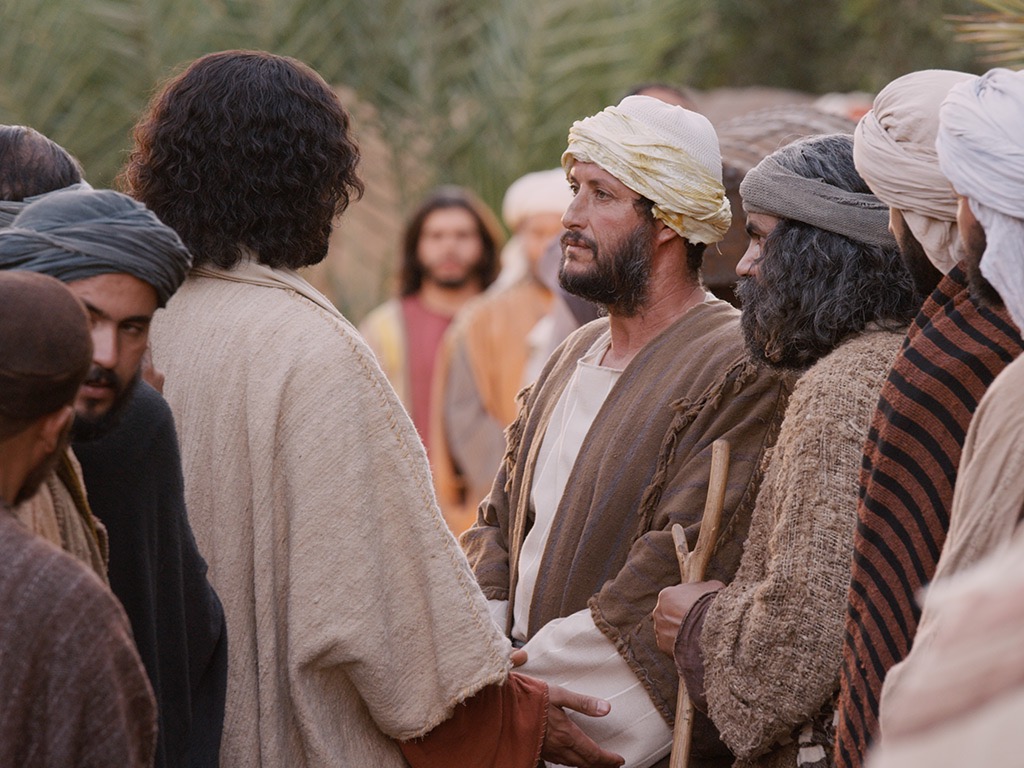 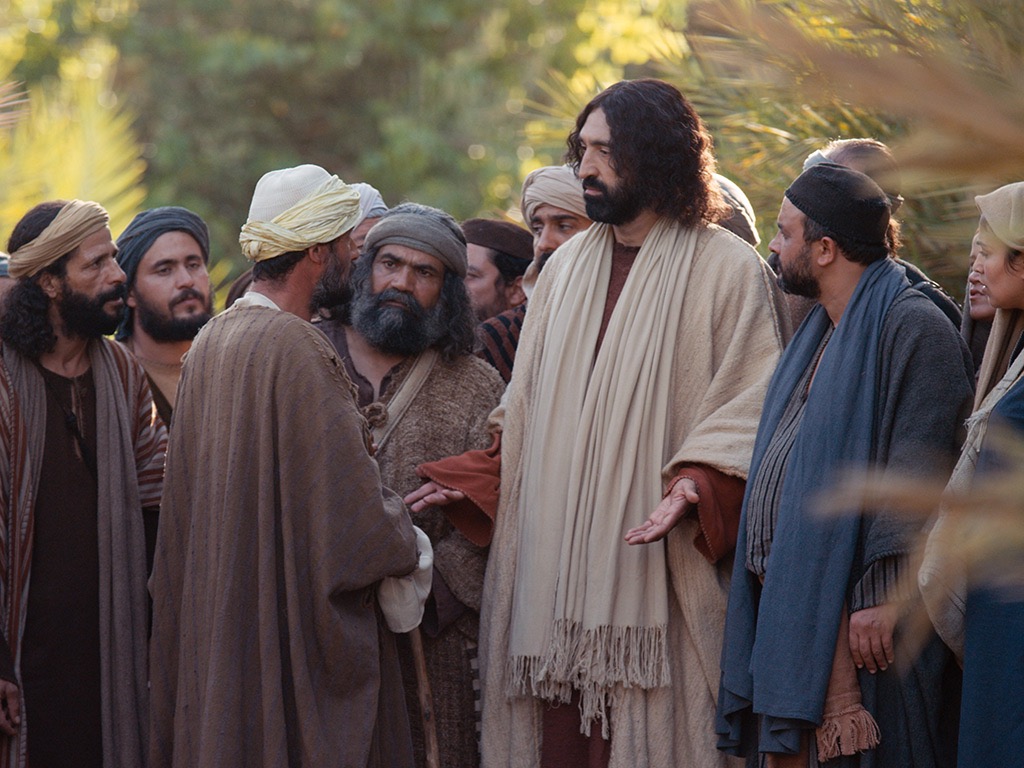 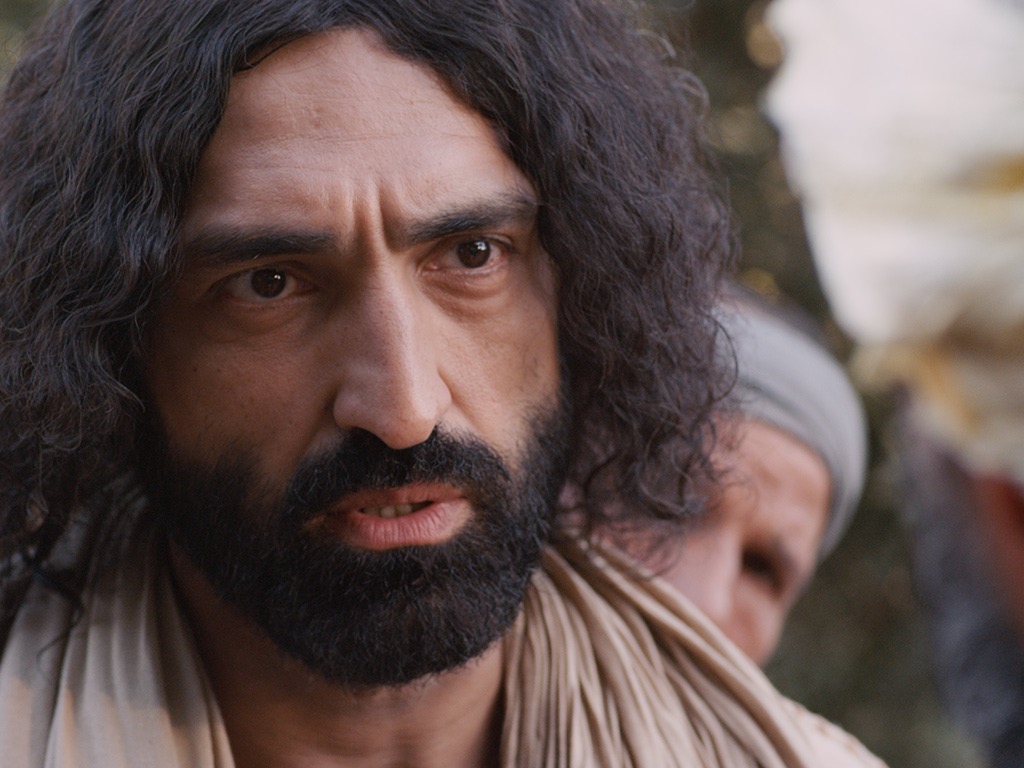 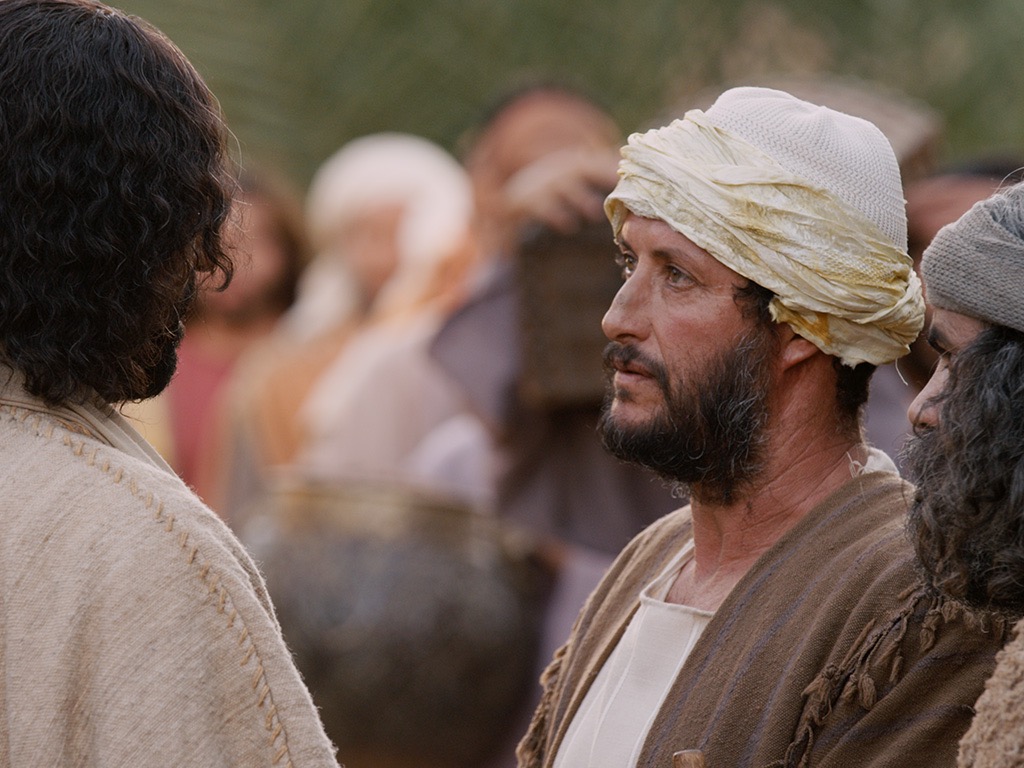 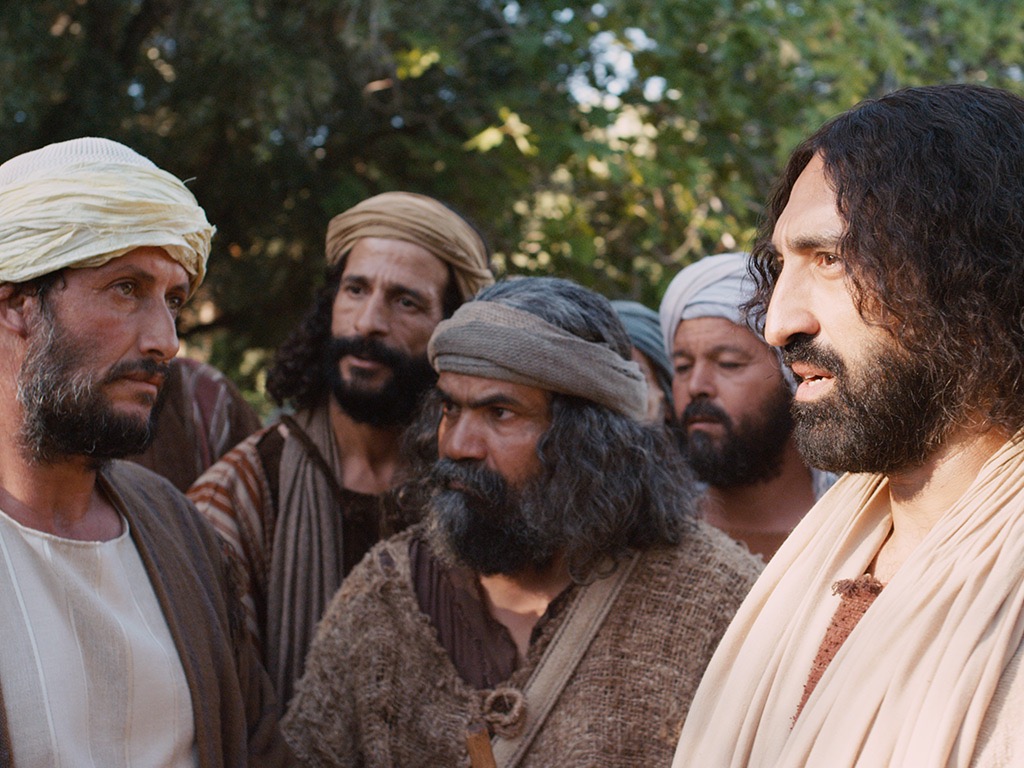 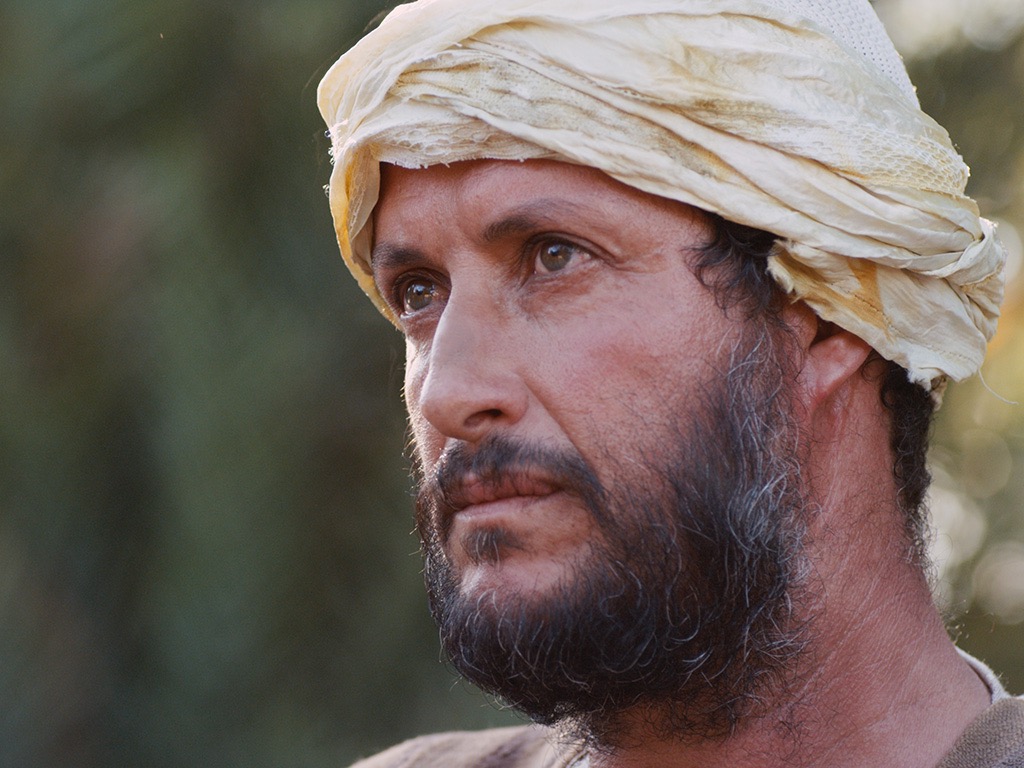 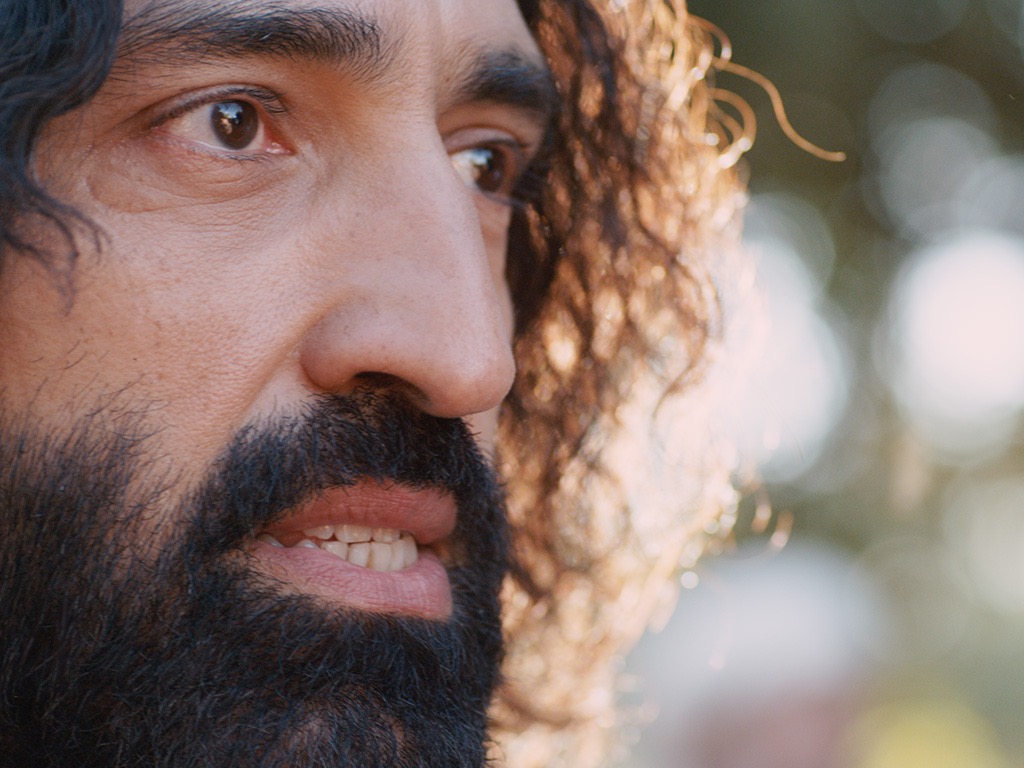 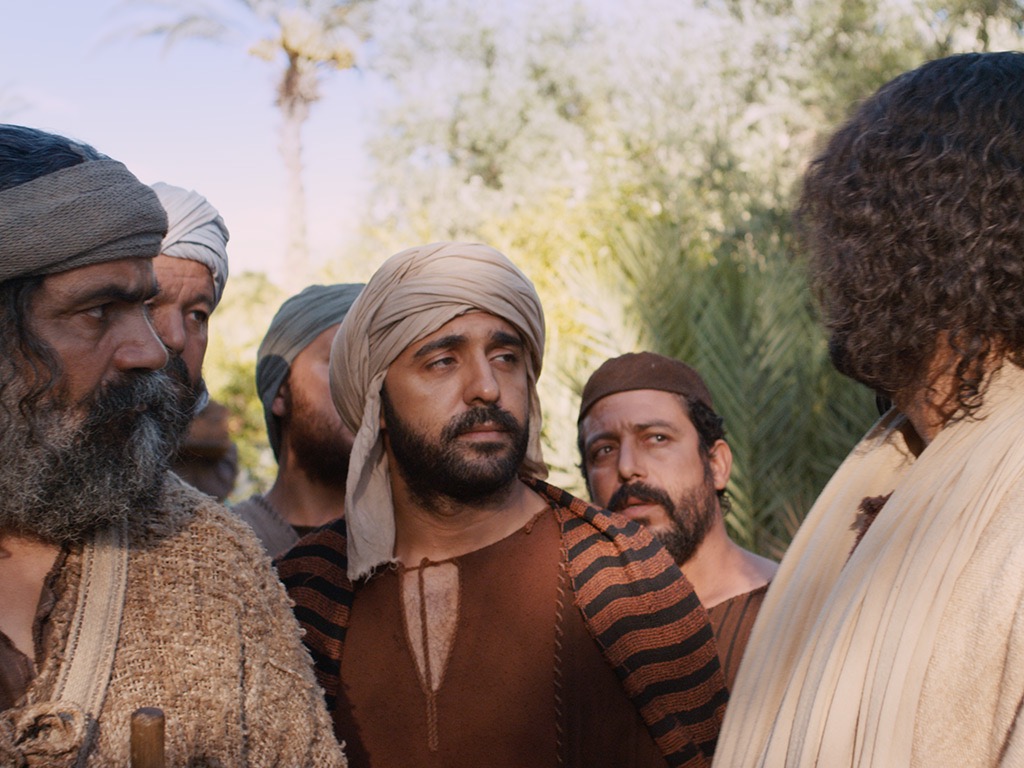 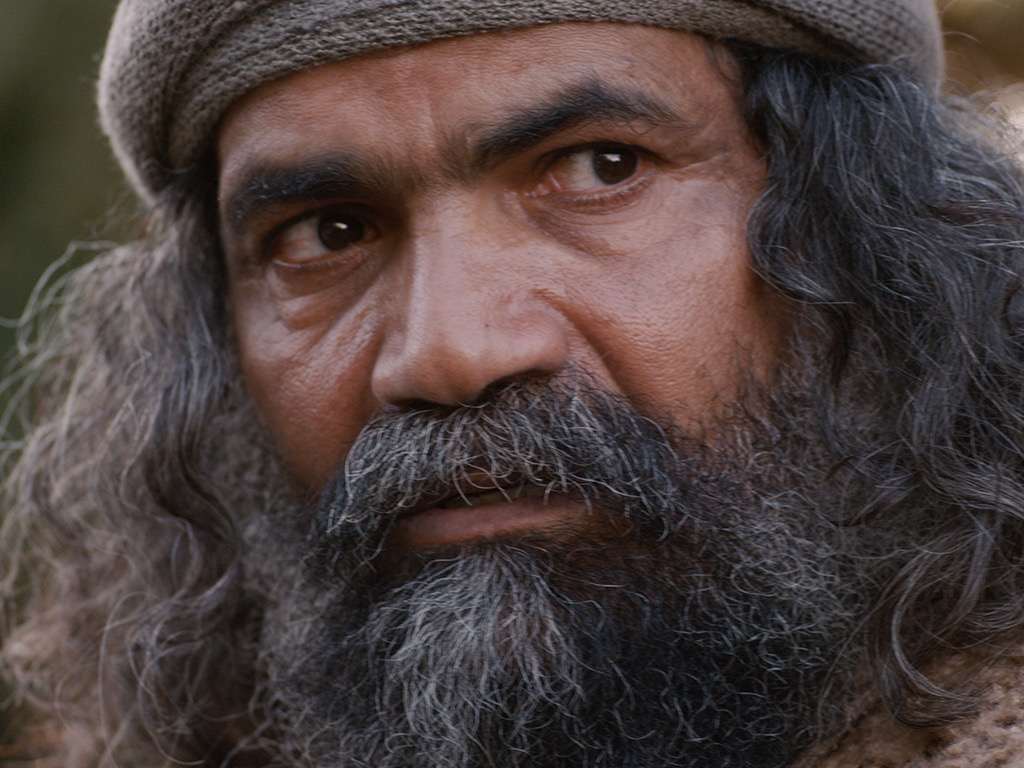 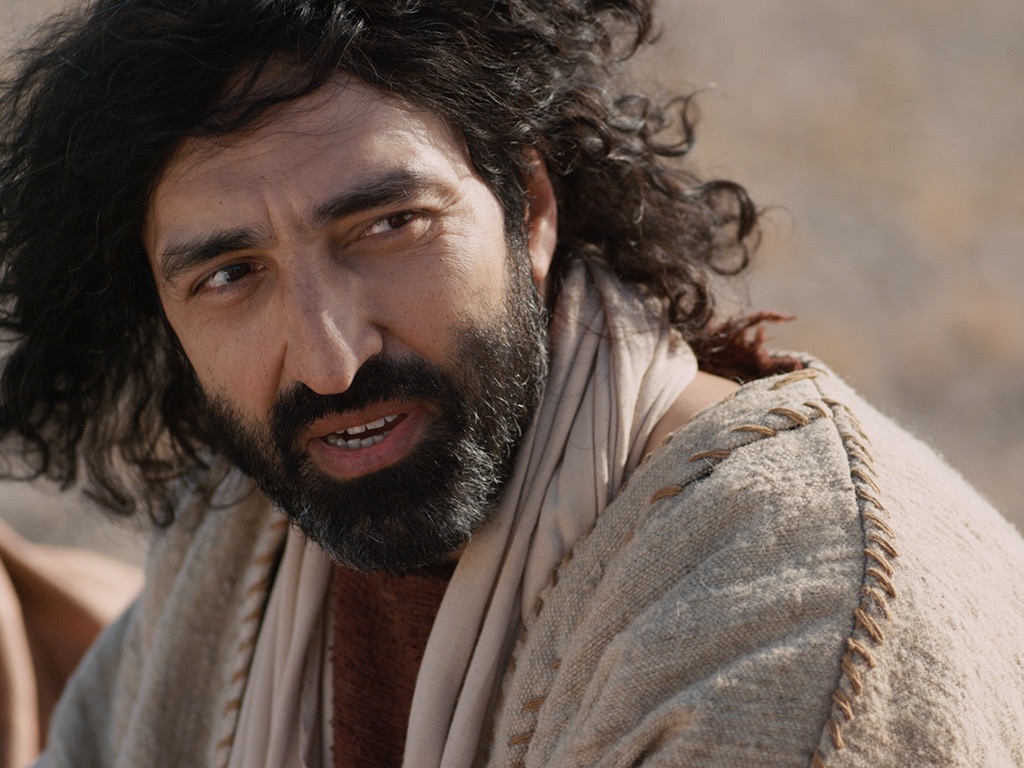 授权使用
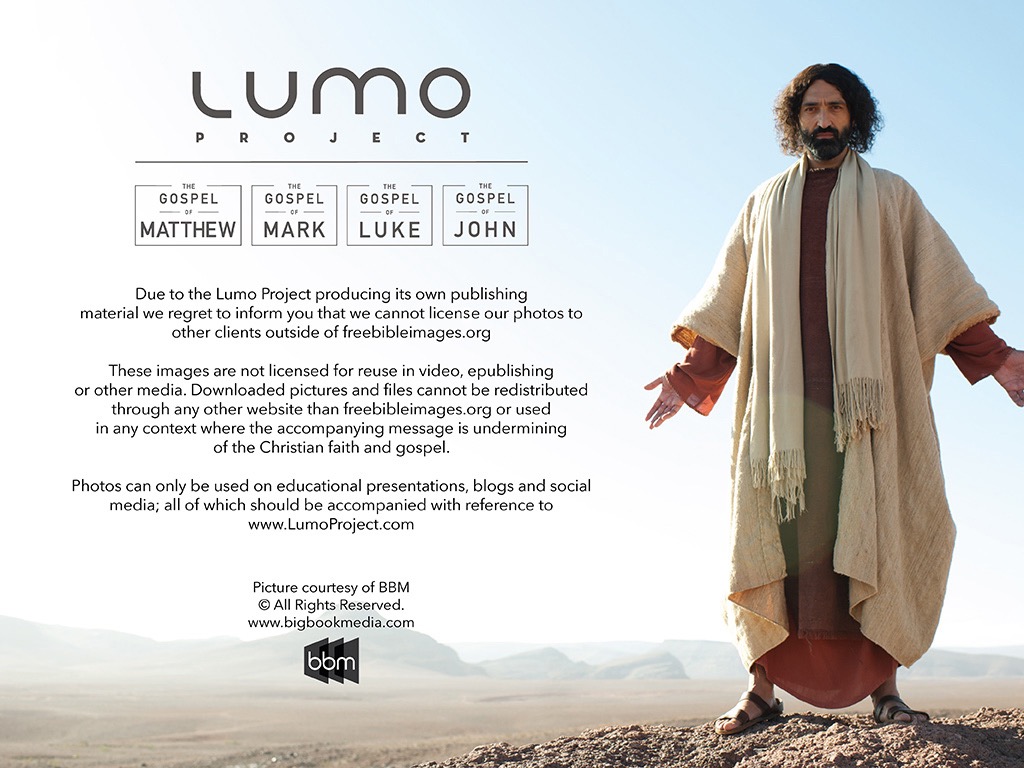 马太福音
d
马可福音
o
路加福音
0
约翰福音
0
由Lumo Project出版独家资源，我们特此通知您我们不授权将这些图片发放给除freebibleimages.org客户以外的任何人。
所有图片不授权用于视频制作、epublishing或者其他媒体。所有下载的图片和文件不可通过除freebibleimages.org以外的其他网站传播，亦不可用于任何破坏基督信仰和福音的处境中。
o
图片仅供教育展示、博客和社交媒体使用；所有用途均需注明出处www.LumoProject.com
图片声明 BBM© 版权所有
www.bigbookmedia.com
Slides on 马可 11
大纲
85
(1:14—10:52) 基督作为仆人的服事遇到了拦阻，马可因此继而记载了基督关于门徒观的教导的回应，从而鼓励他的读者们为了公义的缘故，要知道会遇上逼迫。
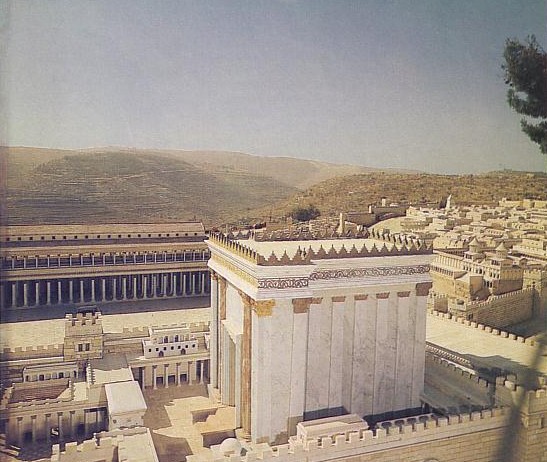 (11—15章) 基督在他的被拒绝与死亡中显示了他作为仆人的自我牺牲，被记载下来成为尽管饱遭逼迫仍服事到底的最终极的榜样。
(16章) 复活的记载证实了基督乃弥赛亚与神，如此就让那些服事这个仆人的人也可以有得胜死亡的盼望。
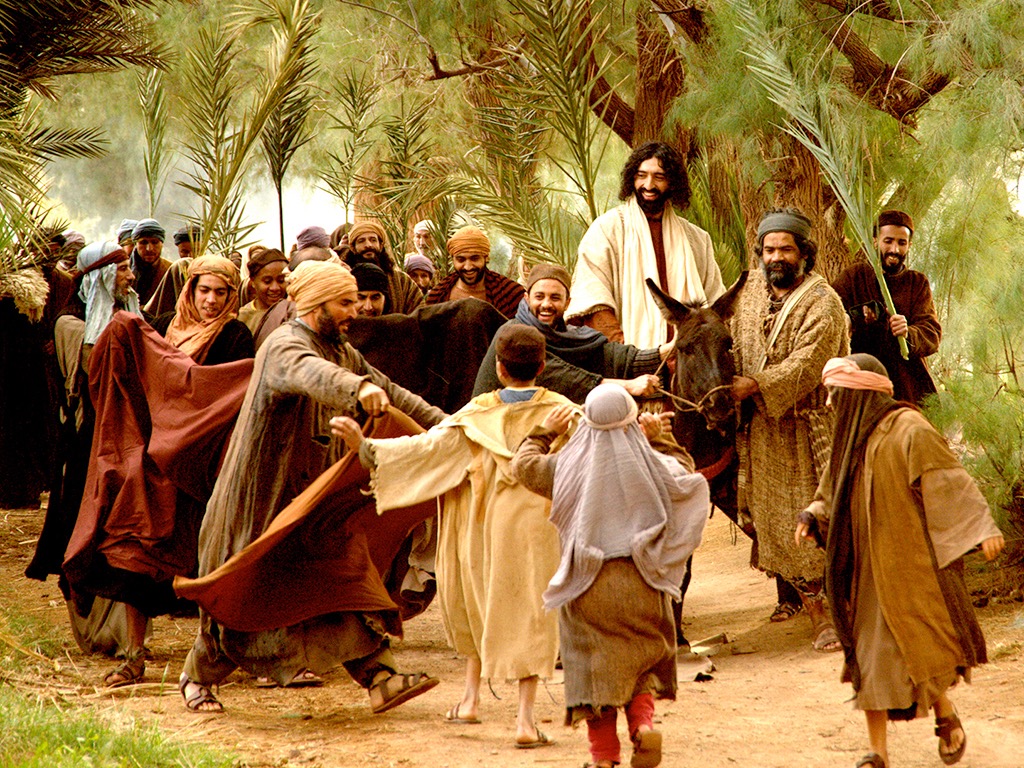 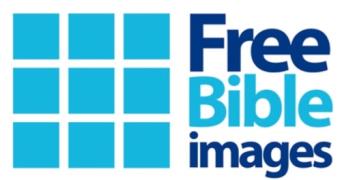 马太 21:1-11
马可 11:1-11
路加 19:28-44
约翰 12:12-19
复活节的故事
凯旋进
圣城 (棕枝全日)
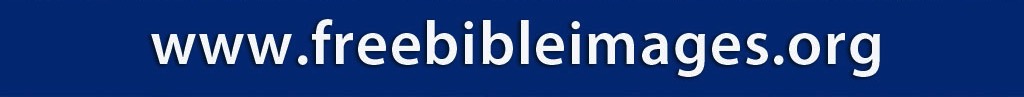 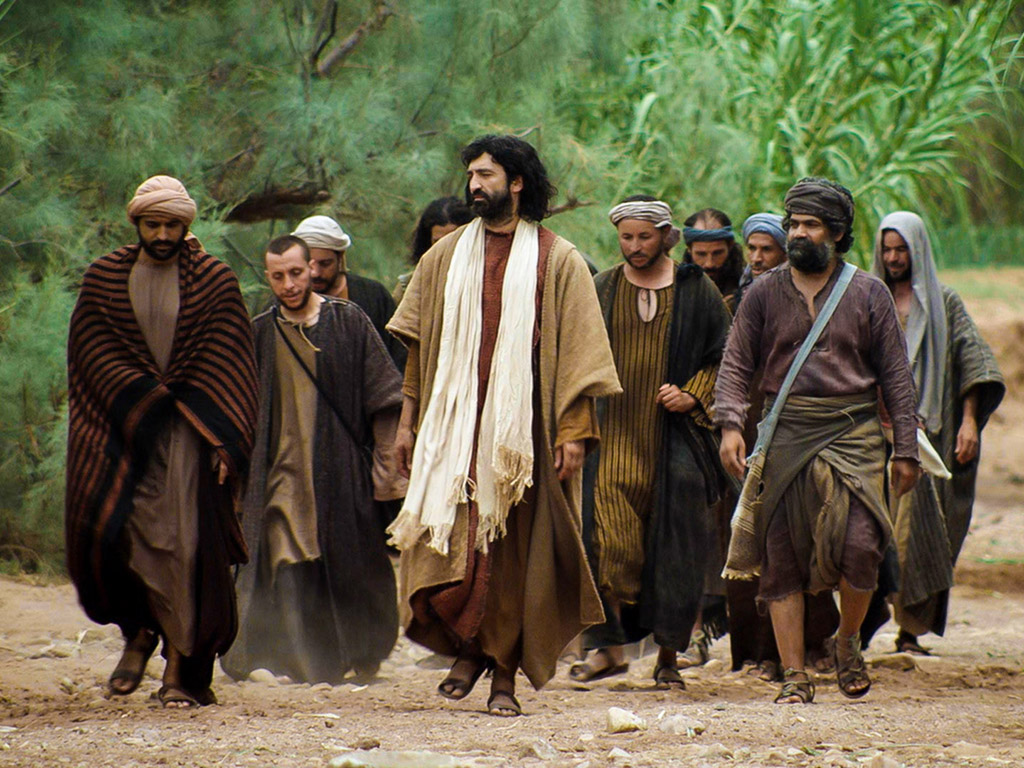 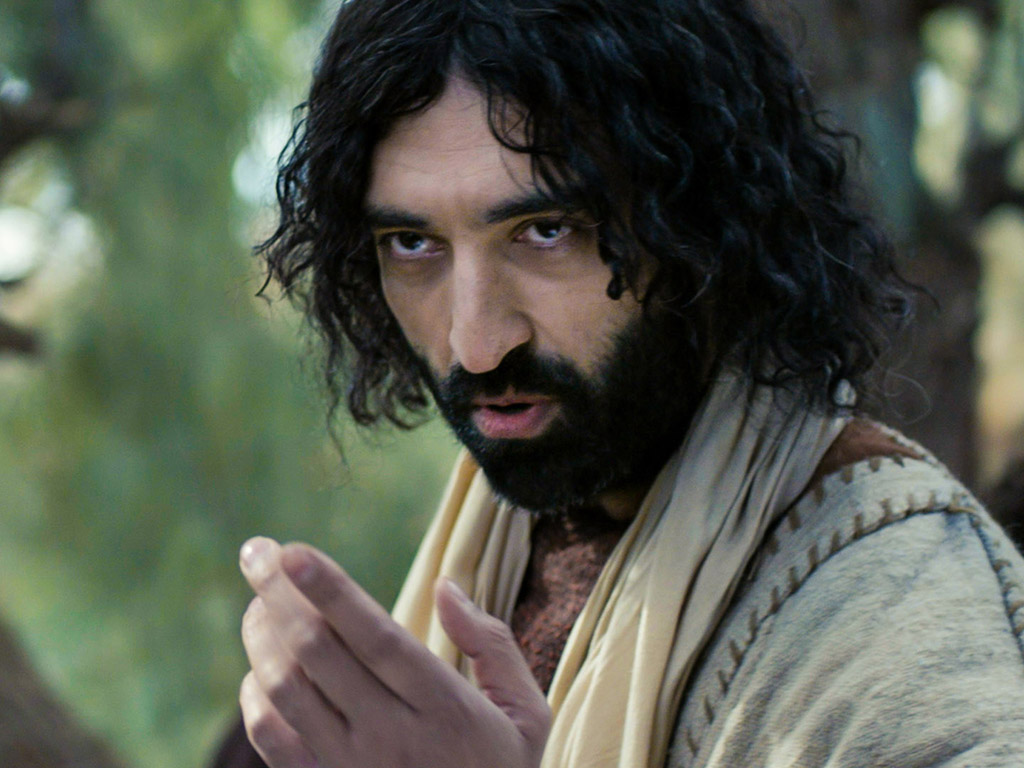 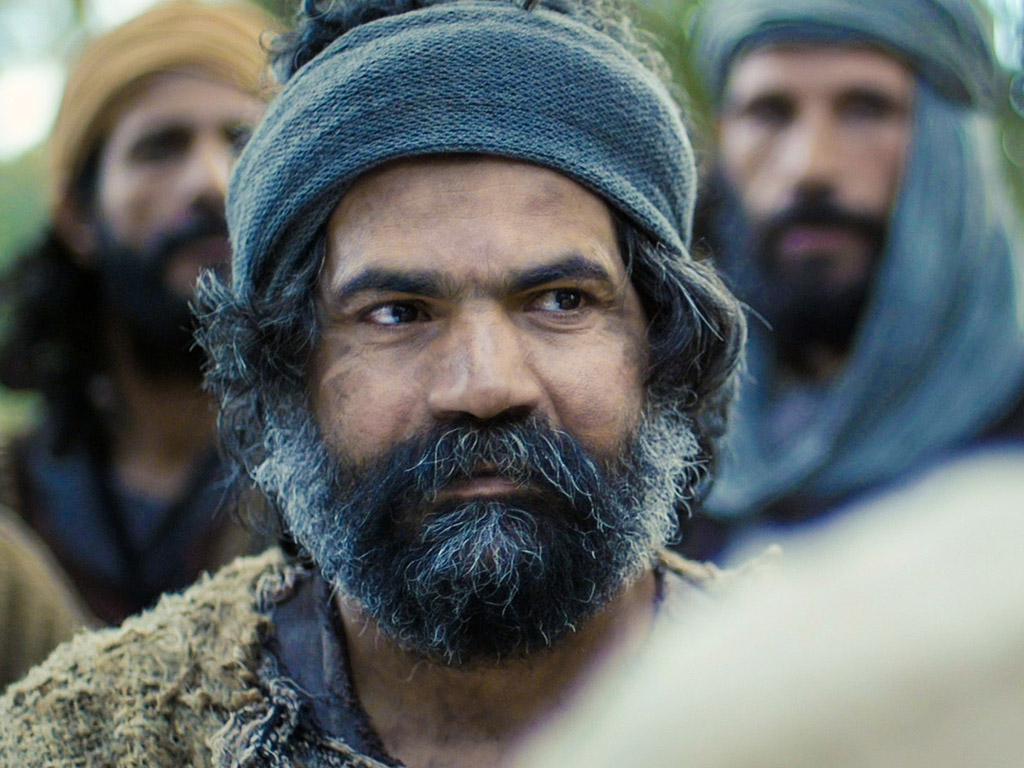 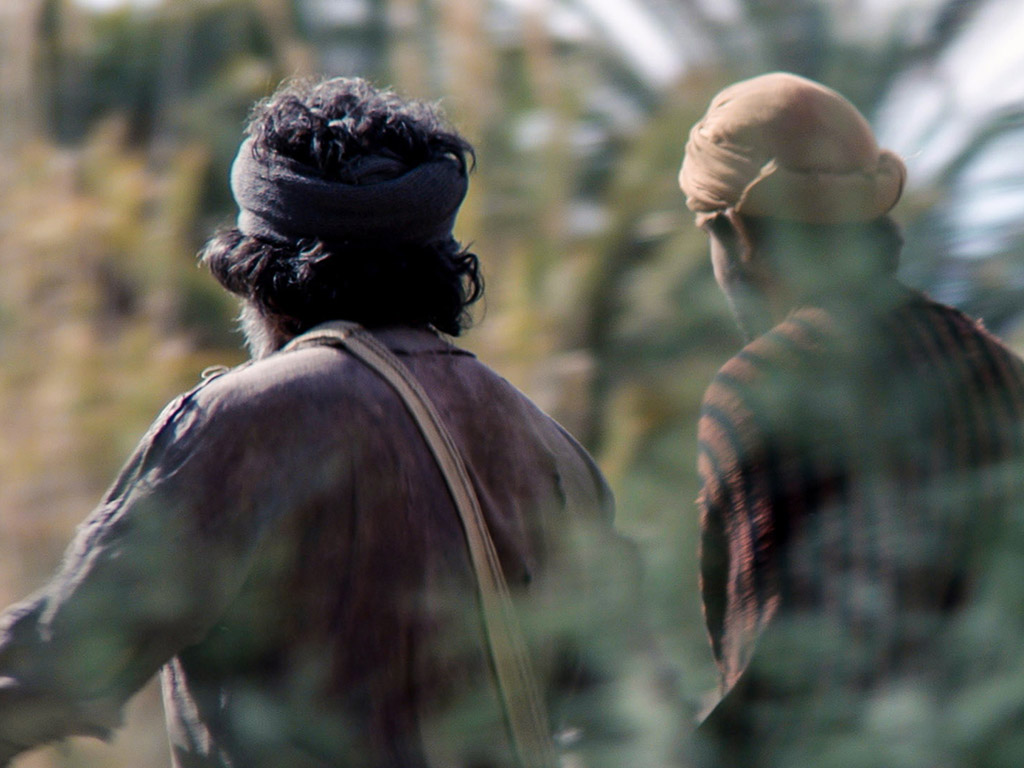 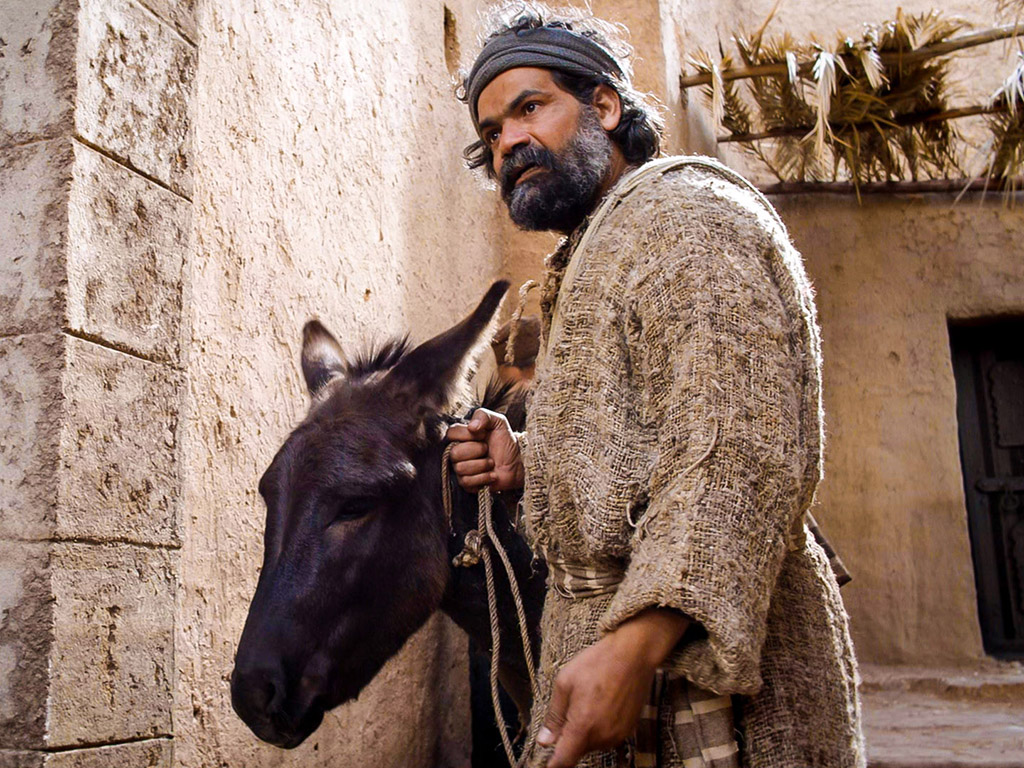 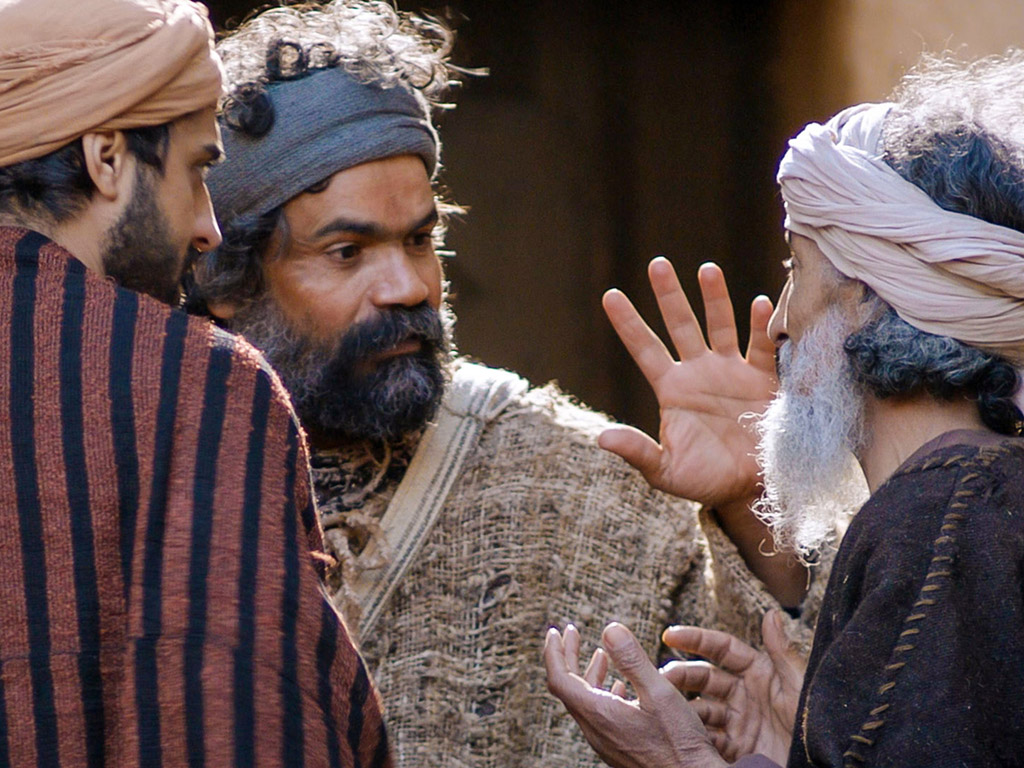 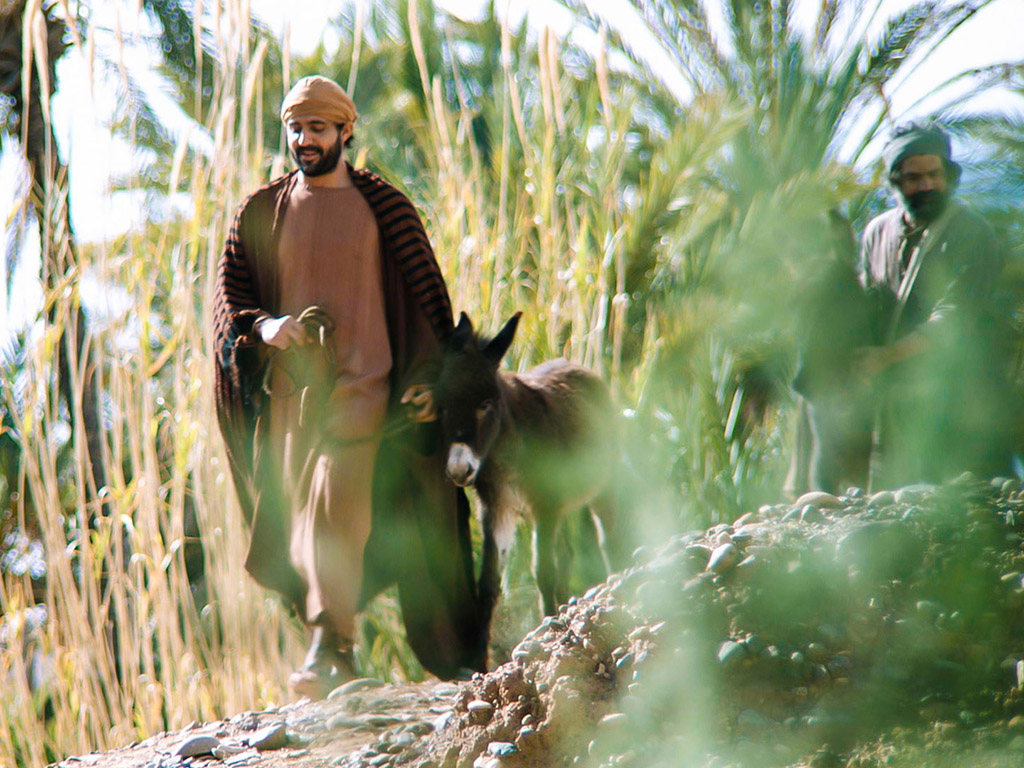 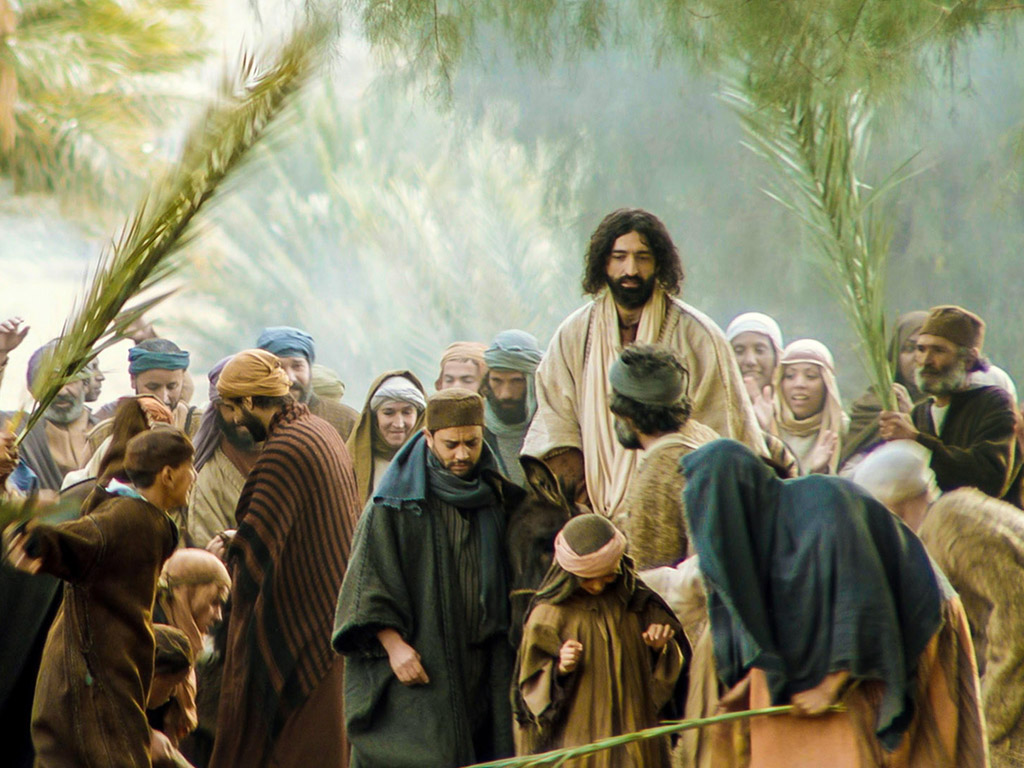 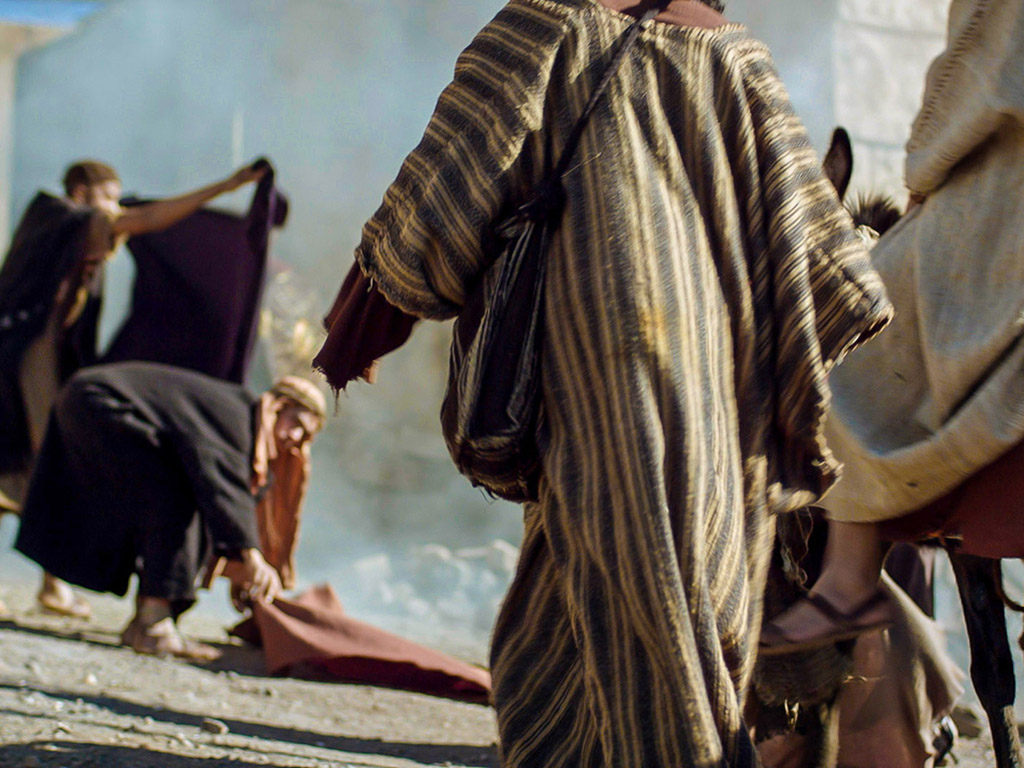 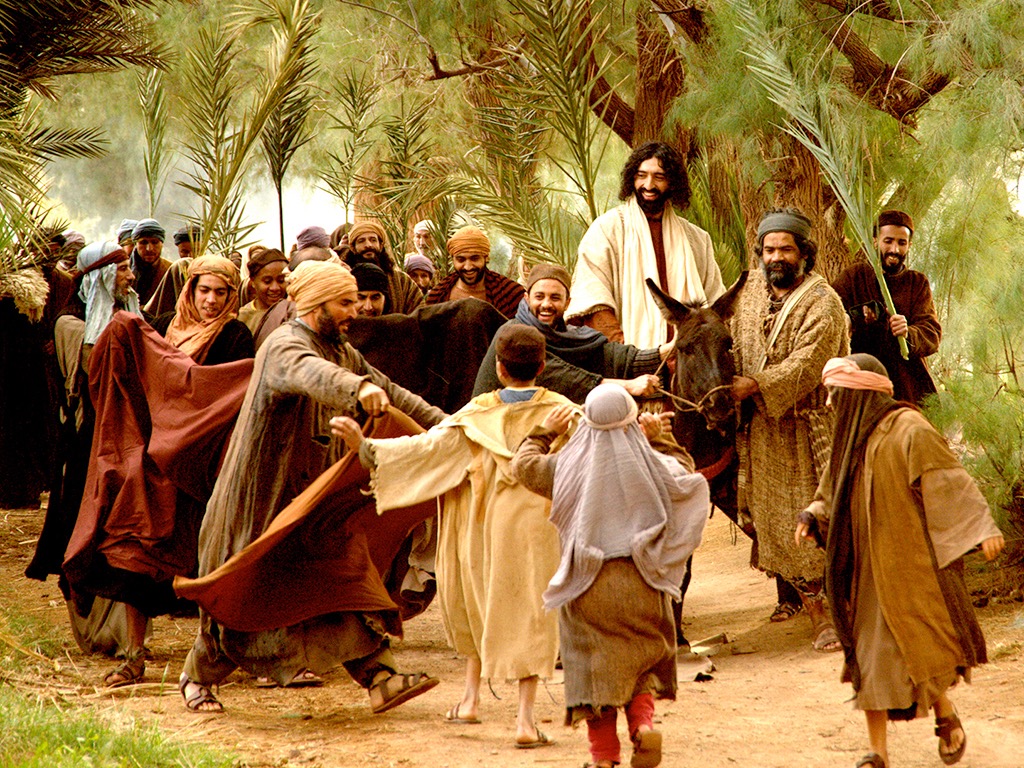 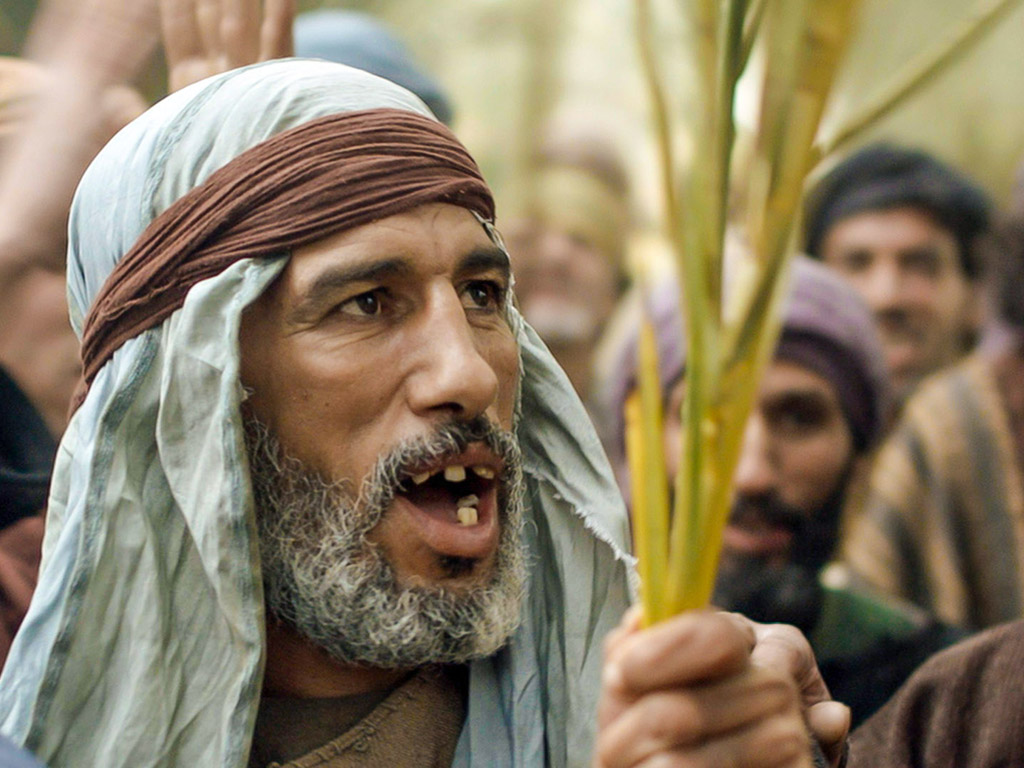 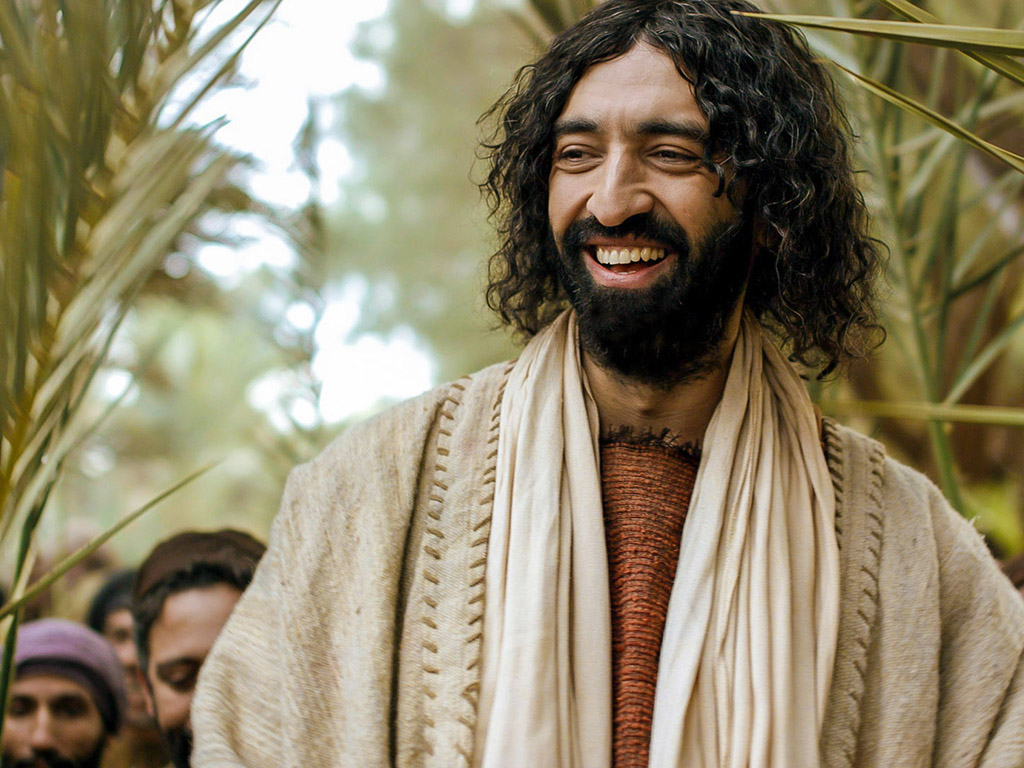 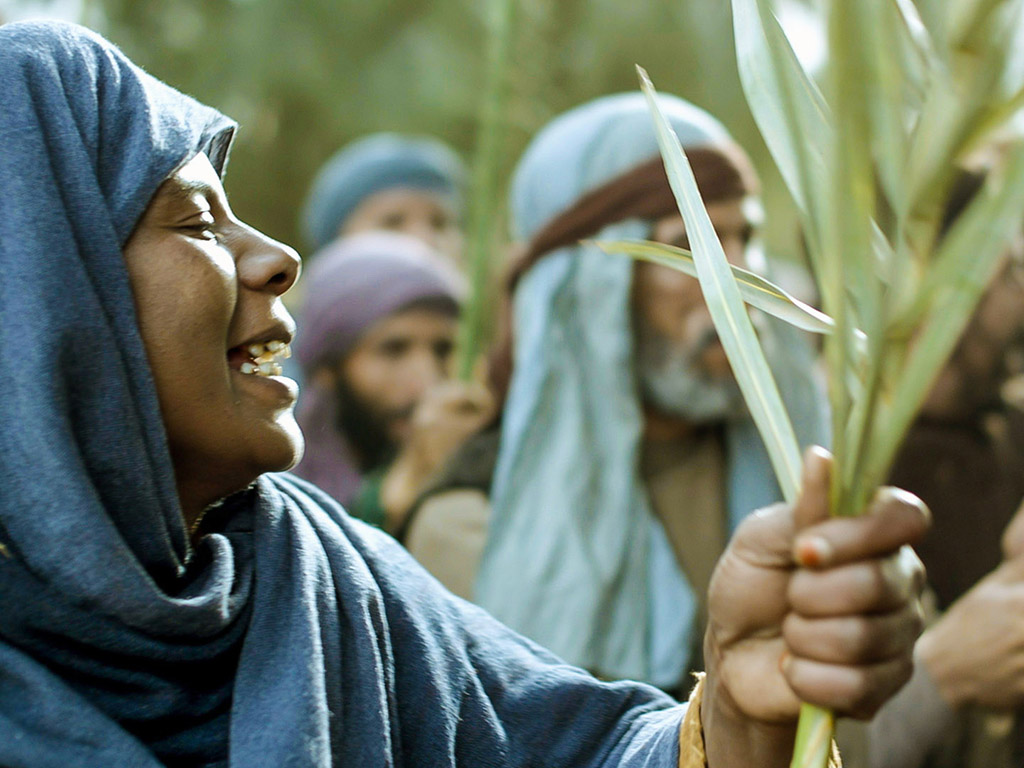 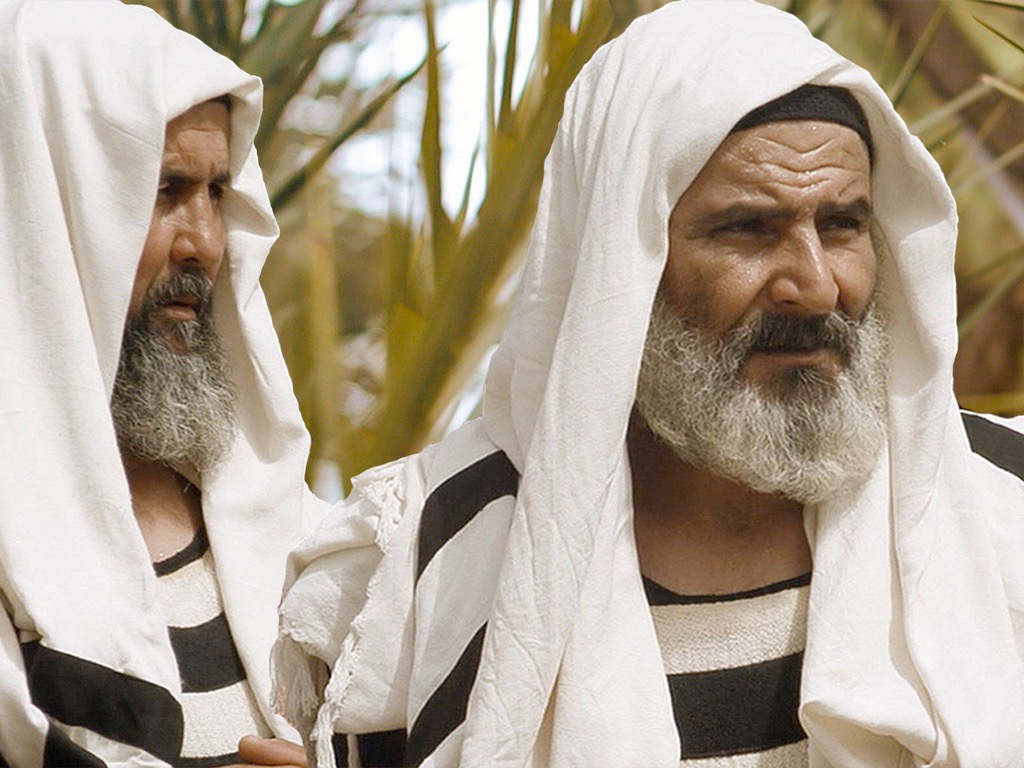 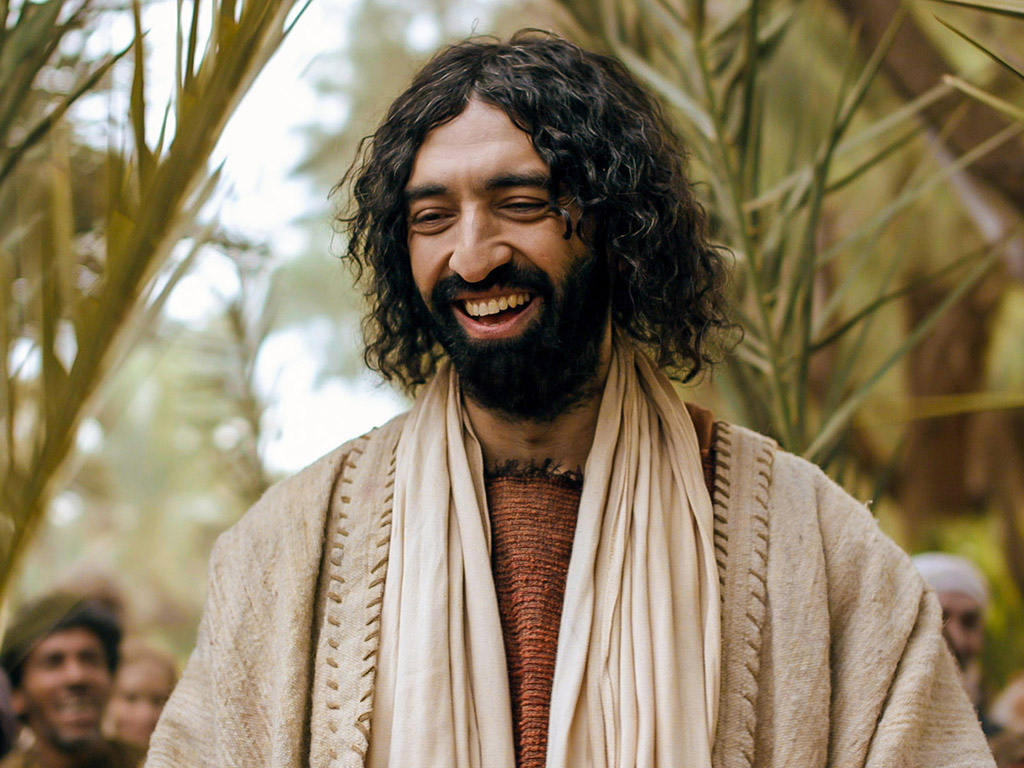 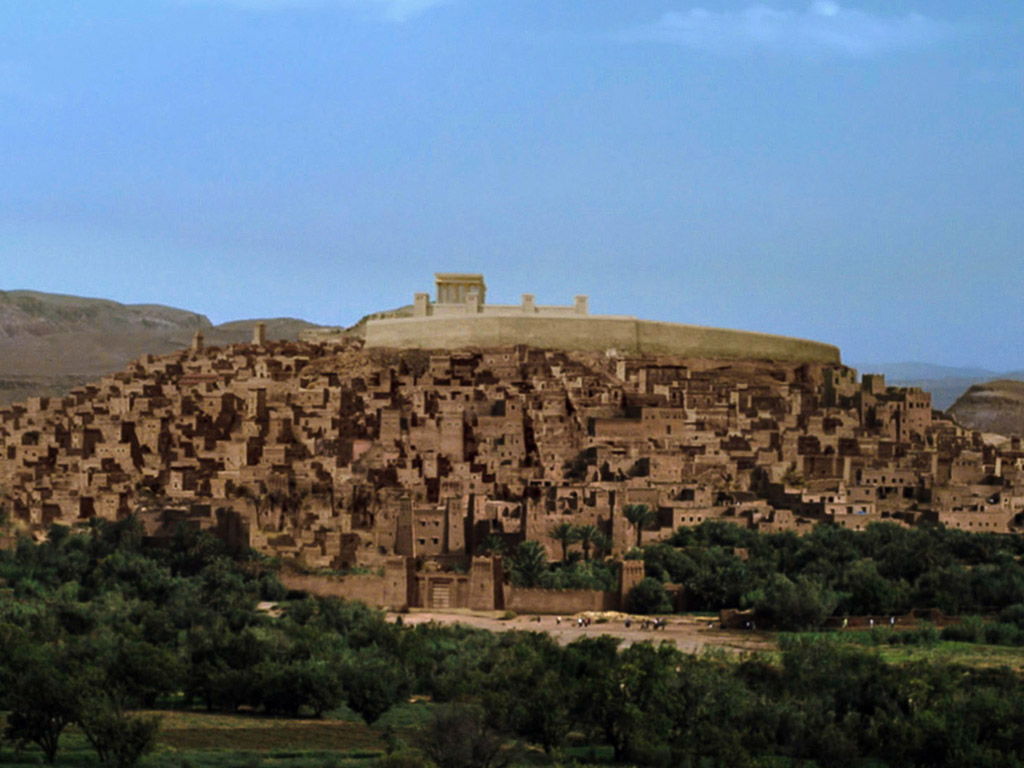 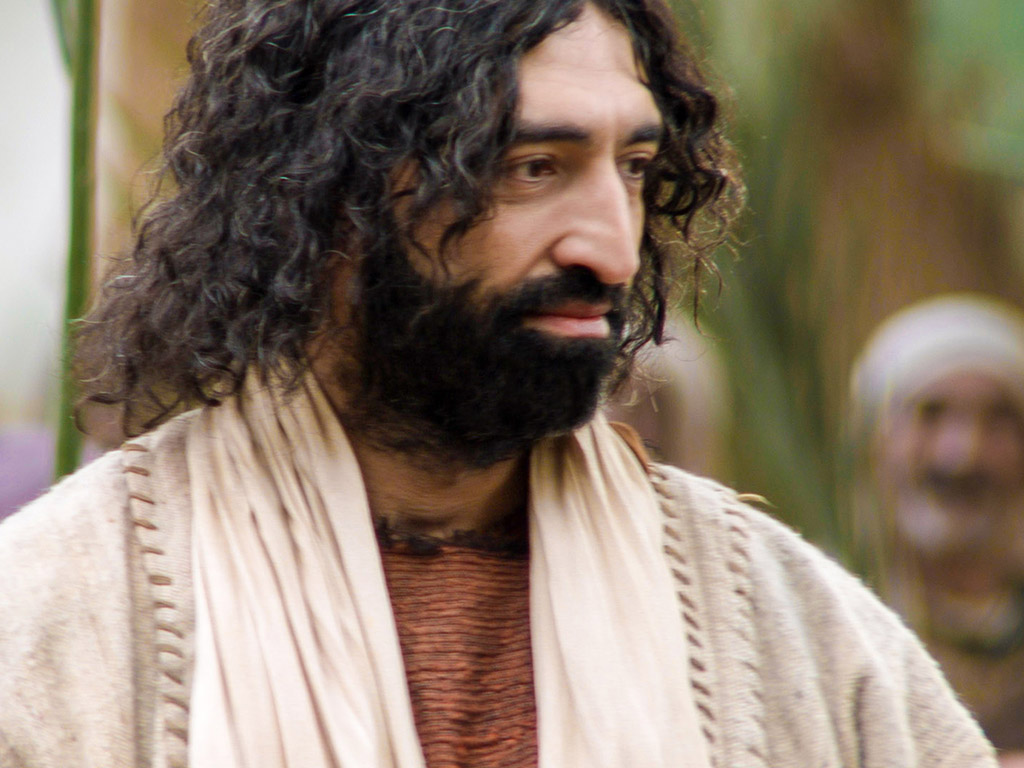 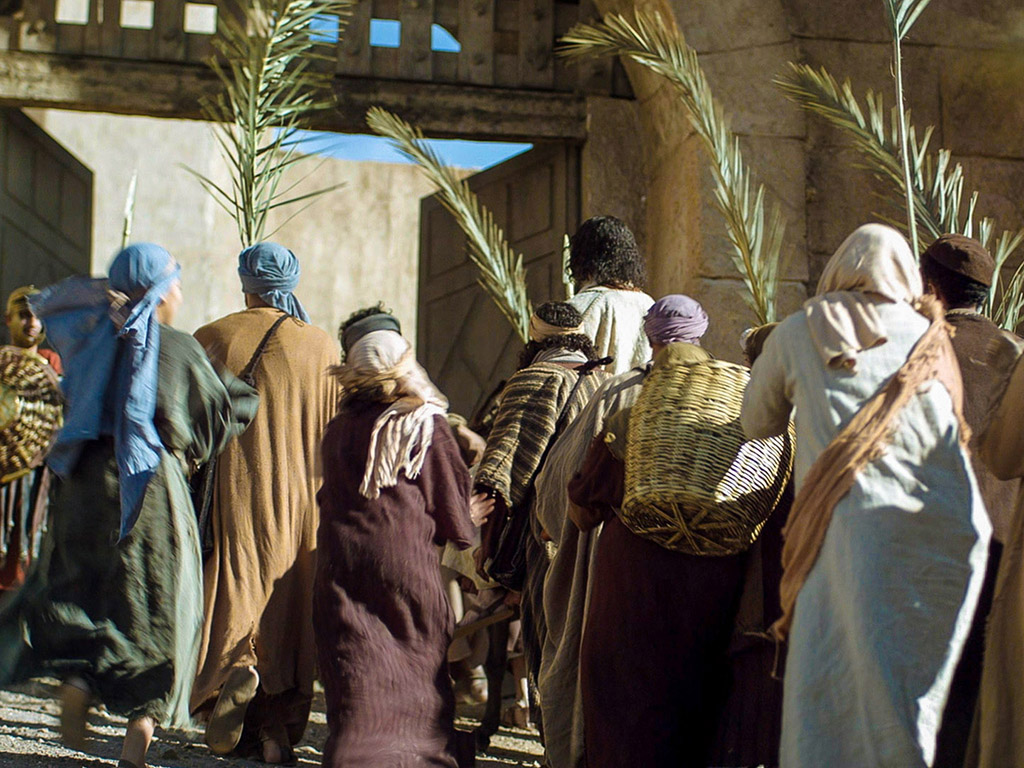 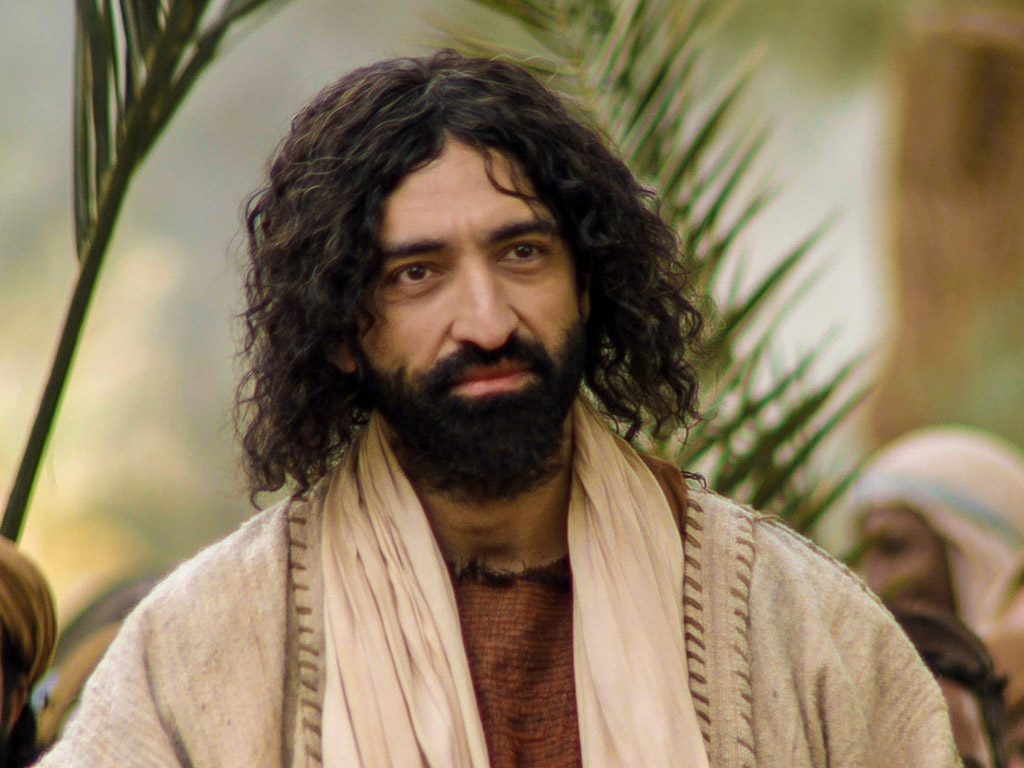 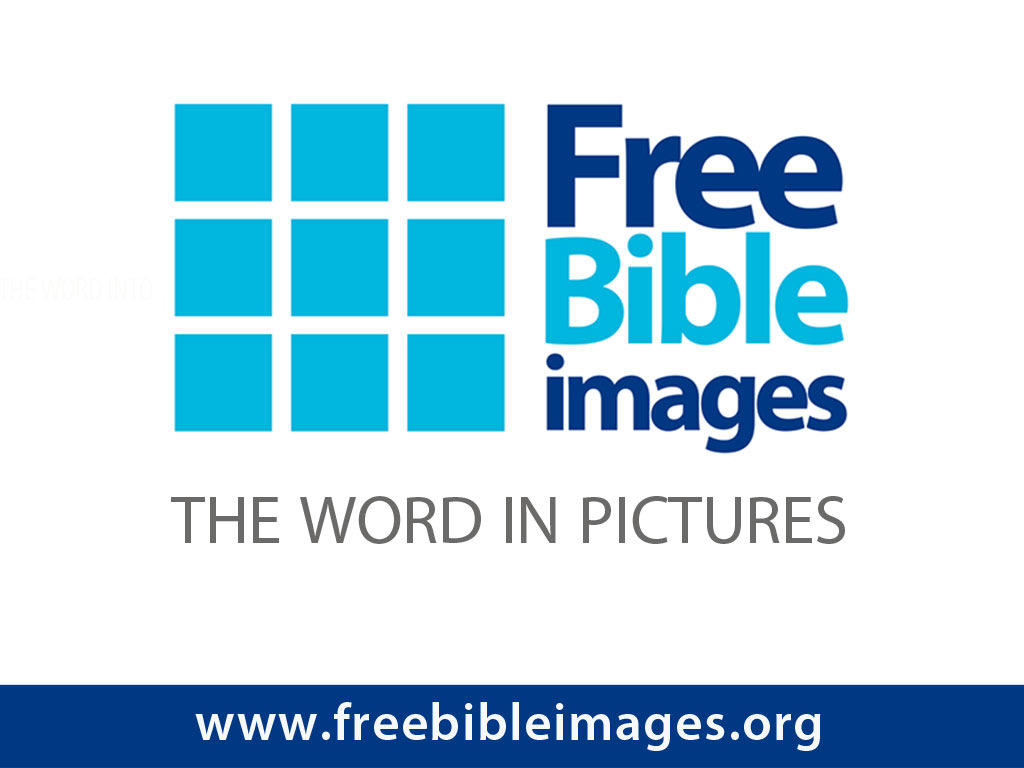 授权使用
免费
圣经
图片
Free Bible Images
图片中的文字
授权使用
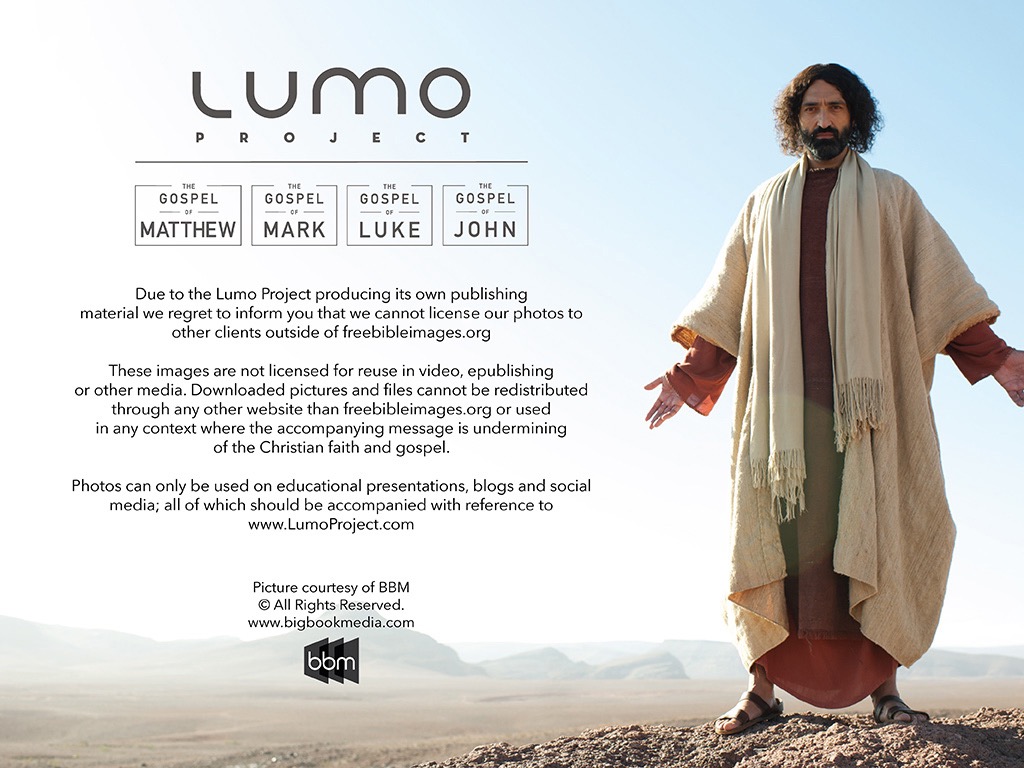 马太福音
d
马可福音
o
路加福音
0
约翰福音
0
由Lumo Project出版独家资源，我们特此通知您我们不授权将这些图片发放给除freebibleimages.org客户以外的任何人。
所有图片不授权用于视频制作、epublishing或者其他媒体。所有下载的图片和文件不可通过除freebibleimages.org以外的其他网站传播，亦不可用于任何破坏基督信仰和福音的处境中。
o
图片仅供教育展示、博客和社交媒体使用；所有用途均需注明出处www.LumoProject.com
图片声明 BBM© 版权所有
www.bigbookmedia.com
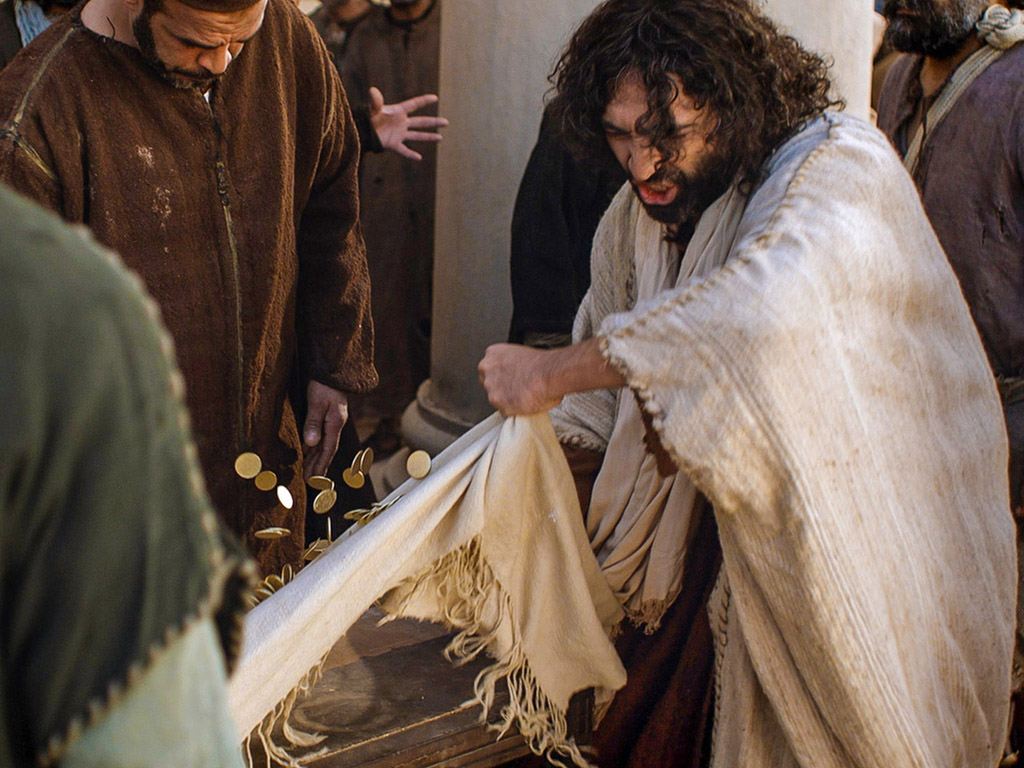 马太 21:12-17
马可 11:15-19
路加 19:45-48
约翰 2:13-24
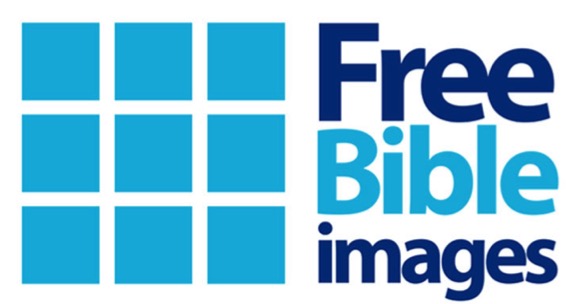 复活节的故事
洁净 
圣殿
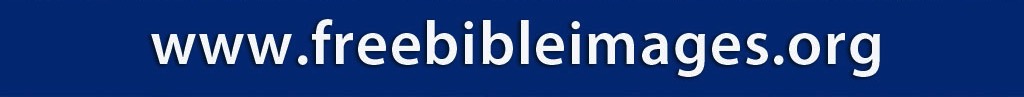 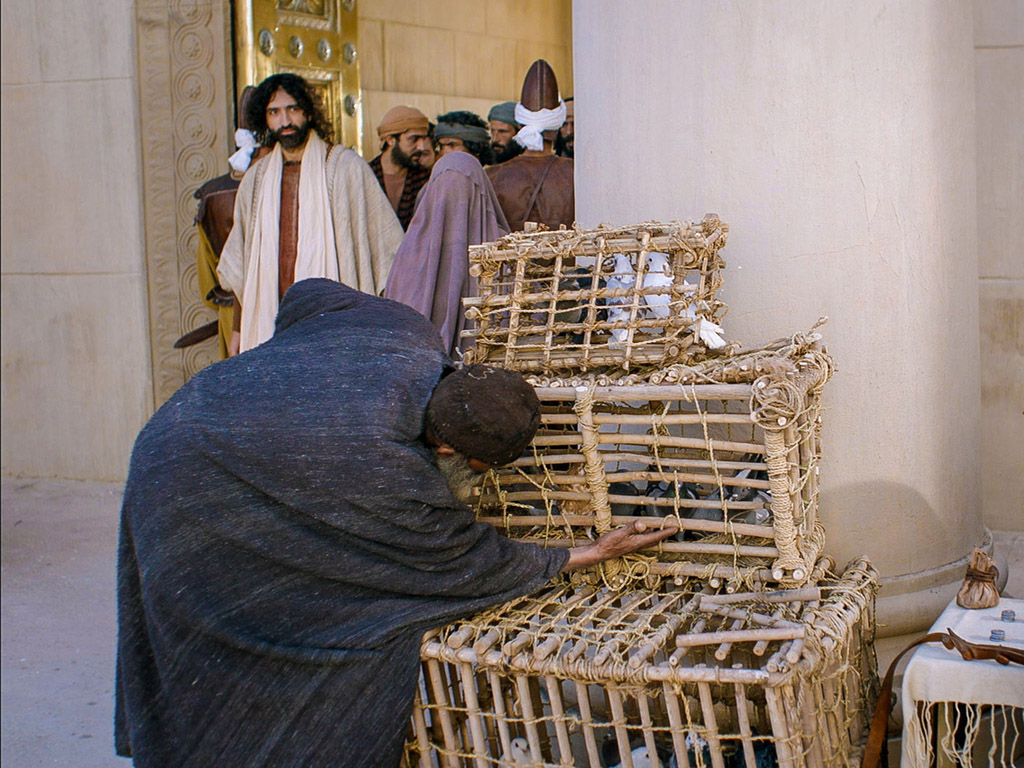 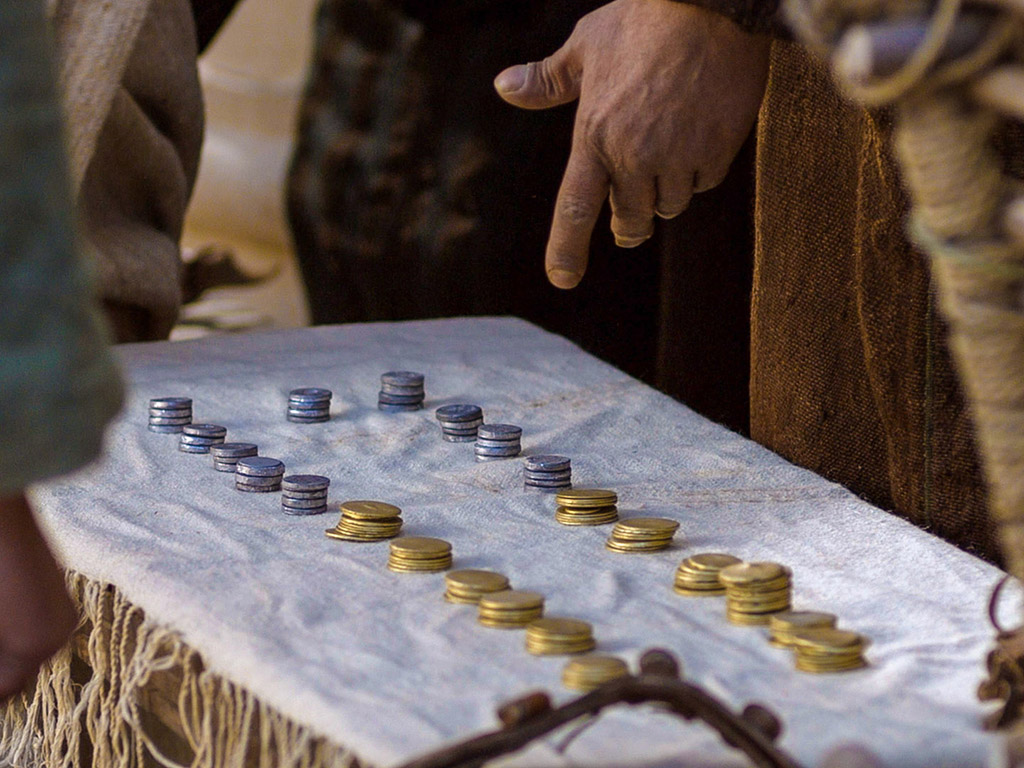 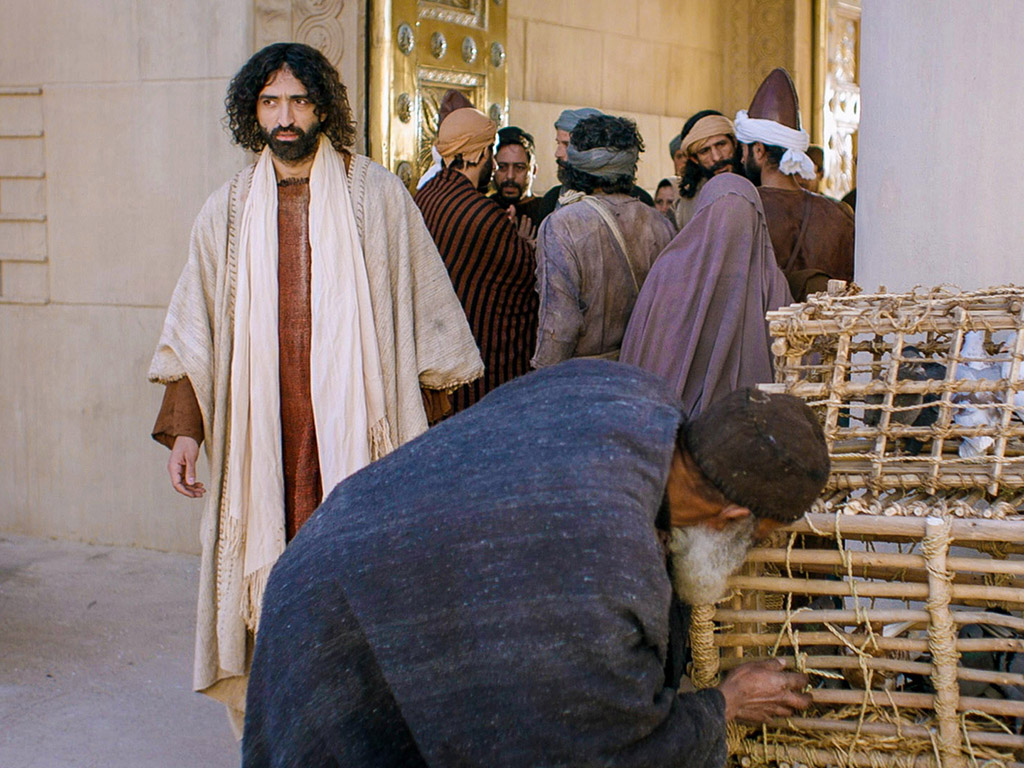 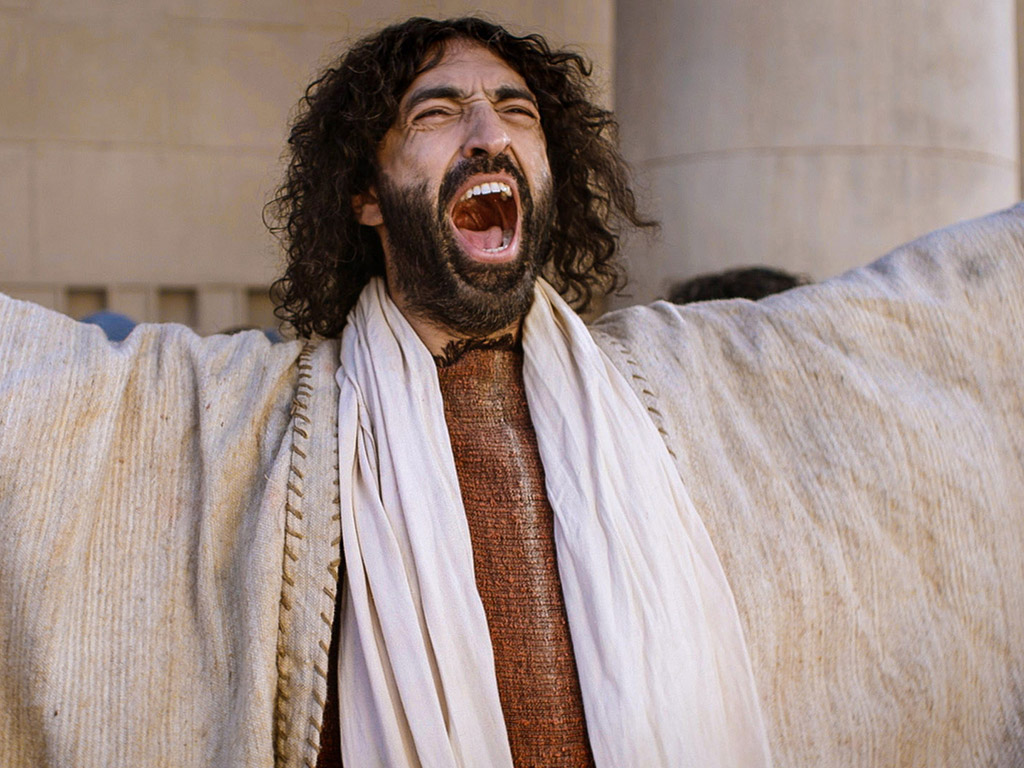 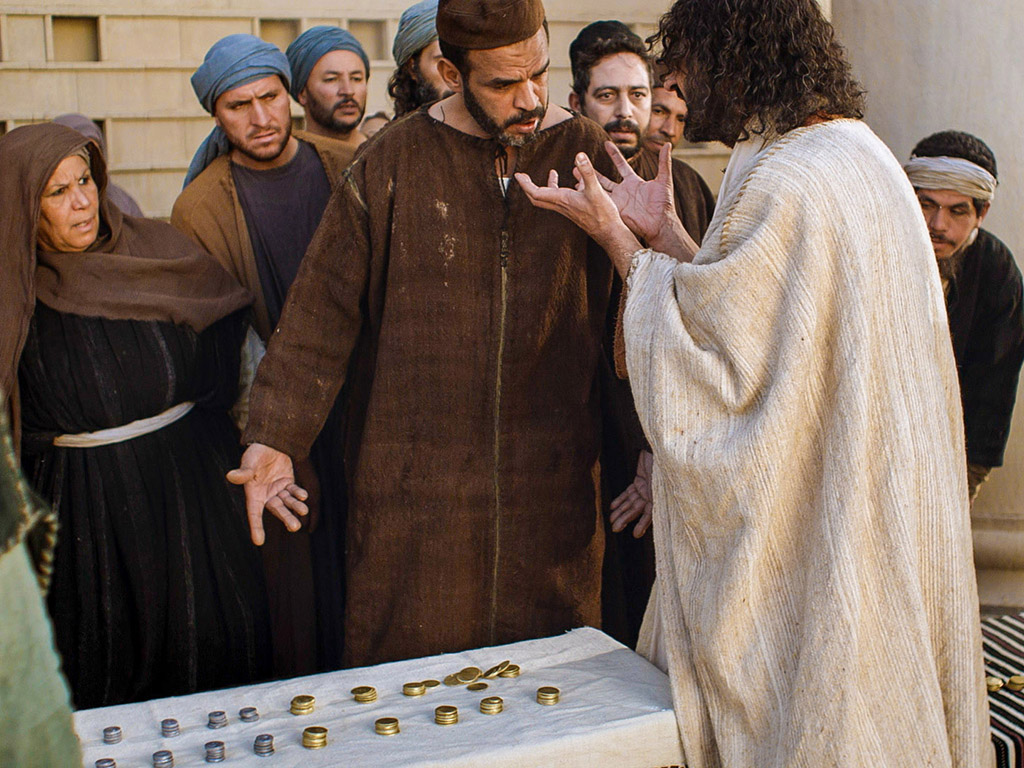 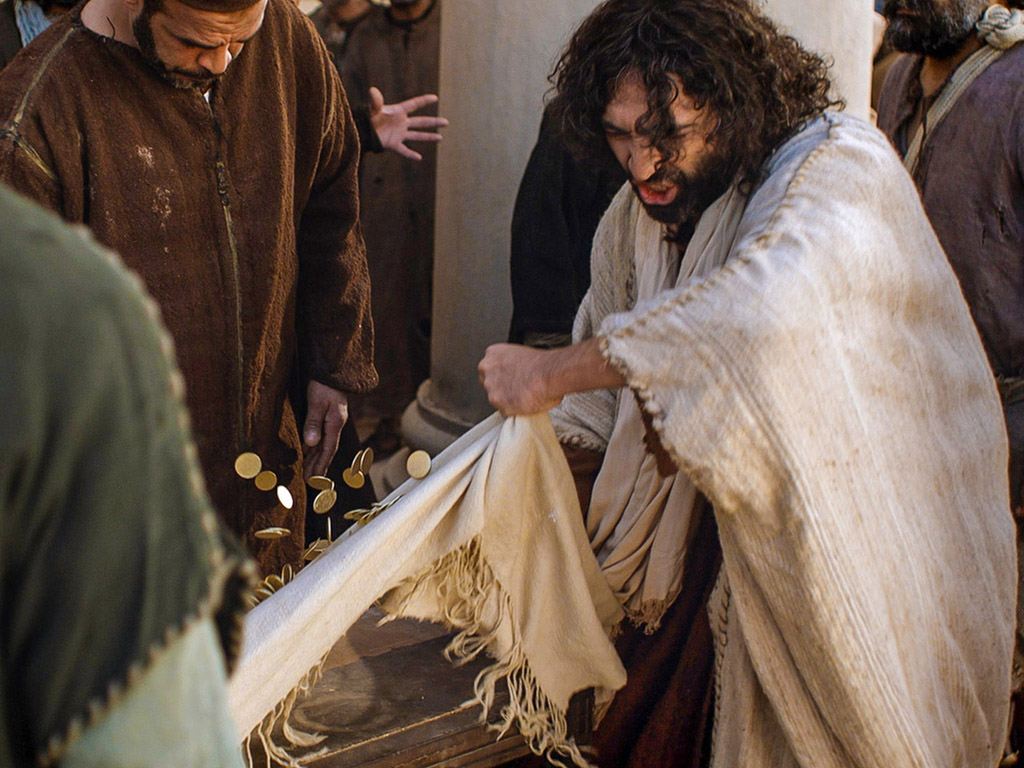 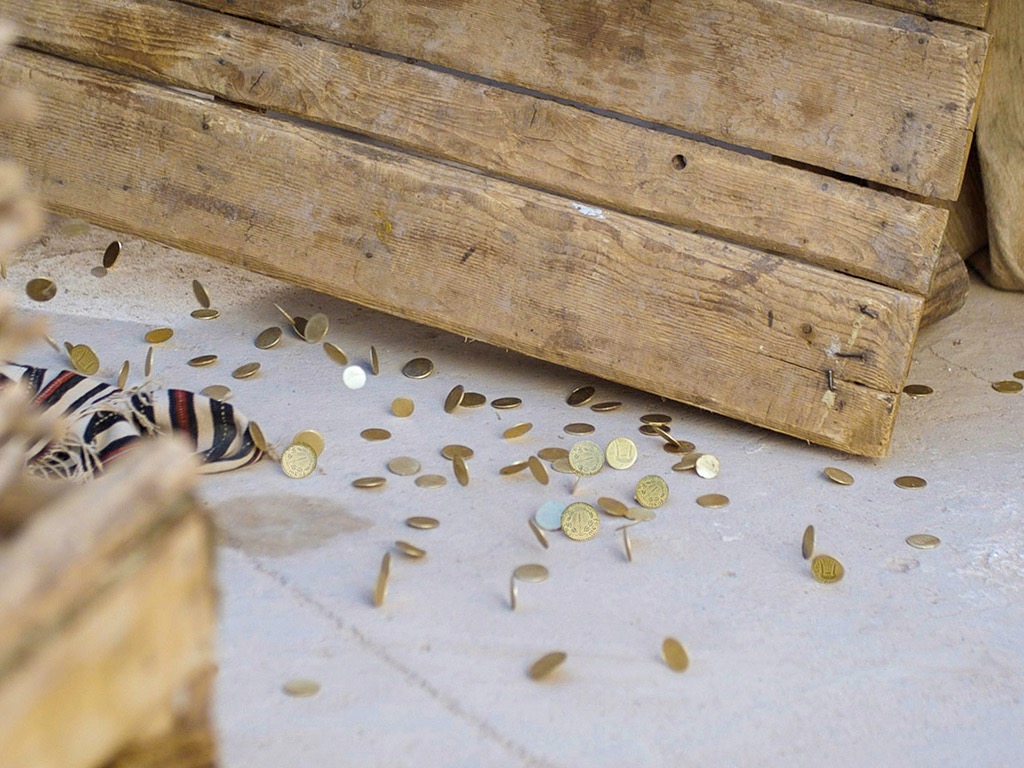 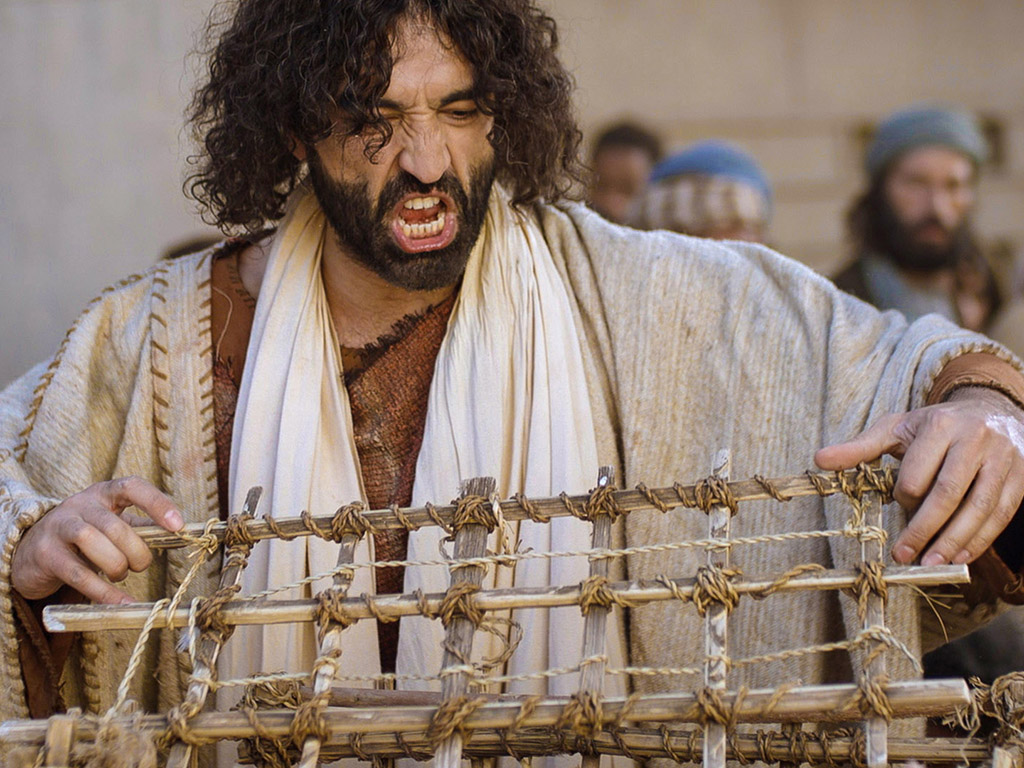 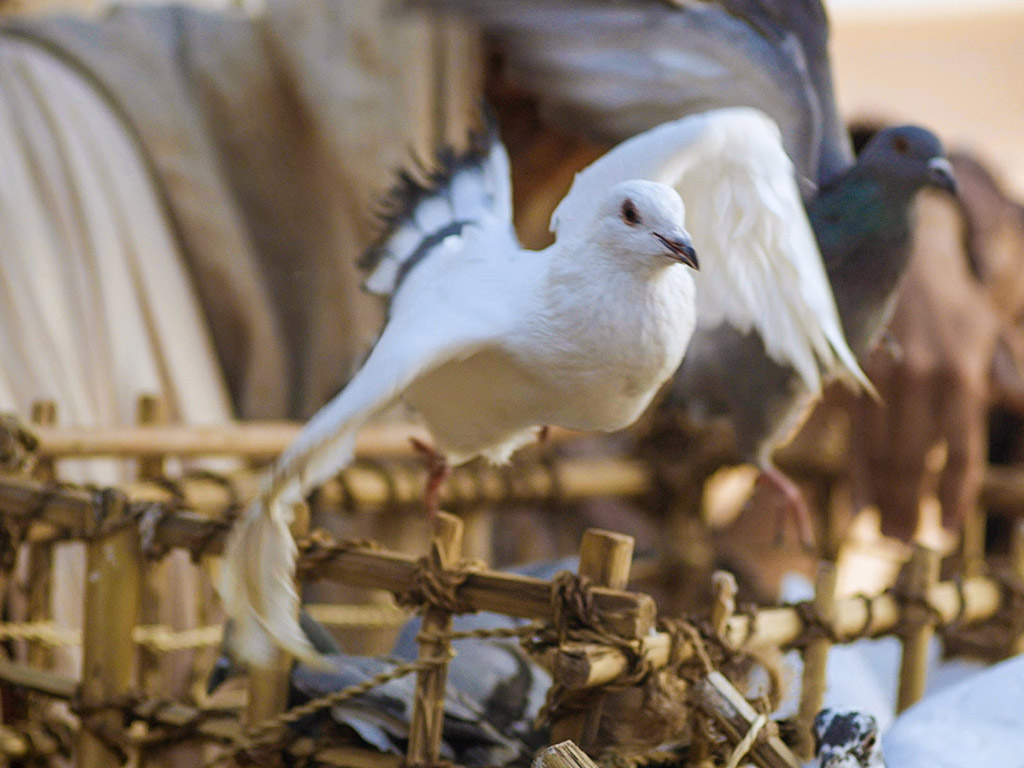 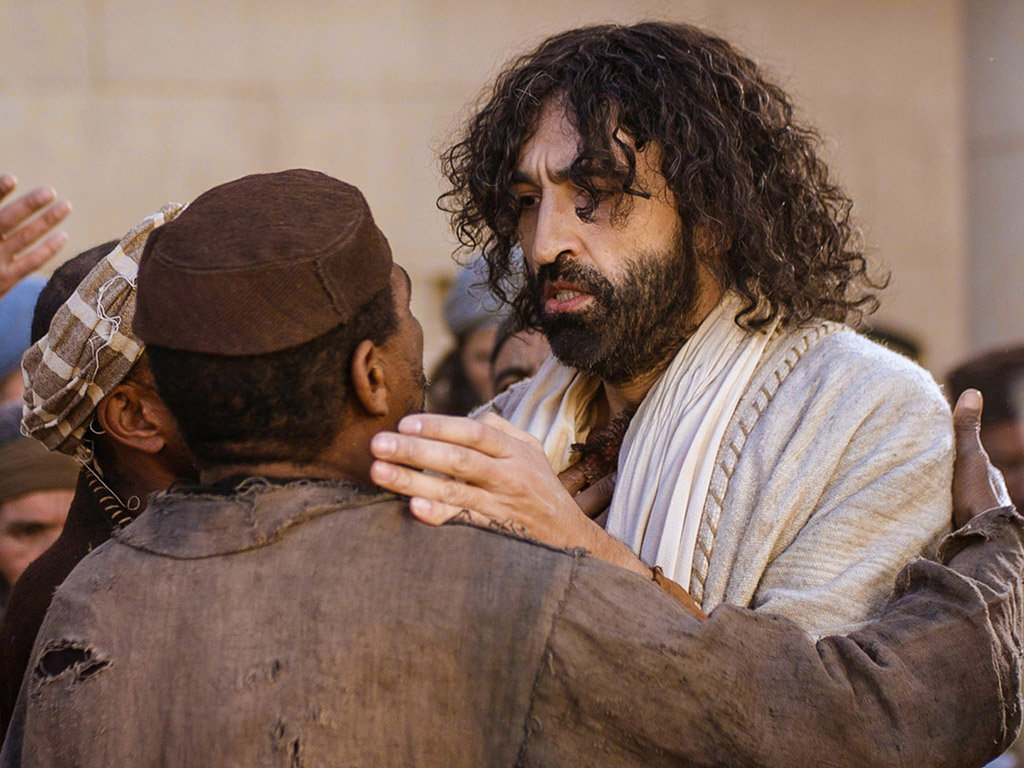 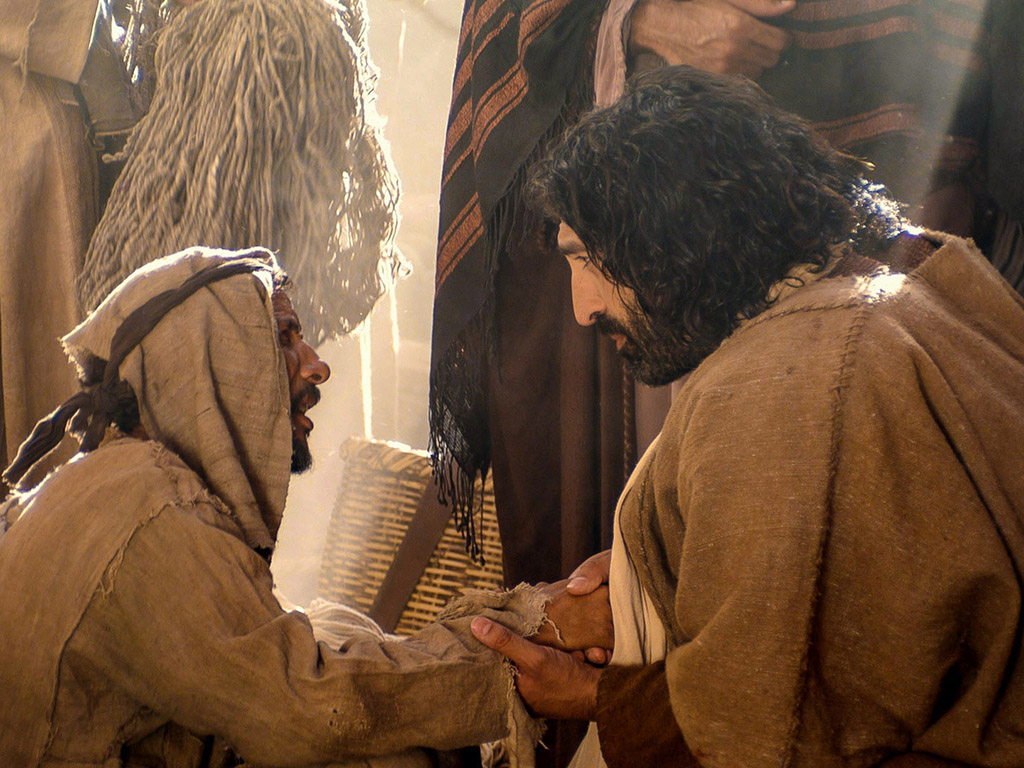 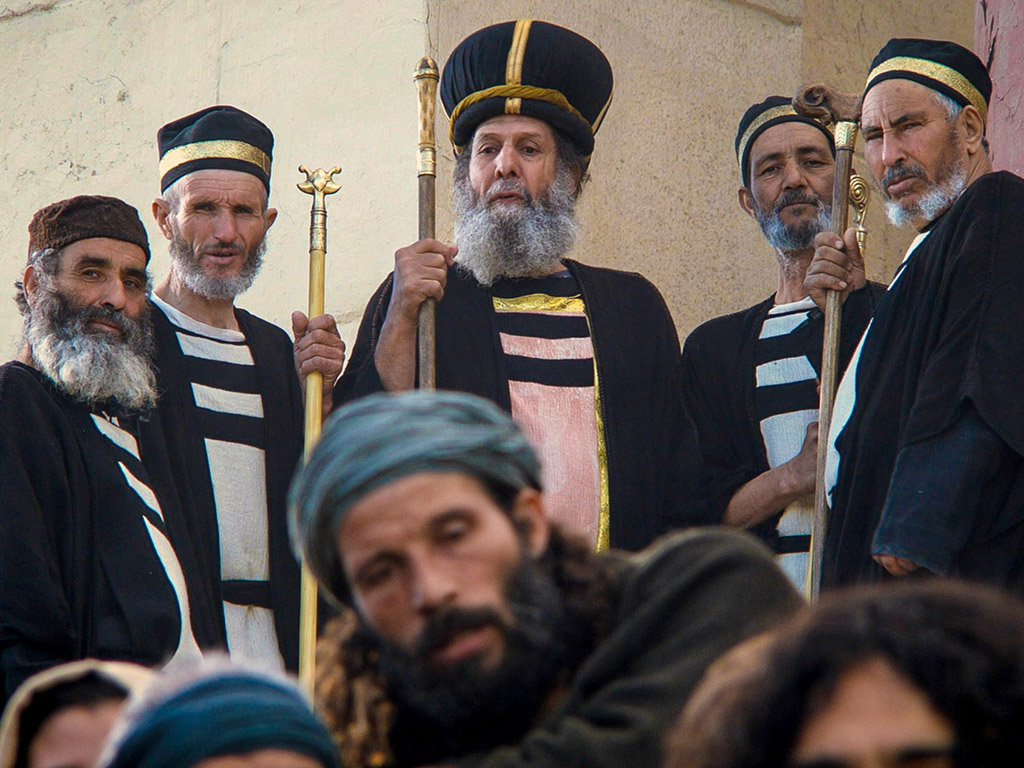 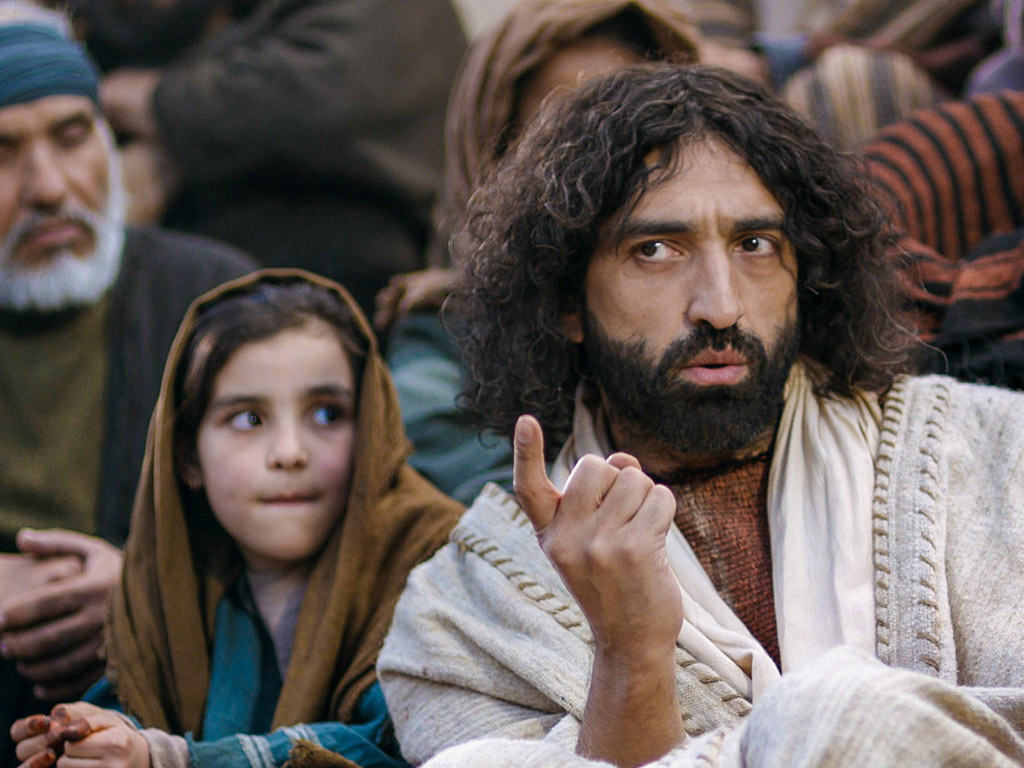 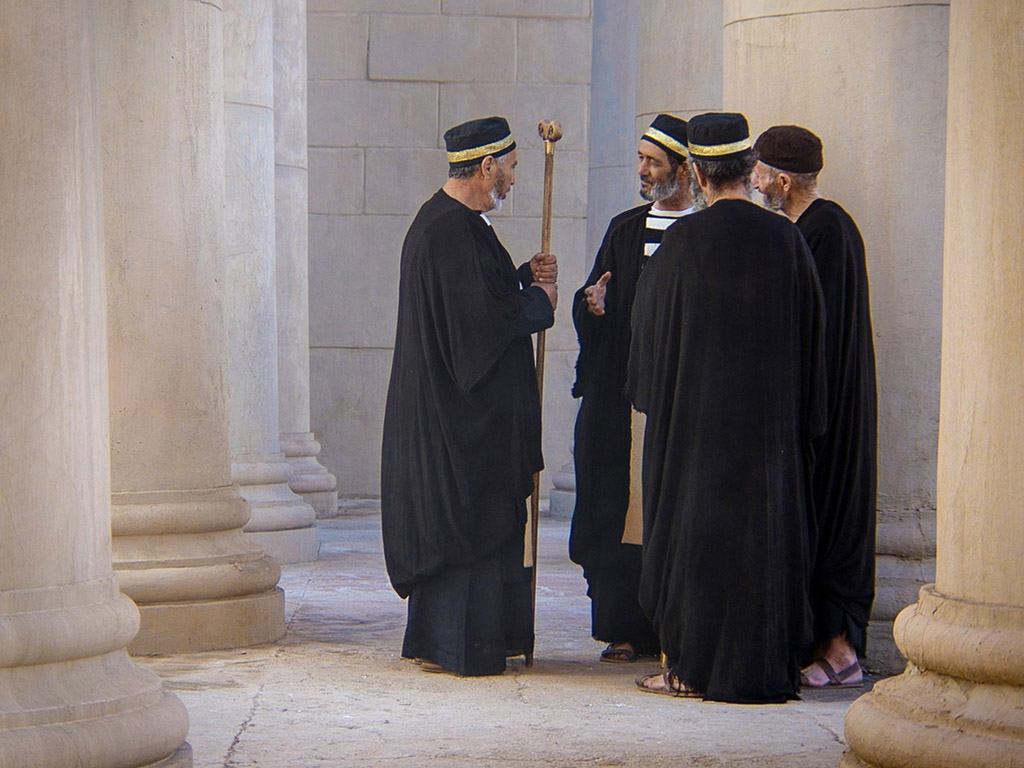 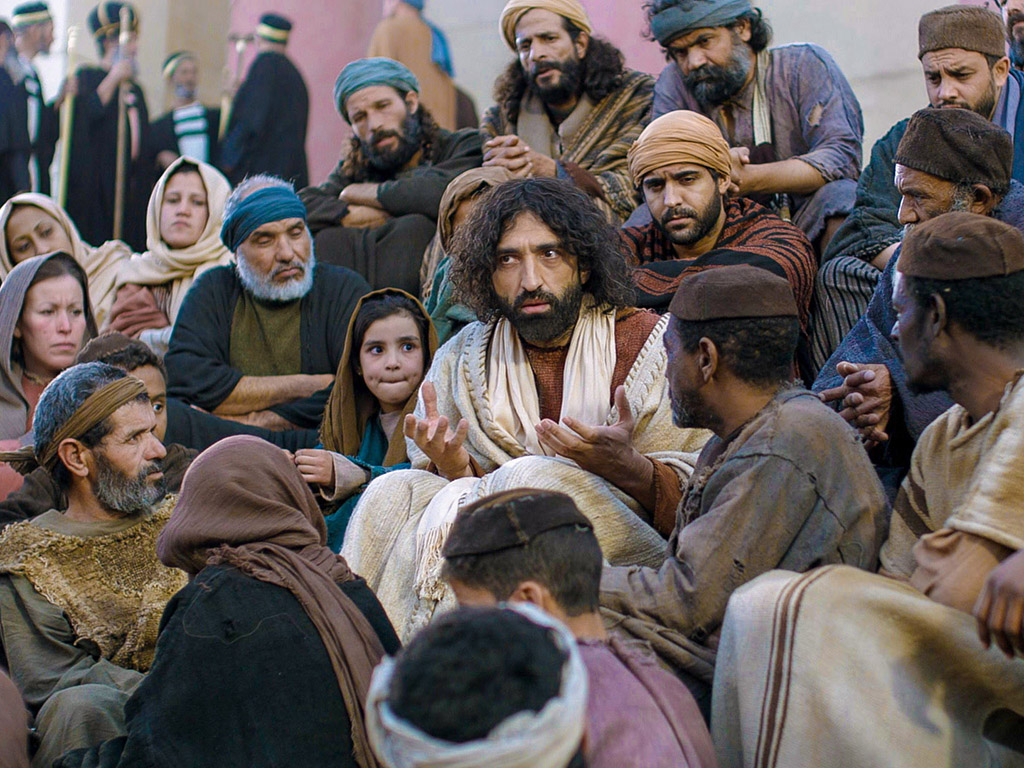 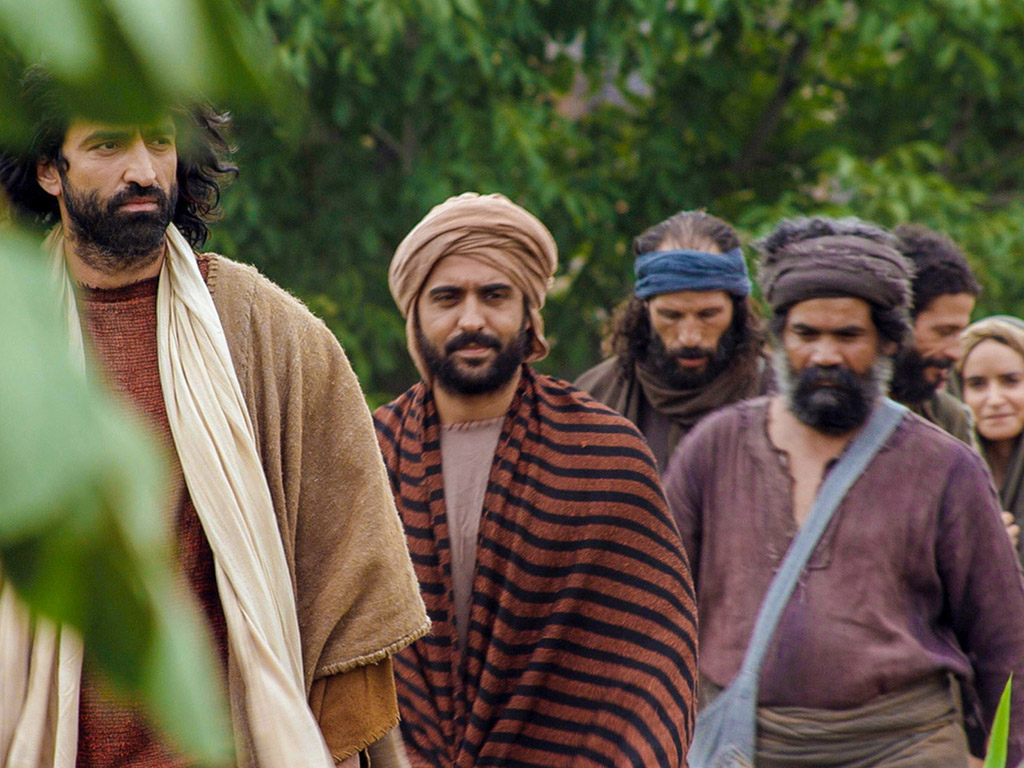 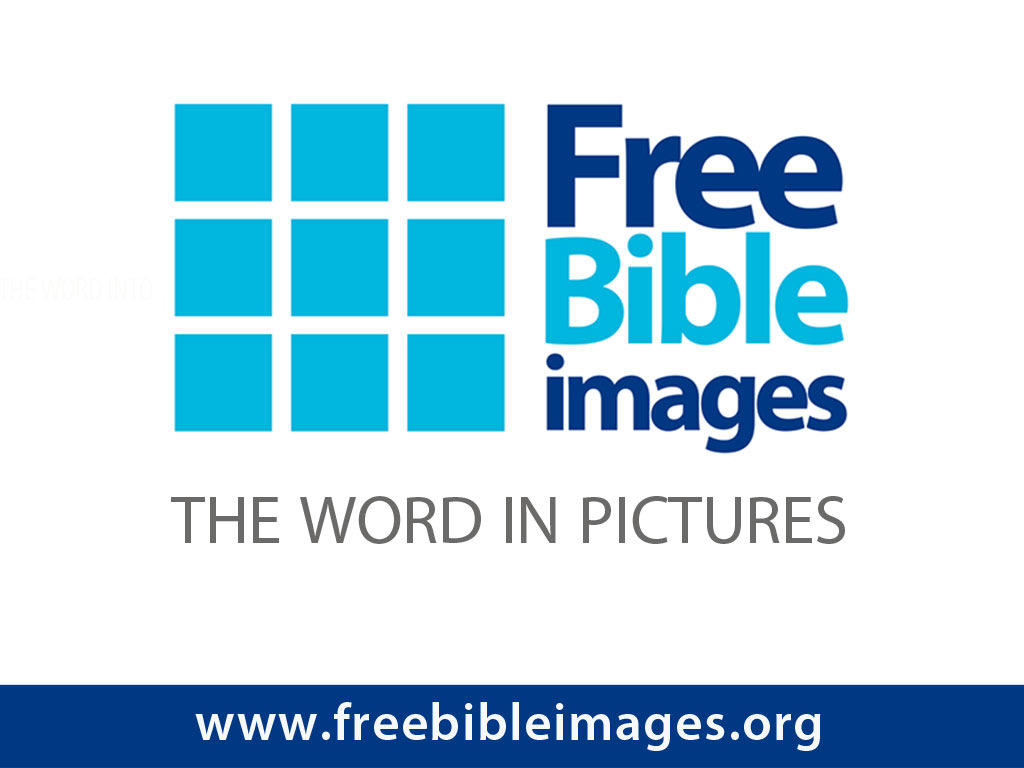 授权使用
免费
圣经
图片
Free Bible Images
图片中的文字
89a
仆人
权柄
马可福音权柄与仆人的悖论
主题

战略

动机

重点

身分

地位

权柄例子




仆人例子



第一阶段
(1:1 – 8:26)

第二阶段
(8:27 – 10:52)

第三阶段
(11 -16)
门徒
基督的领导
外邦的犹大人治 理他人 (10:42)
门徒服事 (10:43)
“救自己生命” (8:35a)
“丧 掉生命” (8:35b)
“首先” (9:35a; 10:31a)
“末後” (9:35b; 10:31b)
“为 大” (10:43a)
“用人”(10:43b)
“为 首” (10:44a)
“众人的仆人” (10:44b)
无服事的权柄
 - 宗教领袖
-富翁
- 犹大
权柄与服事
 - 施洗约翰
- 亚 利 马 太 的 约 瑟
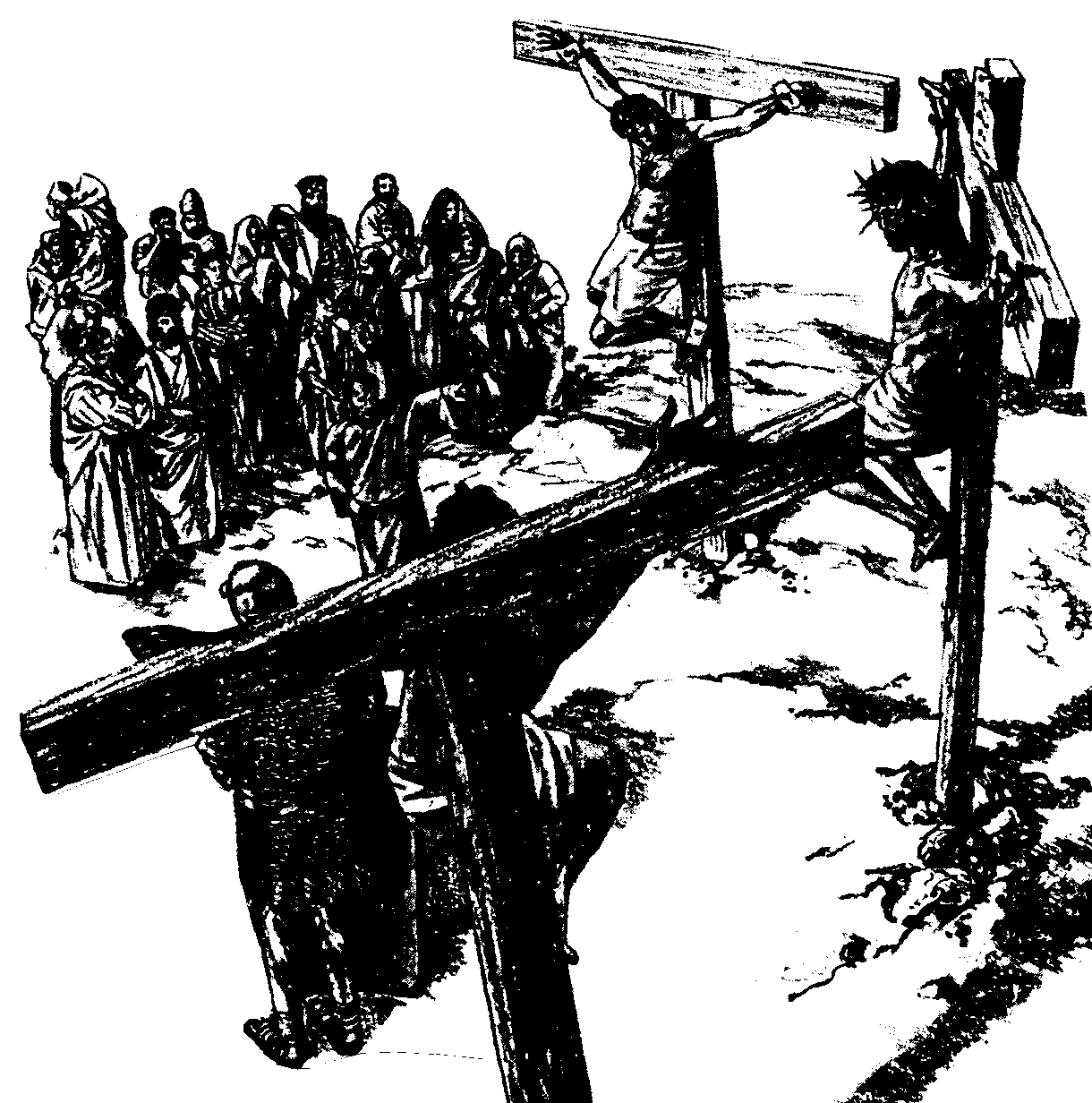 具有权柄却服事里挣扎
 - 门徒
无权柄却服事
 - 巴 底 买
- 膏耶稣的妇人
基督的权柄
权柄-
仆人身分的挣扎
基督的仆人身分
82
马可
属世的领袖观
跟随者服事领袖
领袖
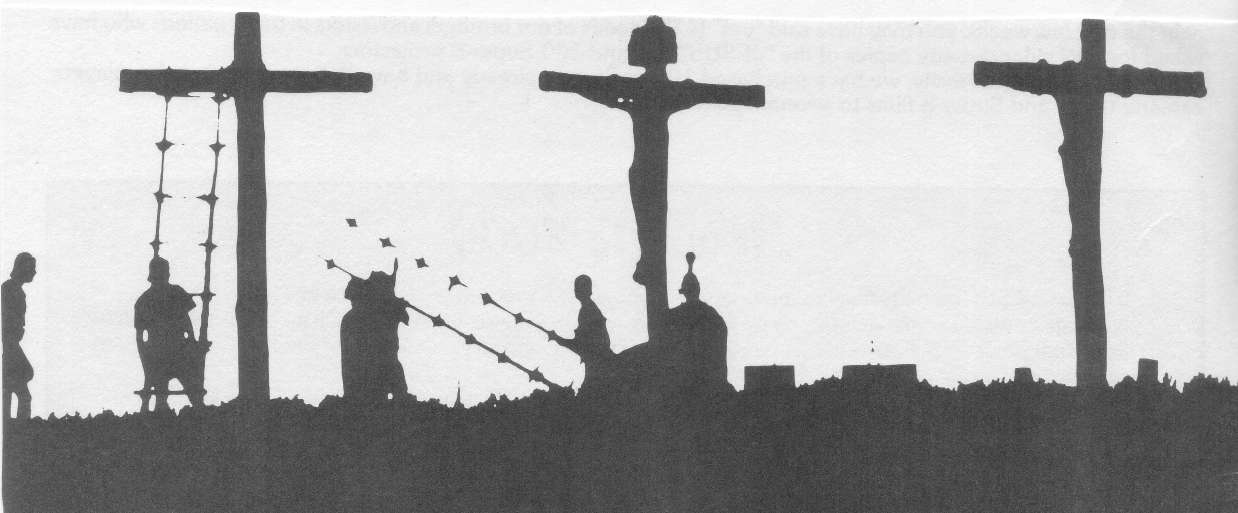 跟随者
82
马可
圣经的领袖观
领袖服事跟随者
跟随者
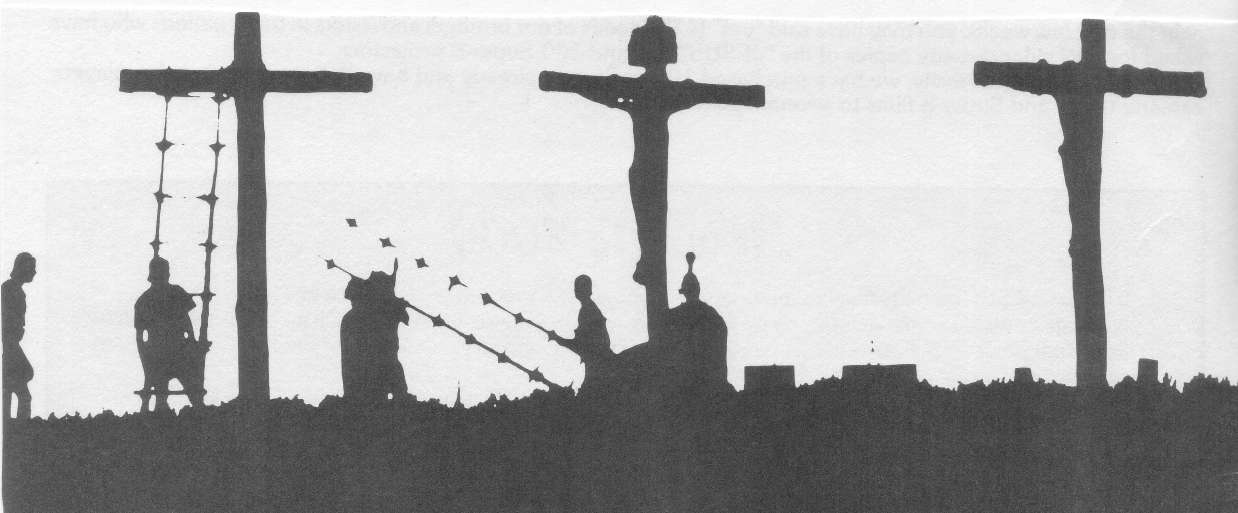 领袖
1耶 稣 和 门 徒 将 近 耶 路 撒 冷 ， 到 了 伯 法 其 和 伯 大 尼 ， 在 橄 榄 山 那 里 ； 耶 稣 就 打 发 两 个 门 徒 ，

2 对 他 们 说 ： 你 们 往 对 面 村 子 里 去 ， 一 进 去 的 时 候 ， 必 看 见 一 匹 驴 驹 拴 在 那 里 ， 是 从 来 没 有 人 骑 过 的 ， 可 以 解 开 ， 牵 来 。.
马可 11:1-10 (CUSV)
3若 有 人 对 你 们 说 ： 为 甚 麽 作 这 事 ？ 你 们 就 说 ： 主 要 用 他 。 那 人 必 立 时 让 你 们 牵 来 。

4 他 们 去 了 ， 便 看 见 一 匹 驴 驹 拴 在 门 外 街 道 上 ， 就 把 他 解 开 。
马可 11:1-10 (CUSV)
5在 那 里 站 着 的 人 ， 有 几 个 说 ： 你 们 解 驴 驹 作 甚 麽 ？

6 门 徒 照 着 耶 稣 所 说 的 回 答 ， 那 些 人 就 任 凭 他 们 牵 去 了 。
马可 11:1-10 (CUSV)
7他 们 把 驴 驹 牵 到 耶 稣 那 里 ， 把 自 己 的 衣 服 搭 在 上 面 ， 耶 稣 就 骑 上 。

8 有 许 多 人 把 衣 服 铺 在 路 上 ， 也 有 人 把 田 间 的 树 枝 砍 下 来 ， 铺 在 路 上 。
马可 11:1-10 (CUSV)
9前 行 後 随 的 人 都 喊 着 说 ： 和 散 那 （ 和 散 那 ： 原 有 求 救 的 意 思 ， 在 此 乃 是 称 颂 的 话 ） ！ 奉 主 名 来 的 是 应 当 称 颂 的 ！

10 那 将 要 来 的 我 祖 大 卫 之 国 是 应 当 称 颂 的 ！ 高 高 在 上 和 散 那 ！
马可 11:1-10 (CUSV)
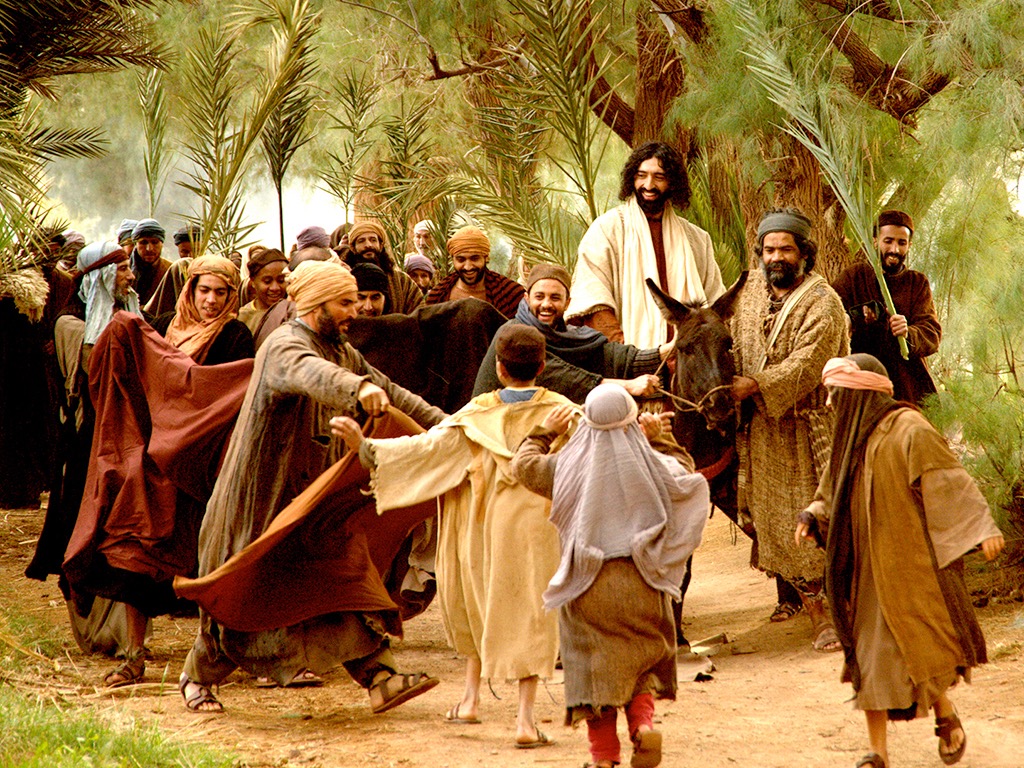 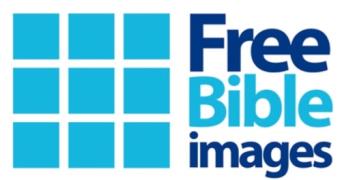 马太 21:1-11
马可 11:1-11
路加 19:28-44
约翰 12:12-19
复活节的故事
凯旋进
圣城(棕枝全日)
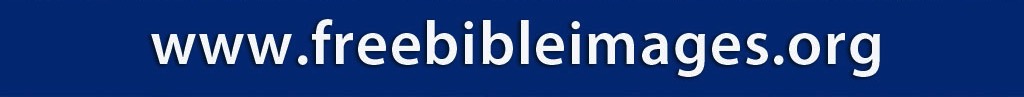 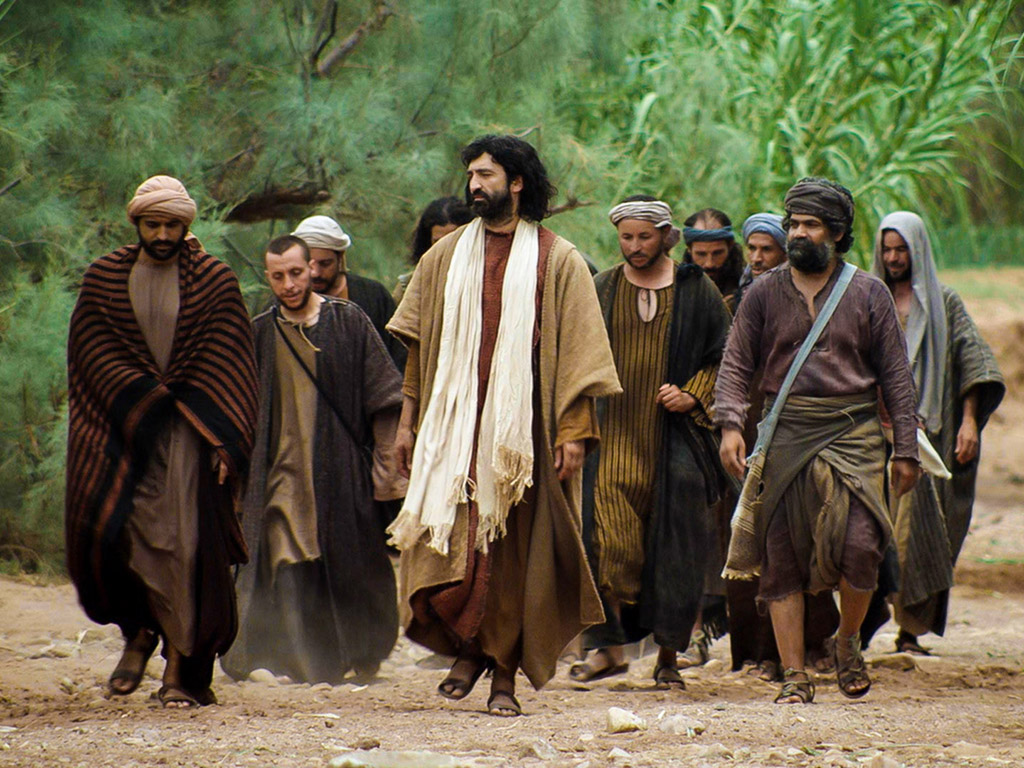 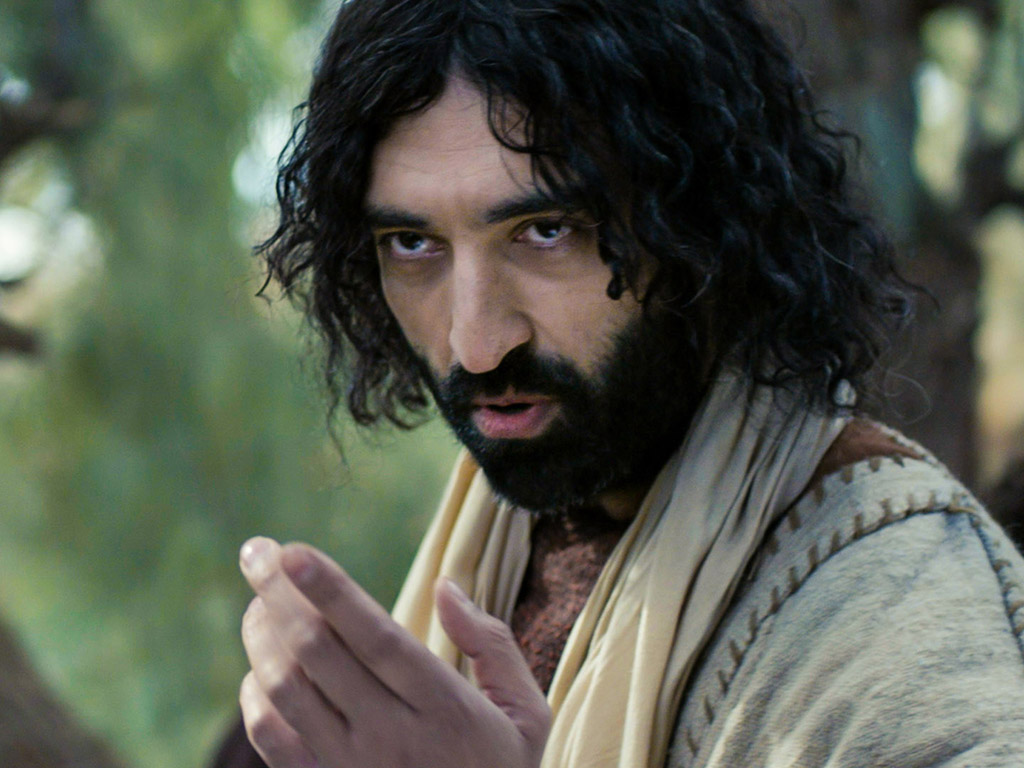 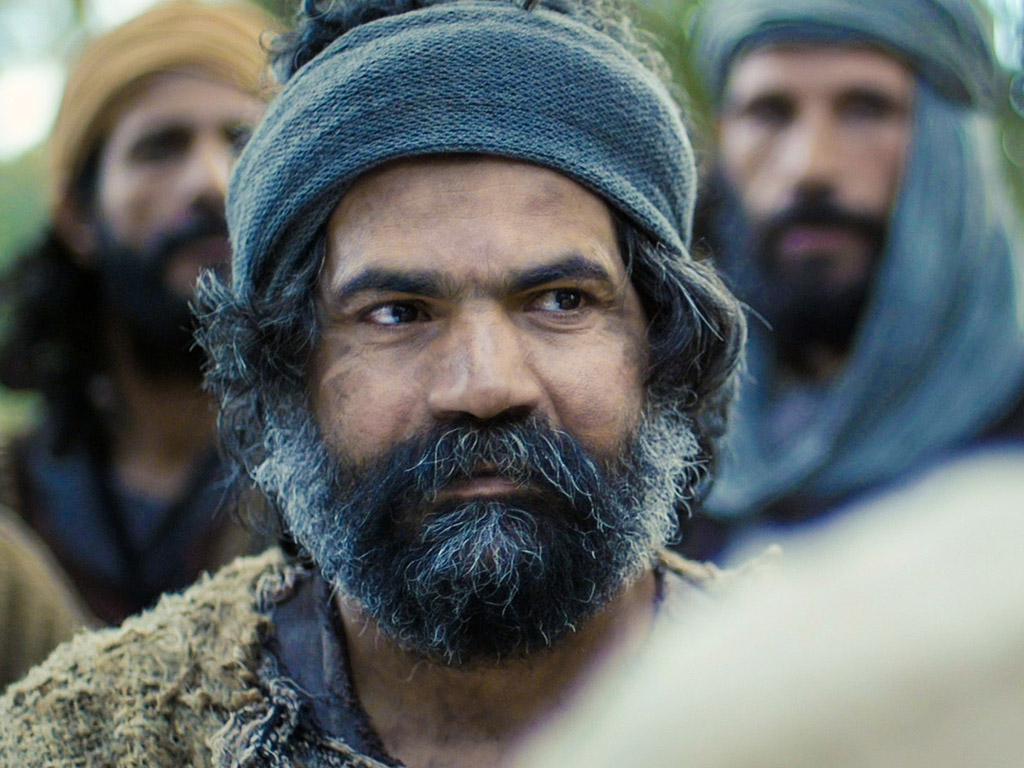 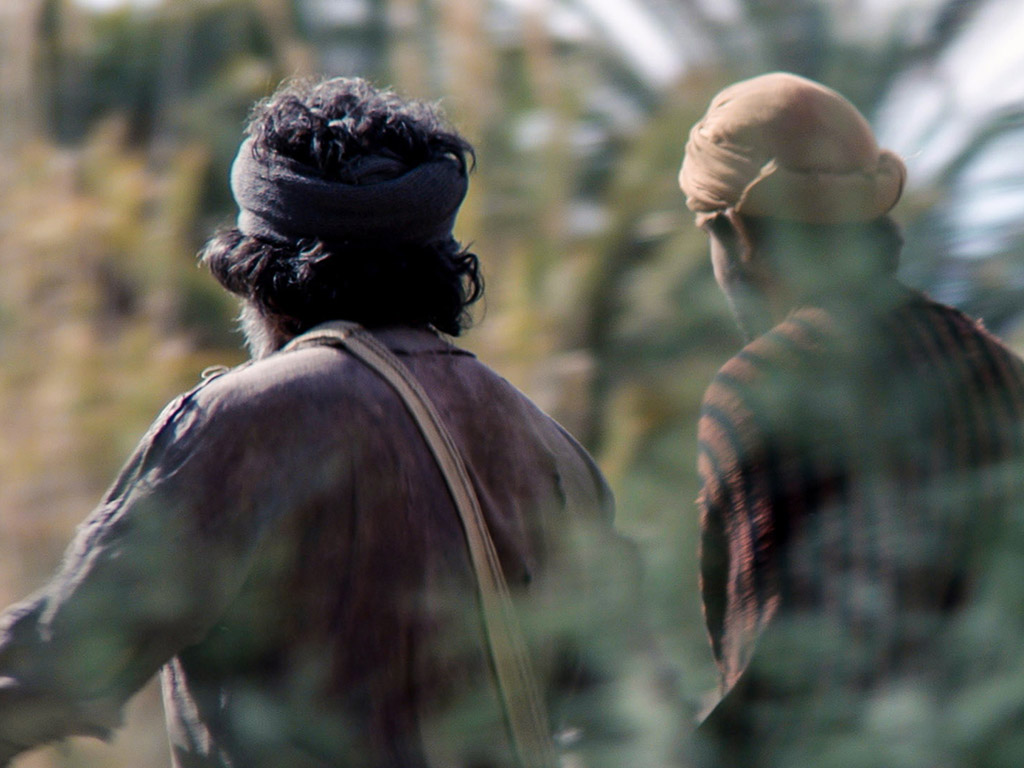 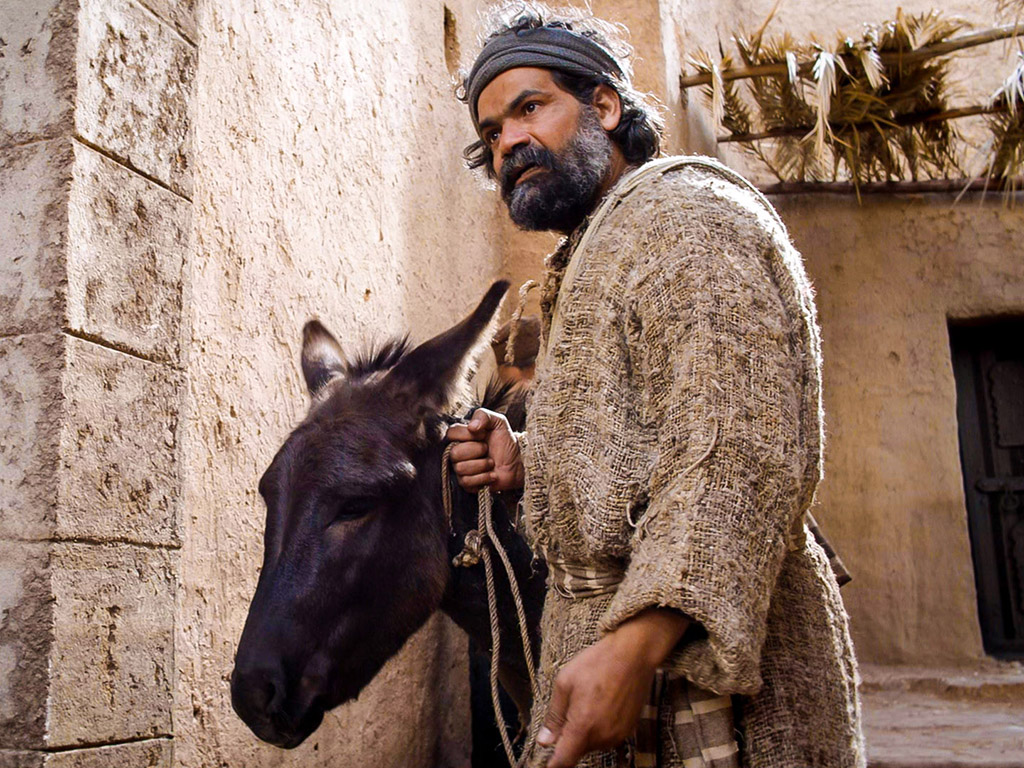 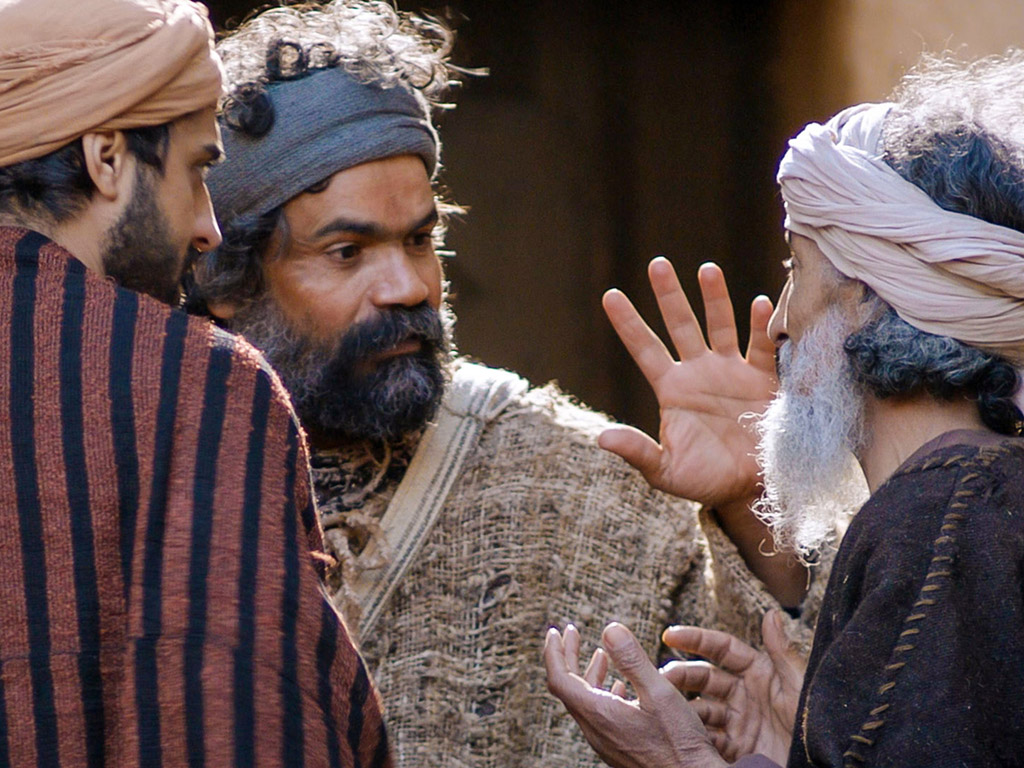 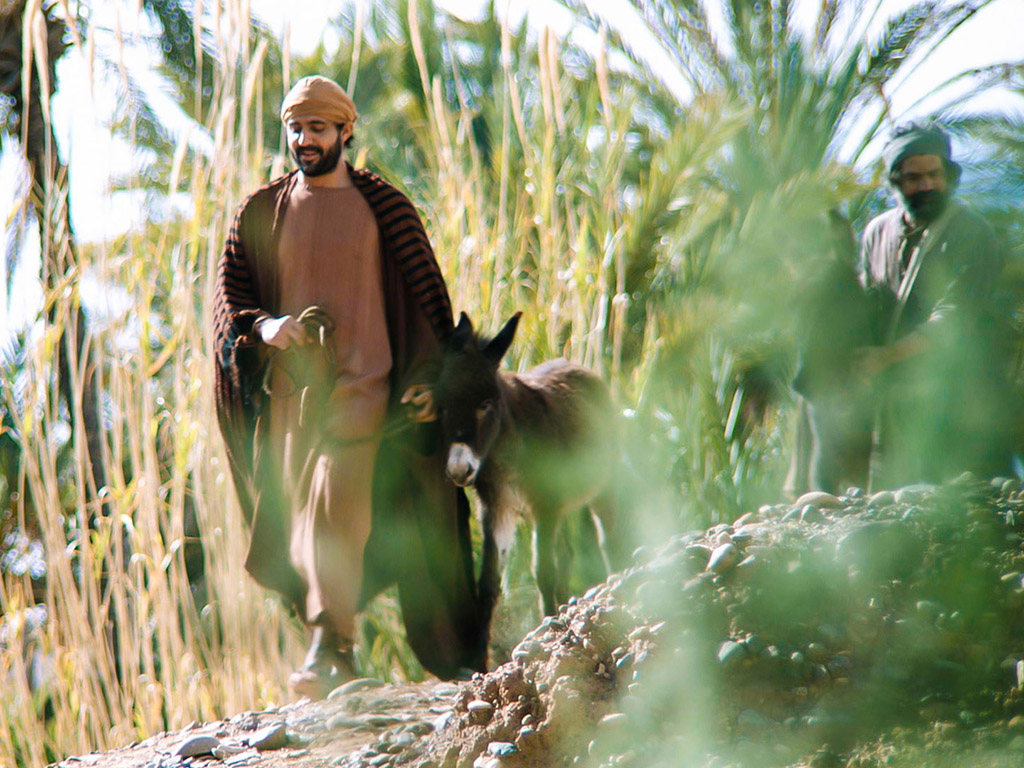 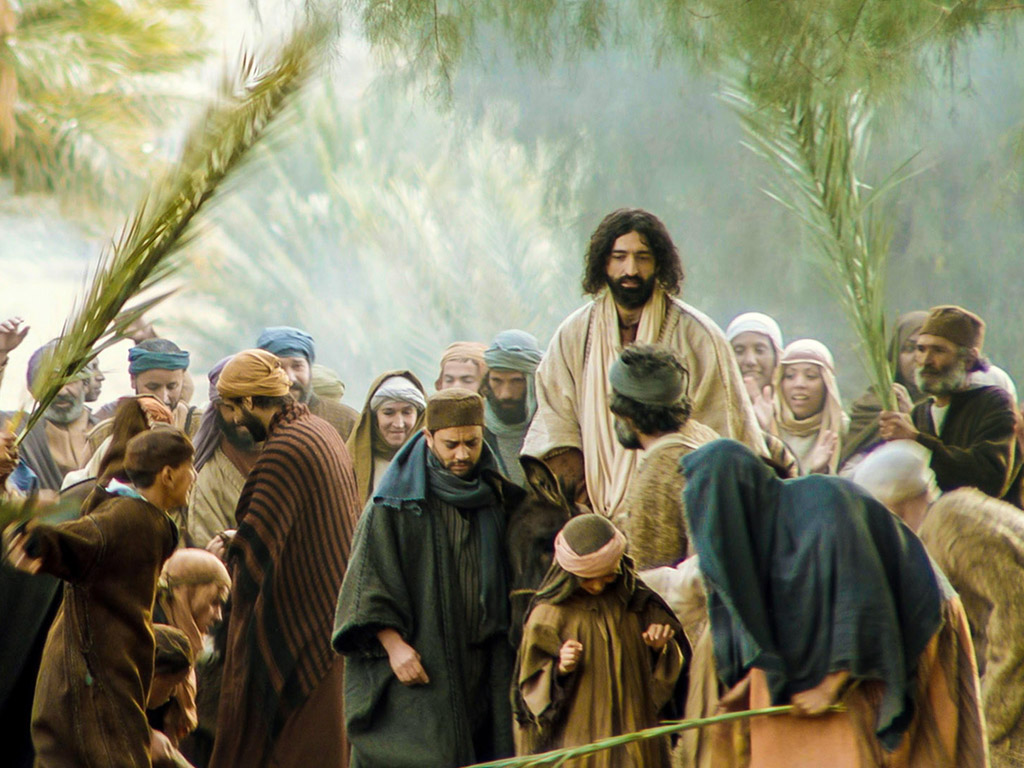 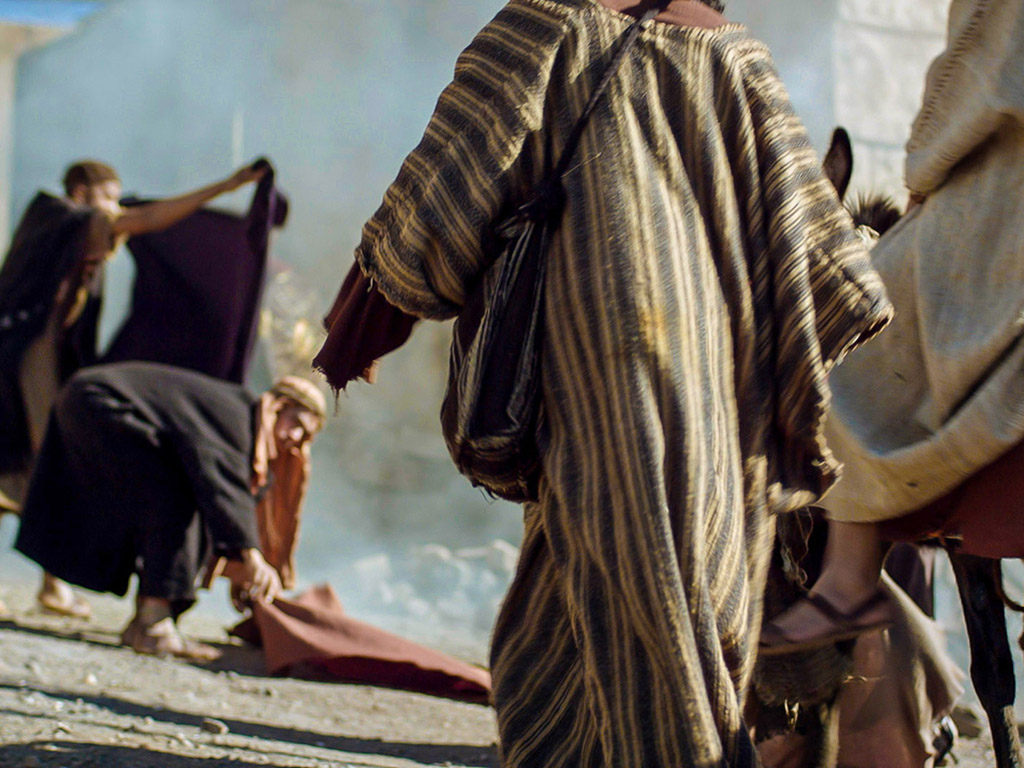 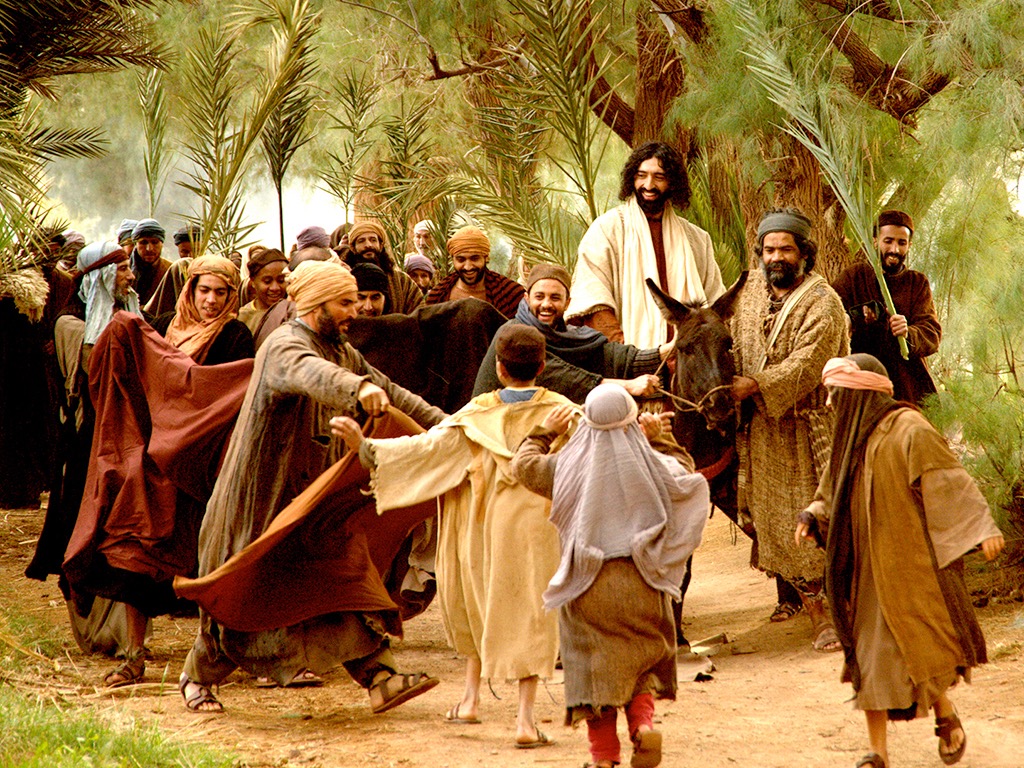 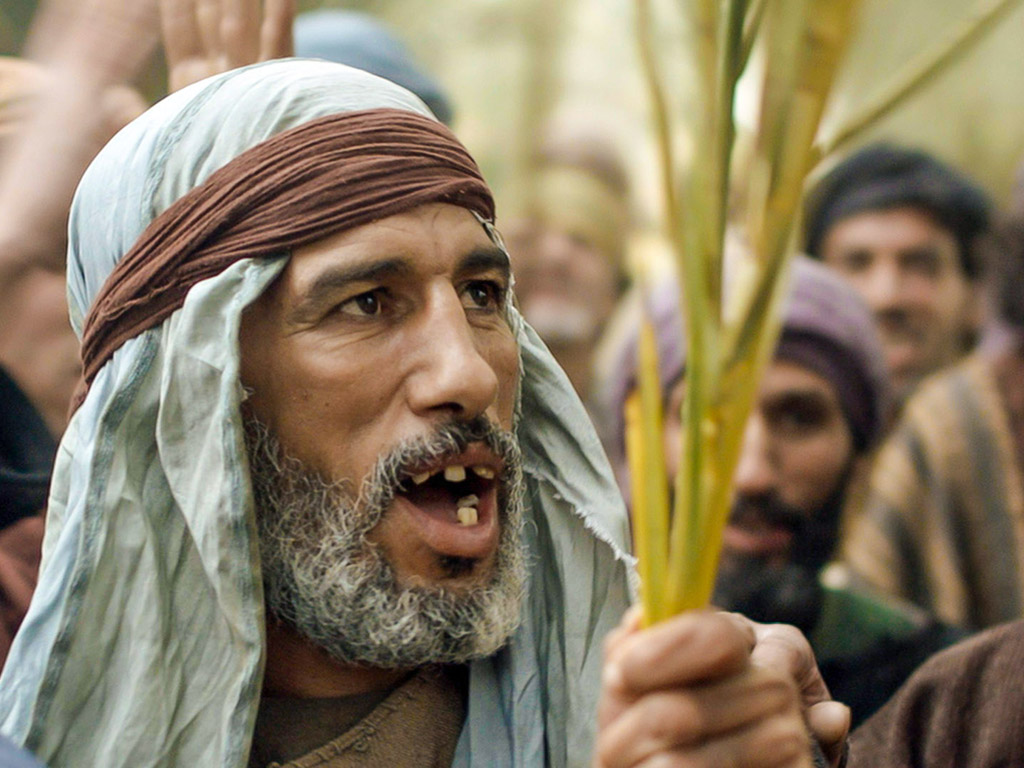 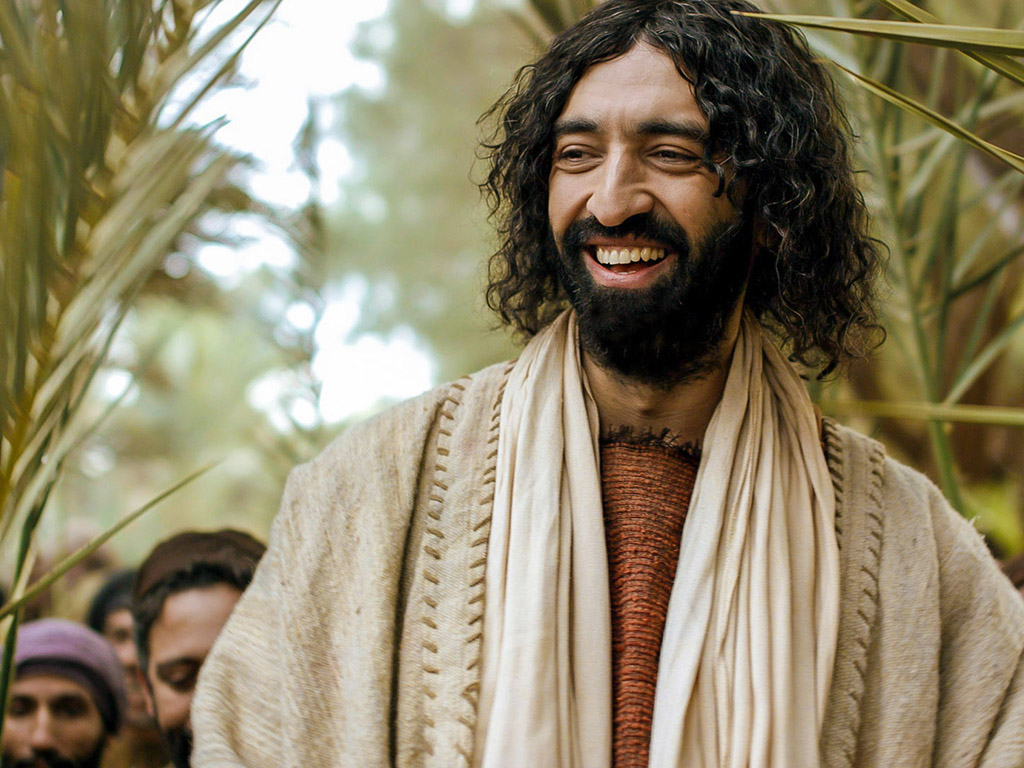 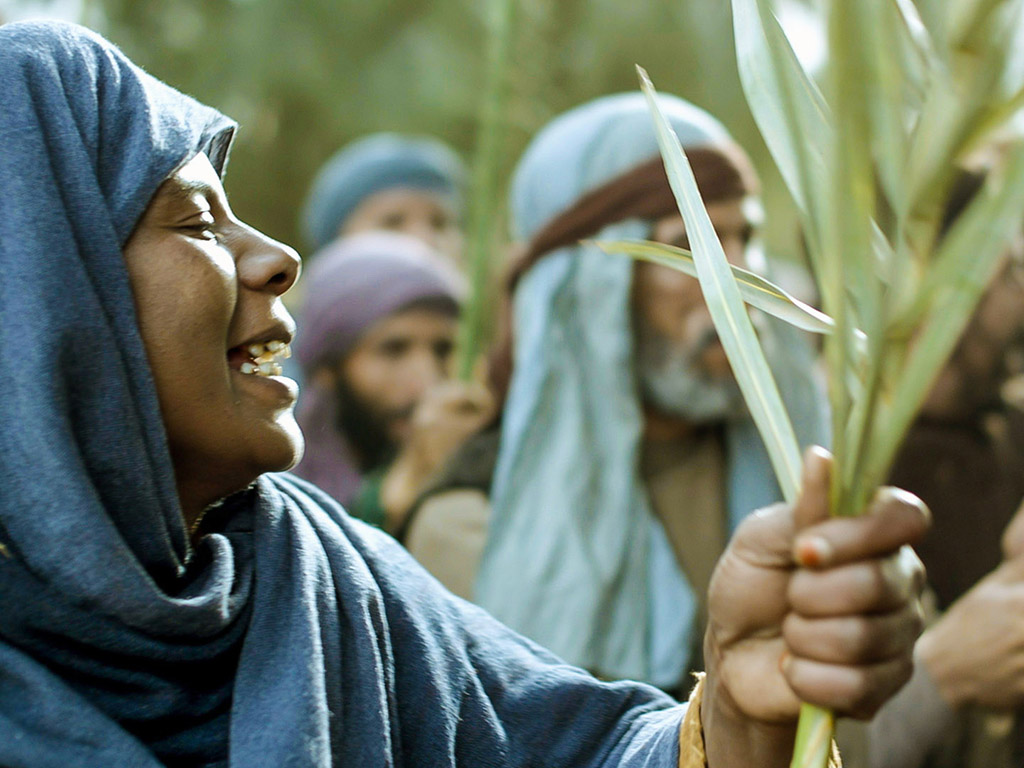 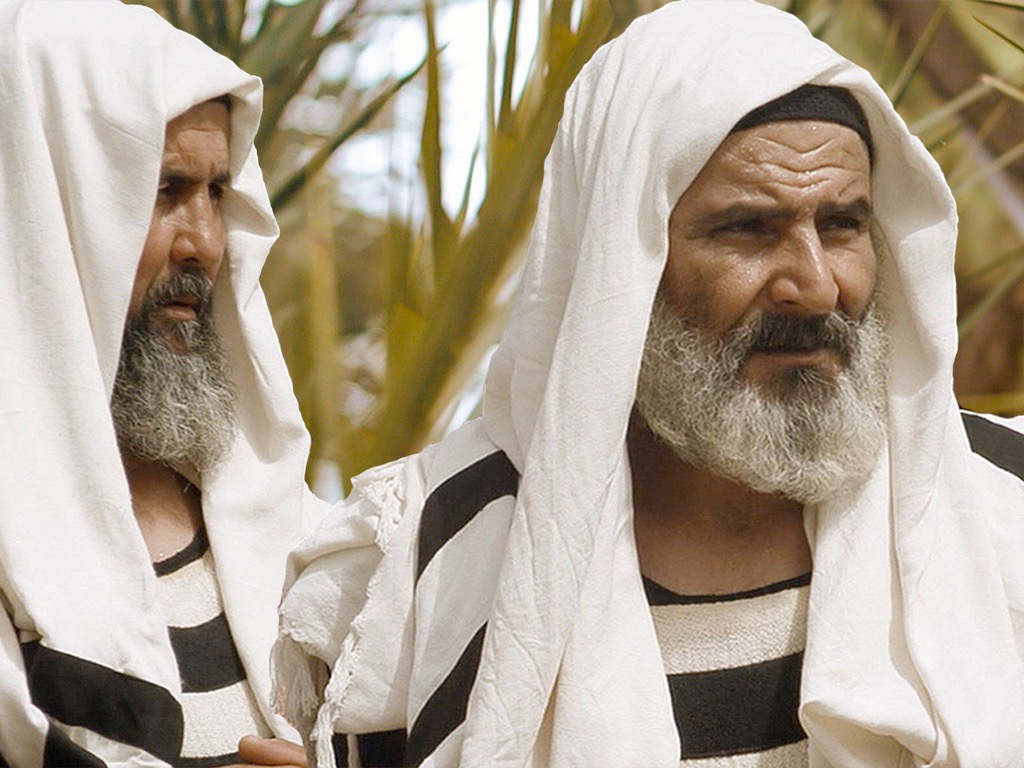 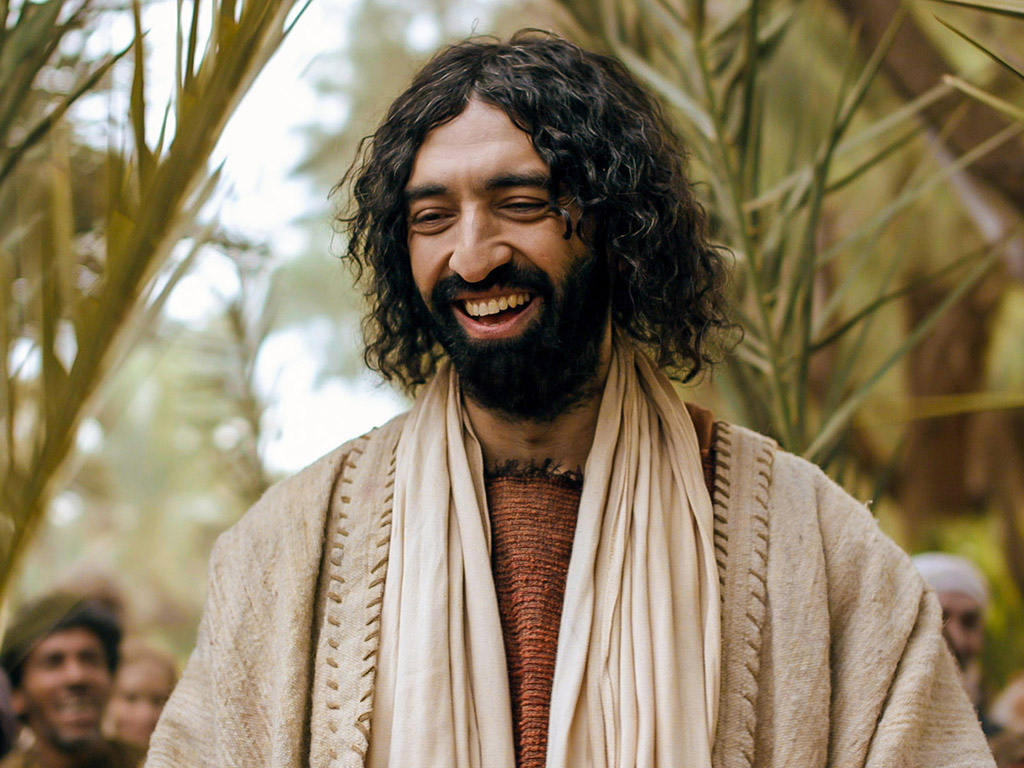 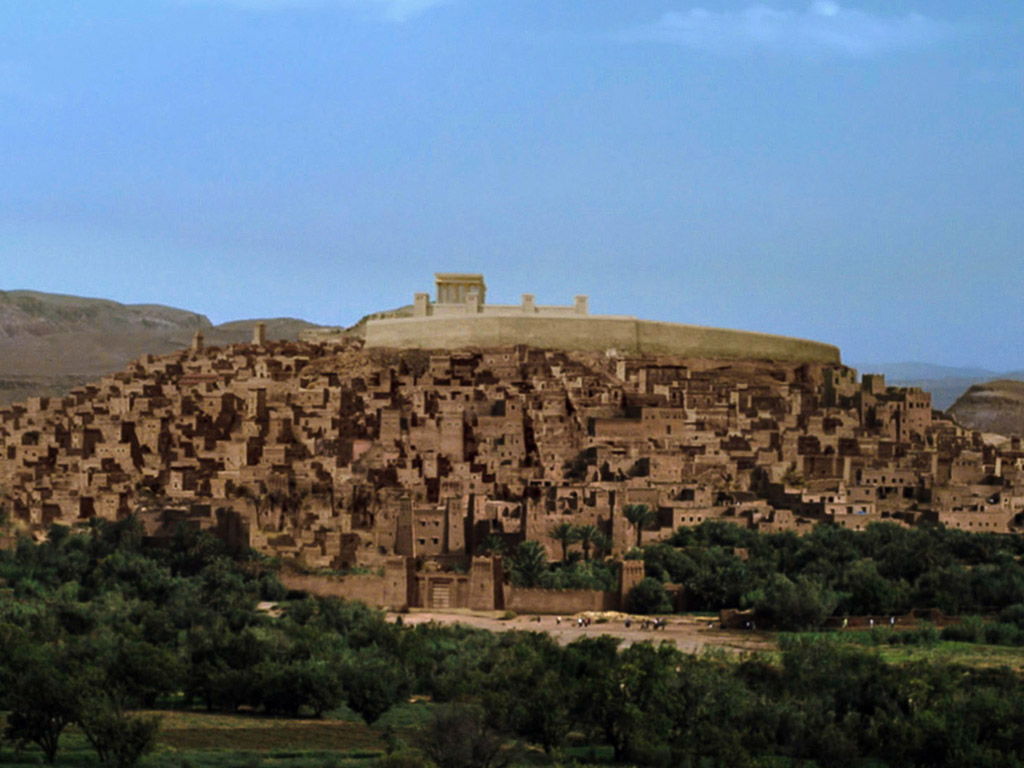 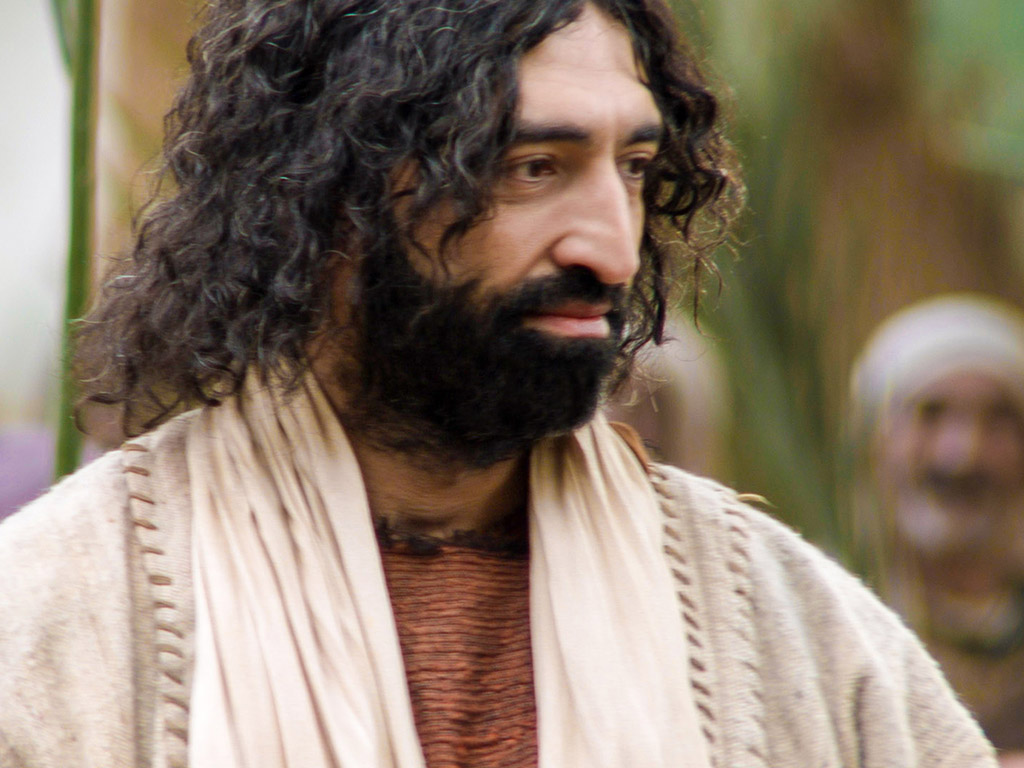 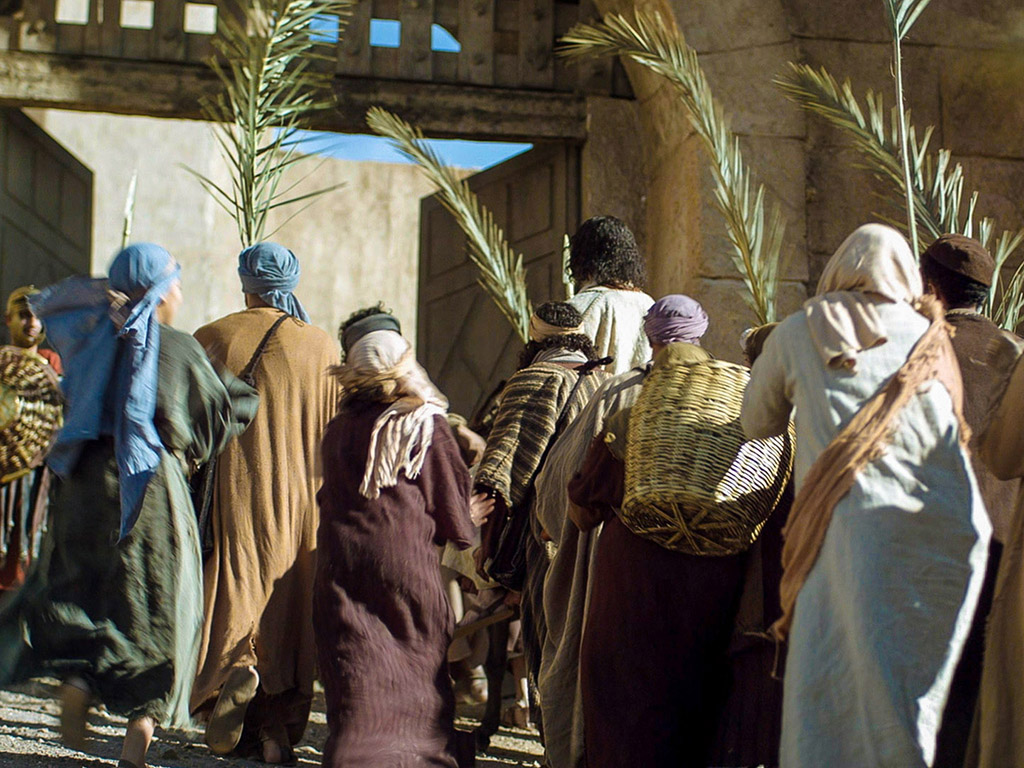 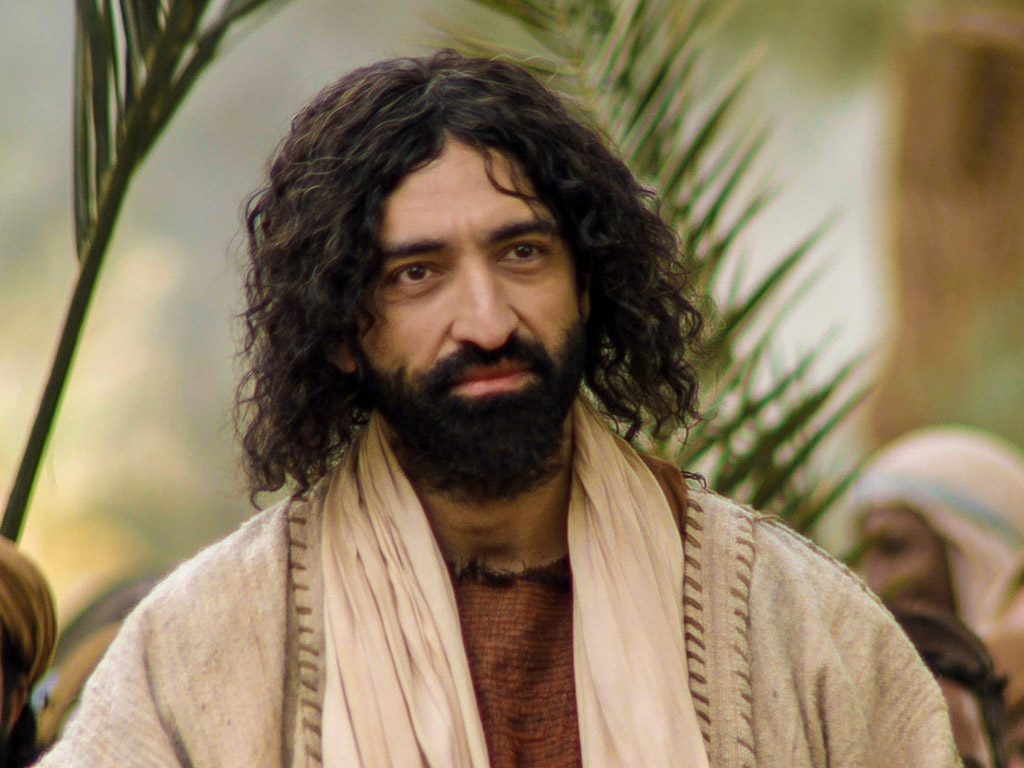 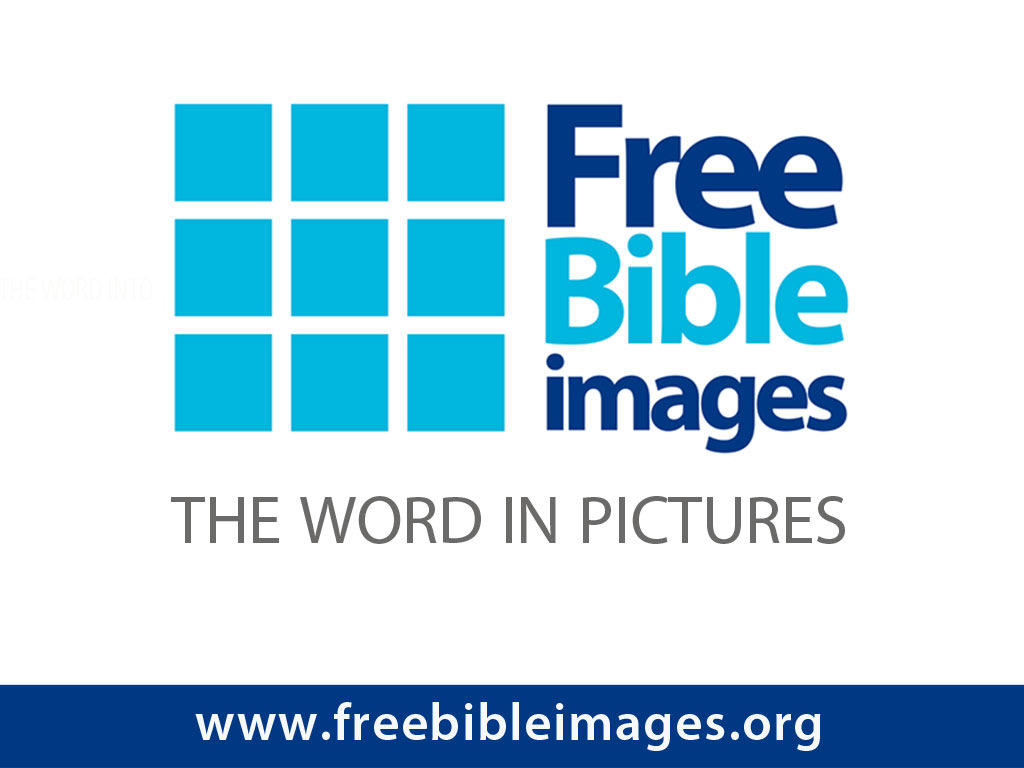 授权使用
免费
圣经
图片
Free Bible Images
图片中的文字
授权使用
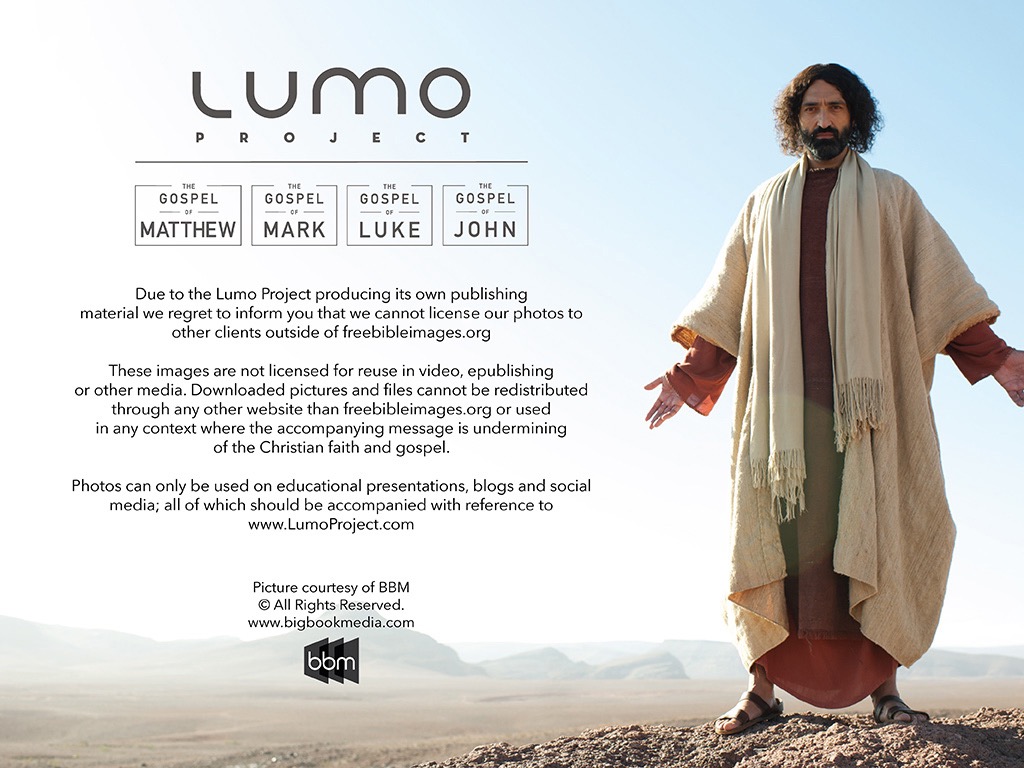 马太福音
d
马可福音
o
路加福音
0
约翰福音
0
由Lumo Project出版独家资源，我们特此通知您我们不授权将这些图片发放给除freebibleimages.org客户以外的任何人。
所有图片不授权用于视频制作、epublishing或者其他媒体。所有下载的图片和文件不可通过除freebibleimages.org以外的其他网站传播，亦不可用于任何破坏基督信仰和福音的处境中。
o
图片仅供教育展示、博客和社交媒体使用；所有用途均需注明出处www.LumoProject.com
图片声明 BBM© 版权所有
www.bigbookmedia.com
Palm Sunday
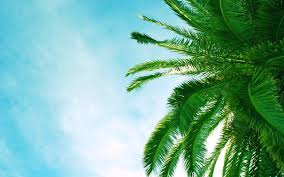 圣枝
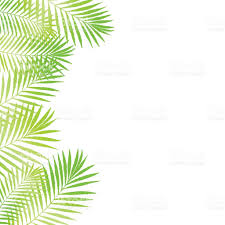 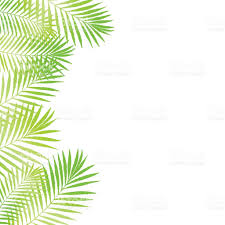 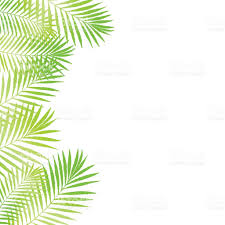 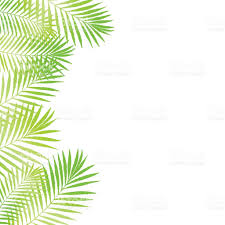 主日
[Speaker Notes: 棕榈星期天是一个有趣的名字，不是吗？]
Palm Sunday
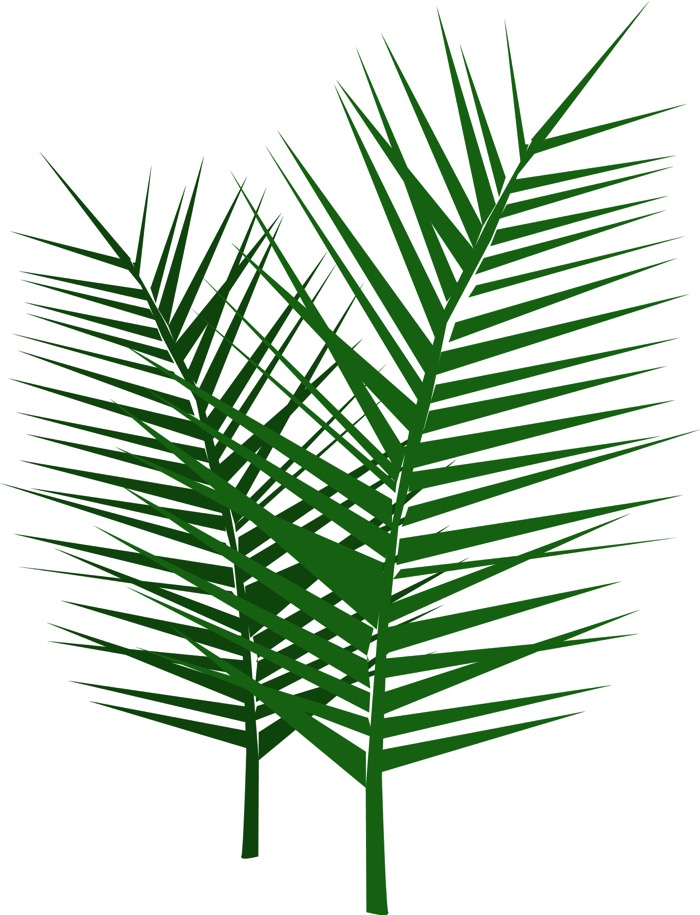 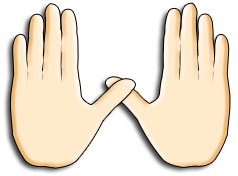 [Speaker Notes: 我们知道，今天回想起当他在耶稣生命最后一周时进入耶路撒冷，群众以棕榈树枝向耶稣挥手致意。然而，重点并不是树掌，而是耶稣的手掌将在几天后会在十字架上伸出。]
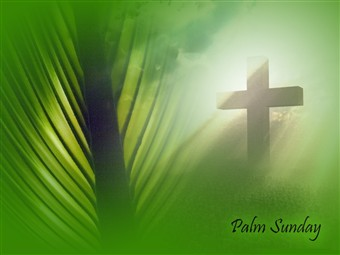 从圣枝到十架
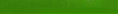 [Speaker Notes: 树掌不过是十字架的前奏。]
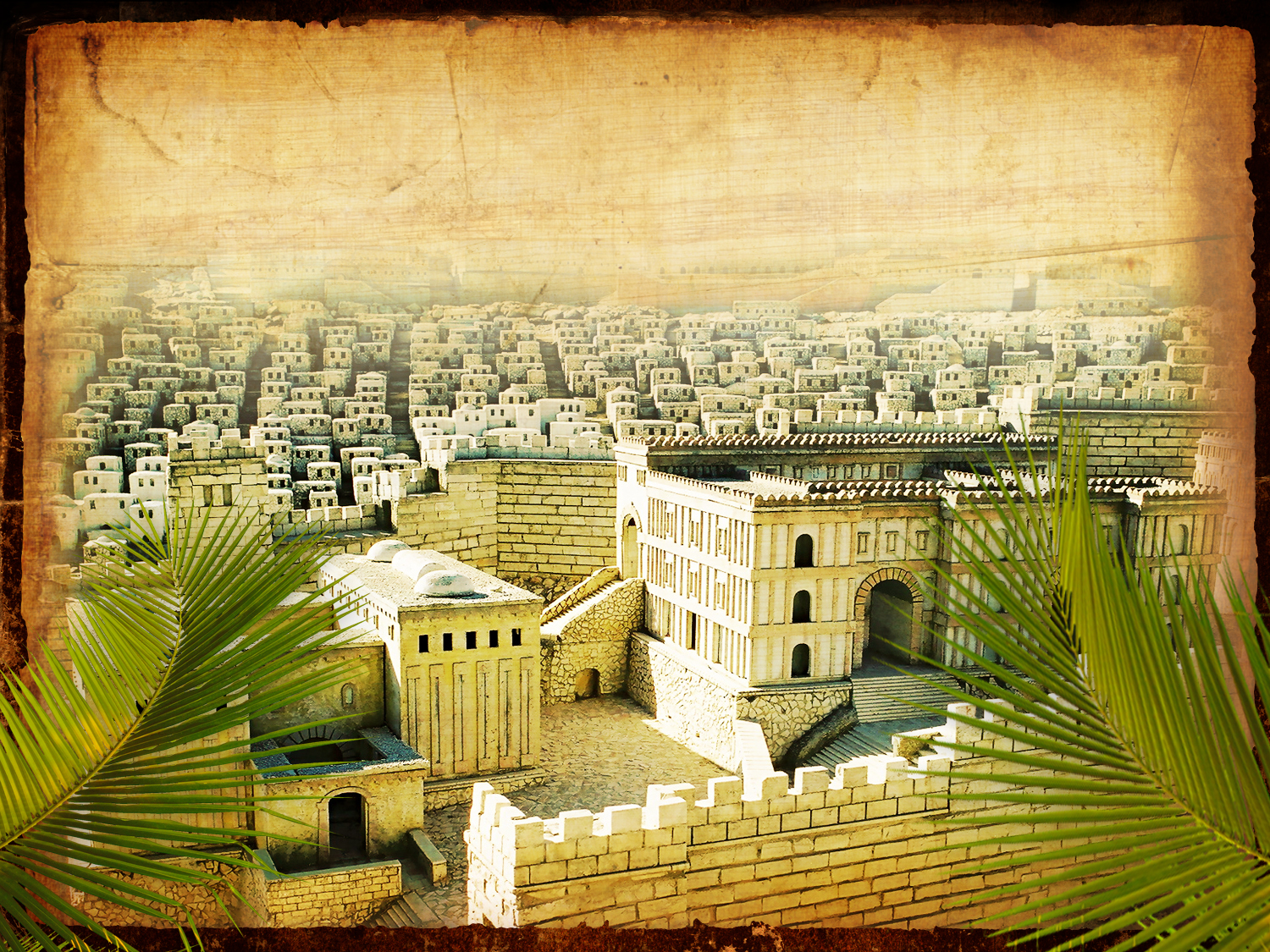 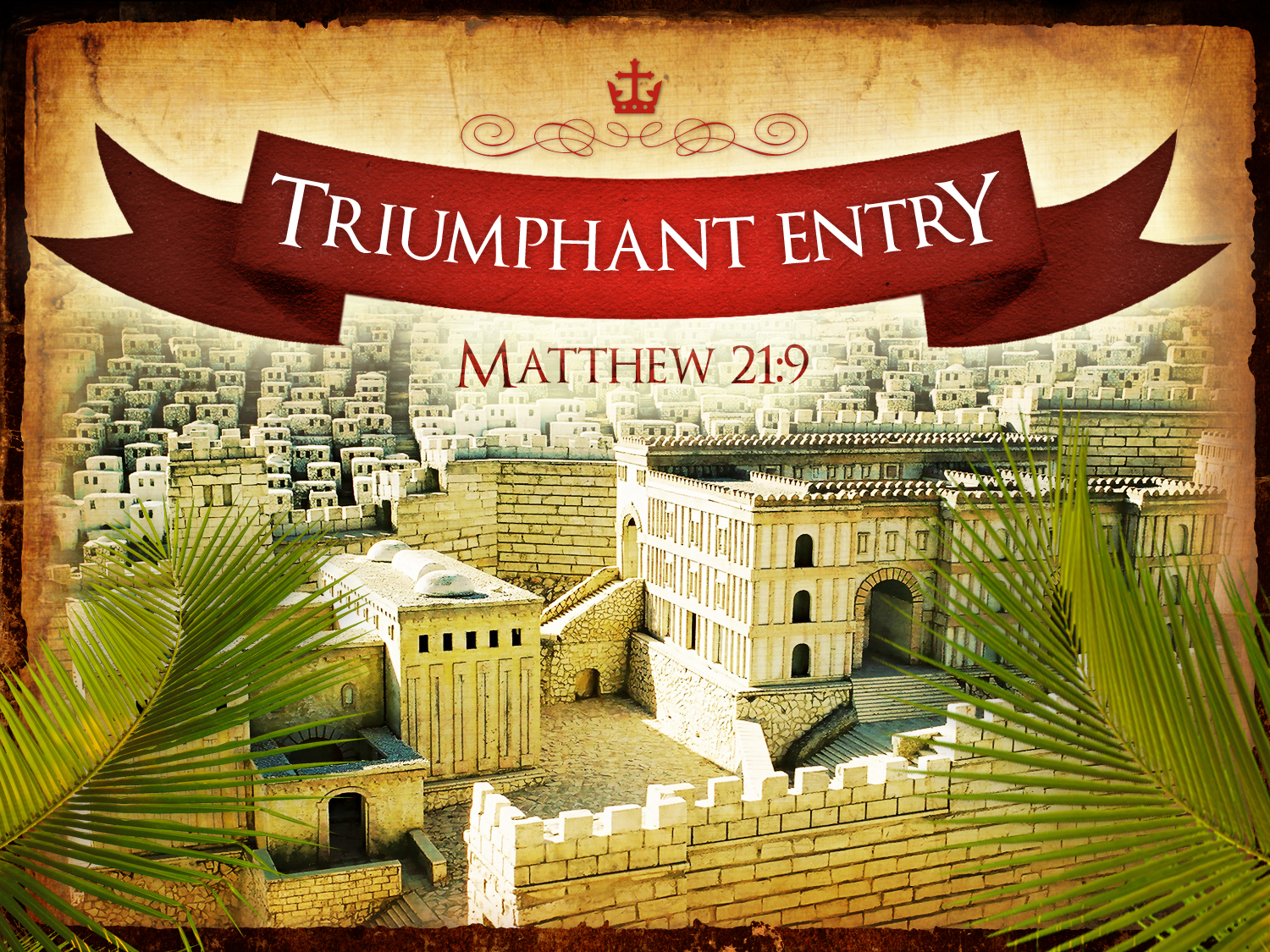 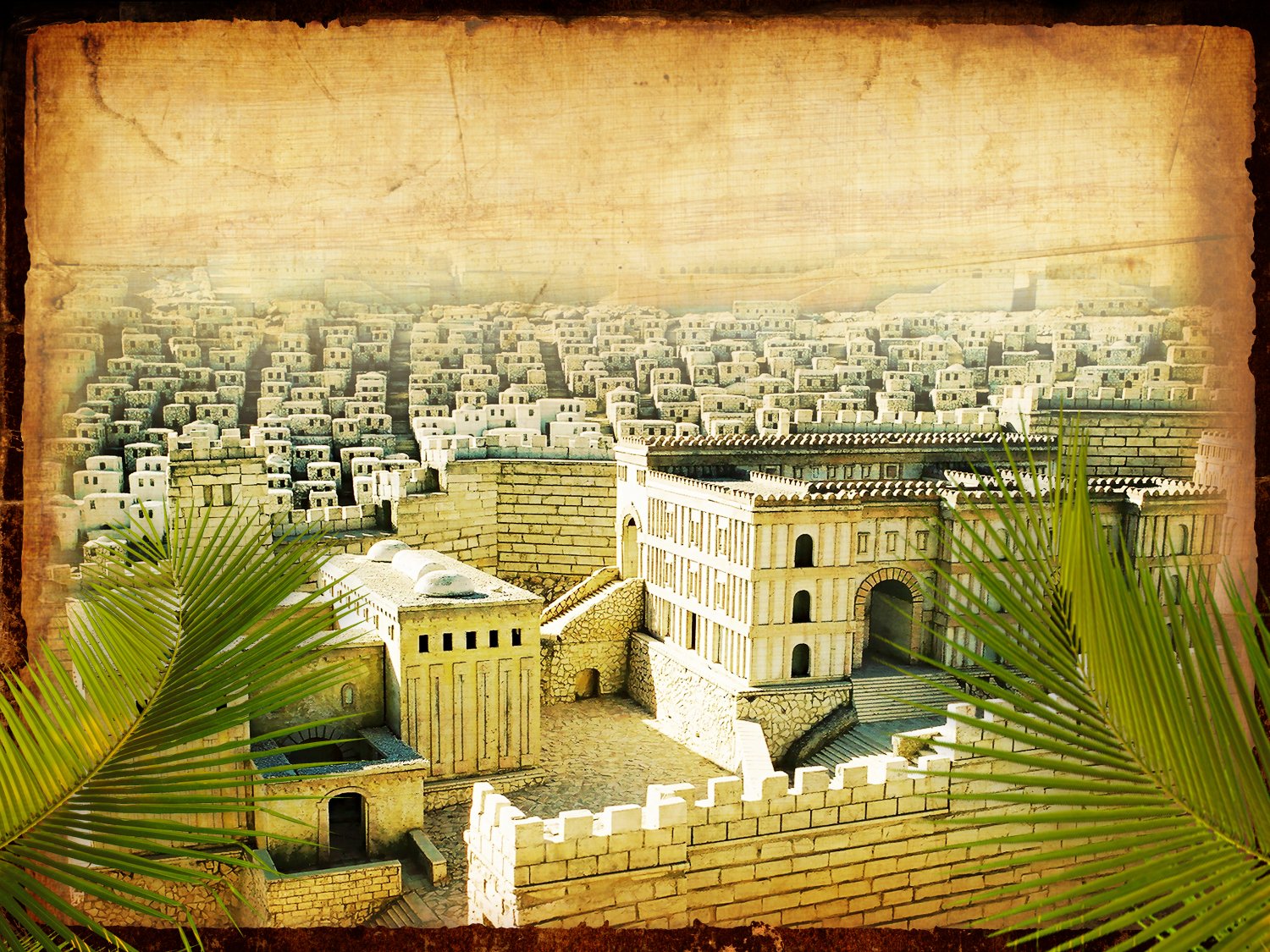 凯旋进圣城
马太 21:9
[Speaker Notes: Even the alternate name—Triumphant Entry—is also perplexing.]
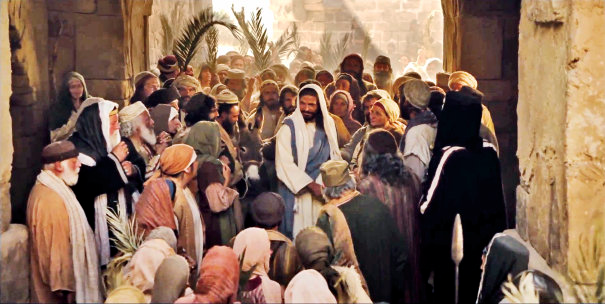 凯旋进圣城
[Speaker Notes: True, Jesus rode into Jesus and the crowds cheered his arrival.]
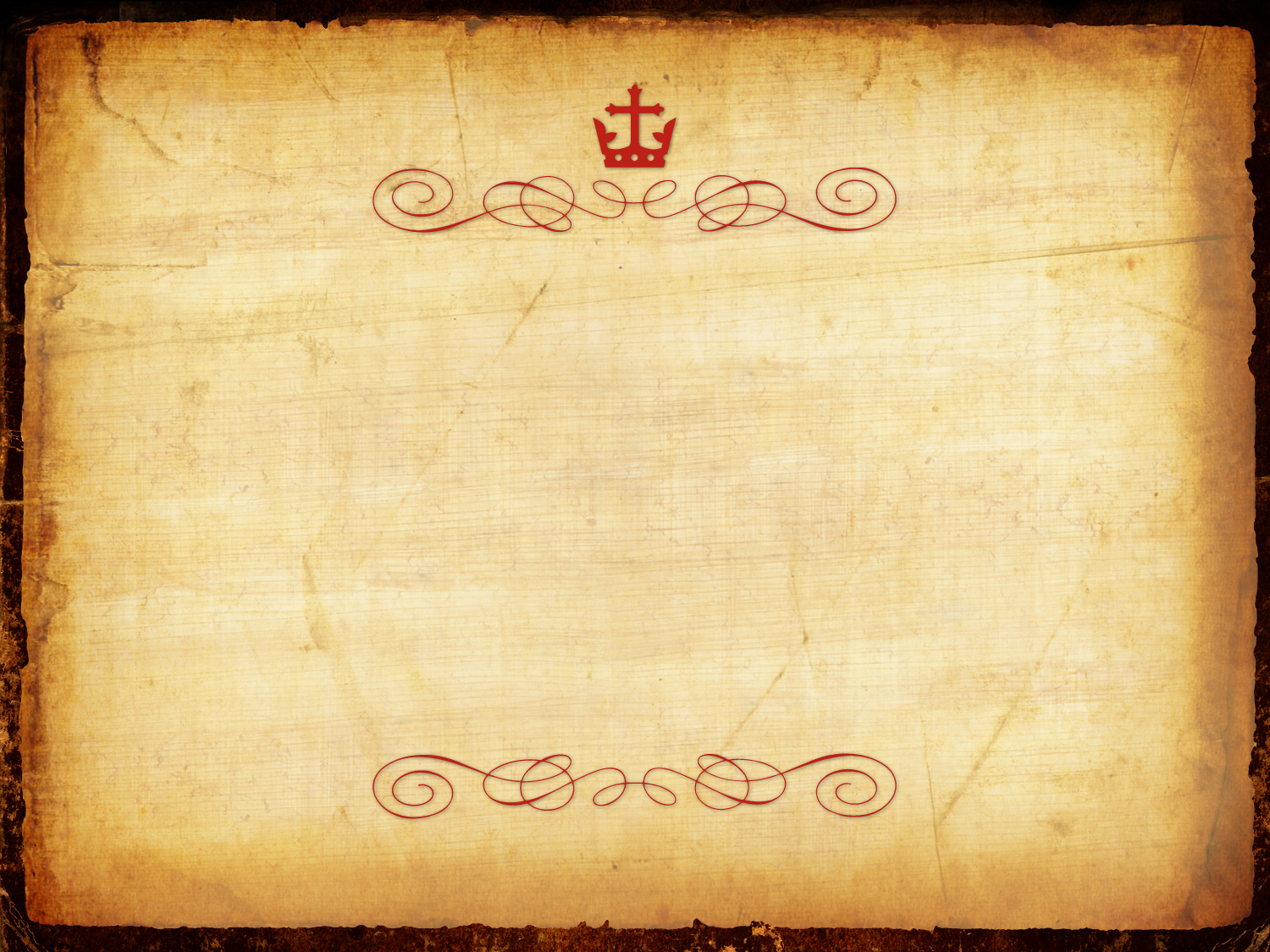 Triumphant Entry
Matthew 21:9
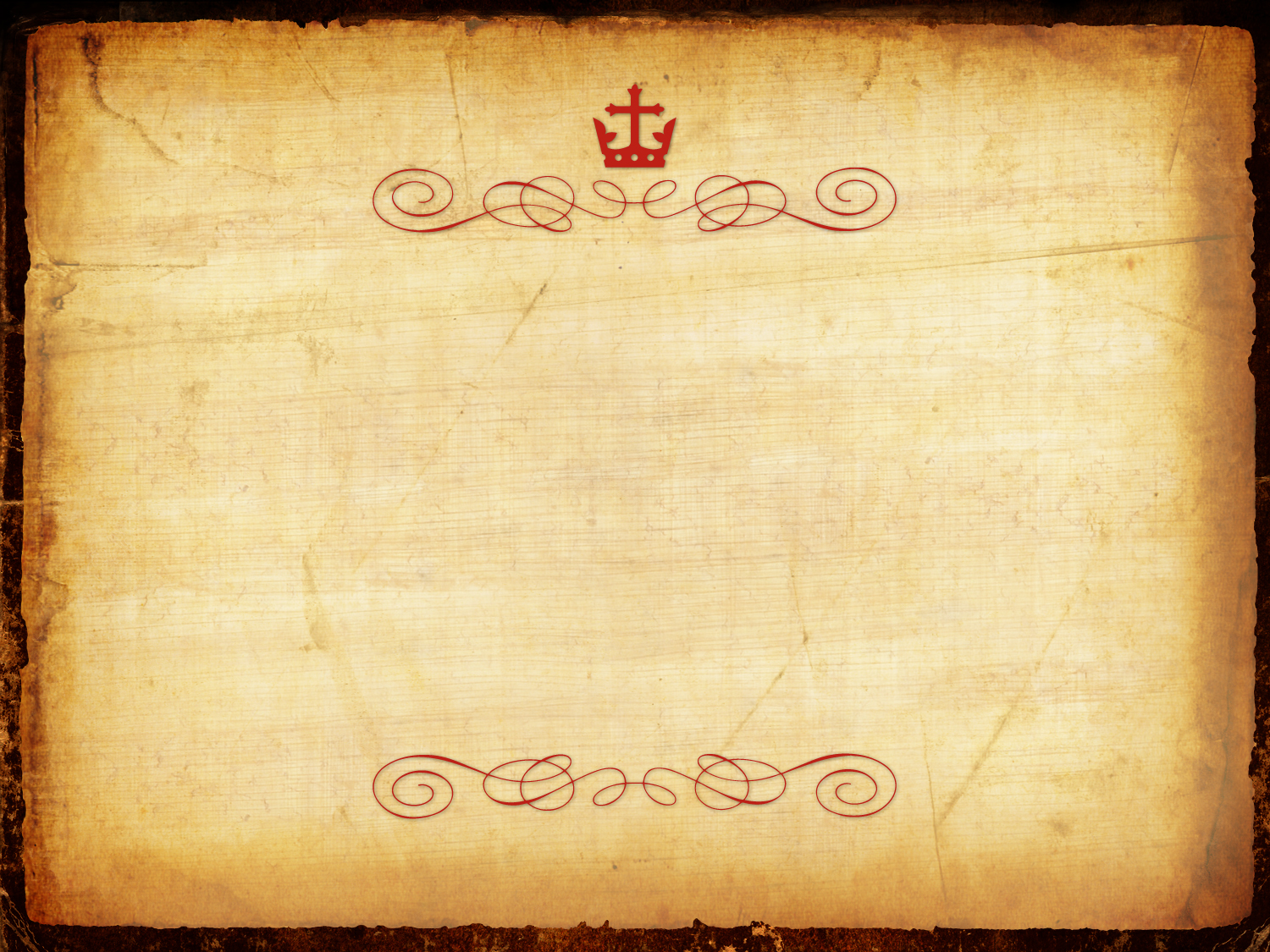 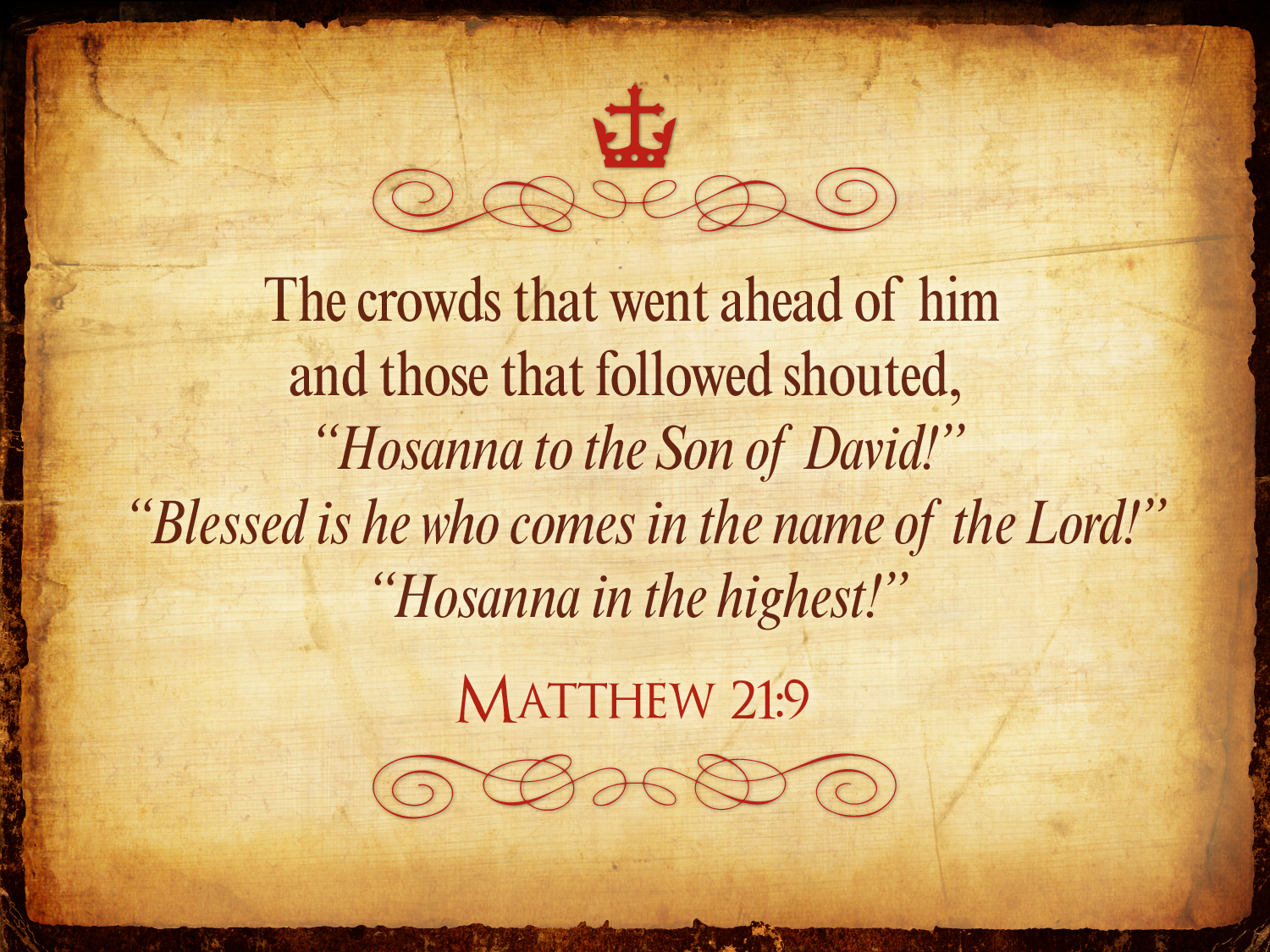 前 行 後 随 的 众 人 喊 着 说 ： 
和 散 那 
（ 原 有 求 救 的 意 思 ， 在 此 是 称 颂 的 话 ） 
归 於 大 卫 的 子 孙 ！ 
奉 主 名 来 的 是 应 当 称 颂 的 ！ 
高 高 在 上 和 散 那 ！

马太21:9
[Speaker Notes: Matthew 21:9 says the crowds that went ahead of him and those that followed shouted, “Hosanna to the Song of David!”  “Blessed is he who comes in the name of the Lord!”  “Hosanna in the highest!”]
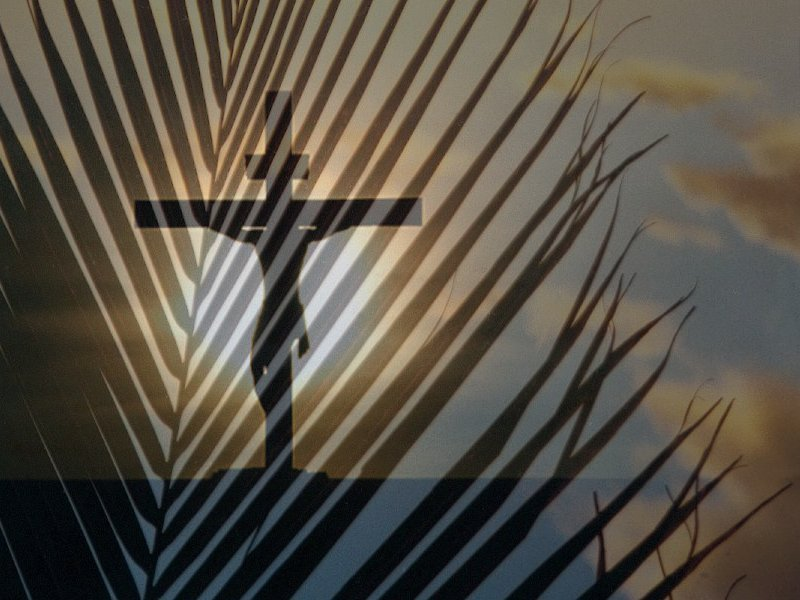 Palms to Palms
[Speaker Notes: 通常情况下，一个国王骑马进入城市，作为他的敌人的胜利者，而那个星期五将在星期五耶稣的死亡达到高潮，我们称之为耶稣受难日。]
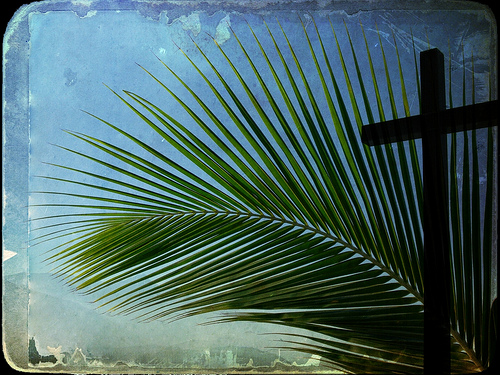 耶稣受难日为何是美好的？
[Speaker Notes: But that name is equally puzzling.  Why is Good Friday called “good”? 
Our leader died on that day, so it seems strange to call the day “good.”  No other religion refers to the death of their leader as “good.”
We believe that his death was good.  How was that?]
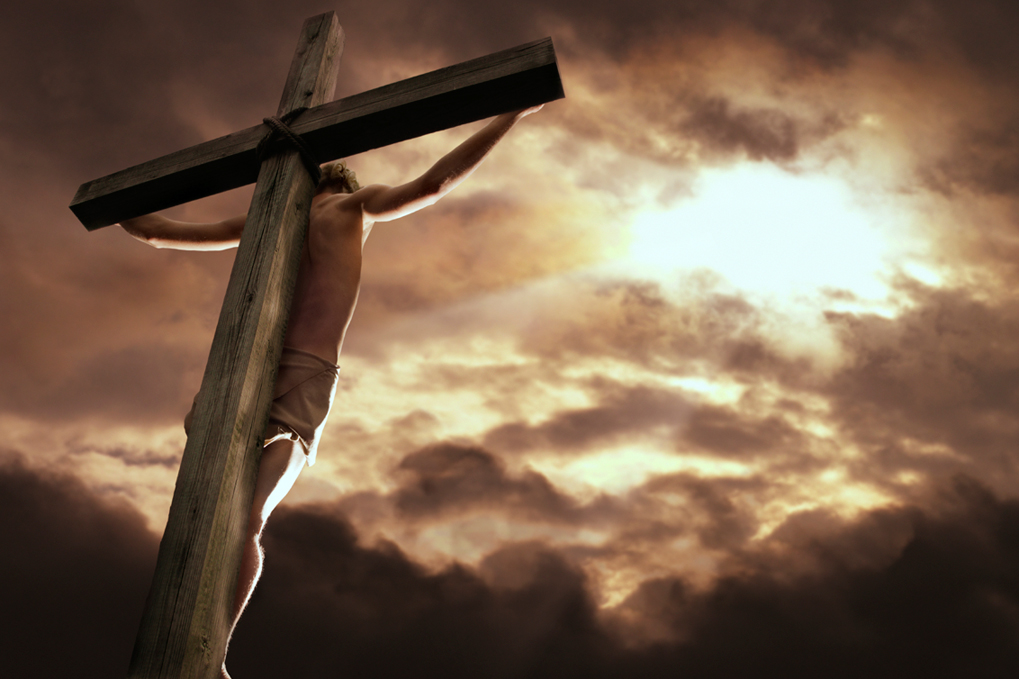 基督的死怎么比任何牺牲都好？
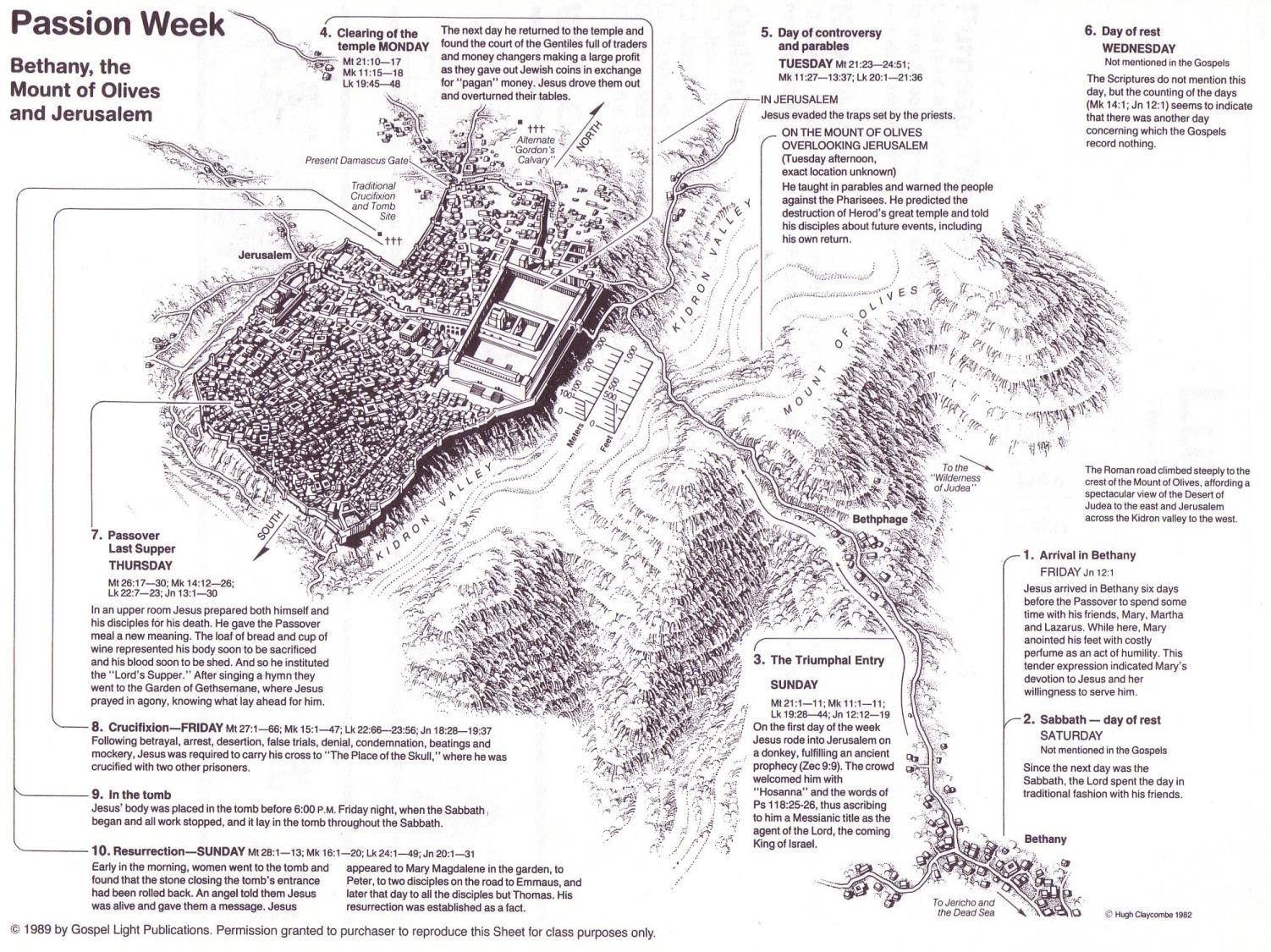 受难周
115
星期一
星期二
星期三
星期五
星期四
星期日
Fri
星期六
星期六
星期日
Slides on 马可 12
Slides on 马可 13
Slides on 马可 14
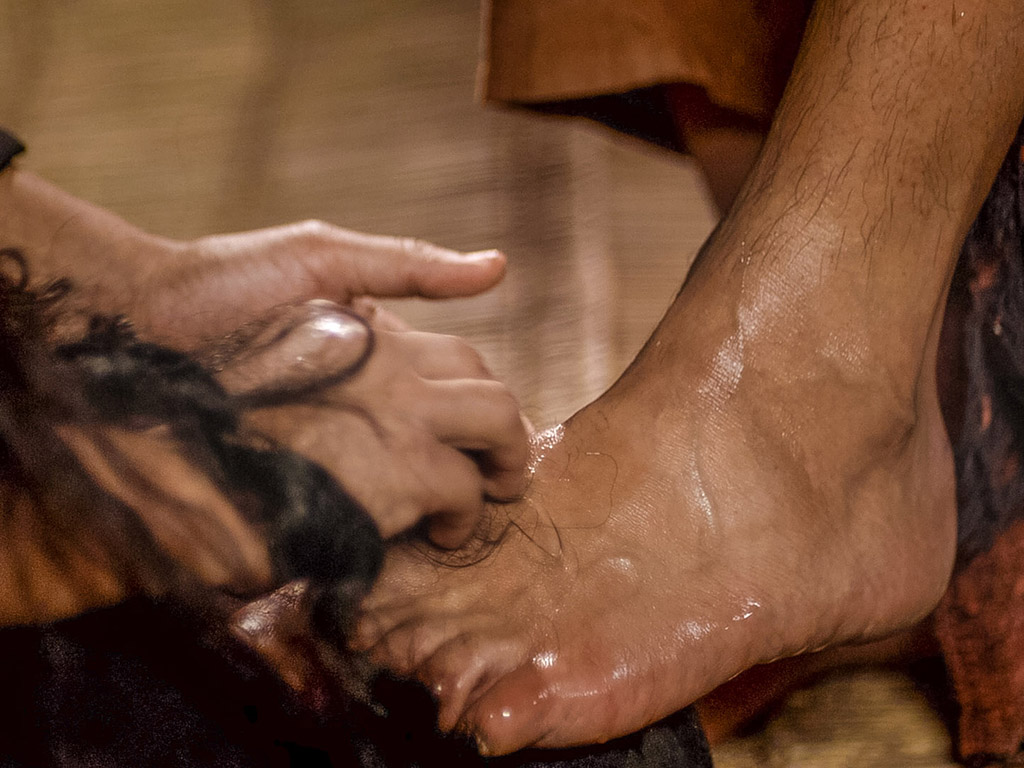 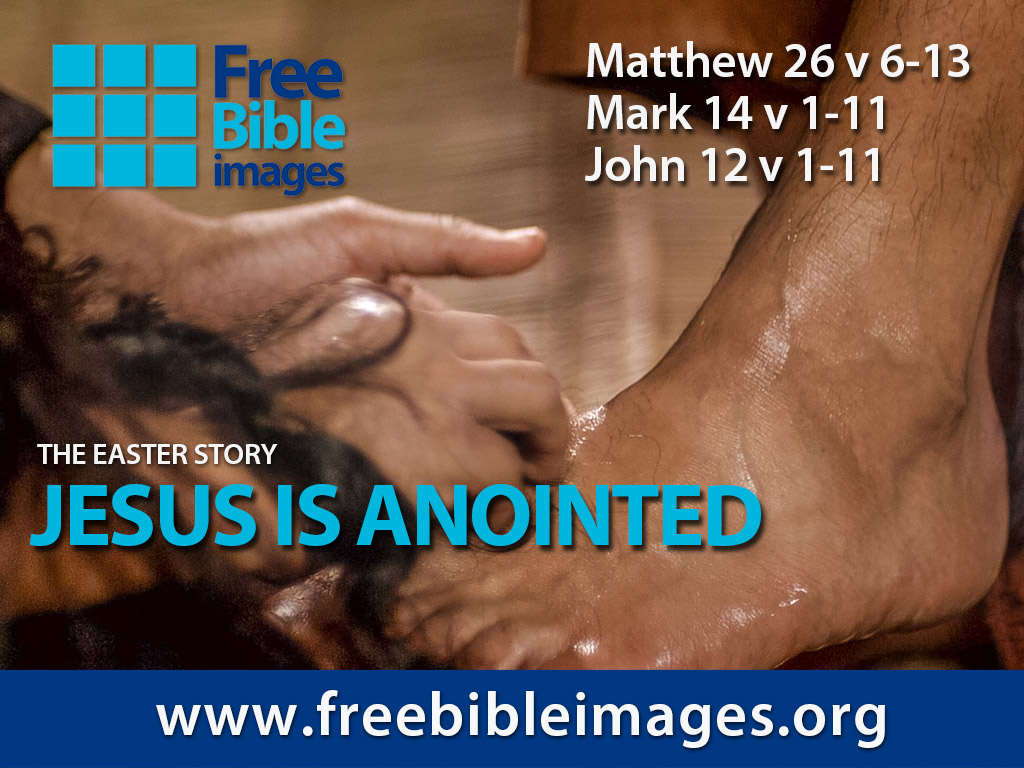 马太 26:6-13
马可 14:1-11
约翰 12:1-11
免费
圣经
图片
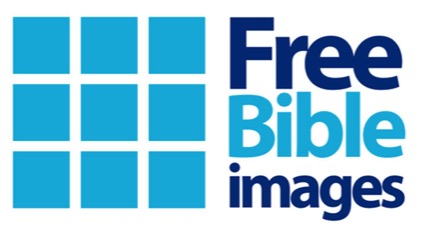 破碎和溢出
演出者： Steve Green
耶稣是受膏者
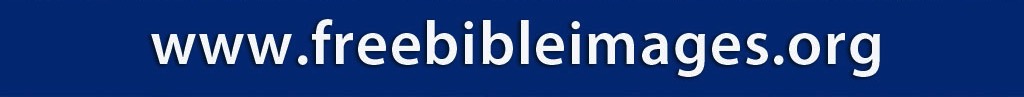 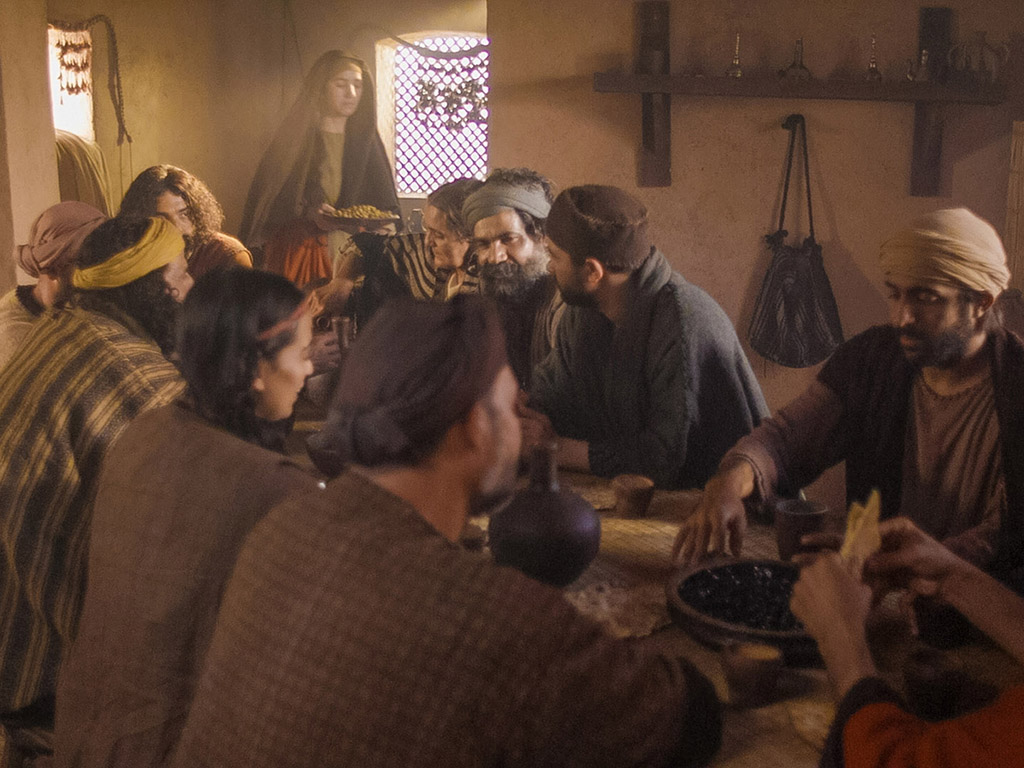 [Speaker Notes: Music background 1 of 2]
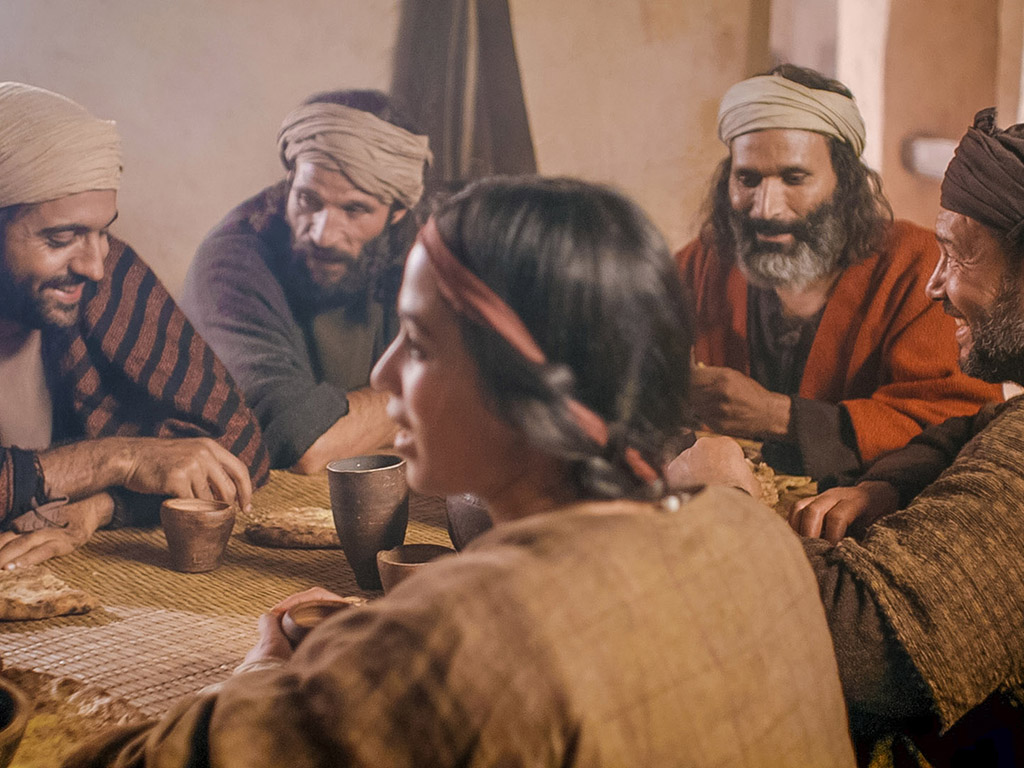 [Speaker Notes: Music background 1 of 2]
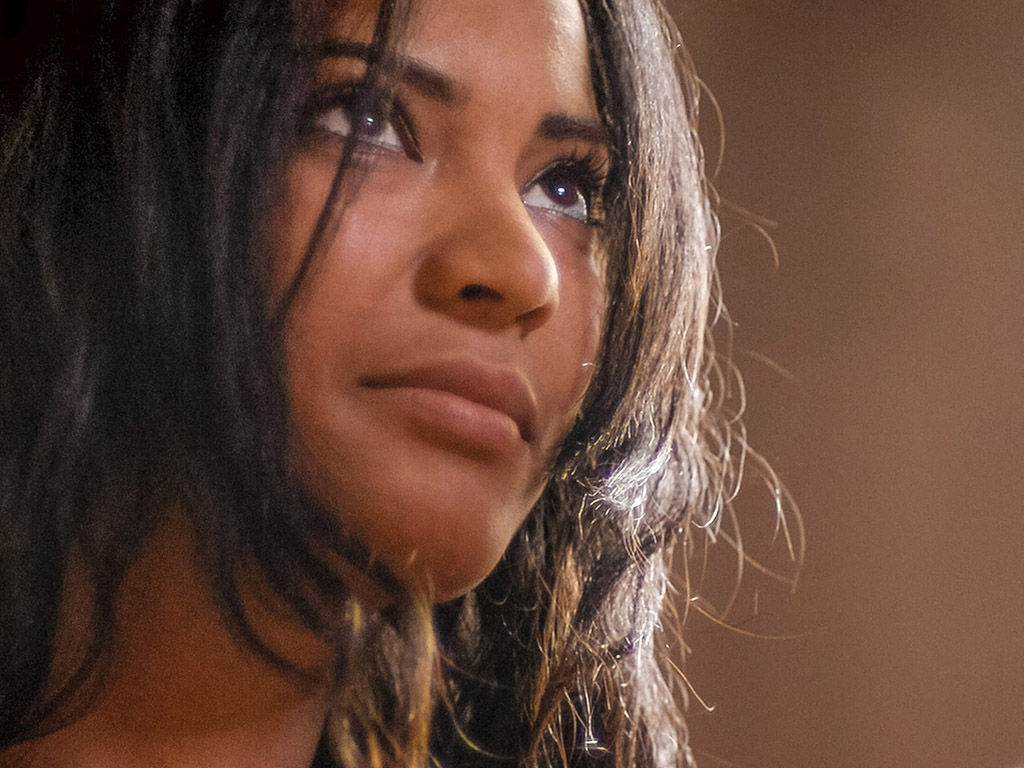 有一天，一位平凡的村女，被她对主热爱的推动力
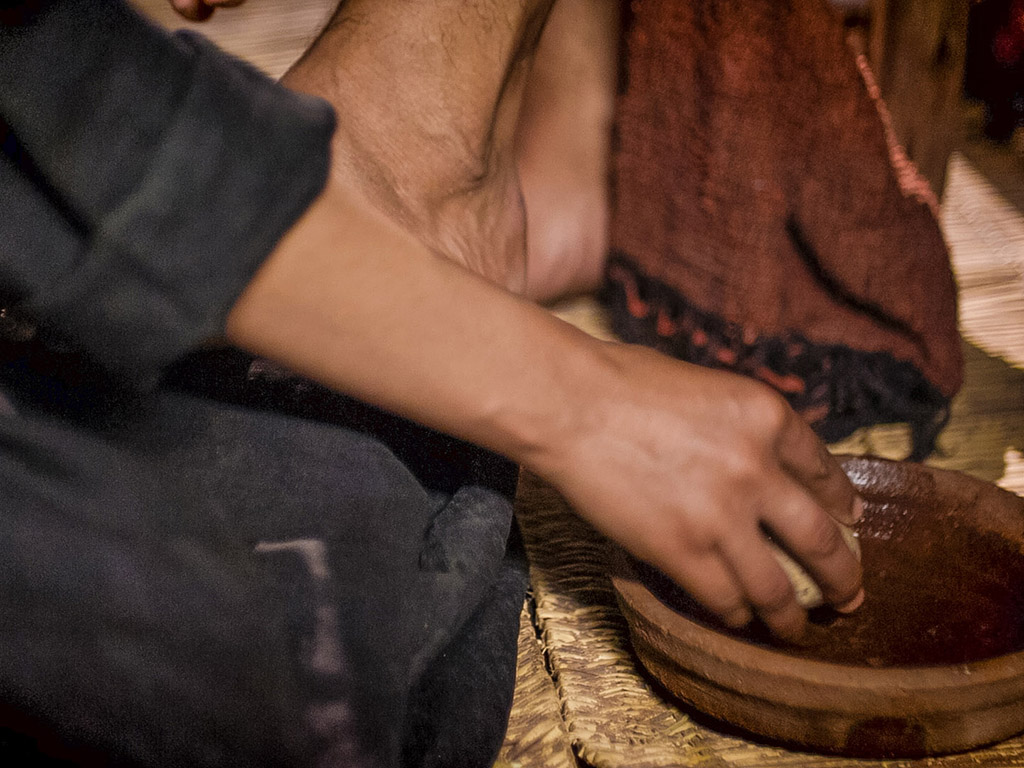 不顾众人嘲笑地肆意倾倒出一瓶价值不菲的精华
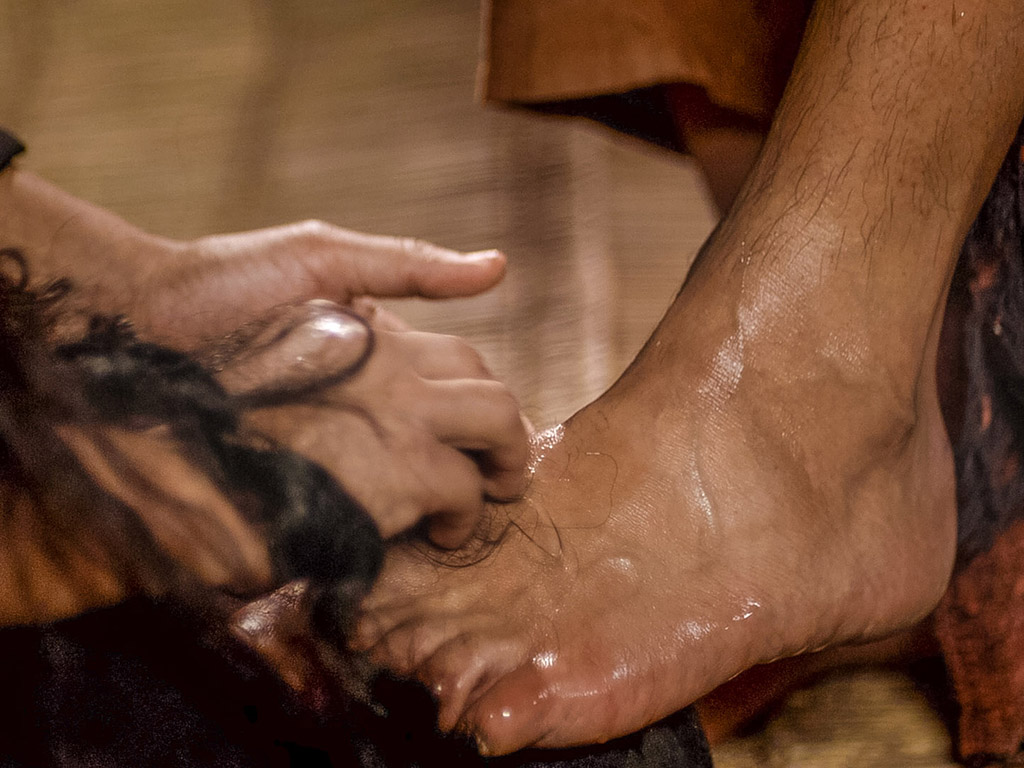 一旦它被打破并洒出香气弥漫了整个房间。就像一个囚犯从他的镣铐释放一样，像幽灵被坟墓中释放出来
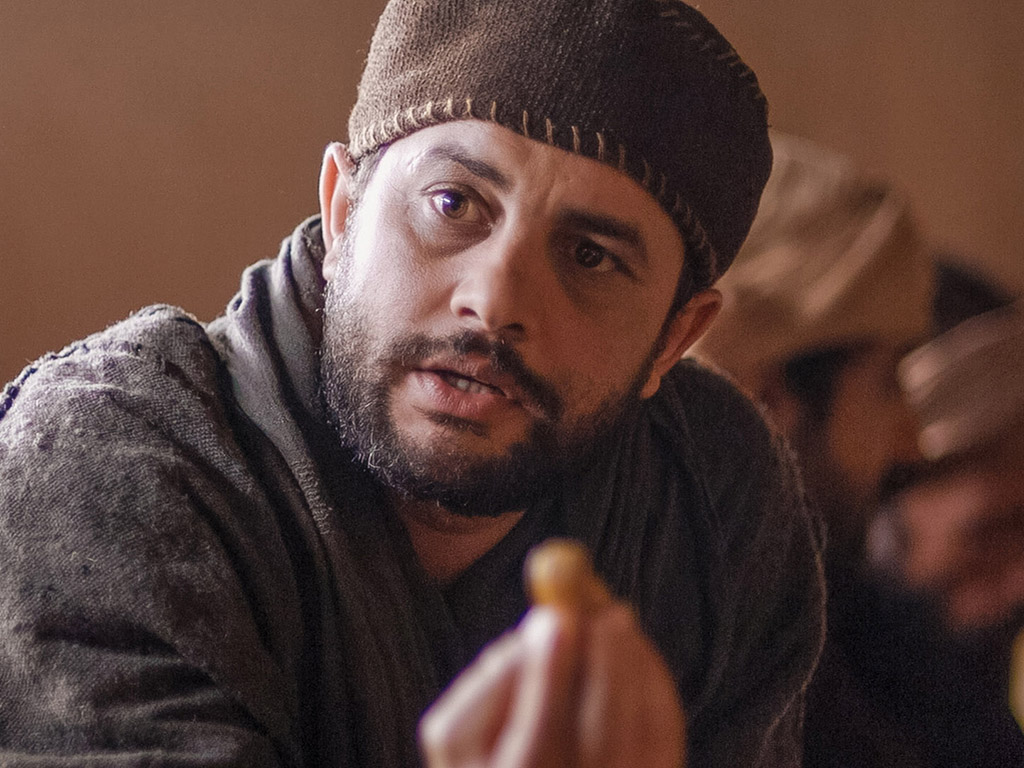 耶稣，为了爱你，破碎而洒落
生命中最宝贵的财富，沉溺于你
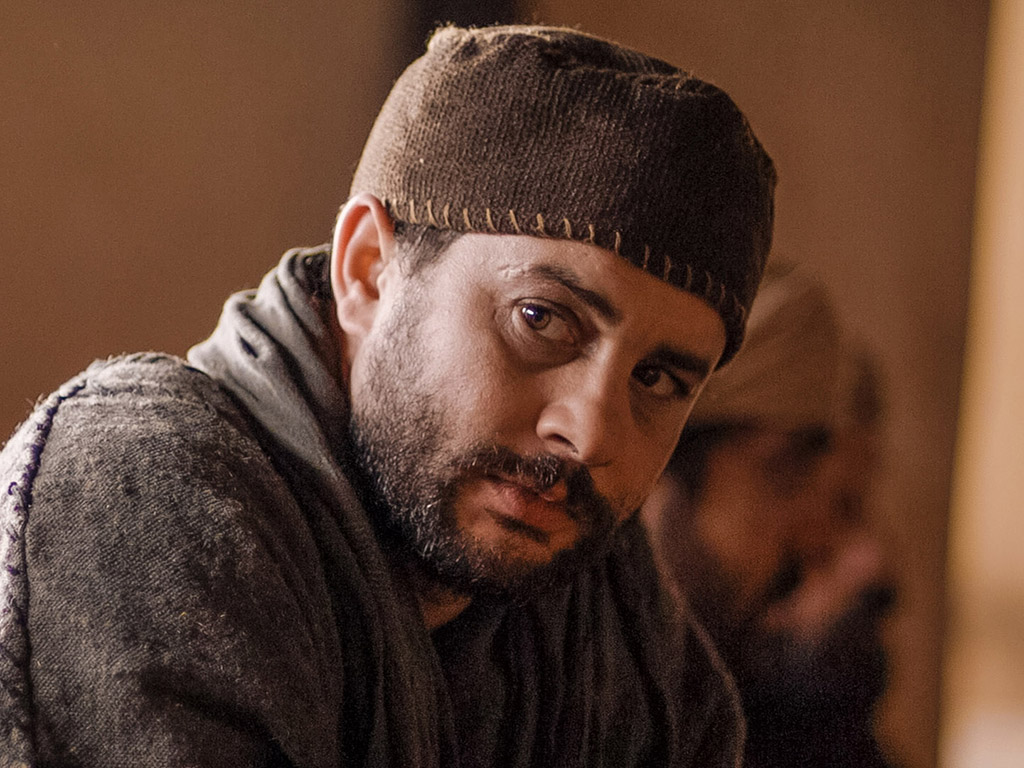 破碎并洒出，倒在你的脚下
在甜蜜的放弃中，让我被洒出来用完于你
主啊，你是上帝宝贵的宝贝，祂是祂所爱的，祂自己完美的儿子
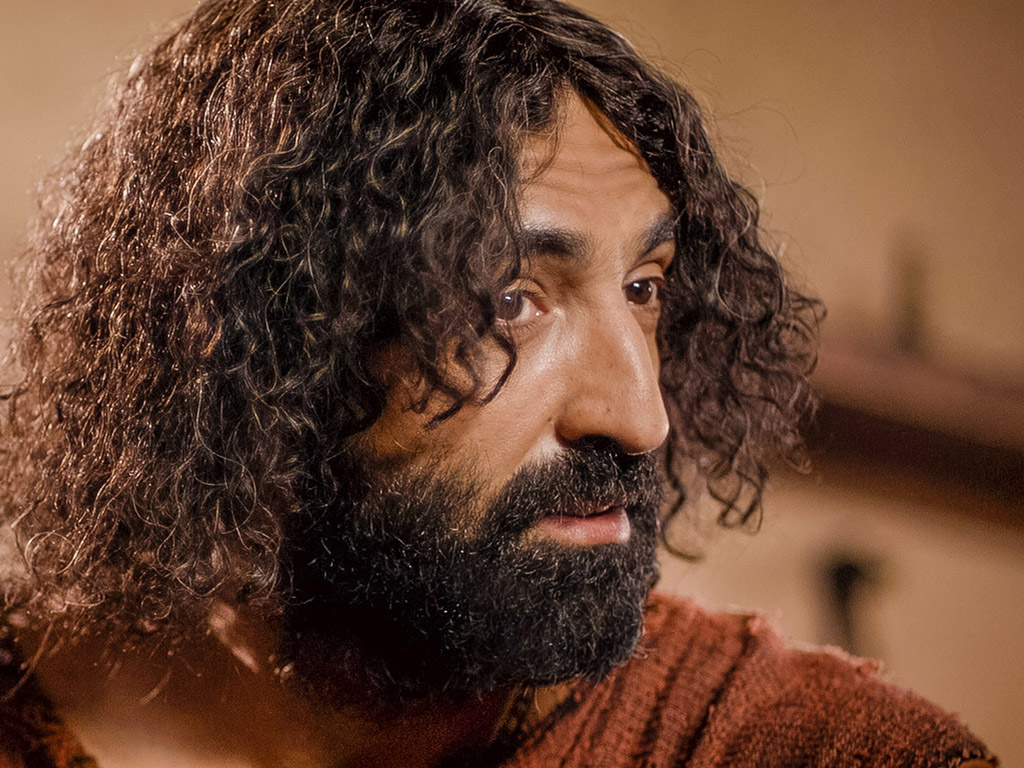 被差遣到这世间来向我展示天父的爱，只为了爱而实行
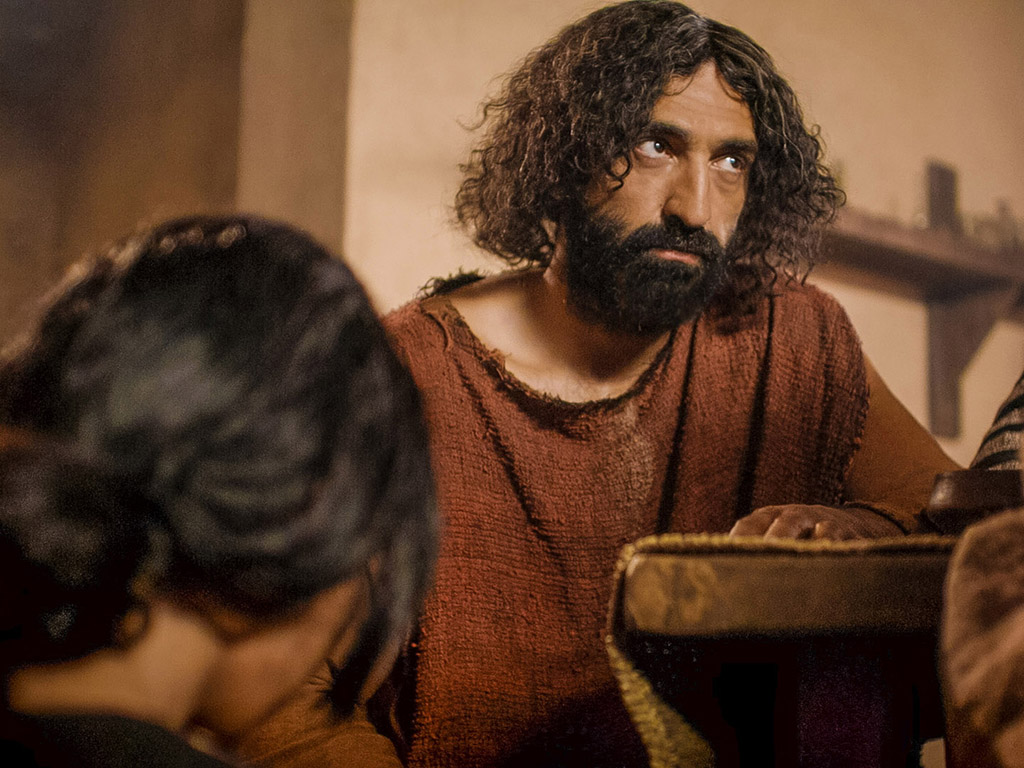 你是完美，圣洁的，但你自愿地放弃了自己尊荣的身份
你为了赦免我的罪犯而不惜代价，你已经耗尽并为我浪费了
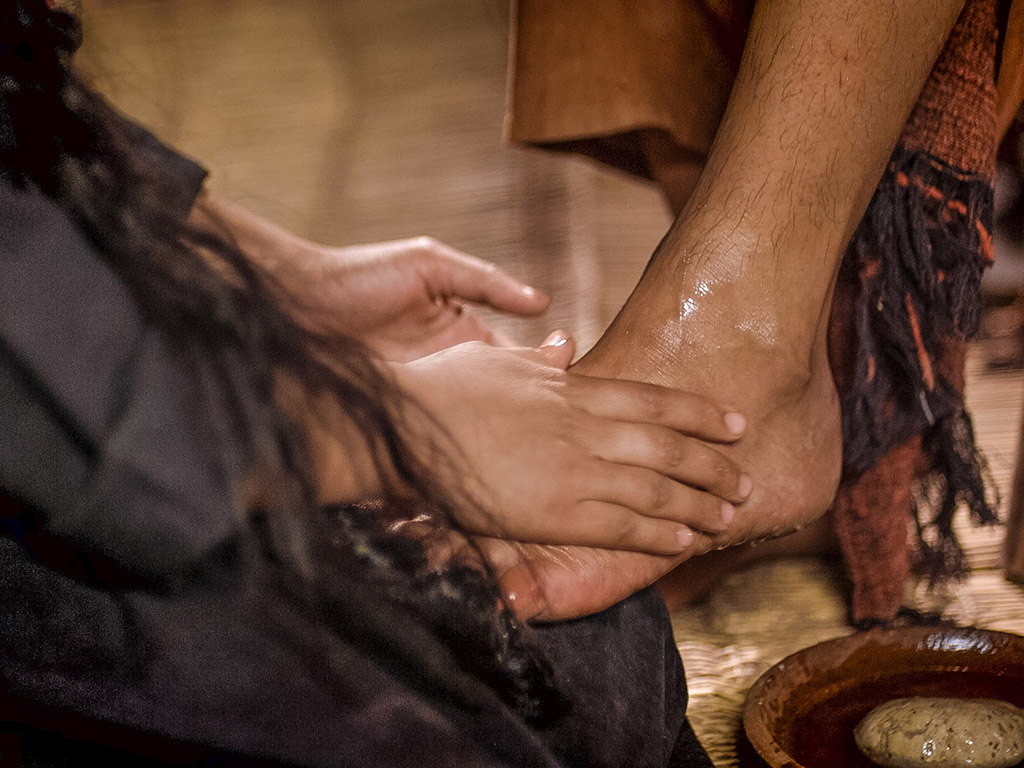 破碎和洒落都为了爱我，耶稣 - 上帝最珍贵的宝藏就在我身上
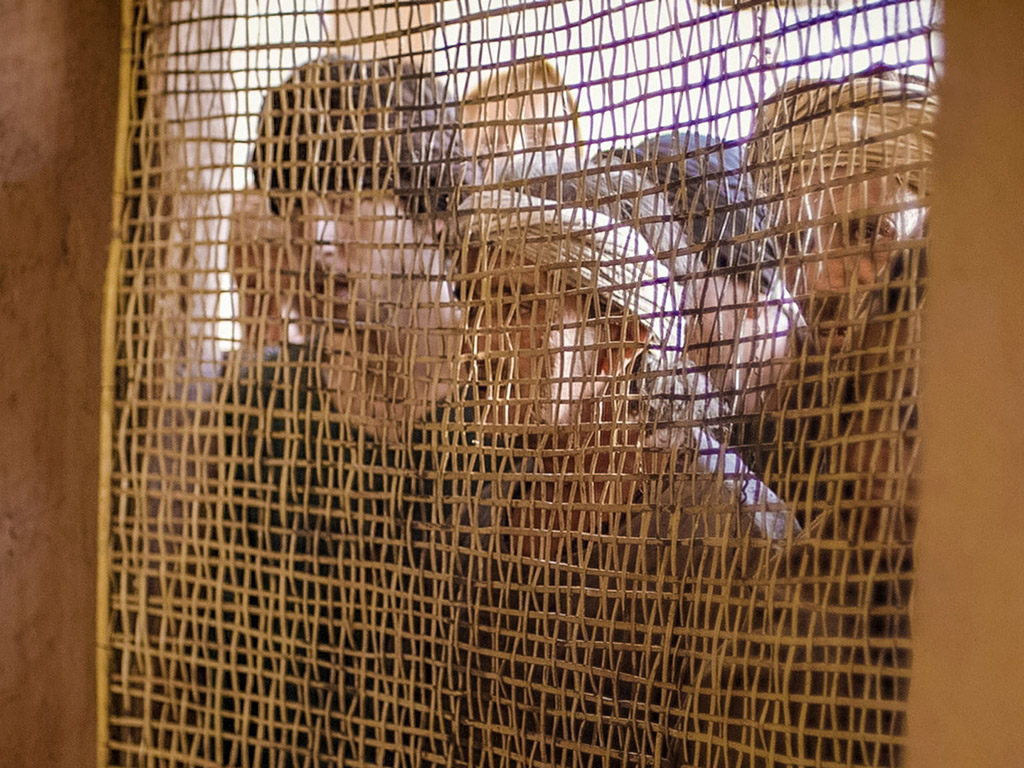 破碎，洒出，倒在我的脚下。
主啊，为了我，你放弃所有尊荣，洒出了，为我而燃尽了
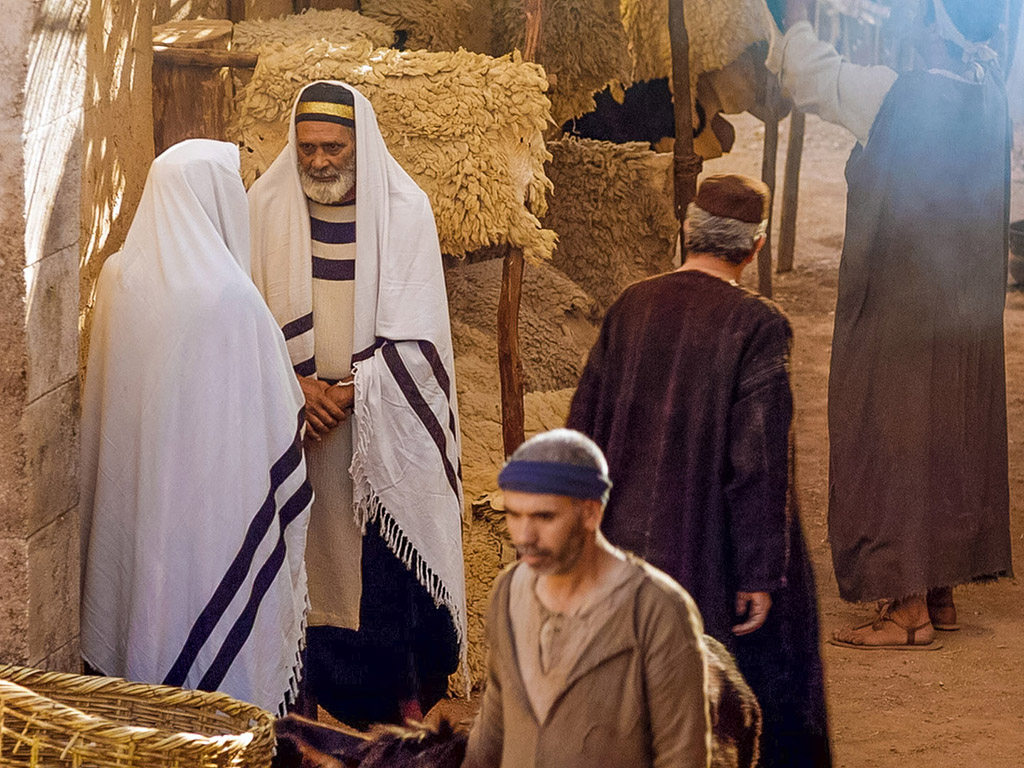 在甜蜜的放弃中，让我被洒出并用尽你
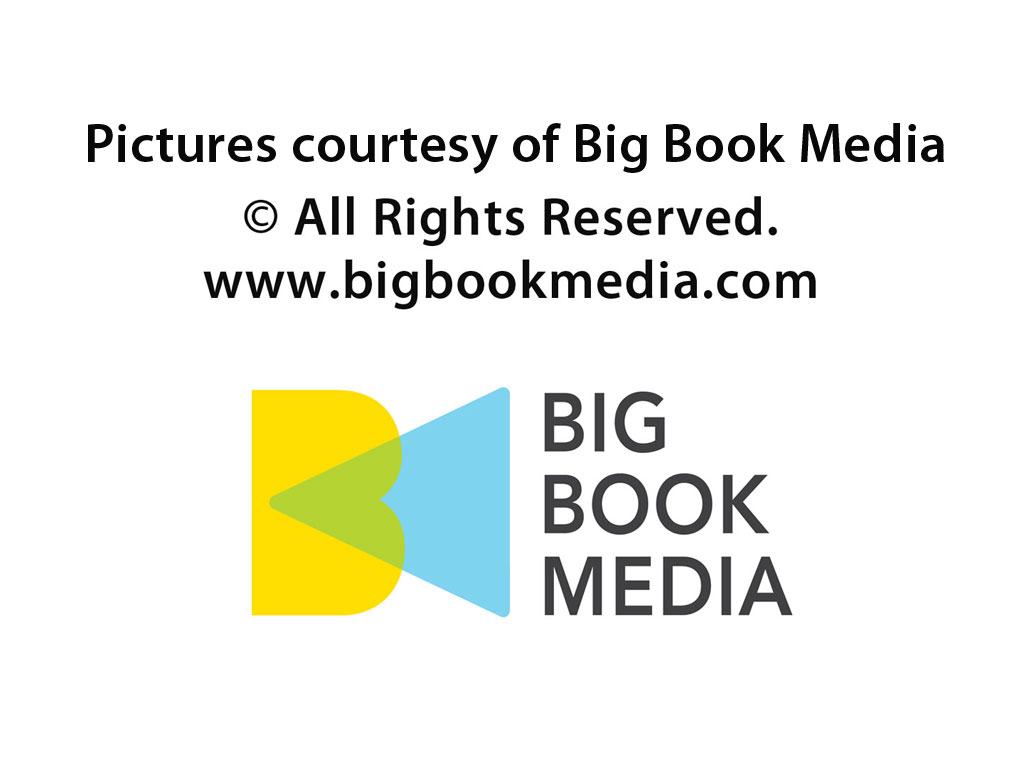 授权使用
图片声明 Big Book Media© 版权所有.
BIG BOOK MEDIA
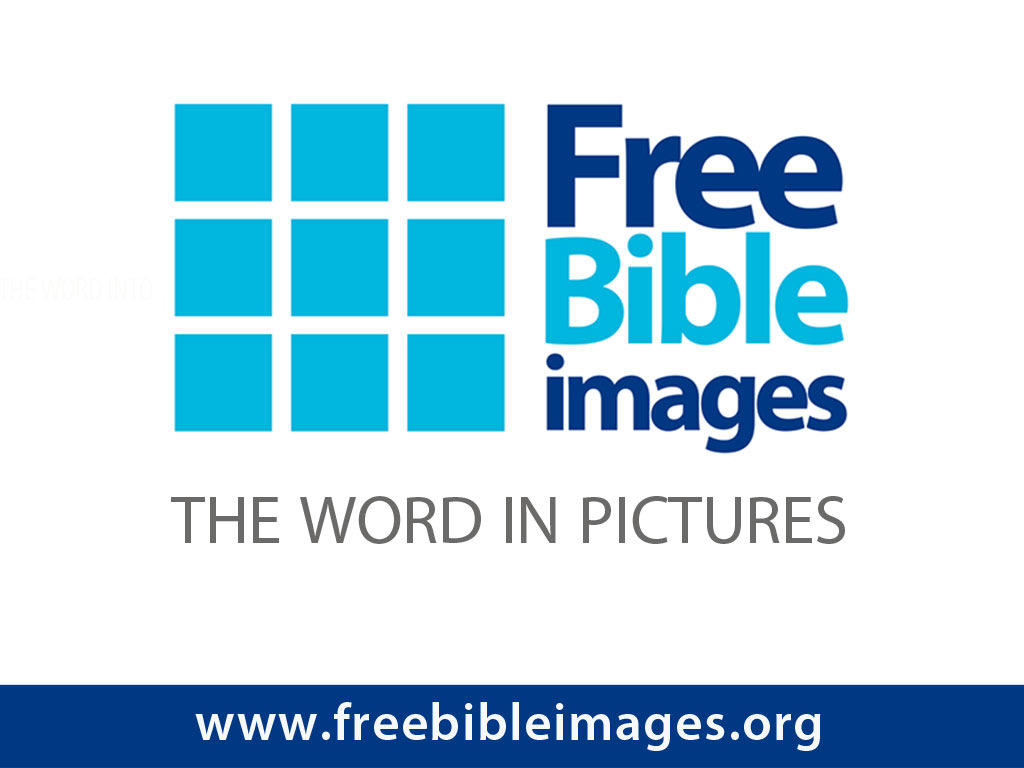 授权使用
免费
圣经
图片
Free Bible Images
图片中的文字
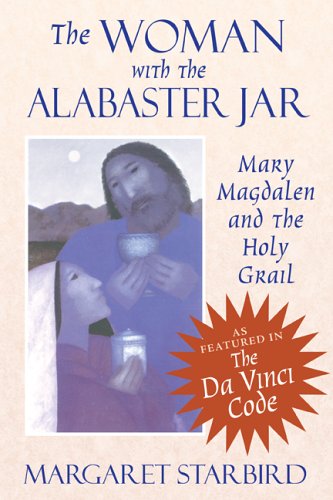 那个献上真哪哒香膏的女人是抹大拉的马利亚吗?
不. 在路加福音并没有提她的名, 但在其他福音书是清楚的写明她是伯大尼的马利亚
约翰福音12章事件
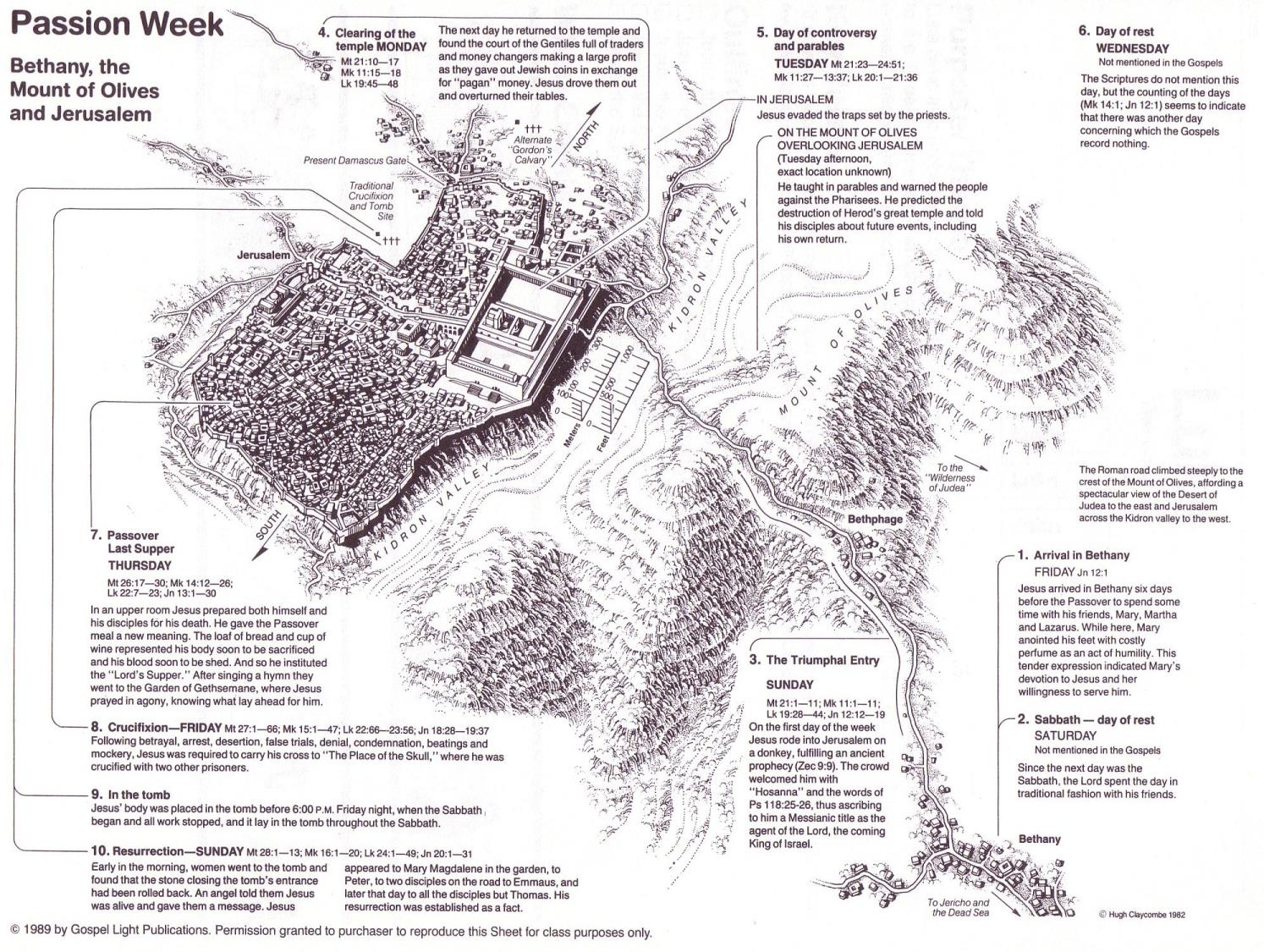 64
656
不信的摘要
12:37-50
死亡的预表
12:21-36
光荣的进入
12:12-20
伯大尼的受膏
12:1-11
路 7:36-50耶稣和那有罪的女人
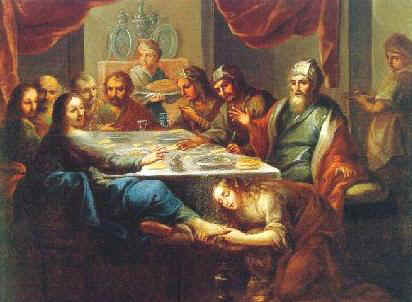 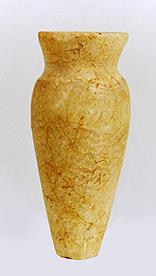 耶稣受膏
四福音共同的记载:
女人没有预早通知的拜访
 以眼泪涂抹耶稣的脚
 以她的头发抹乾耶稣的脚
 门徒/犹大埋怨浪费
 耶稣斥责门徒
 在一个法利赛人西门的家里
 真哪哒香膏(约翰福音除外)
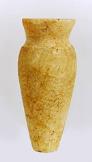 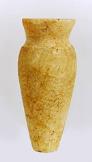 耶稣的两次受膏
路加 7:36-50


事工早期
哭泣

是为敬拜, 女人的罪
被赦免 (路7:48)

被一位无名的妓女在一个
法利赛人西门的家里膏他
(路7:40)
约翰12:1-11
马太26:6-13; 马可14:3-9

受难周的开始
没有哭泣的记载


是为安葬, 女人不需要原谅


被马利亚, 拉撒路的姐妹, 在伯大尼长大痲疯的西门家里膏他(太26:6; 可14:3)
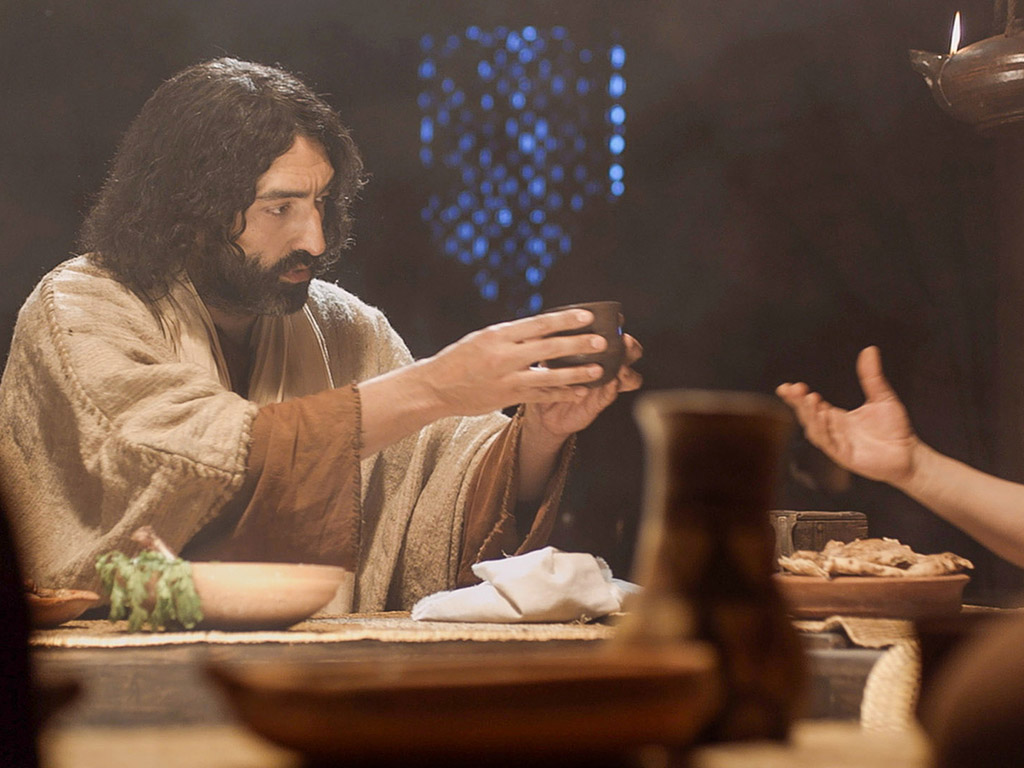 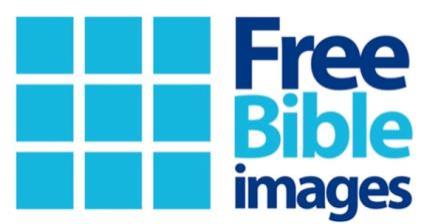 马太 26:17-35
马可 14:12-31
路加 22:7-38
约翰 13:18-38
复活节的故事
主的晚餐
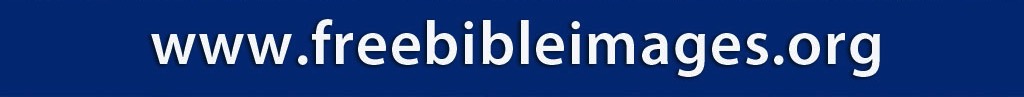 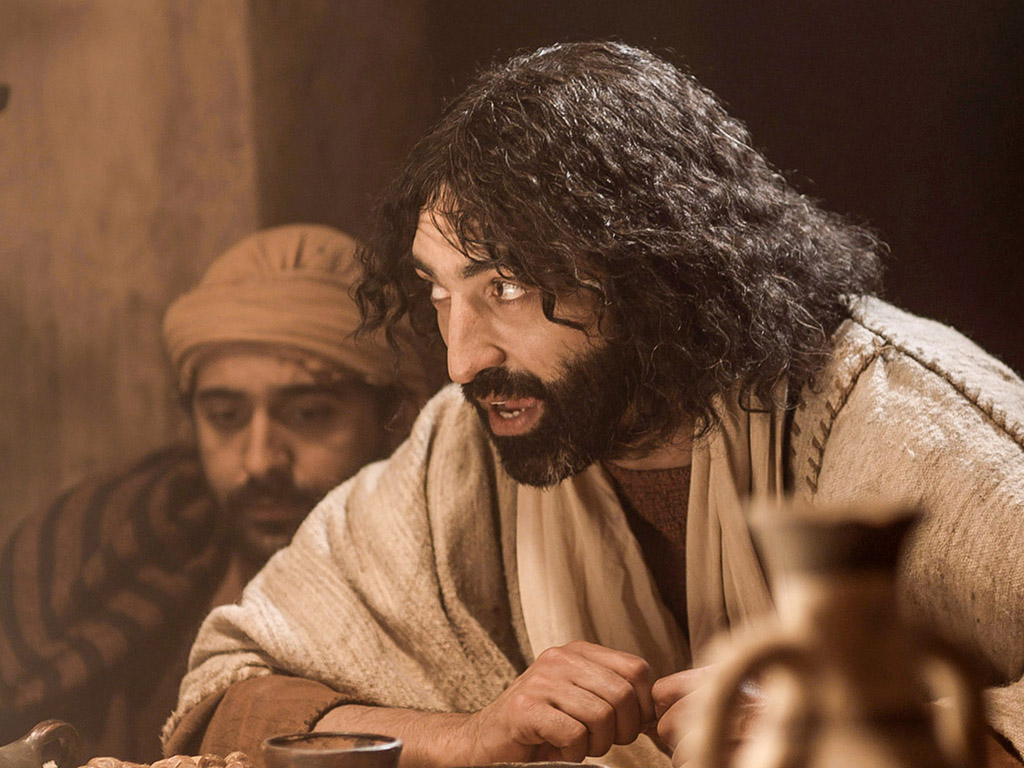 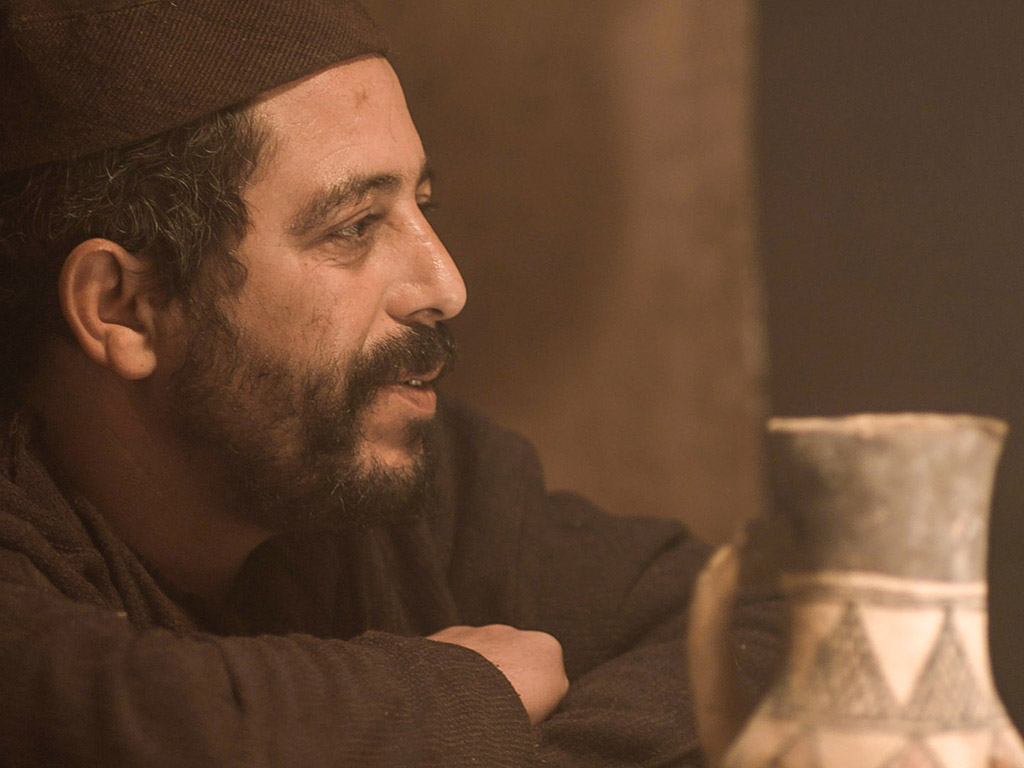 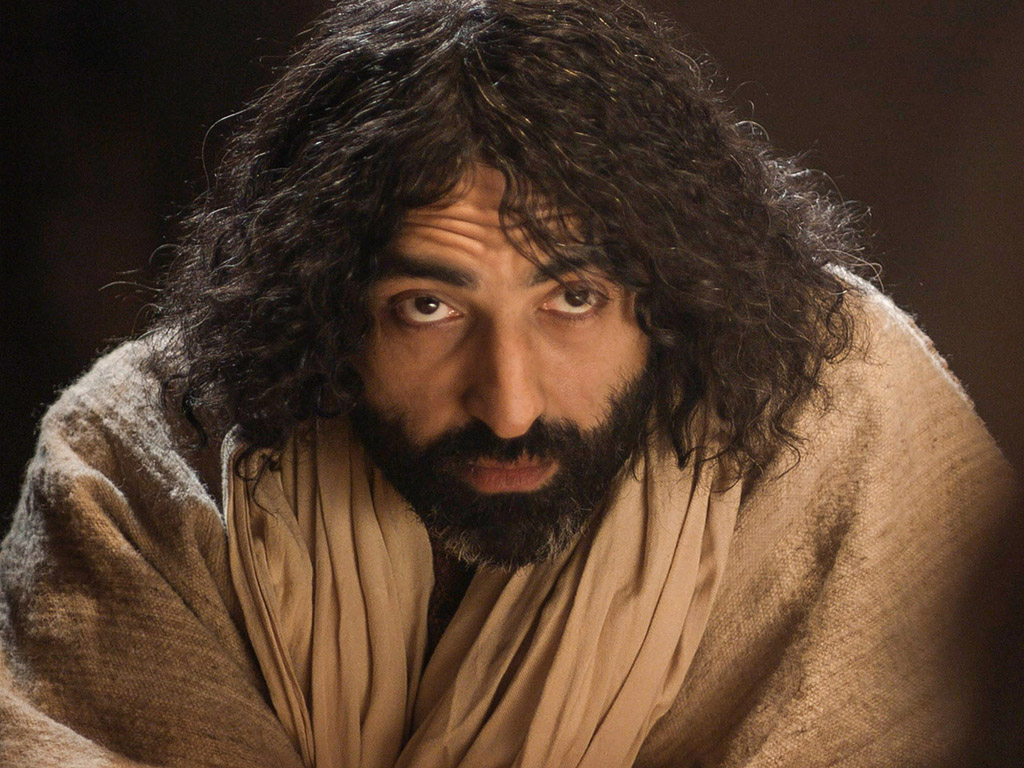 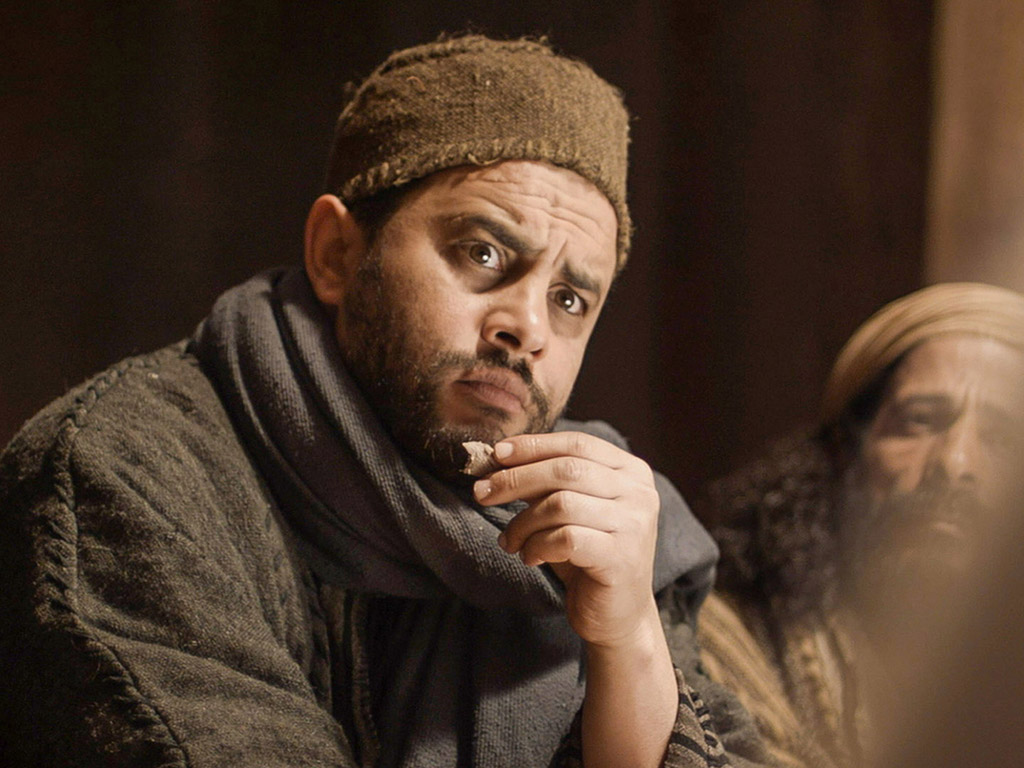 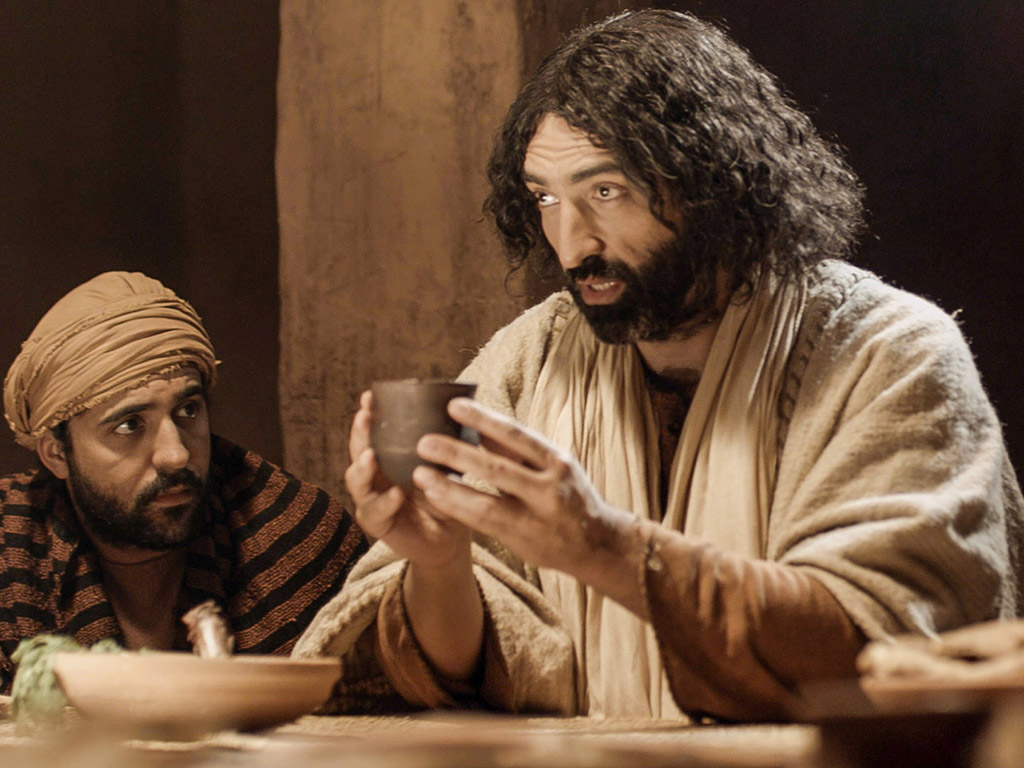 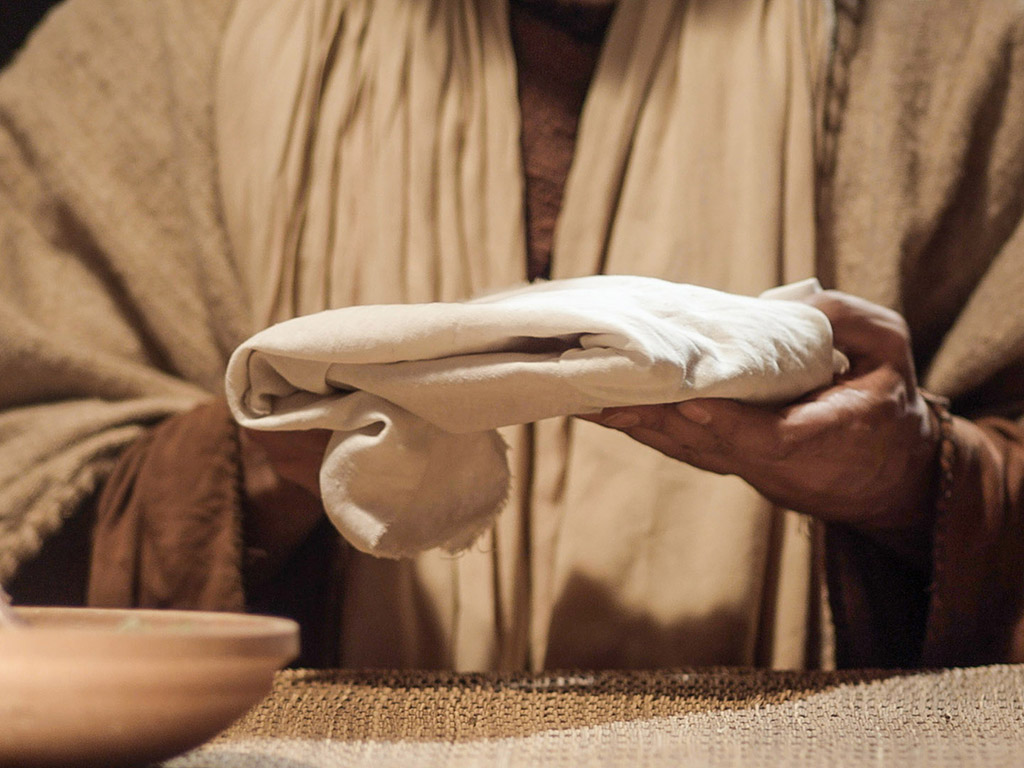 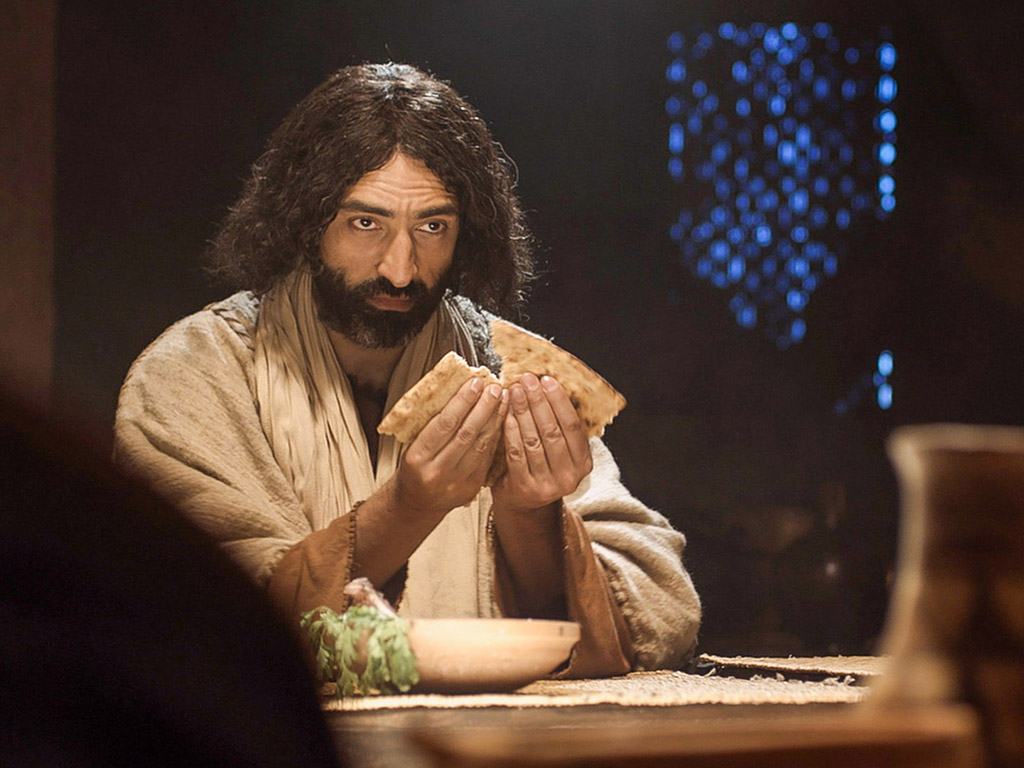 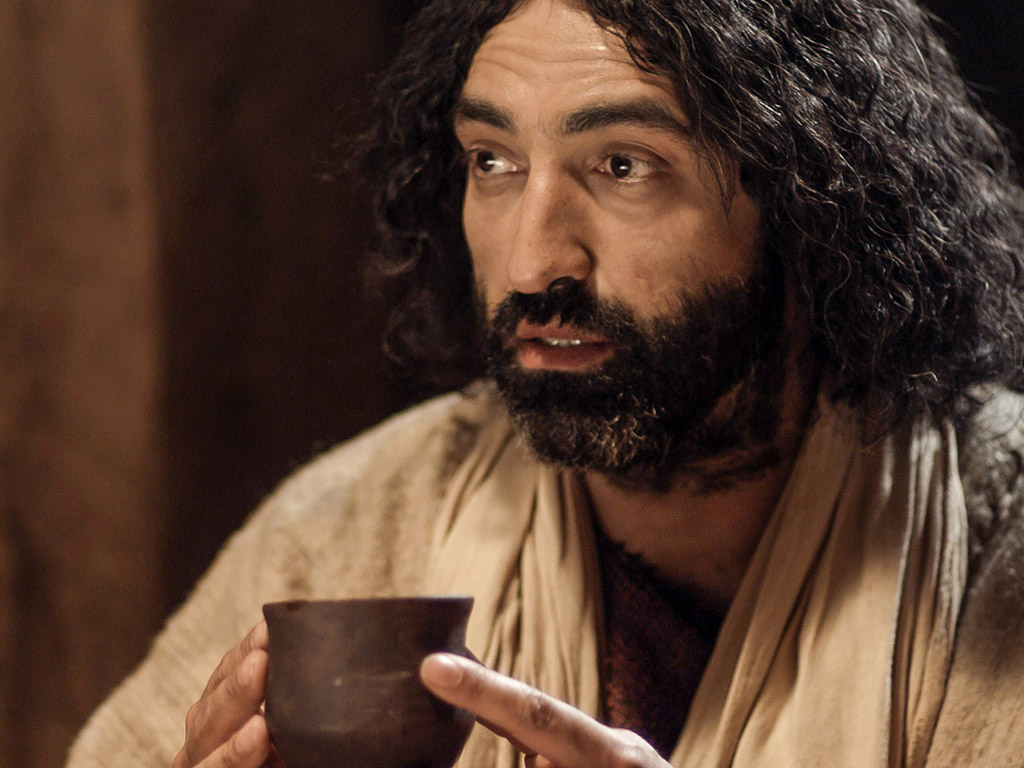 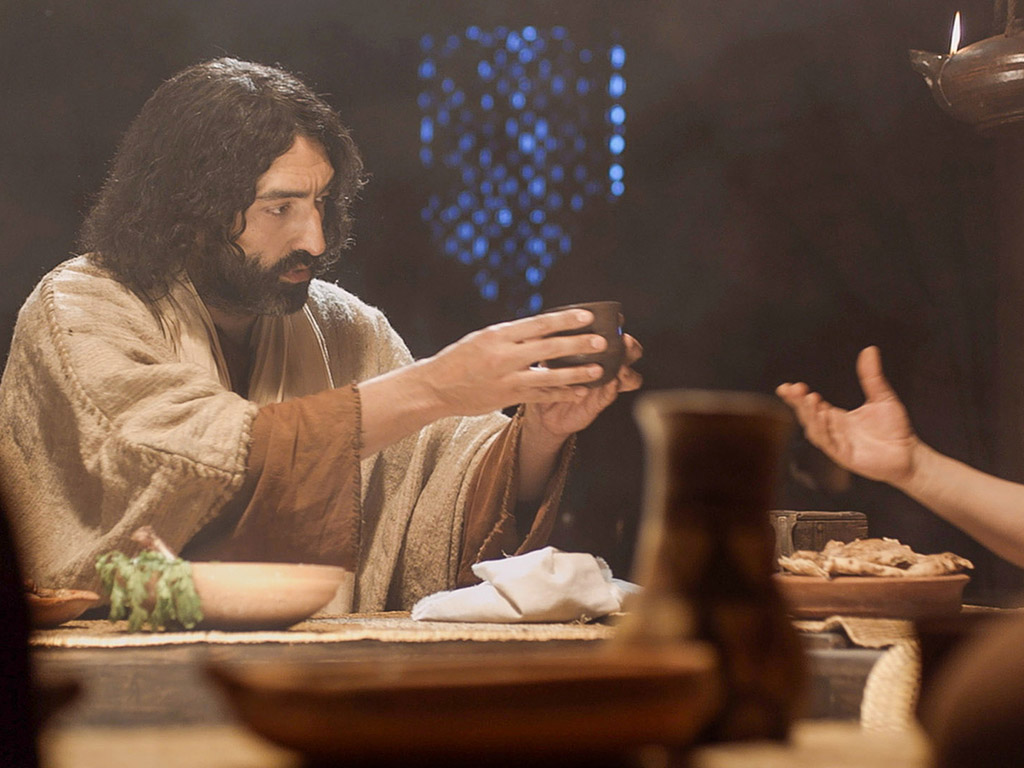 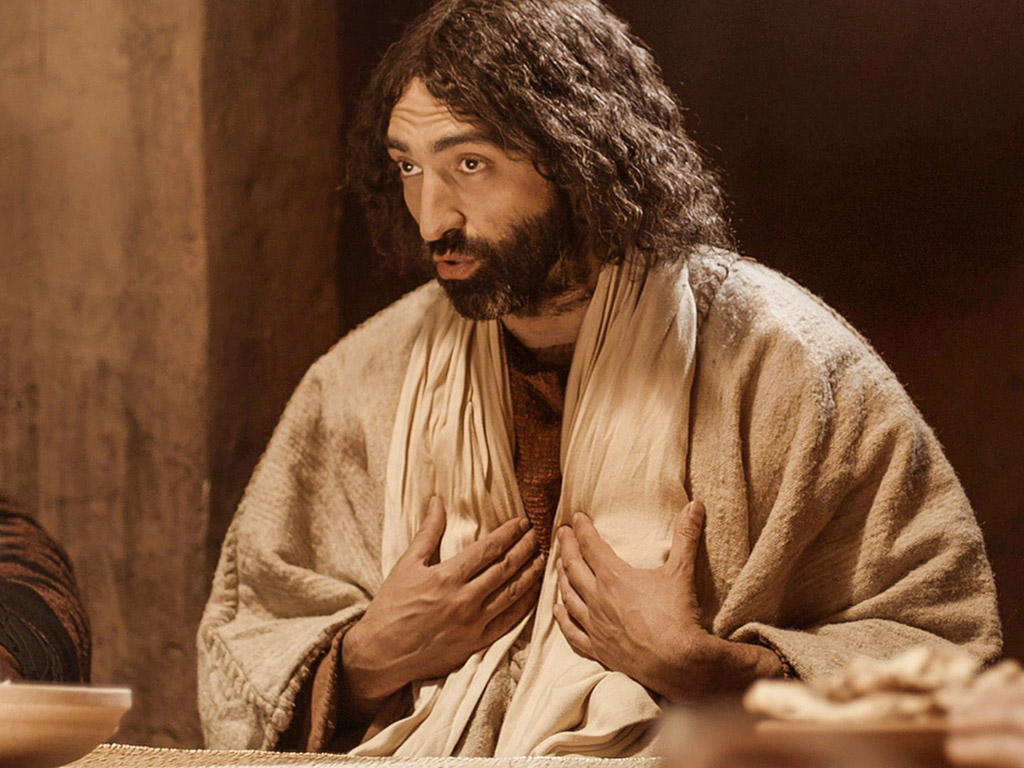 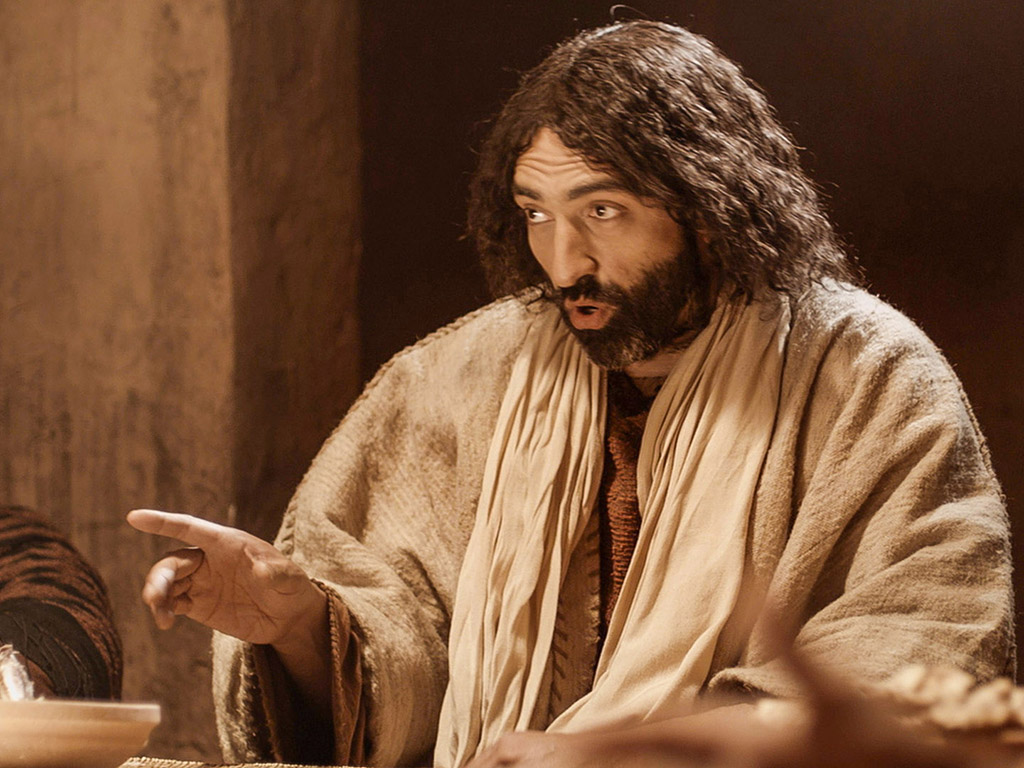 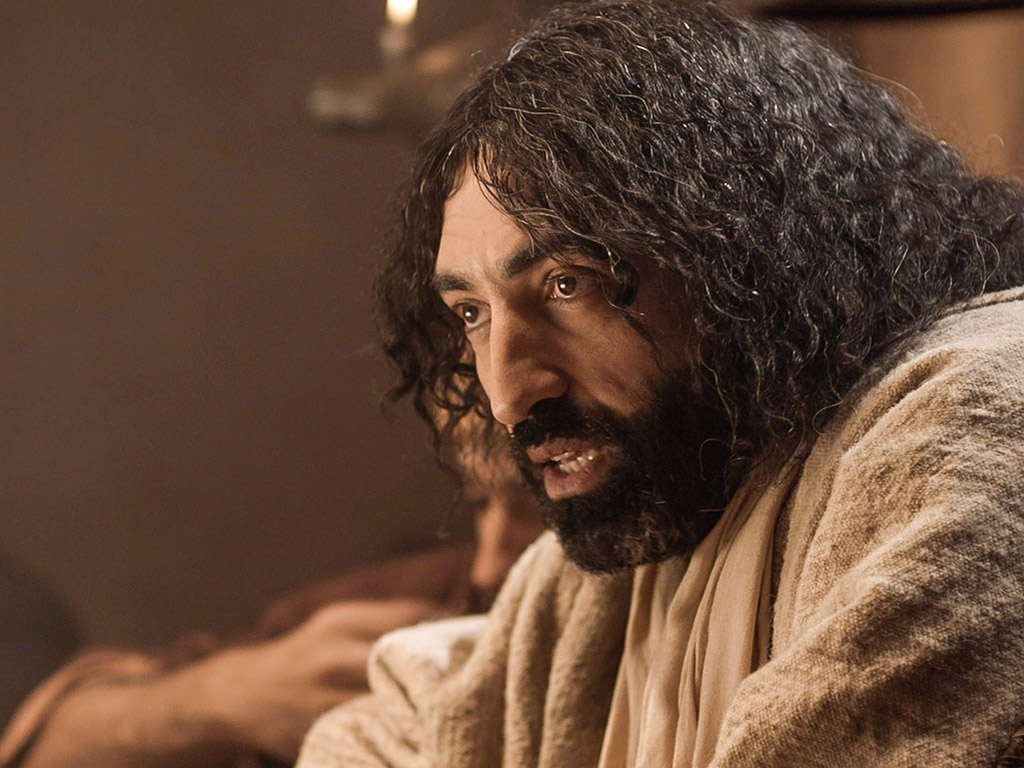 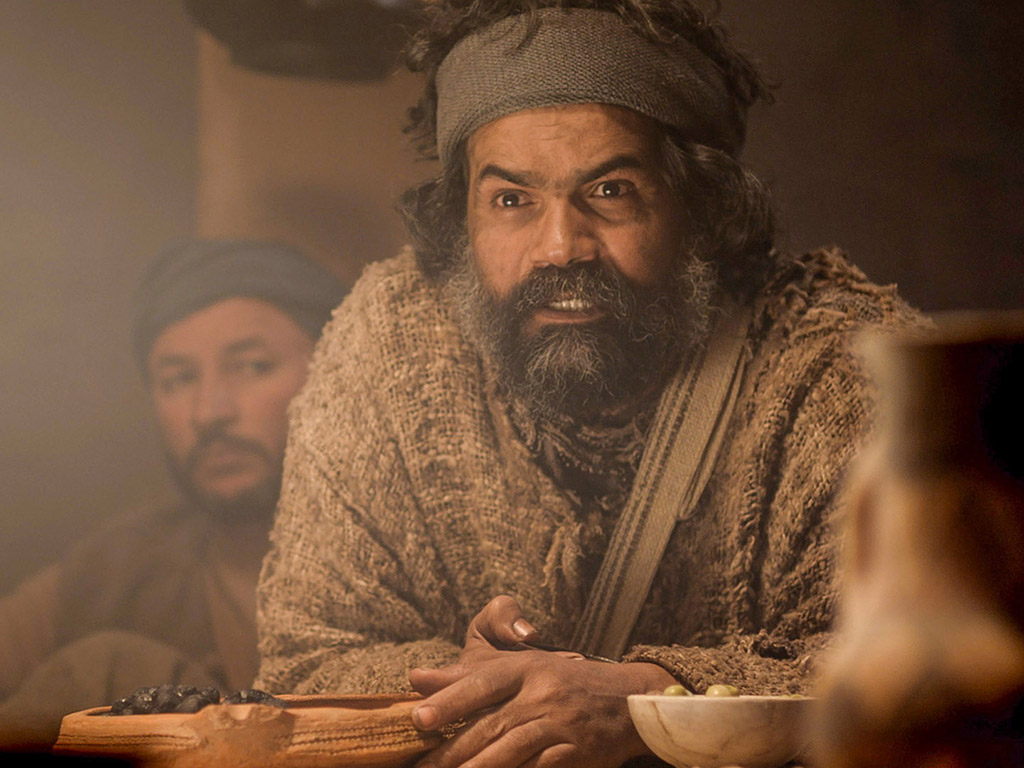 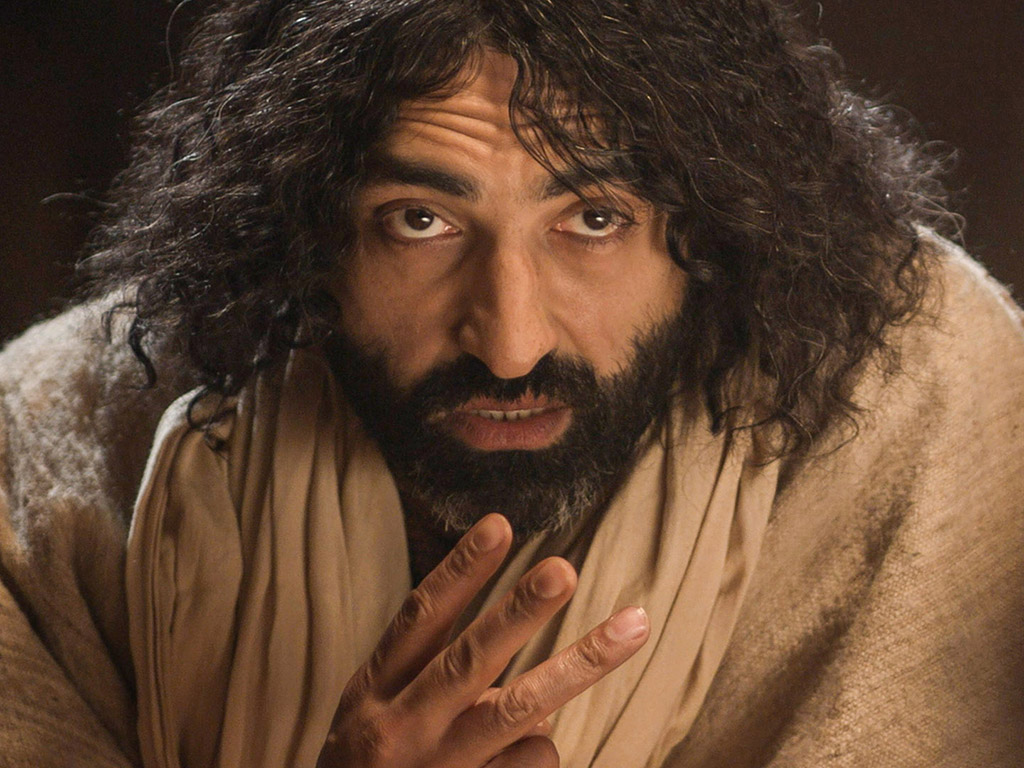 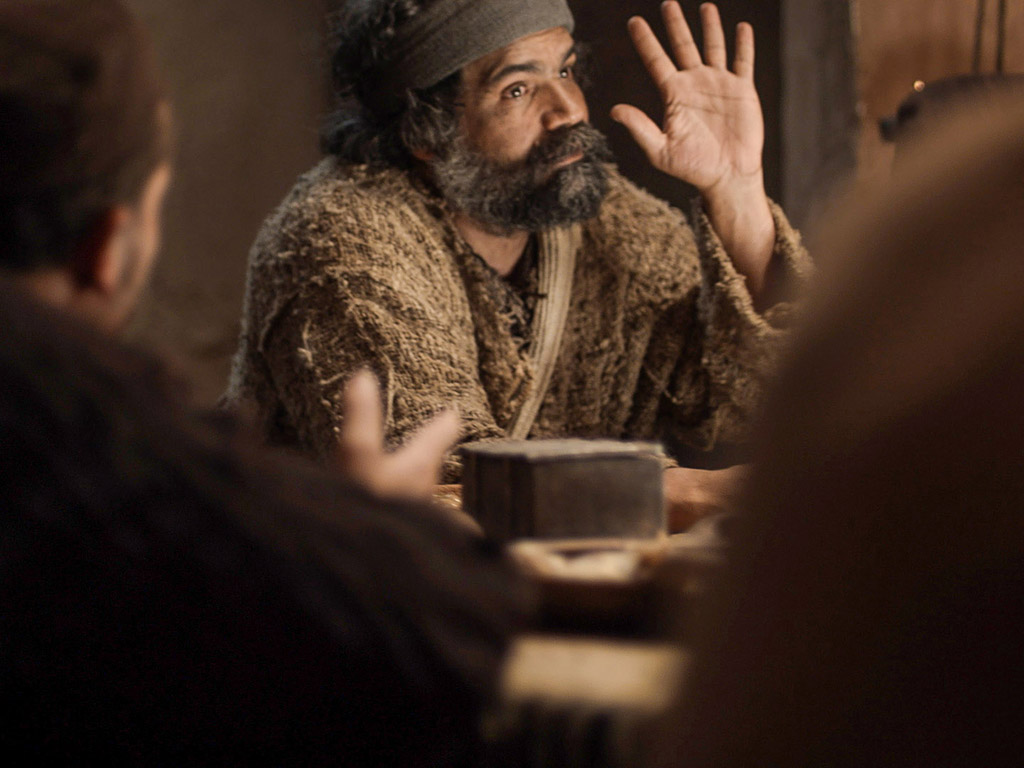 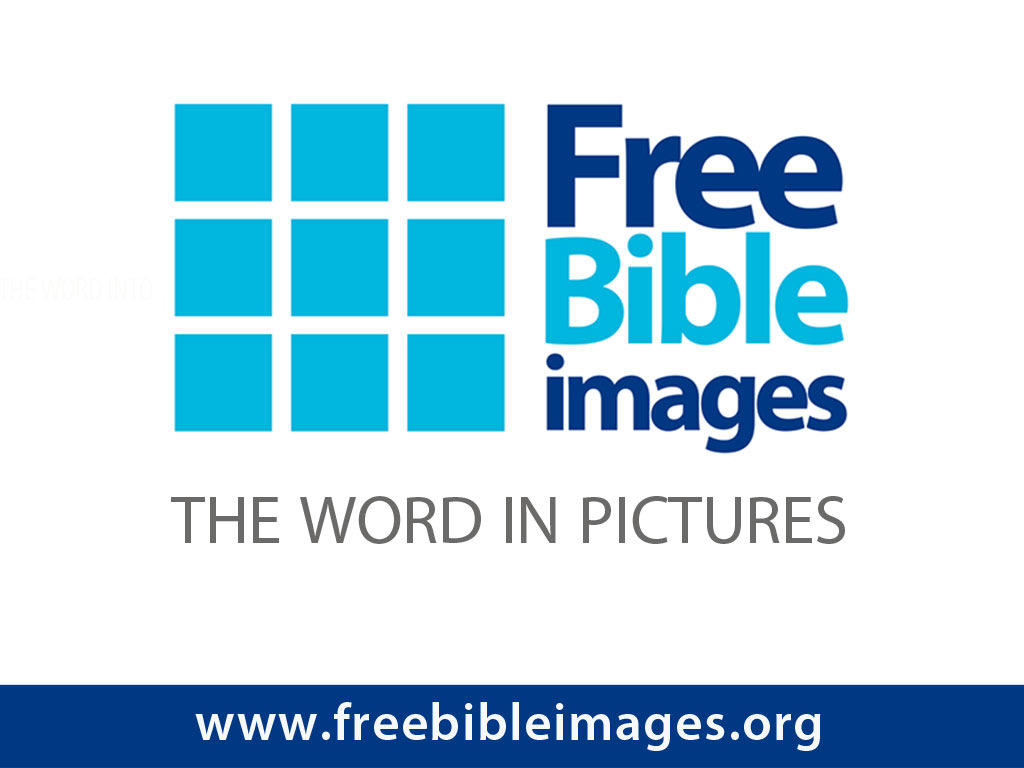 授权使用
免费
圣经
图片
Free Bible Images
图片中的文字
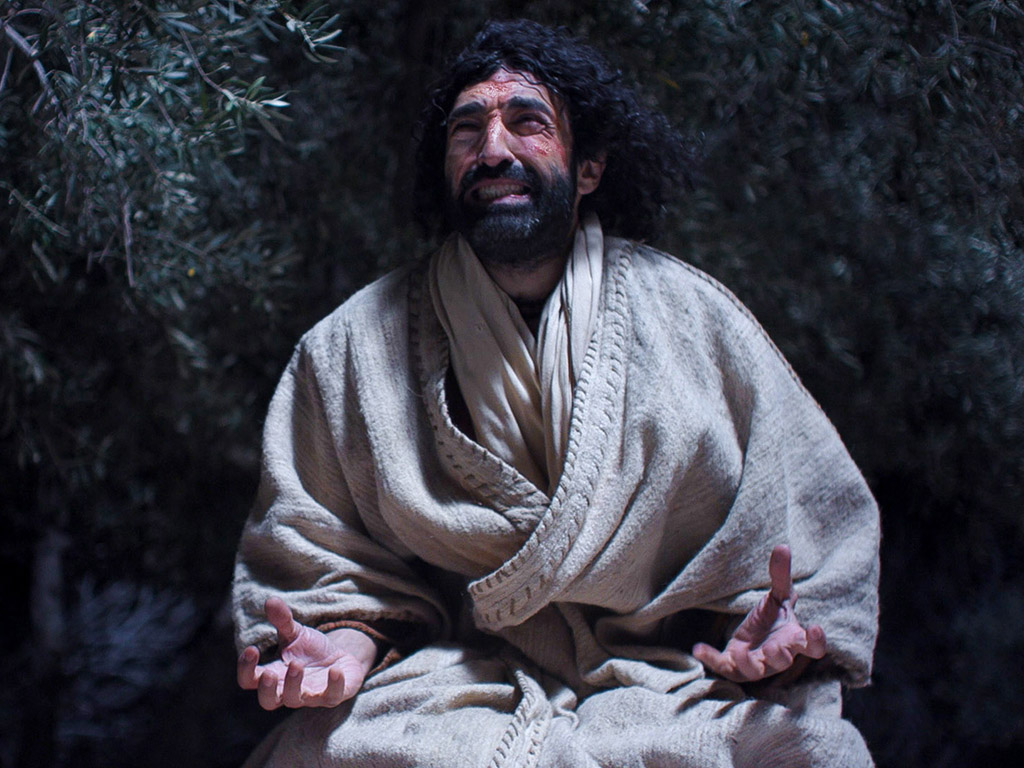 马太 26:36-56
马可 14:32-52
路加 22:39-53
约翰 18:1-12
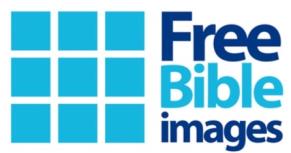 复活节的故事
耶稣在客西马尼
祷告
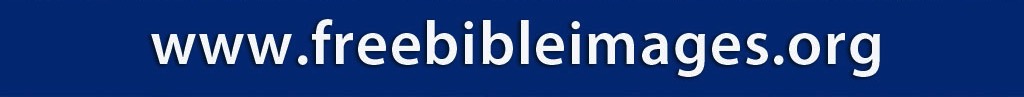 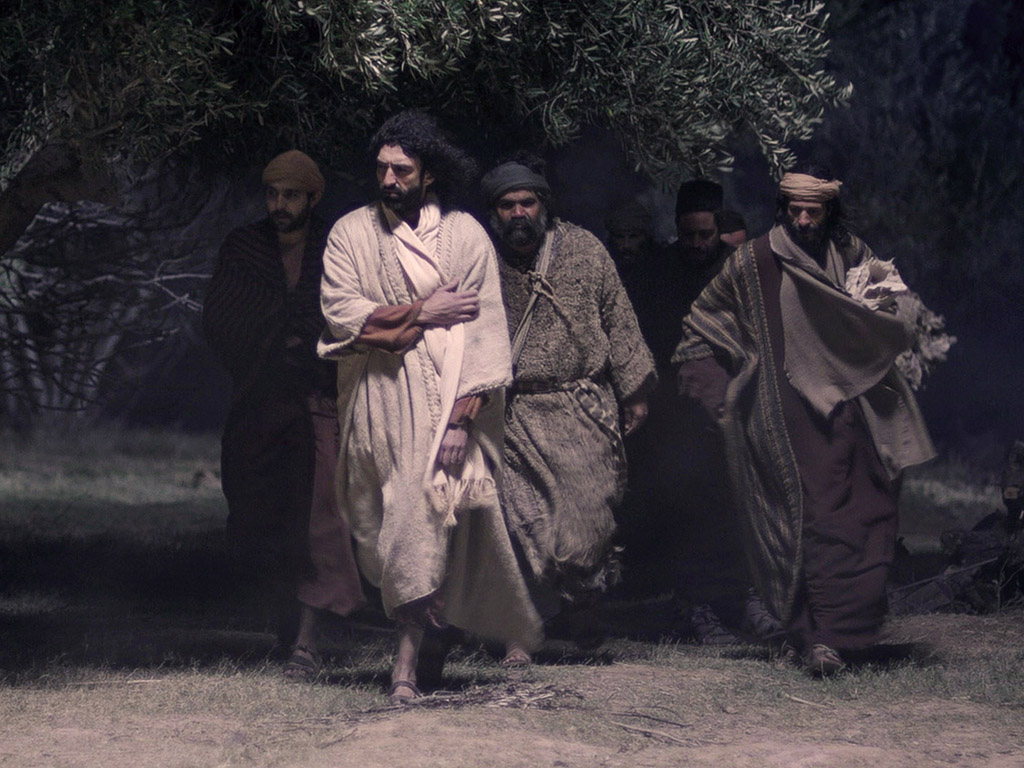 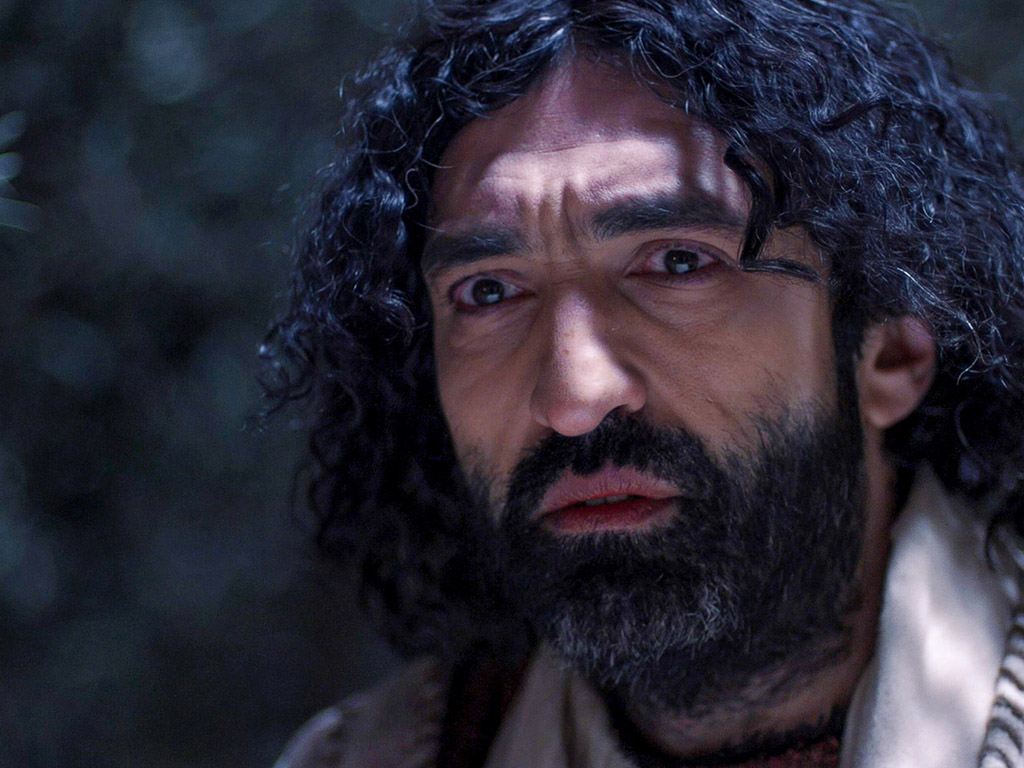 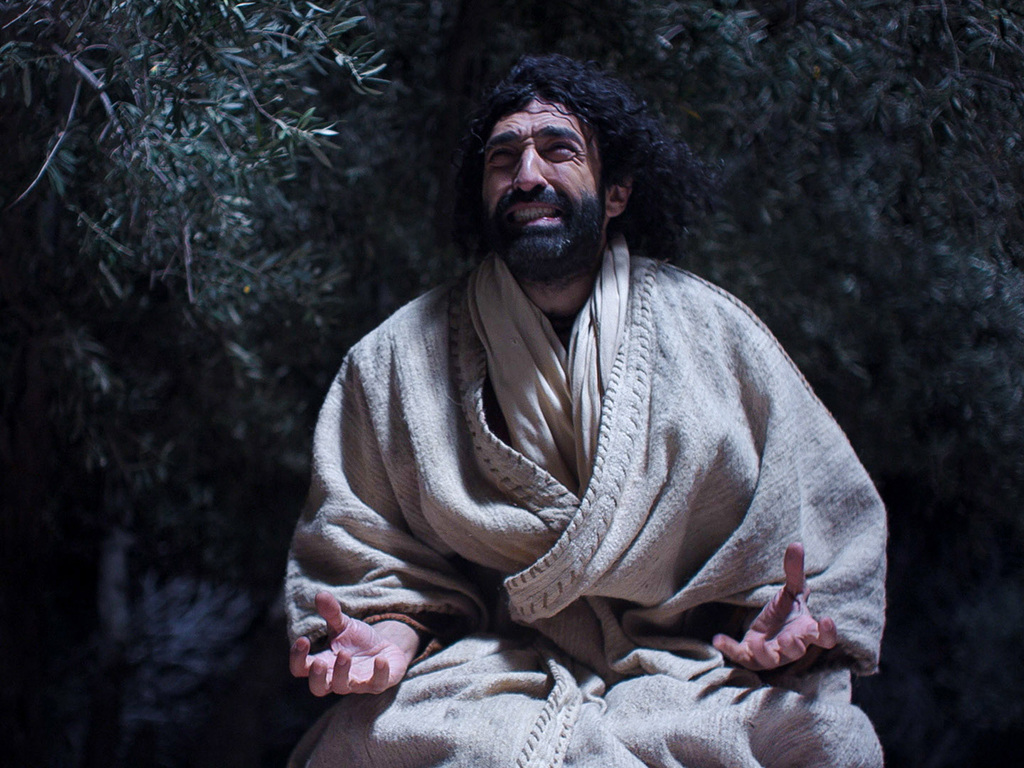 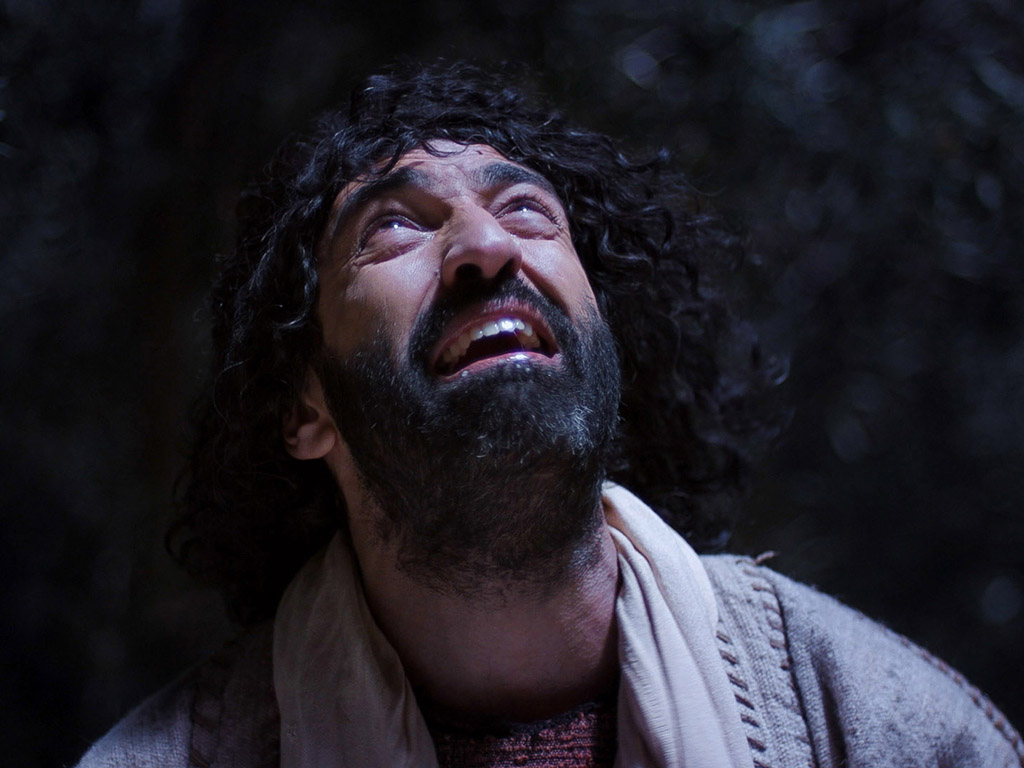 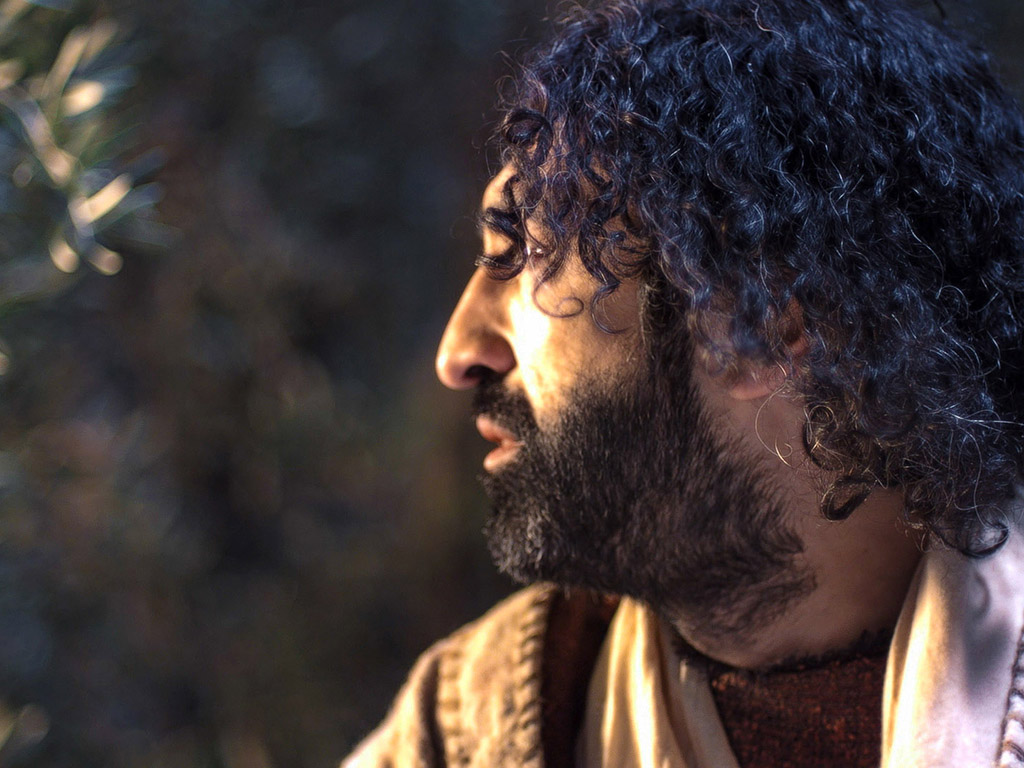 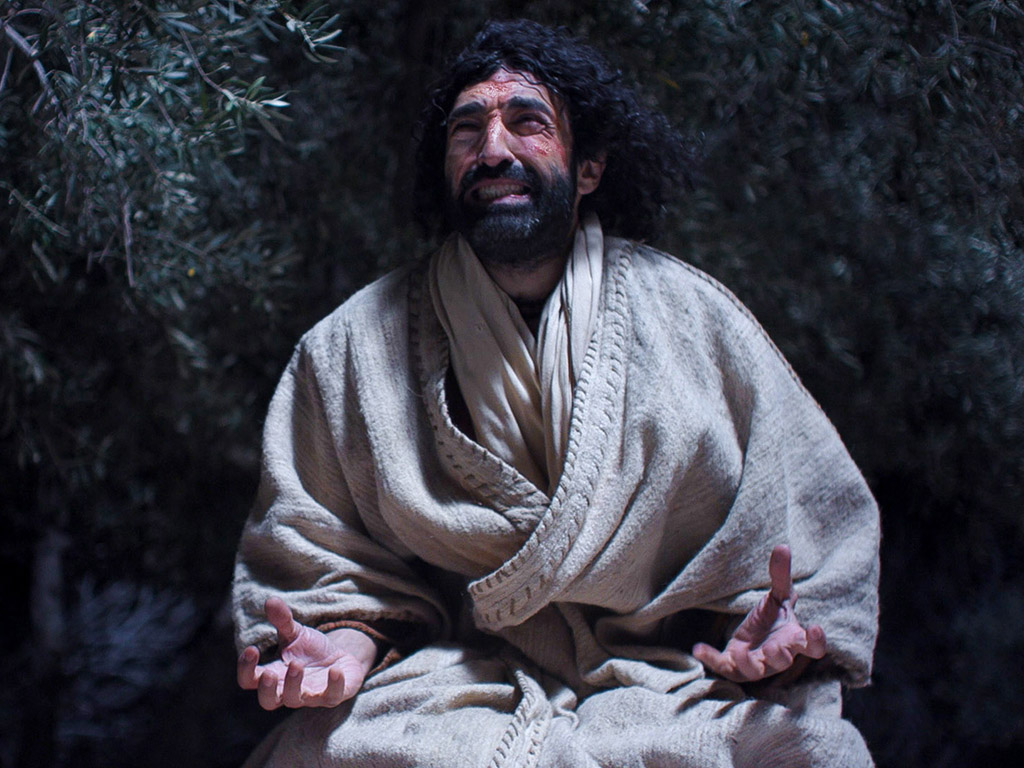 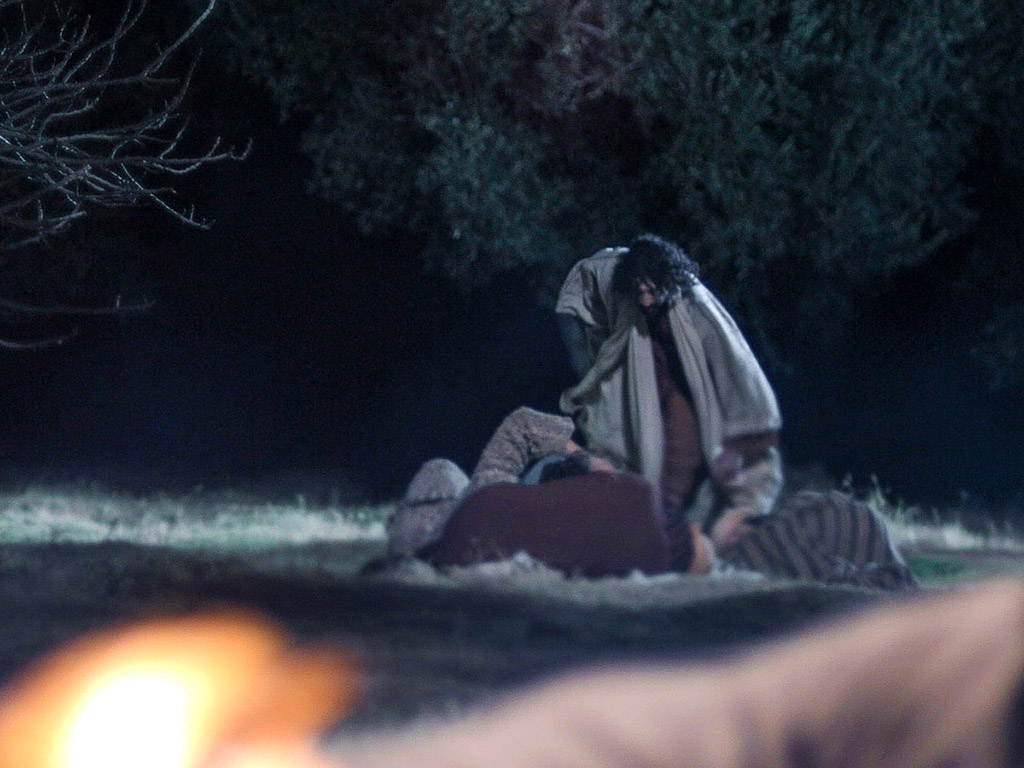 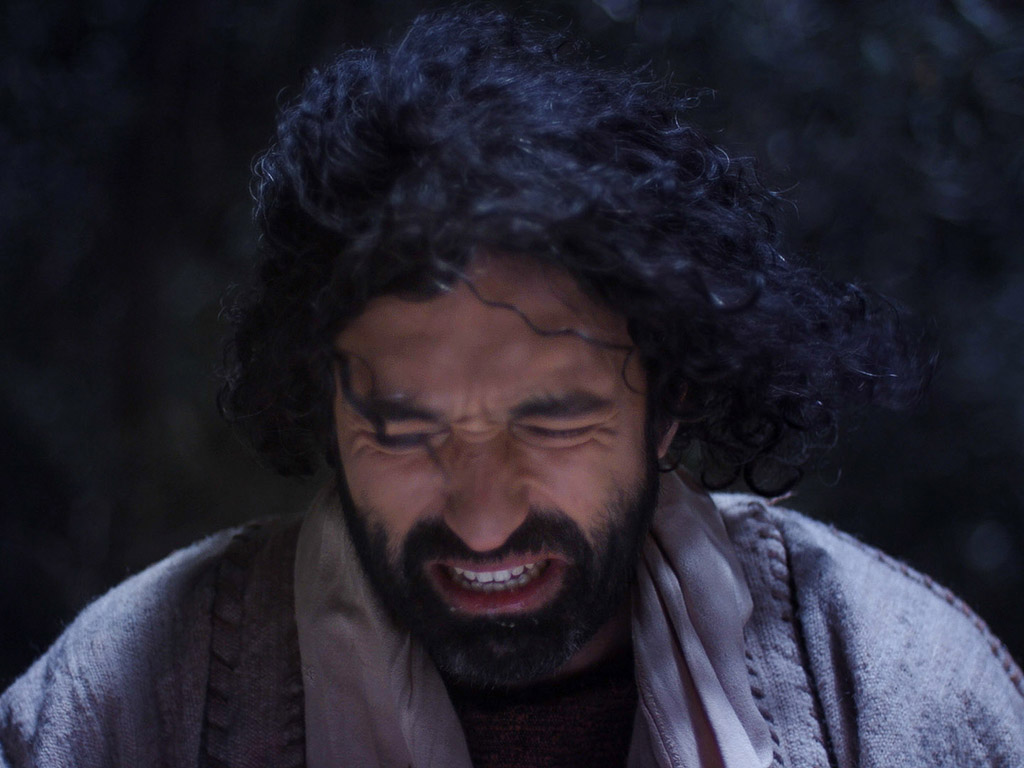 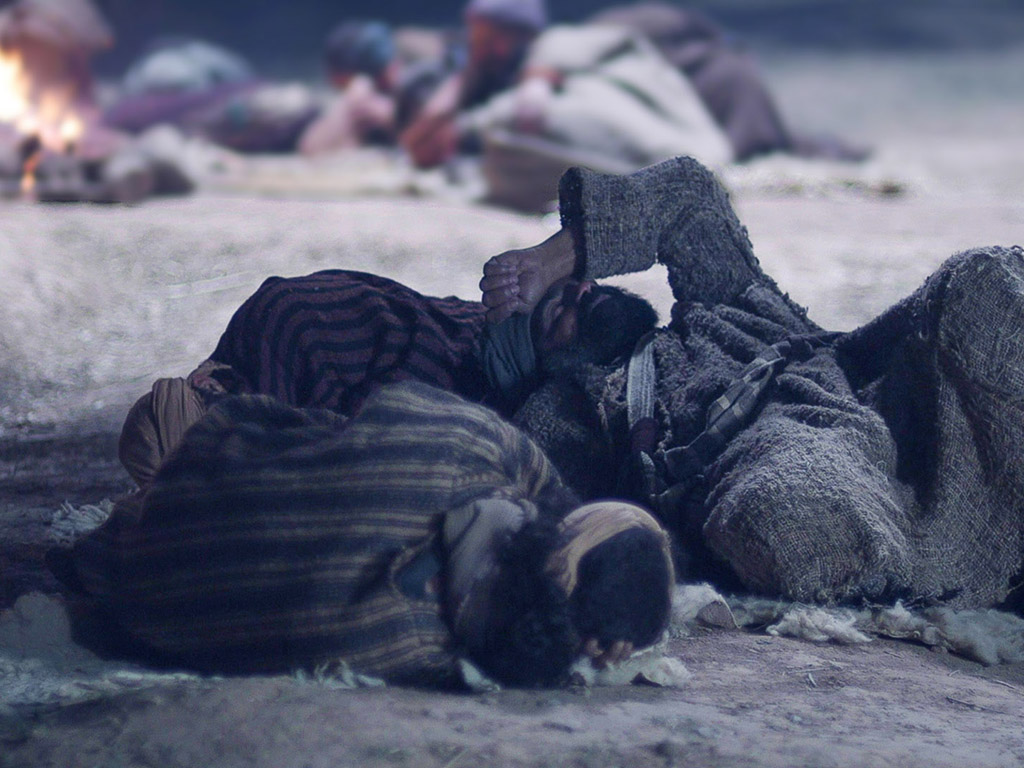 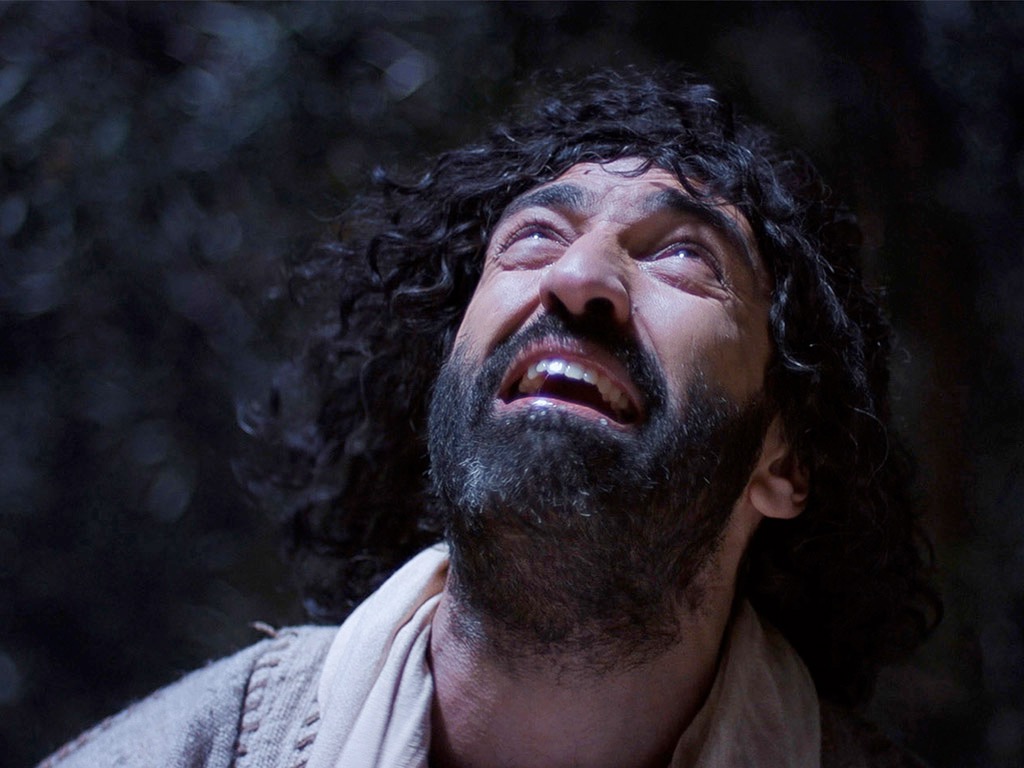 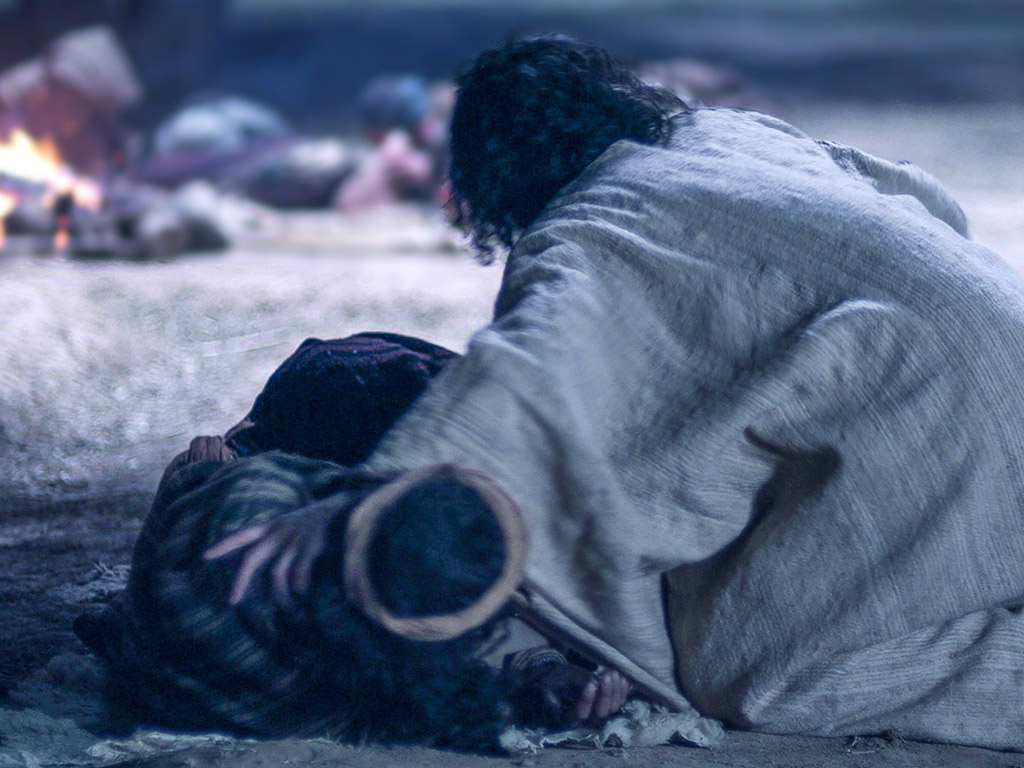 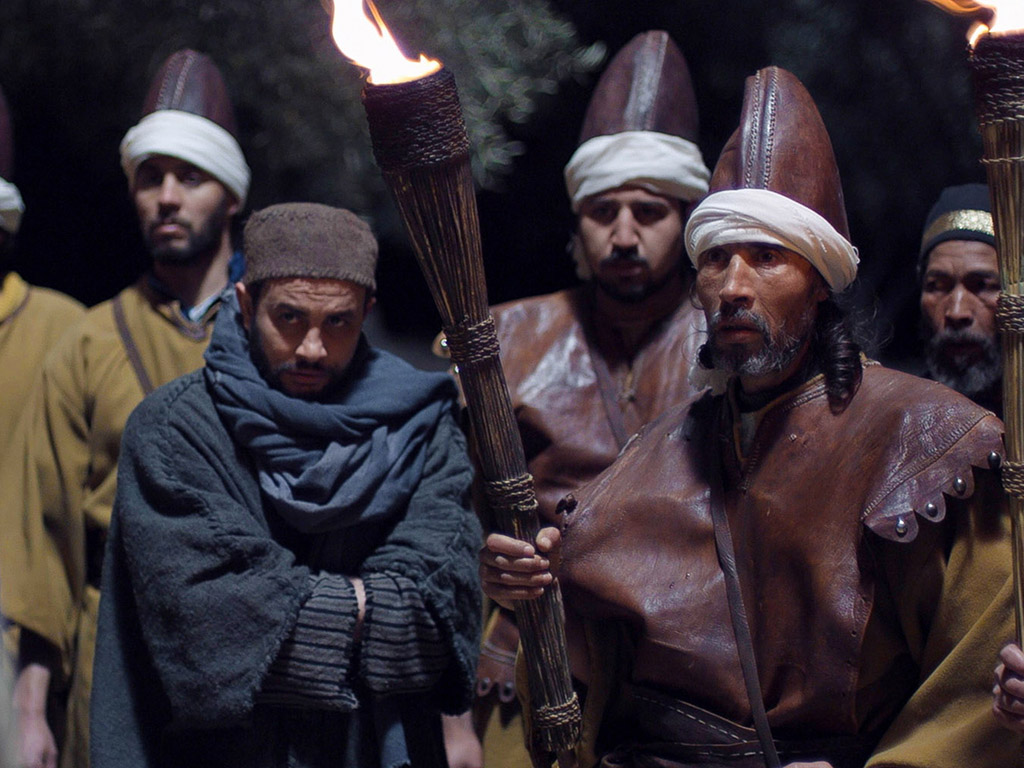 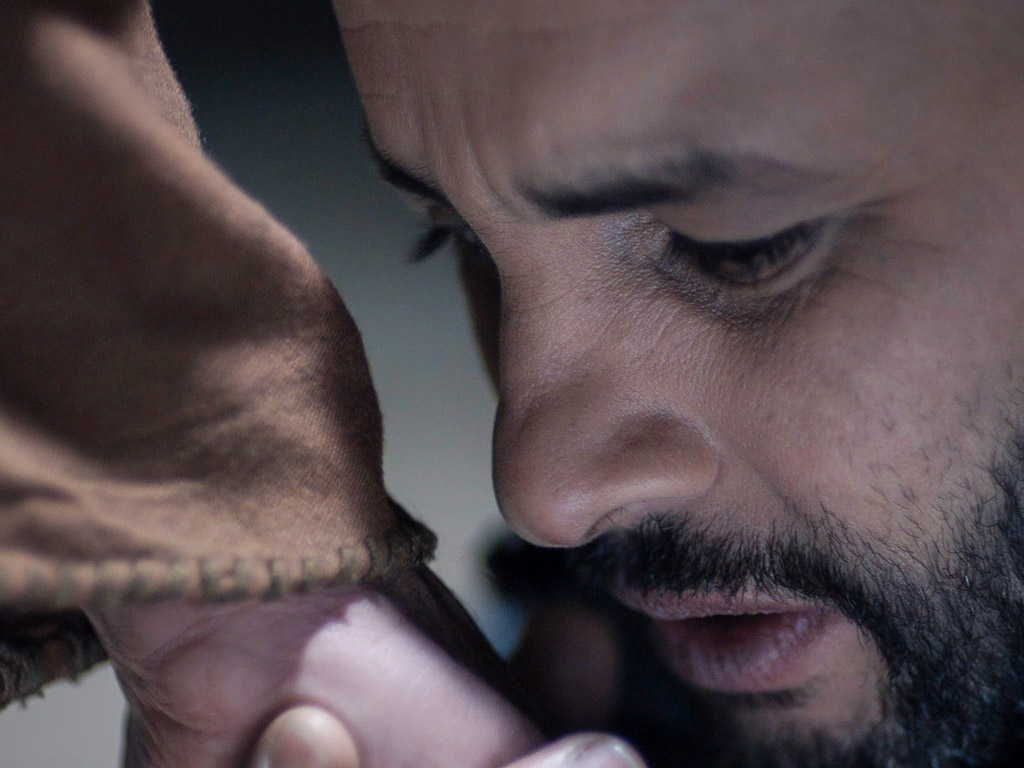 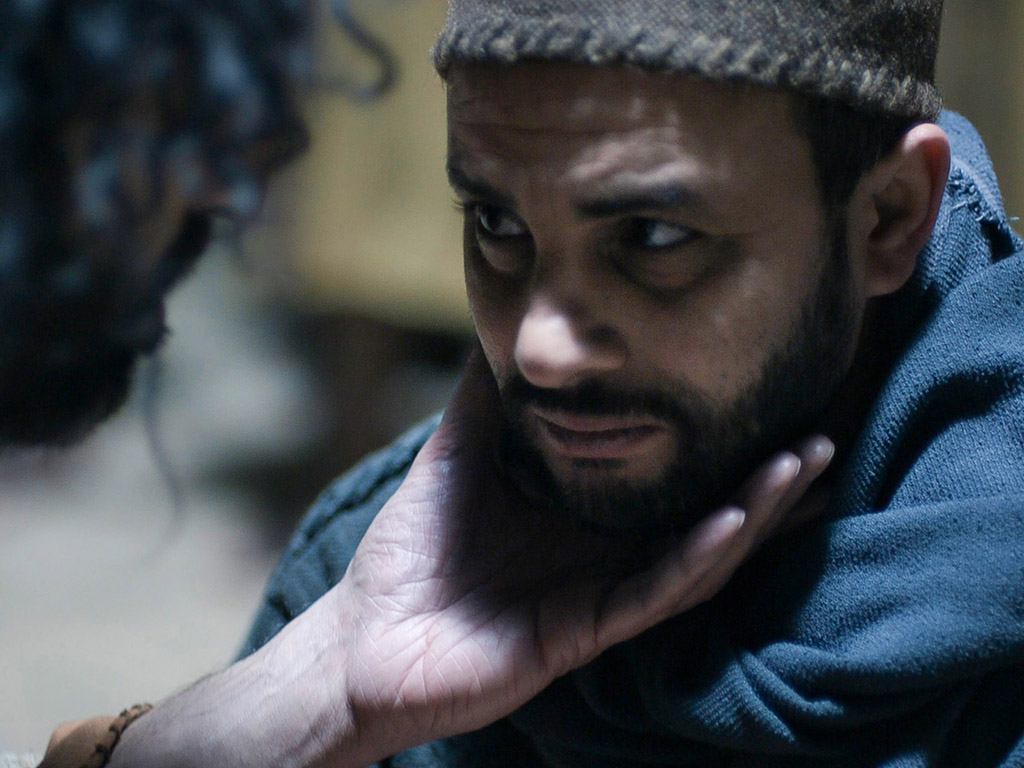 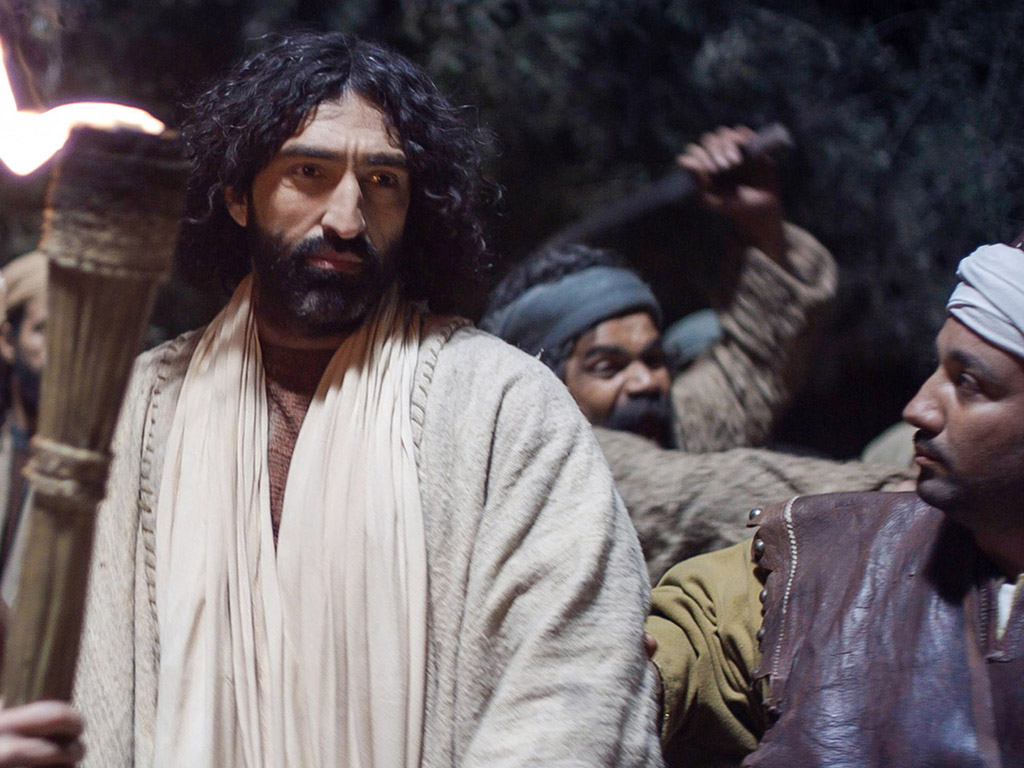 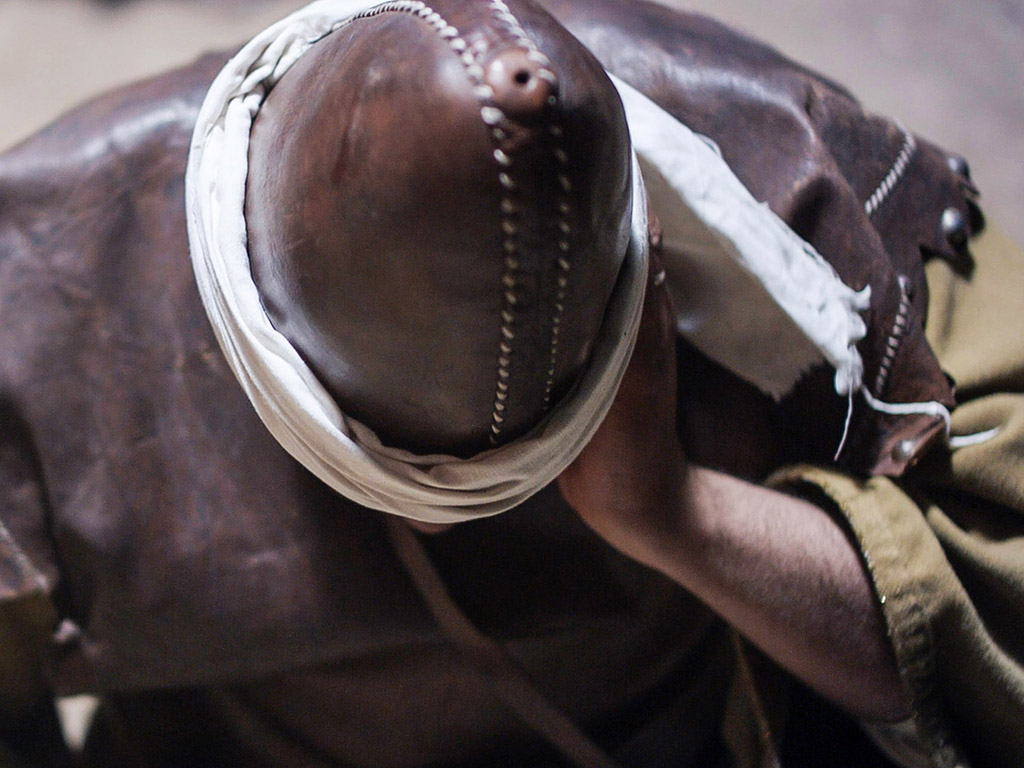 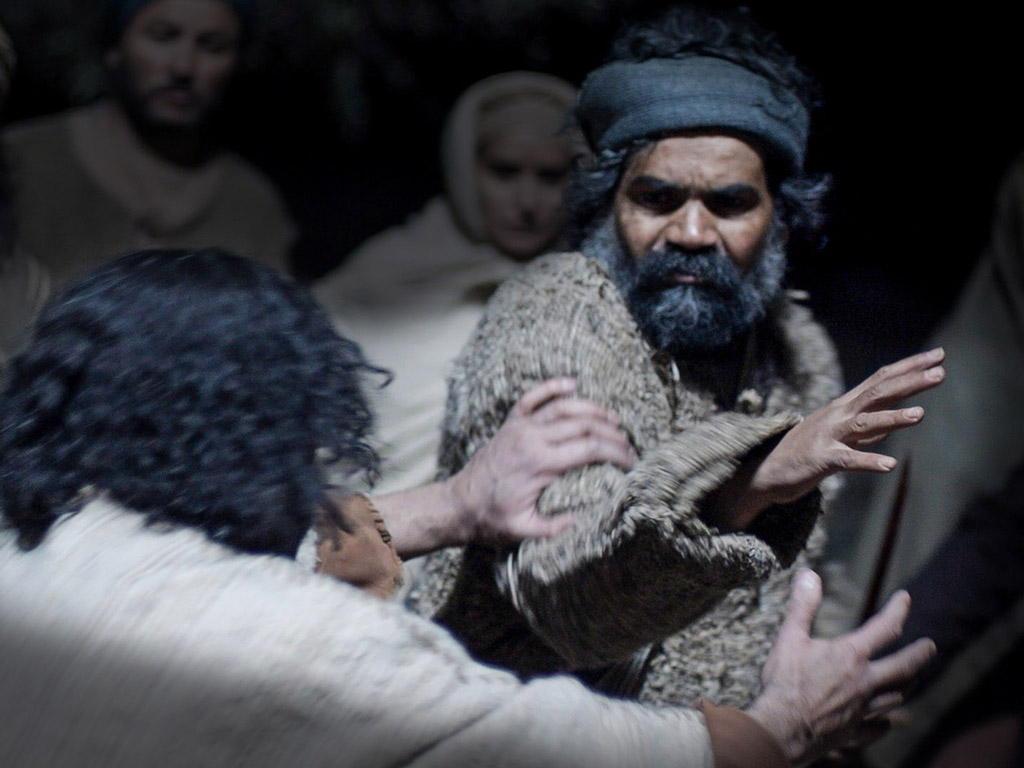 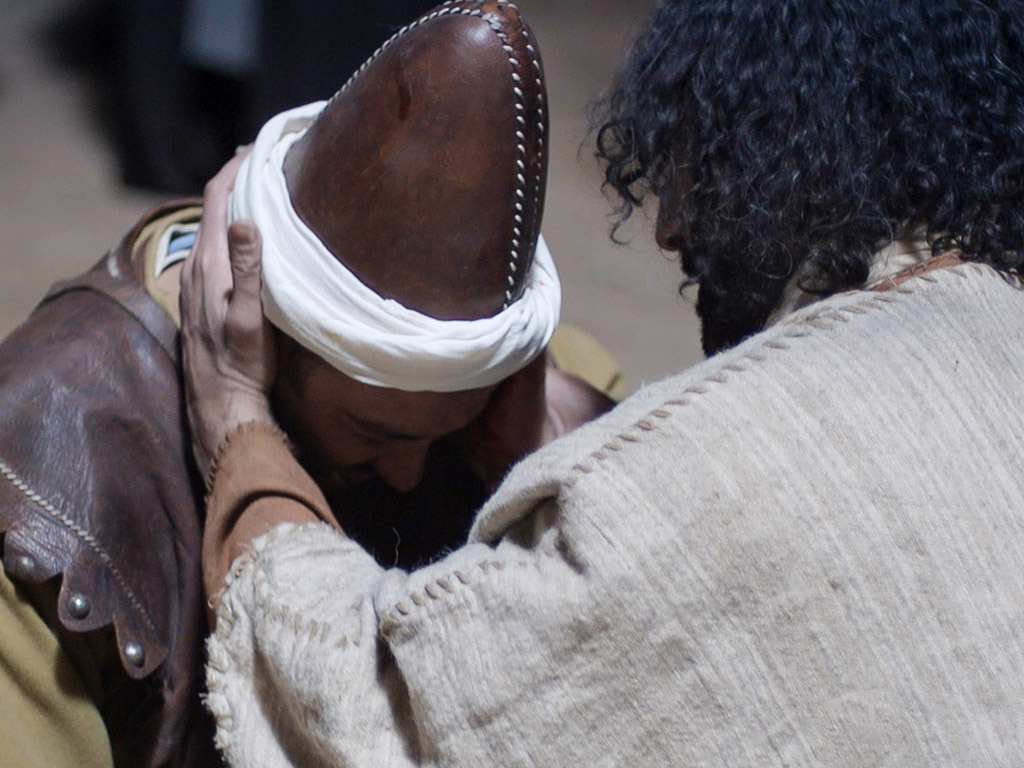 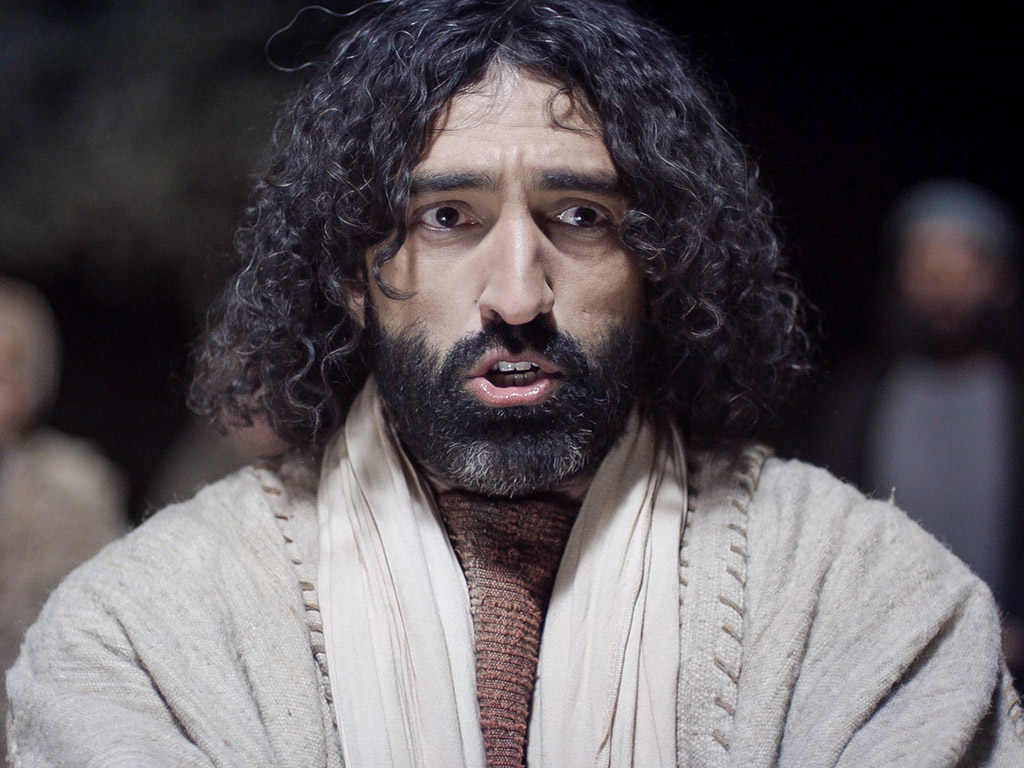 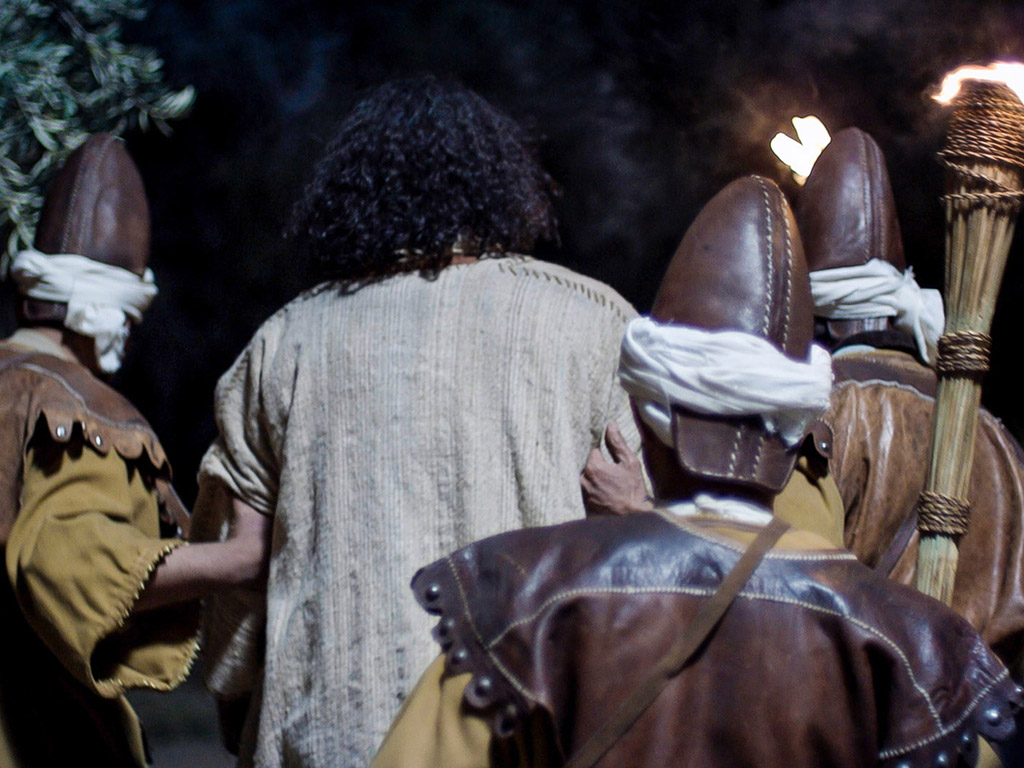 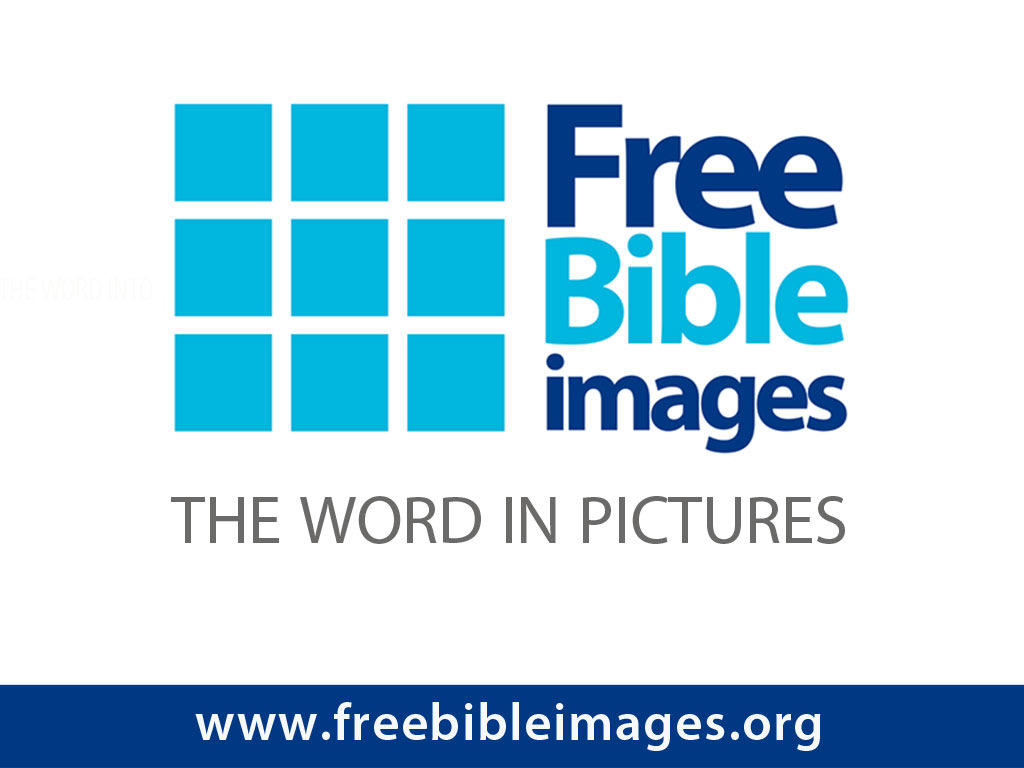 授权使用
免费
圣经
图片
Free Bible Images
图片中的文字
授权使用
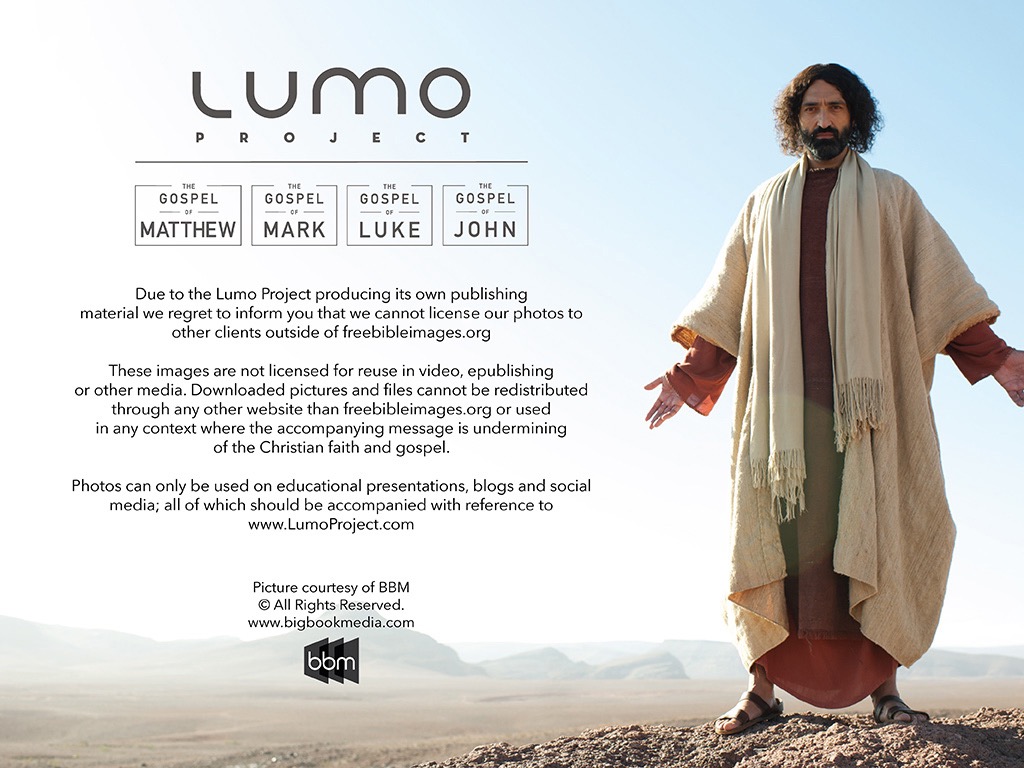 马太福音
d
马可福音
o
路加福音
0
约翰福音
0
由Lumo Project出版独家资源，我们特此通知您我们不授权将这些图片发放给除freebibleimages.org客户以外的任何人。
所有图片不授权用于视频制作、epublishing或者其他媒体。所有下载的图片和文件不可通过除freebibleimages.org以外的其他网站传播，亦不可用于任何破坏基督信仰和福音的处境中。
o
图片仅供教育展示、博客和社交媒体使用；所有用途均需注明出处www.LumoProject.com
图片声明 BBM© 版权所有
www.bigbookmedia.com
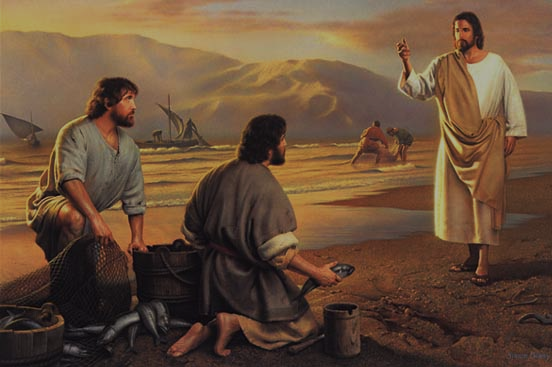 彼得的呼召
（马可福音的来源）
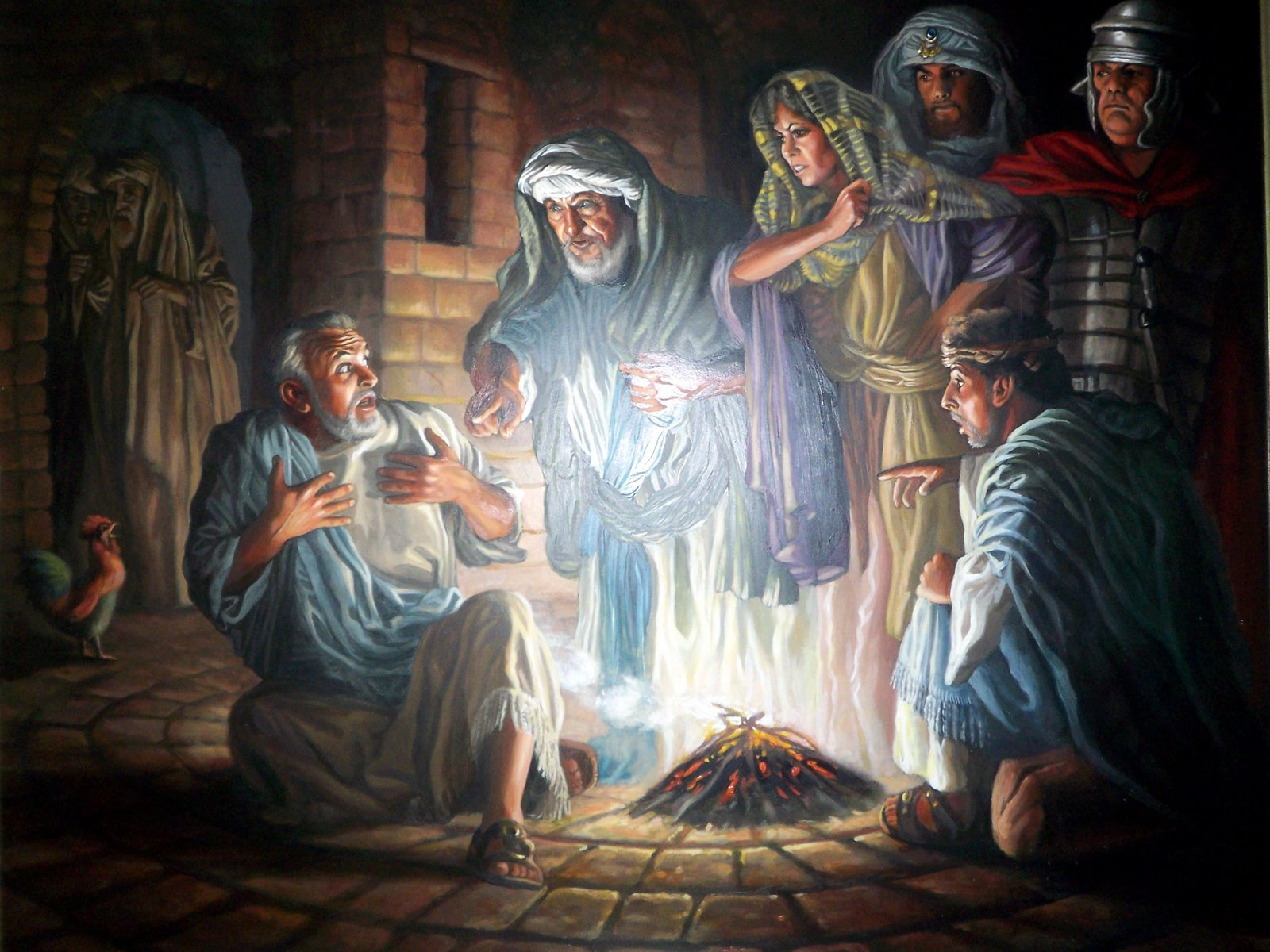 彼得三次不认主
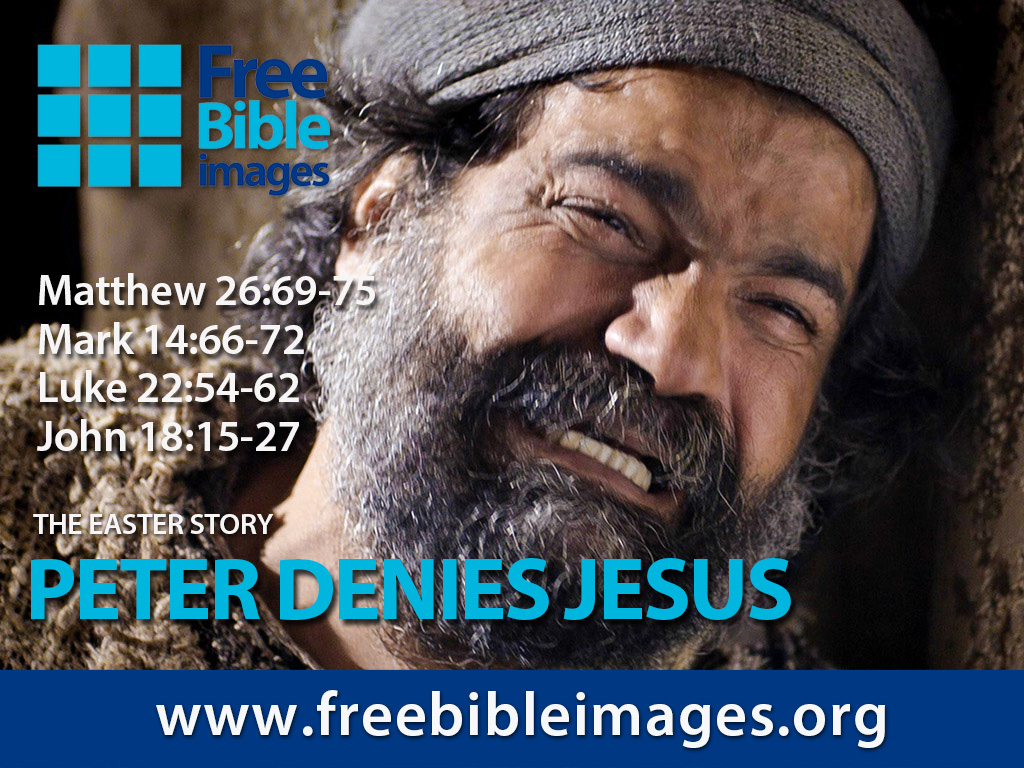 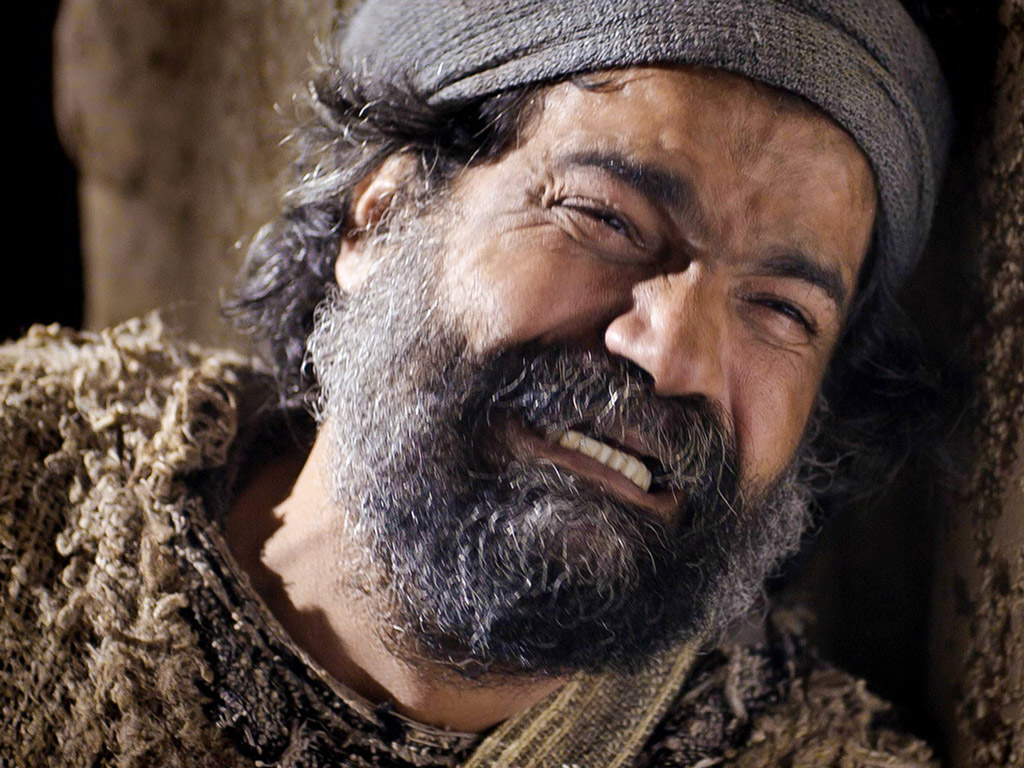 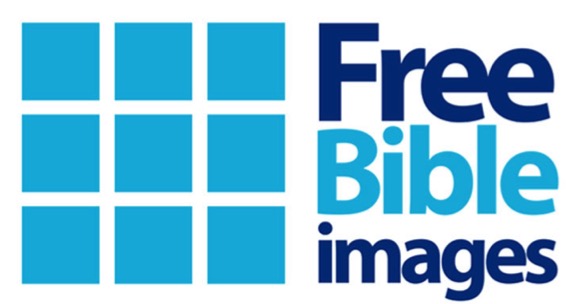 马太 26:69-75
马可 14:66-72
路加 22:54-62
约翰 18:15-27
复活节的故事
彼得不认耶稣
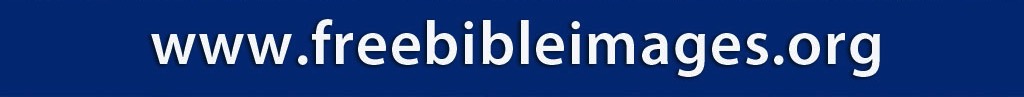 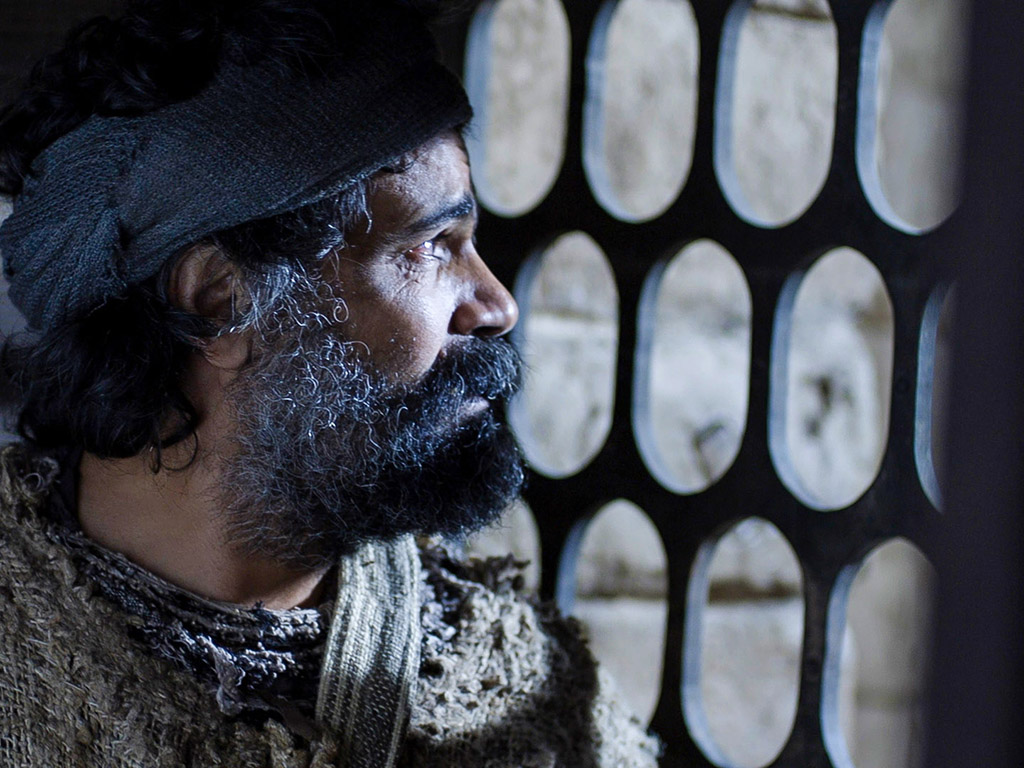 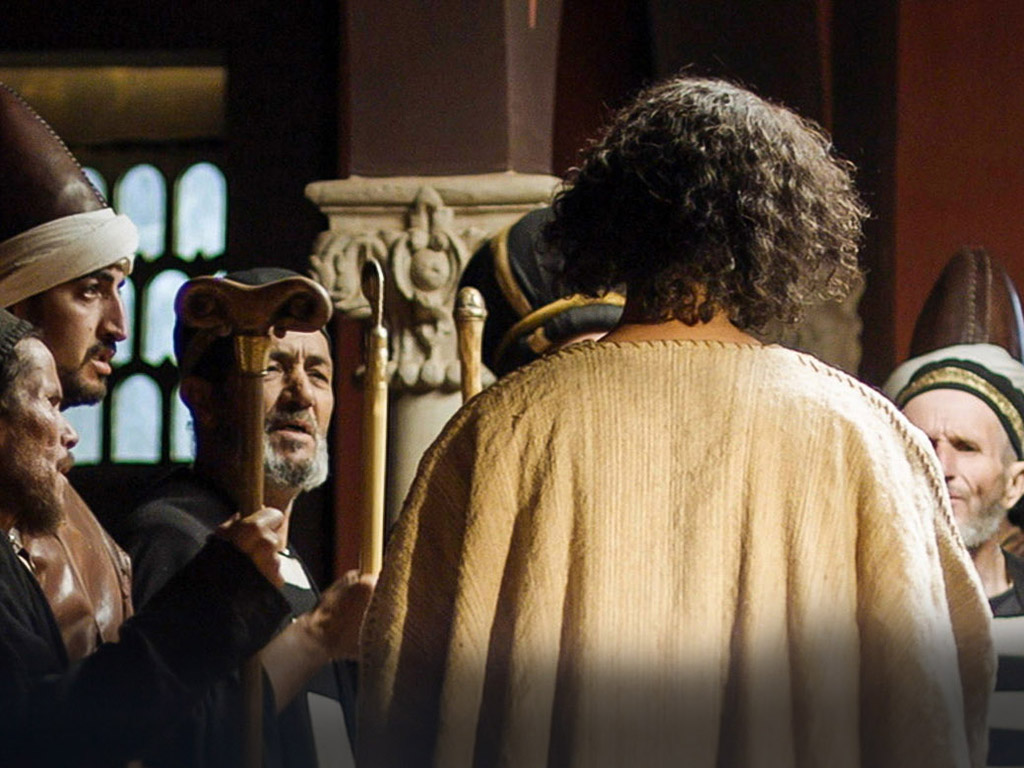 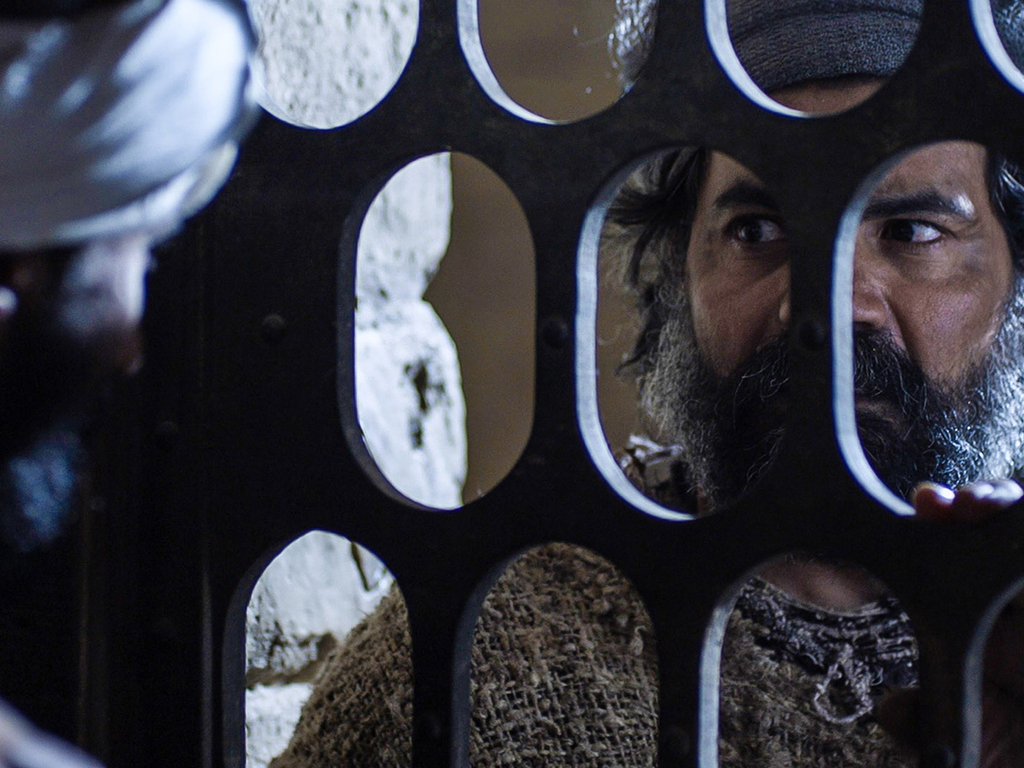 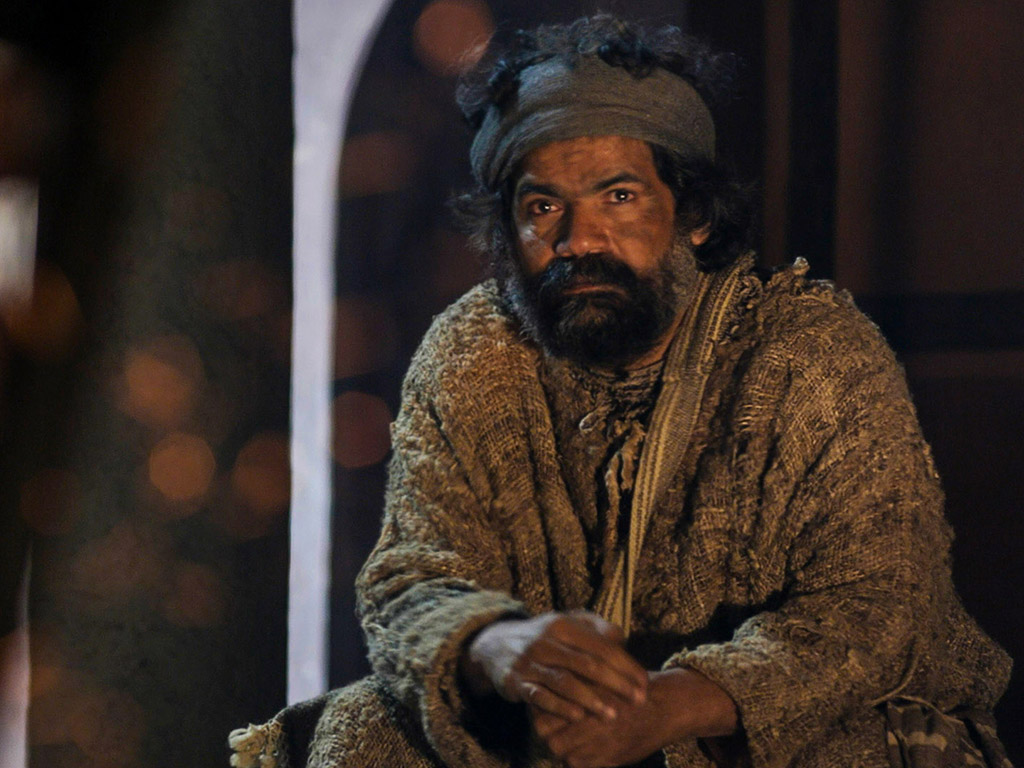 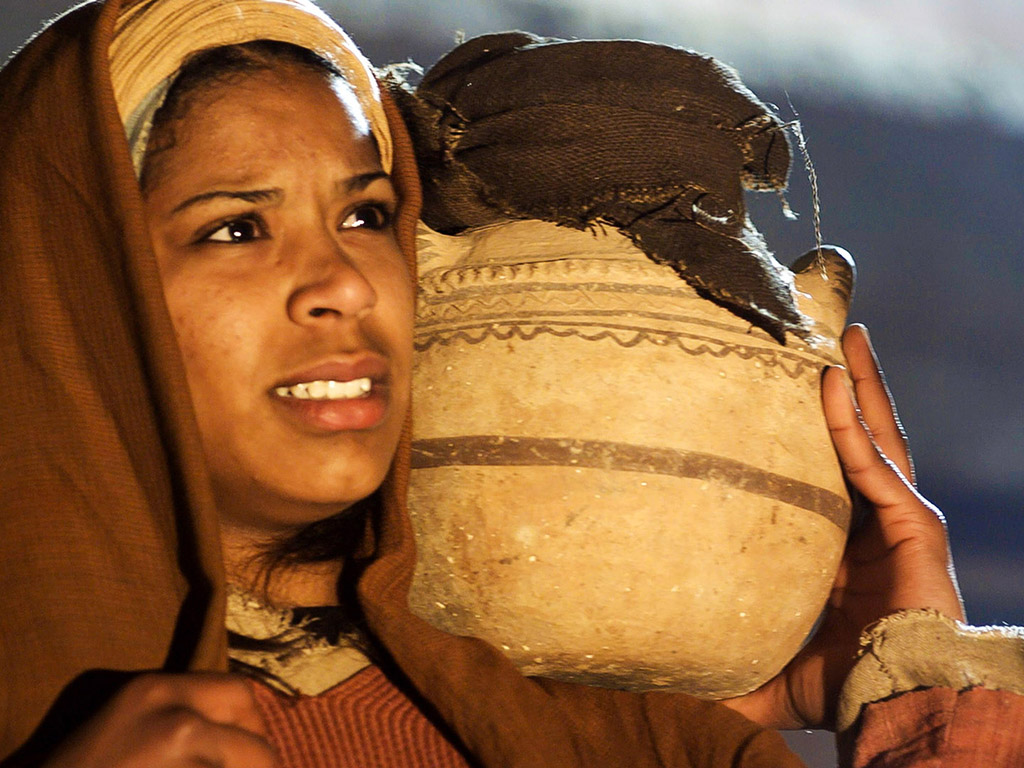 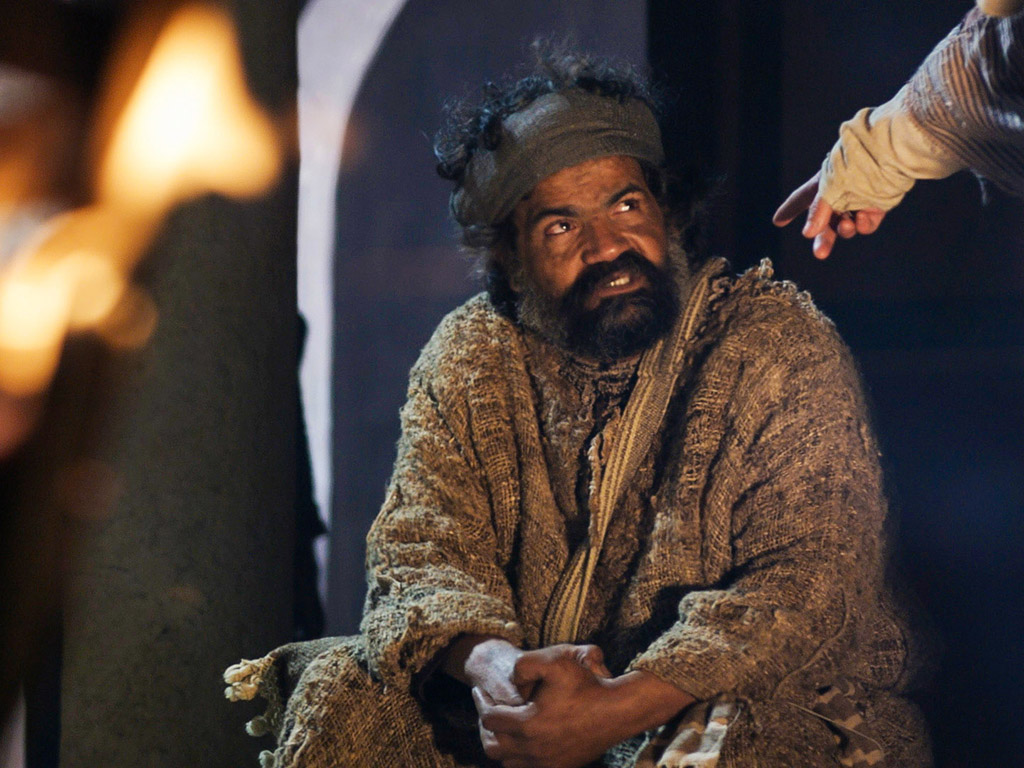 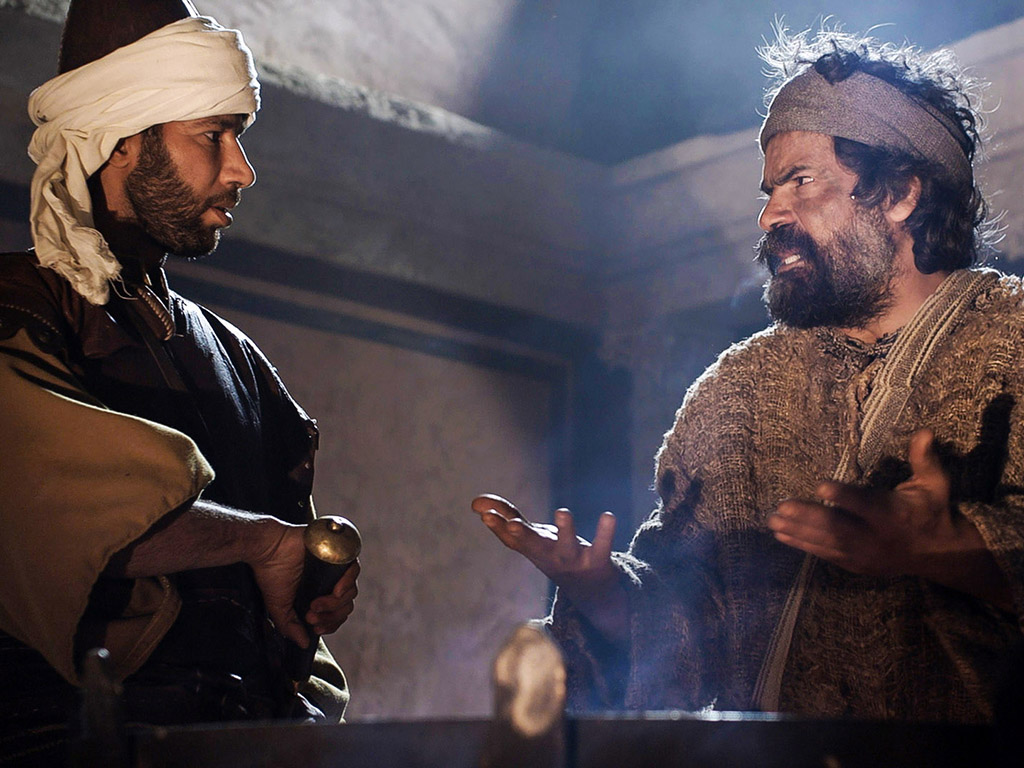 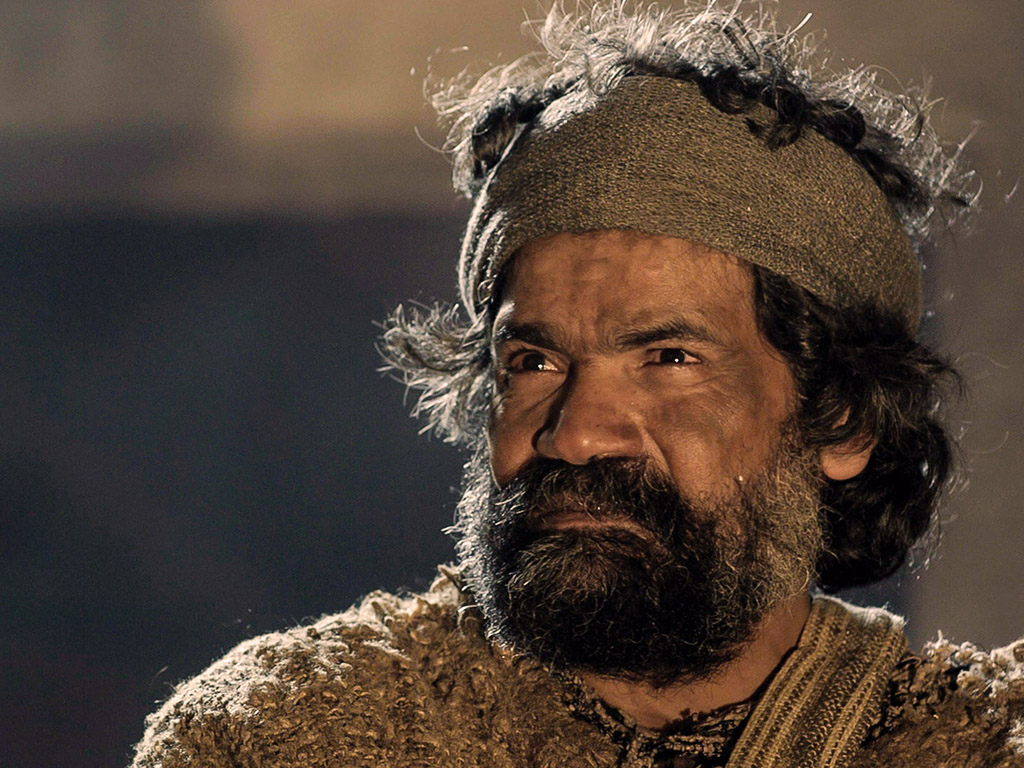 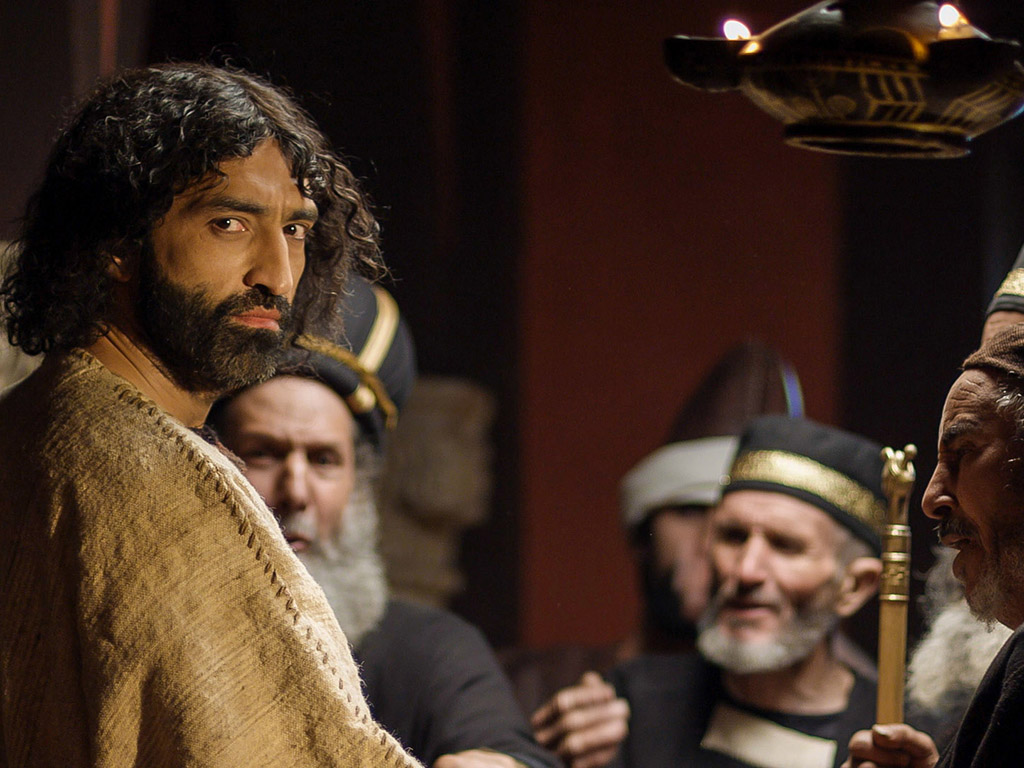 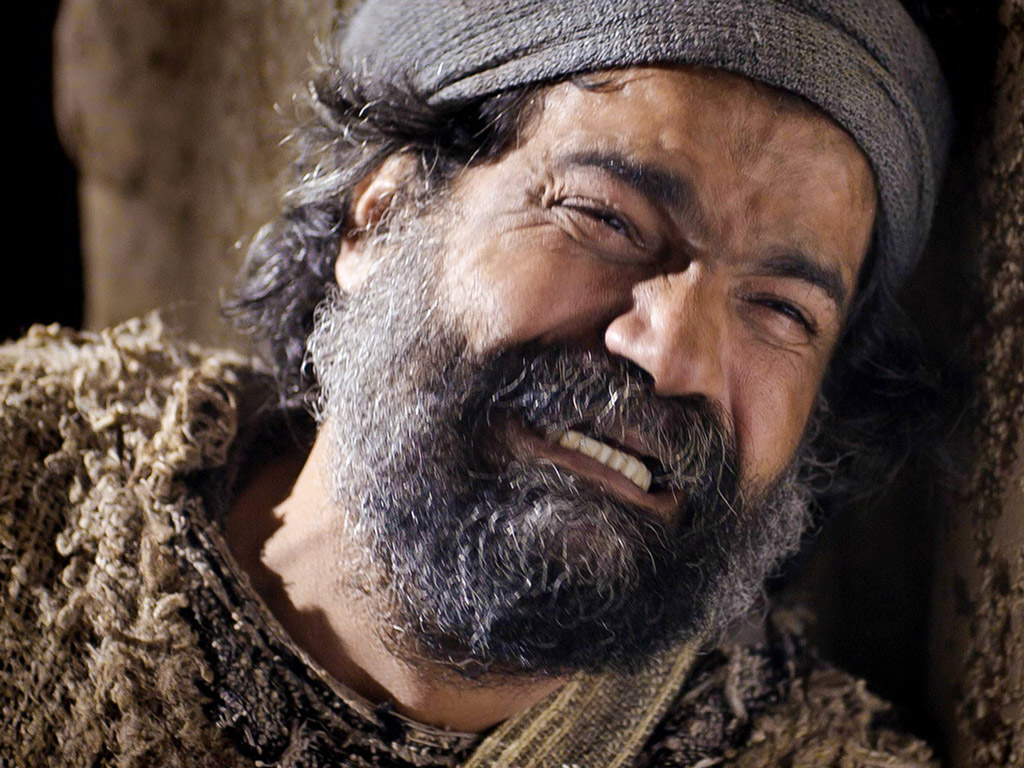 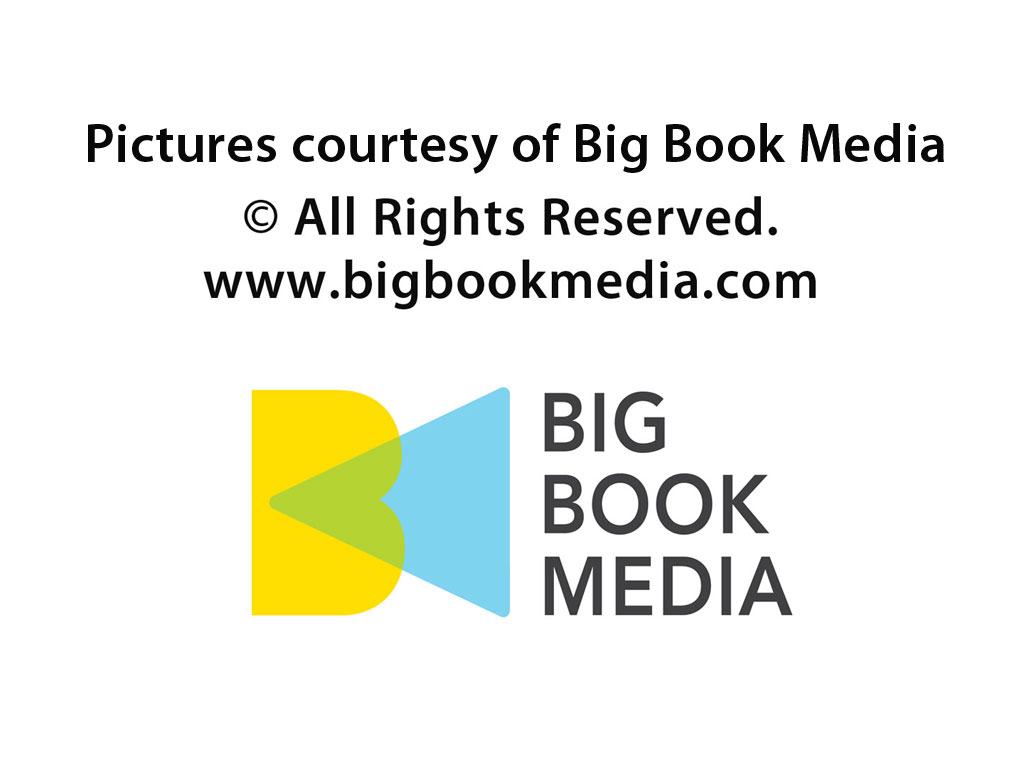 授权使用
图片声明 Big Book Media© 版权所有.
BIG BOOK MEDIA
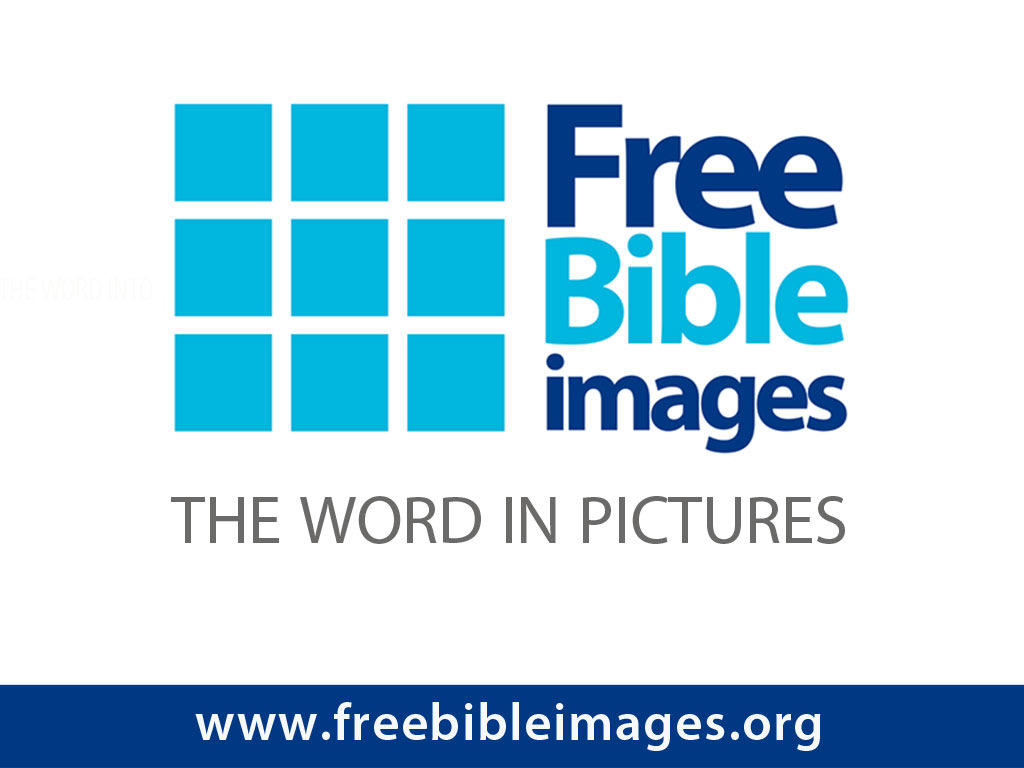 授权使用
免费
圣经
图片
Free Bible Images
图片中的文字
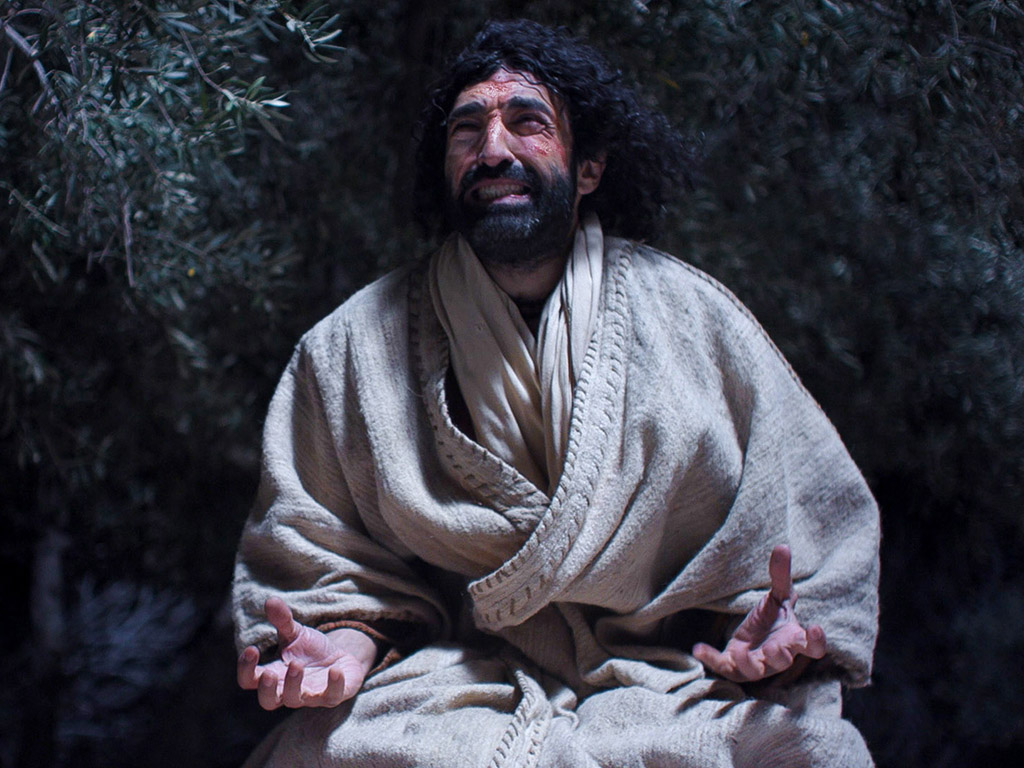 马太 26:36-56
马可 14:32-52
路加 22:39-53
约翰 18:1-12
免费
圣经
图片
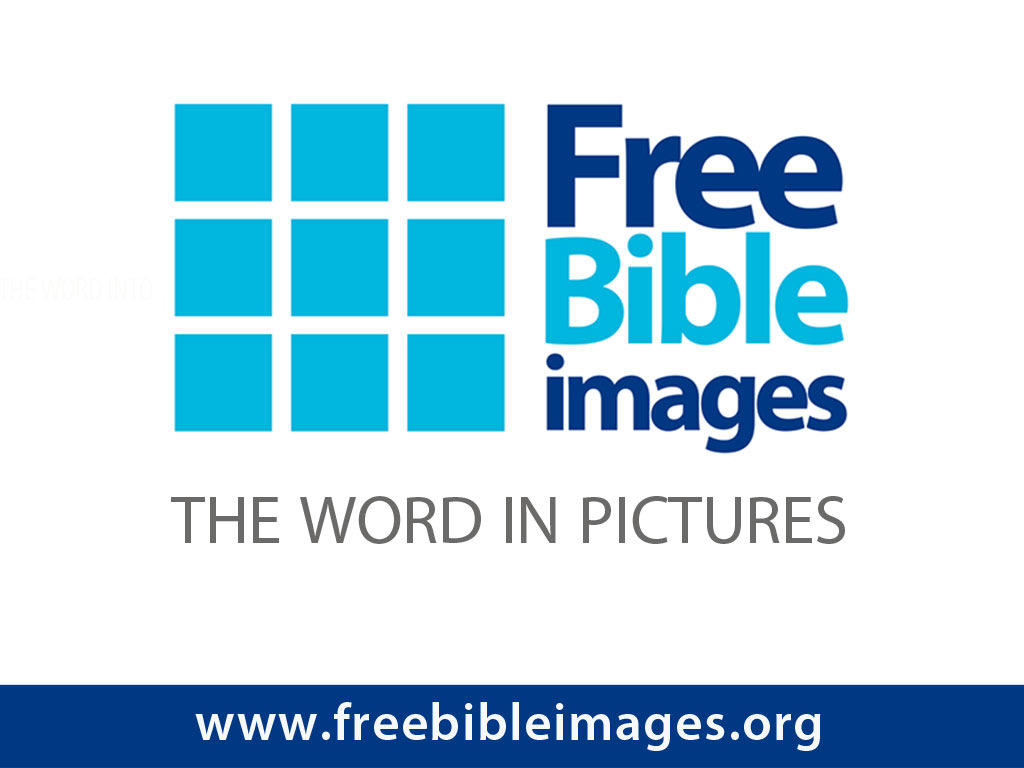 复活节的故事
耶稣在客西马尼
祷告
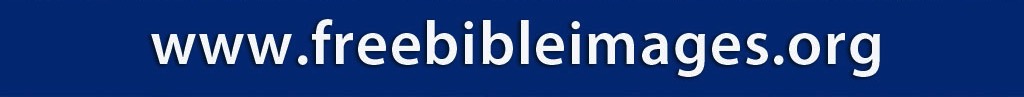 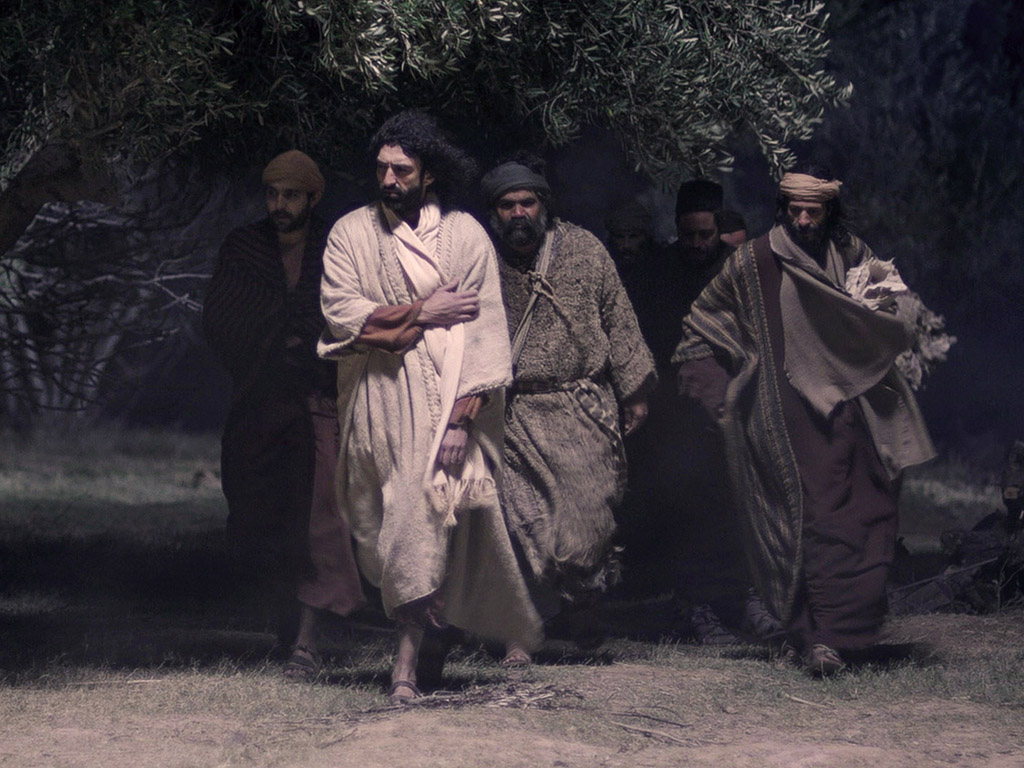 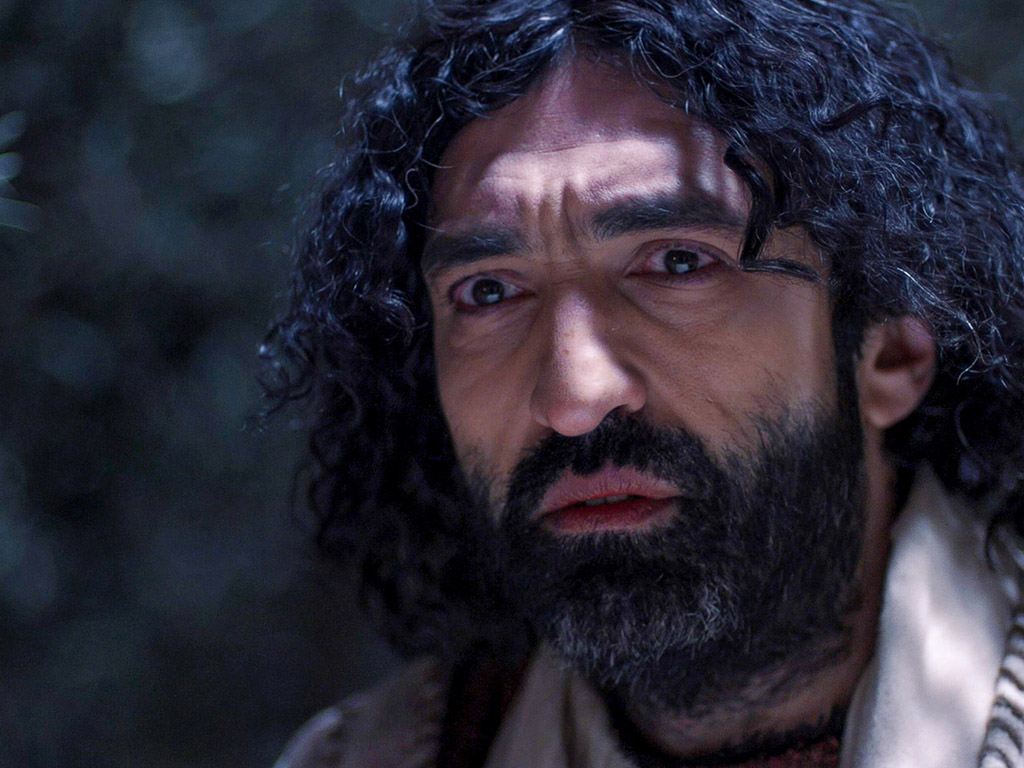 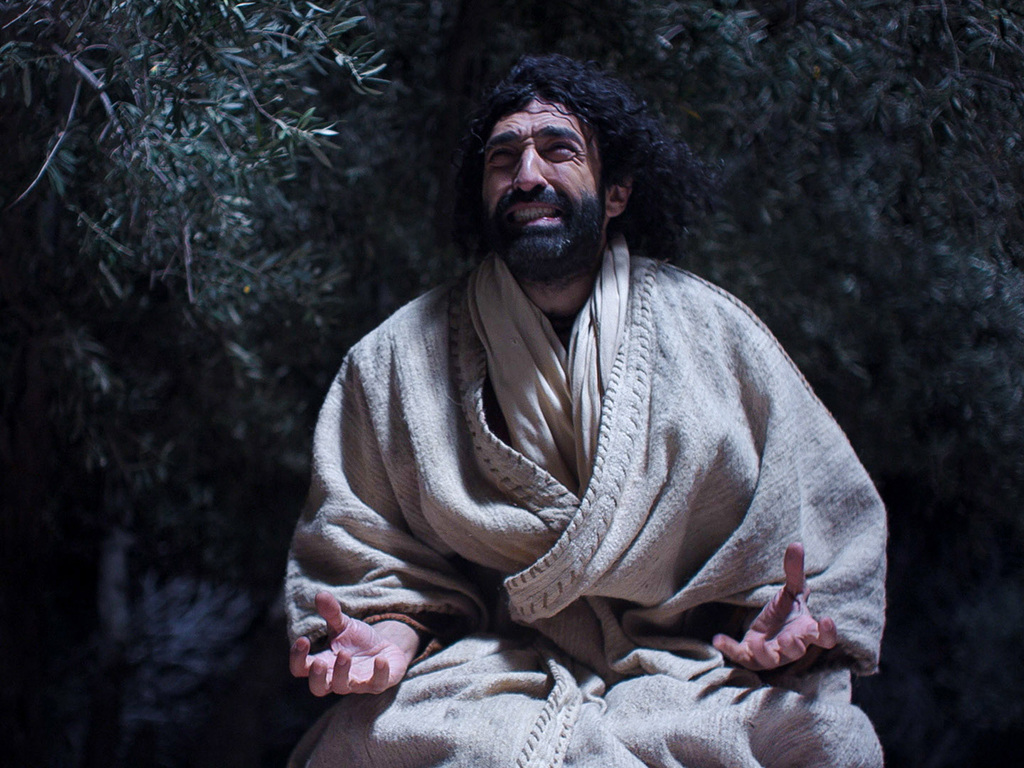 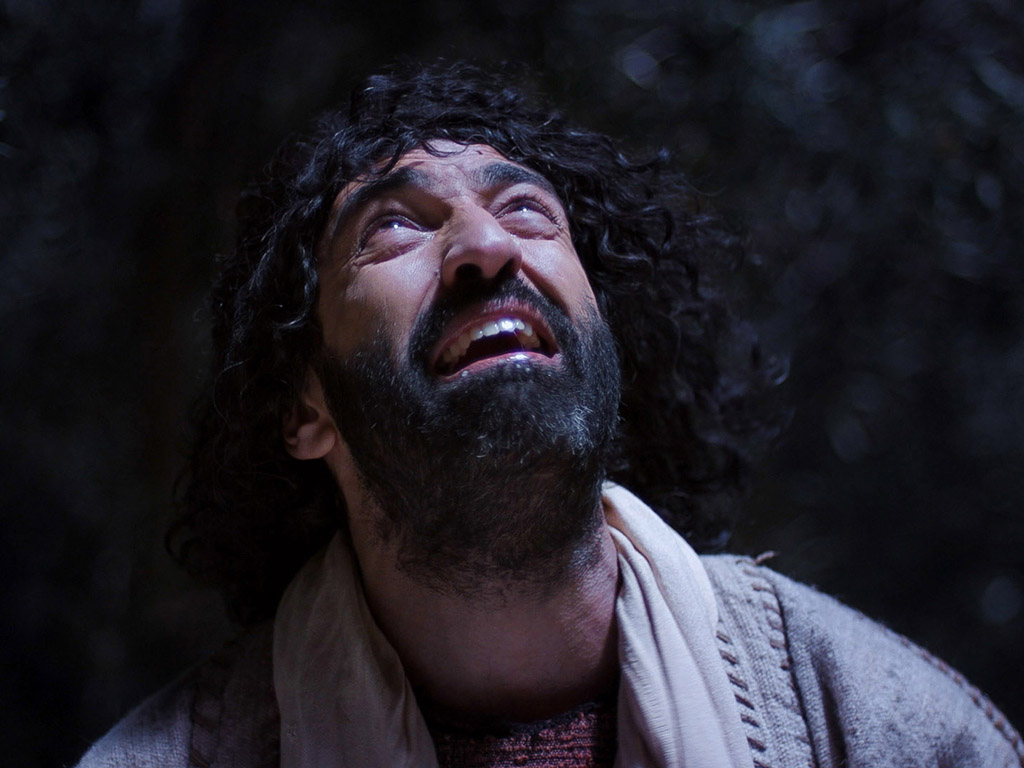 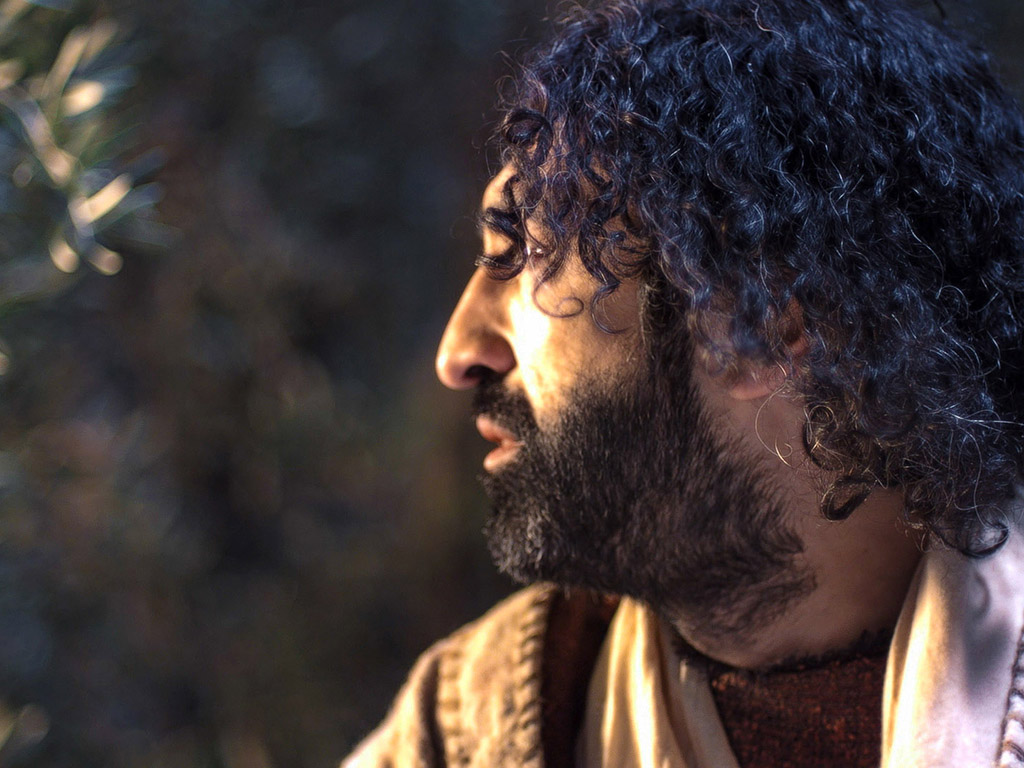 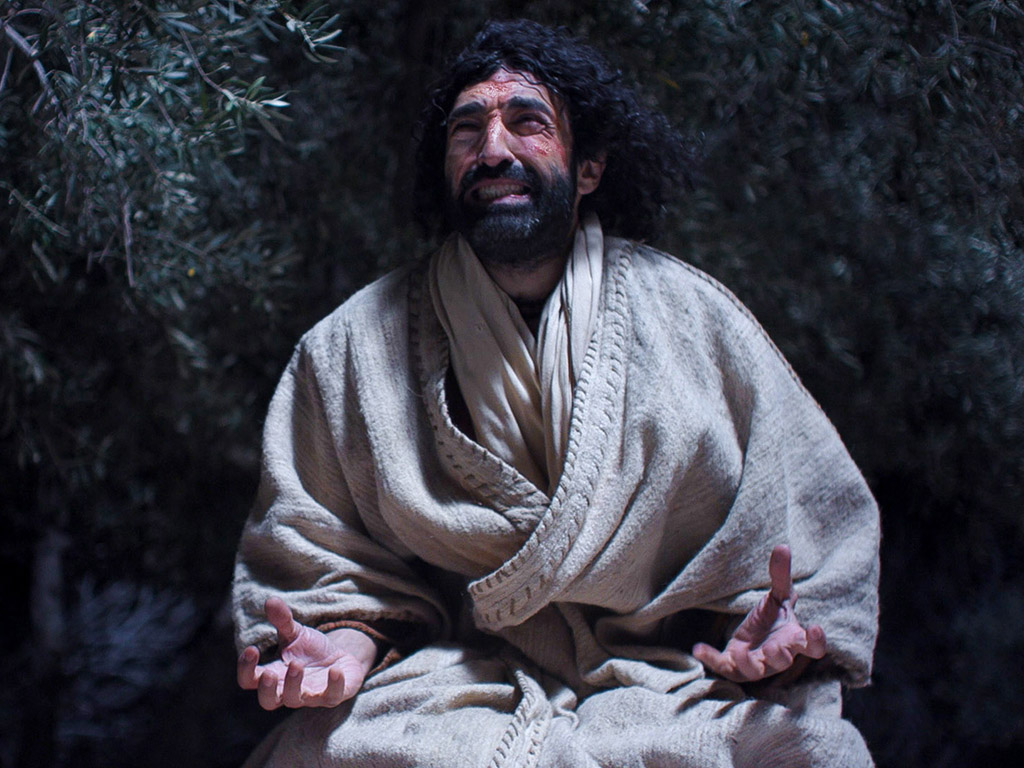 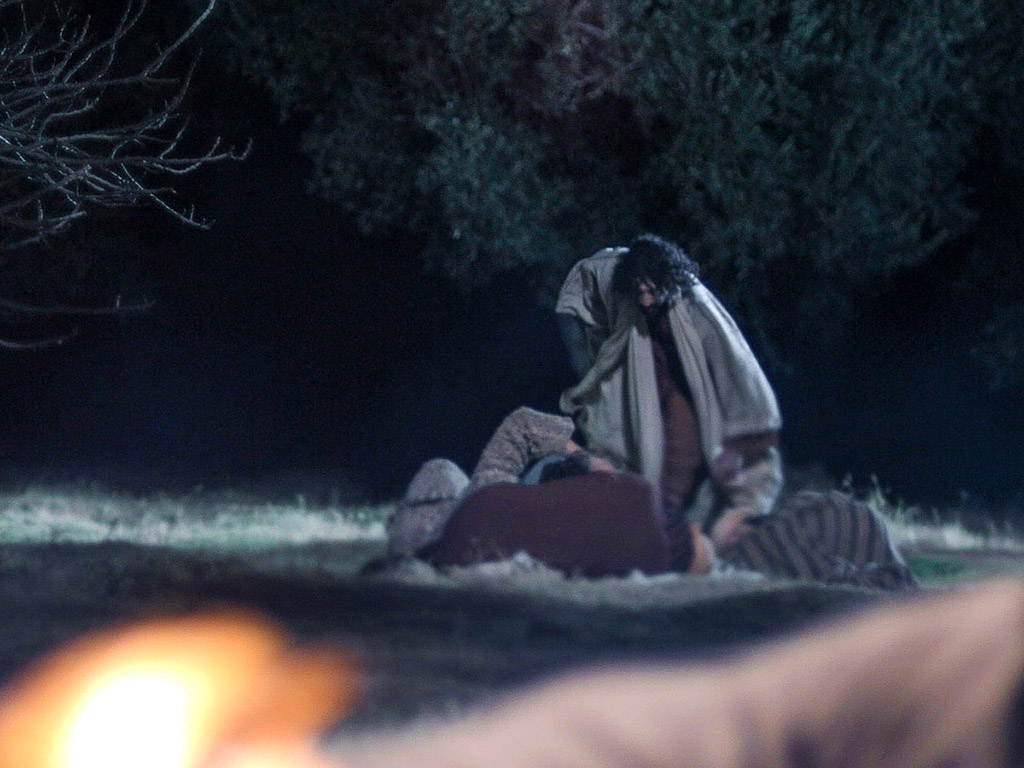 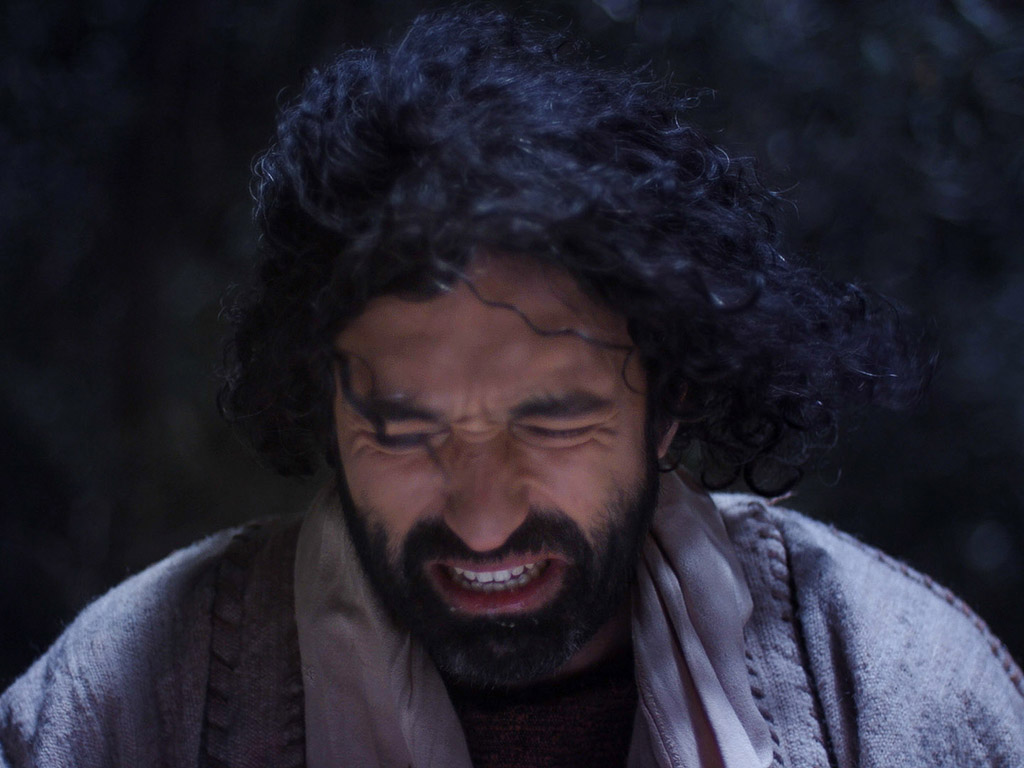 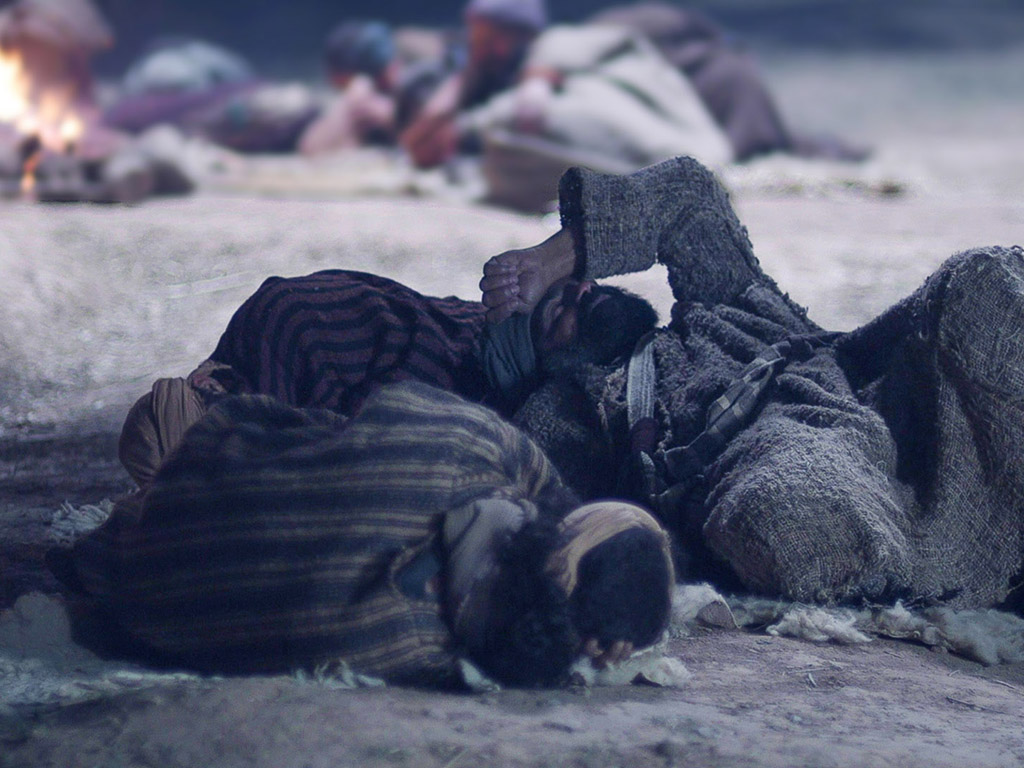 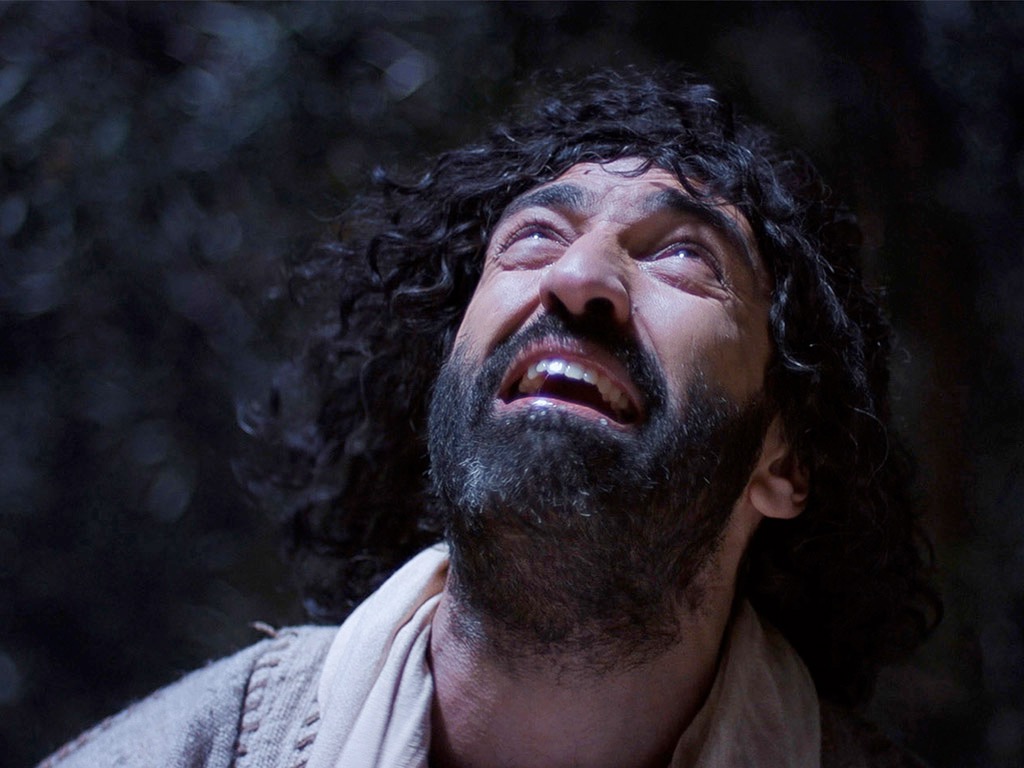 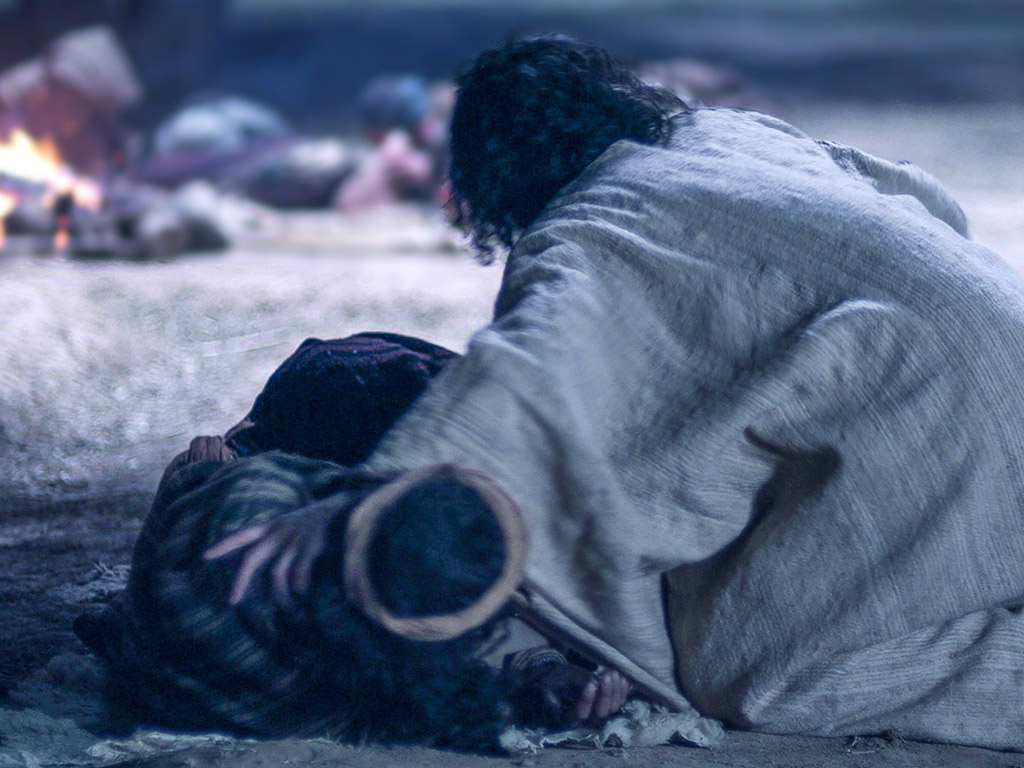 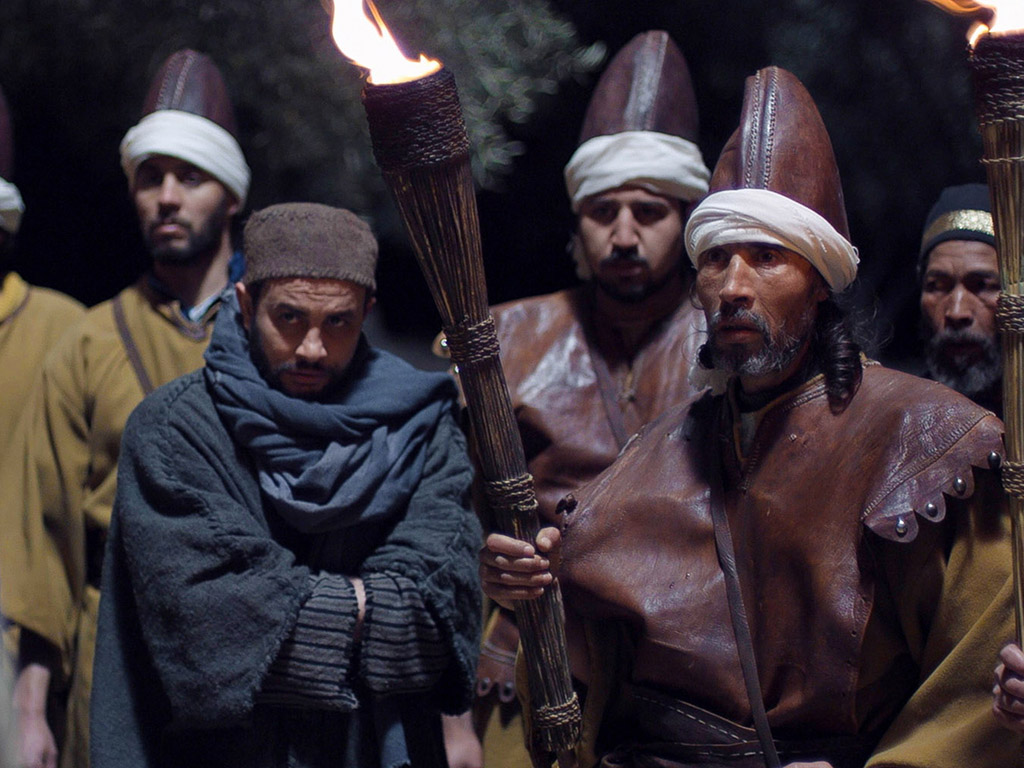 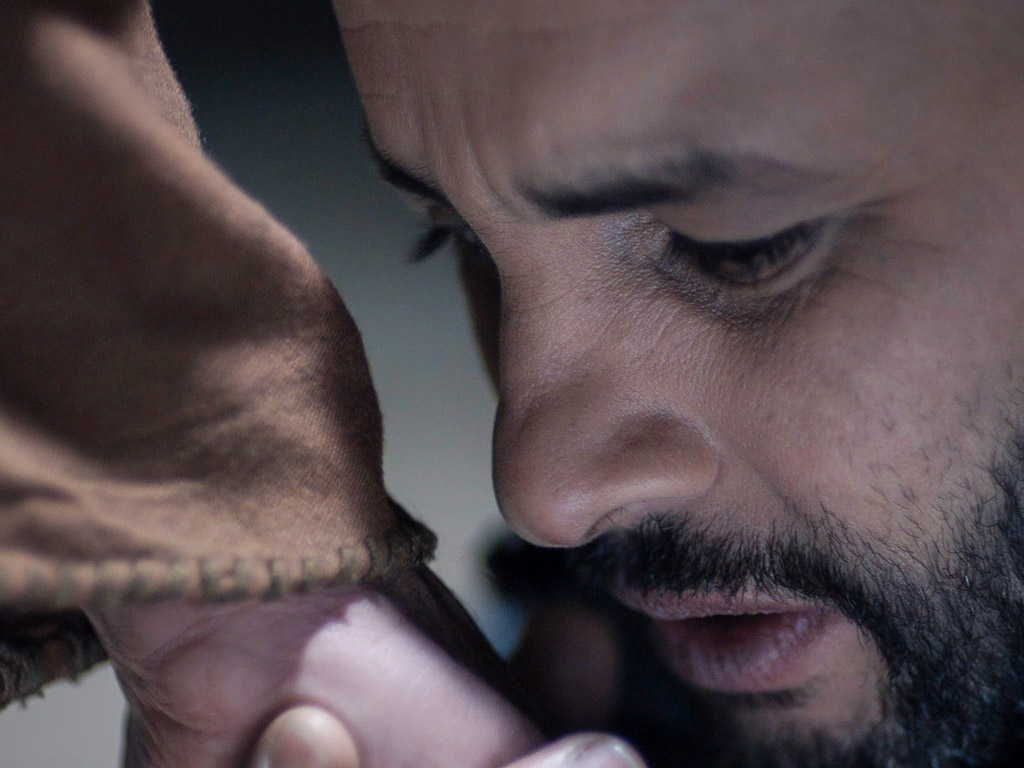 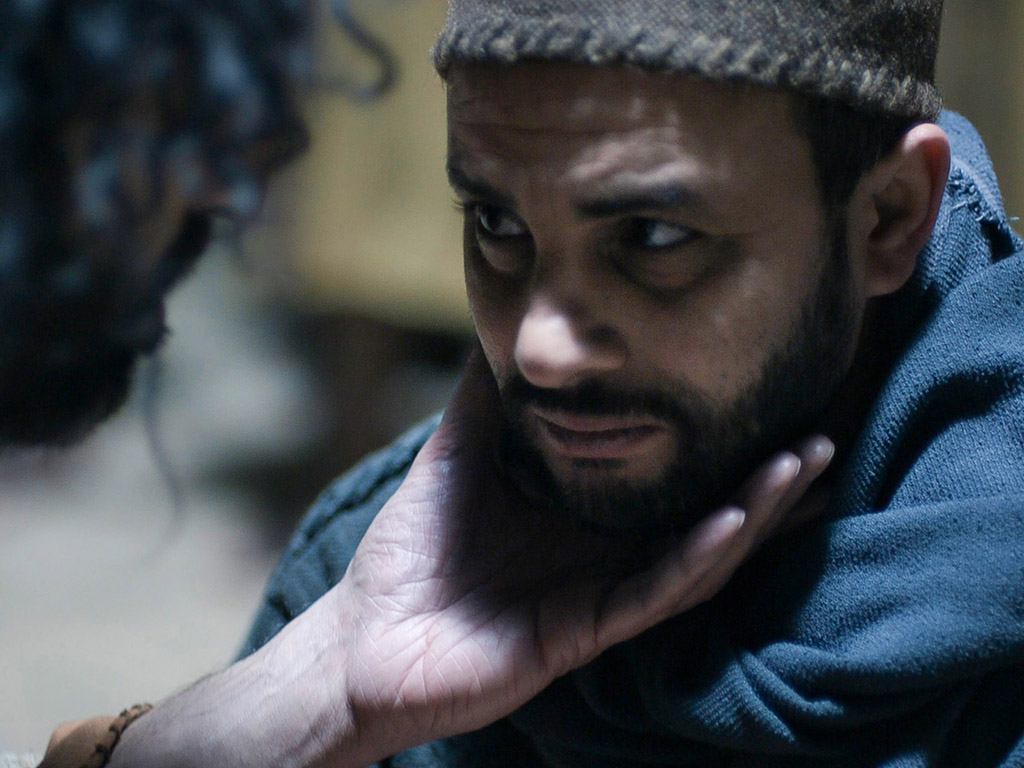 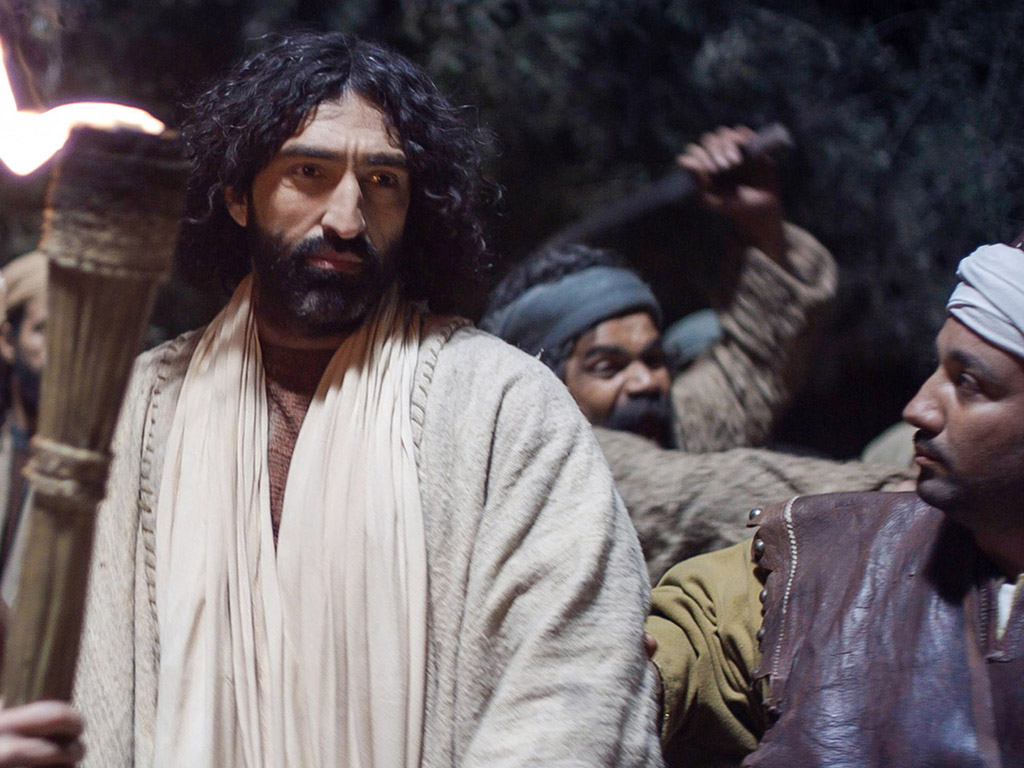 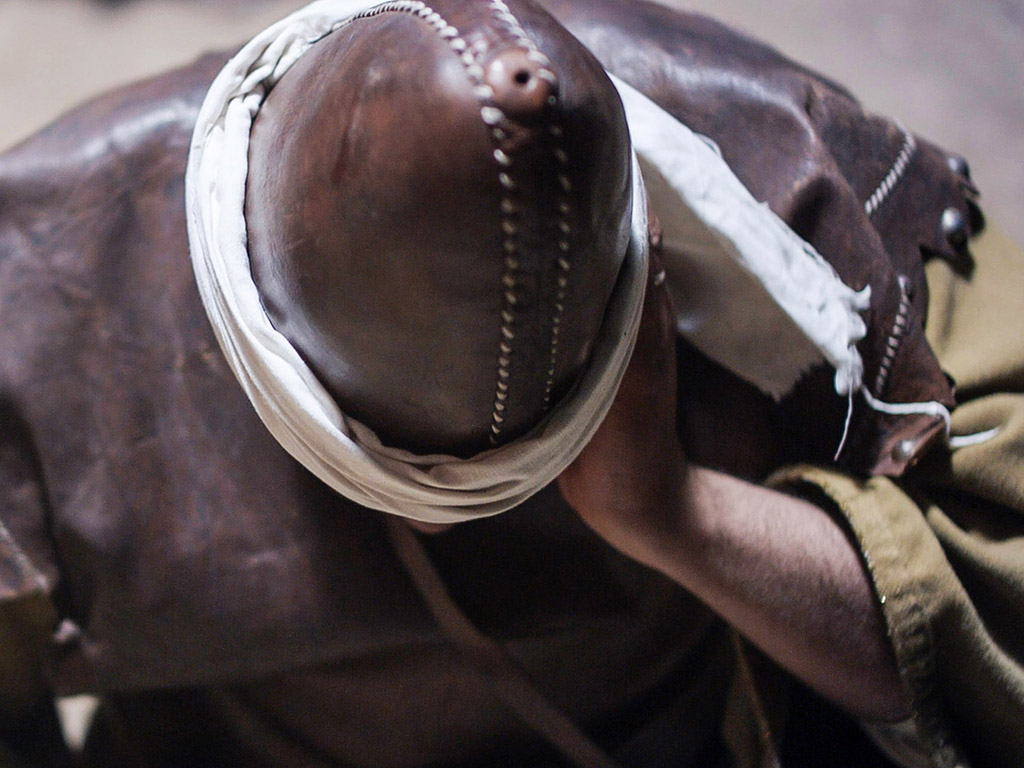 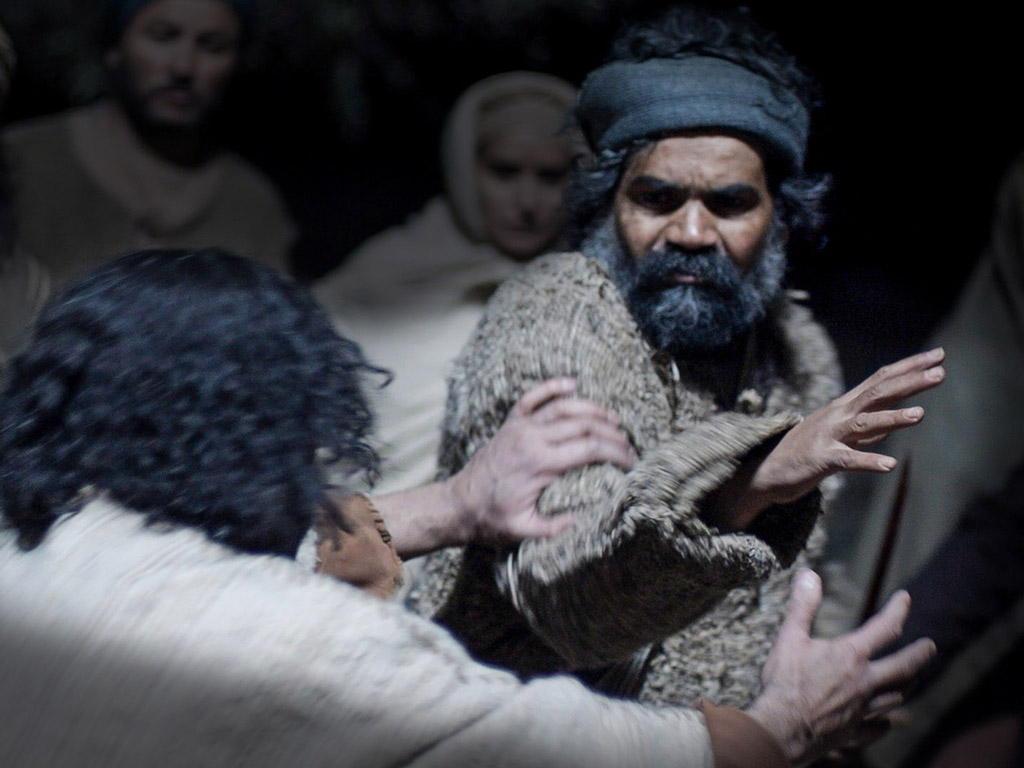 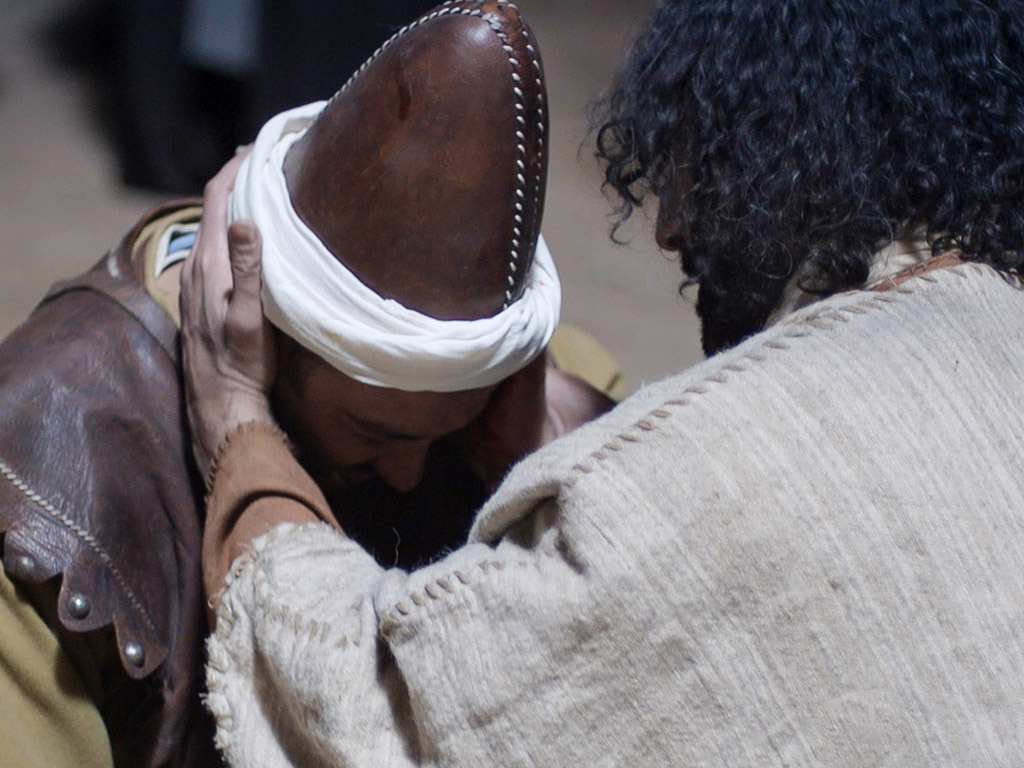 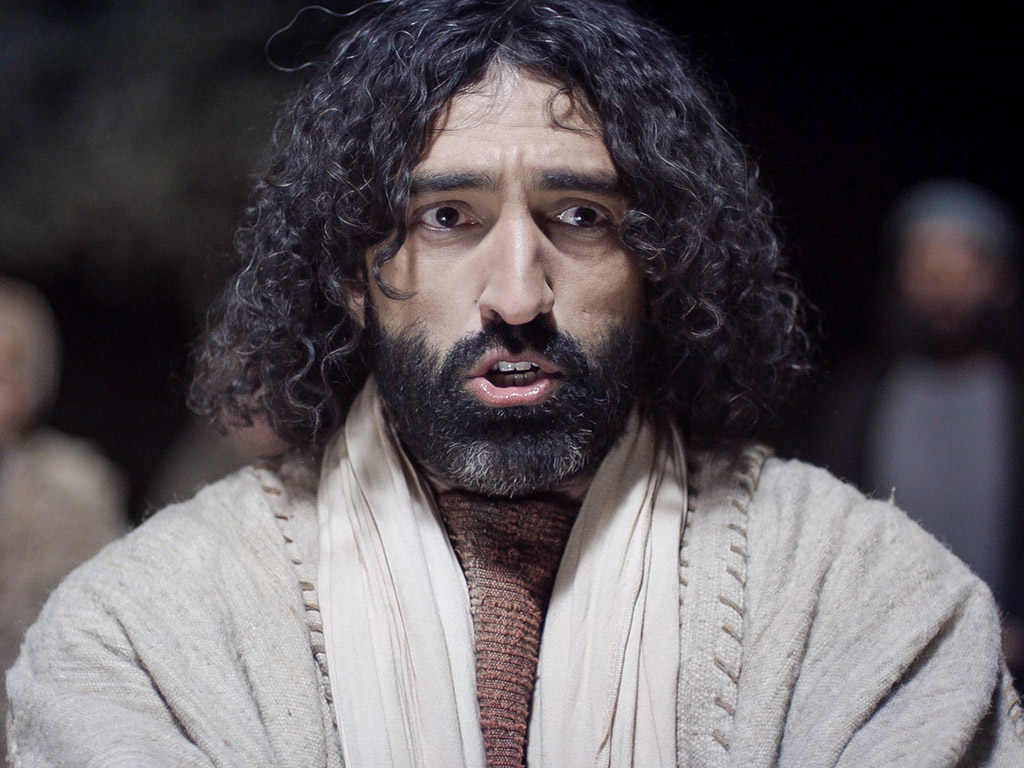 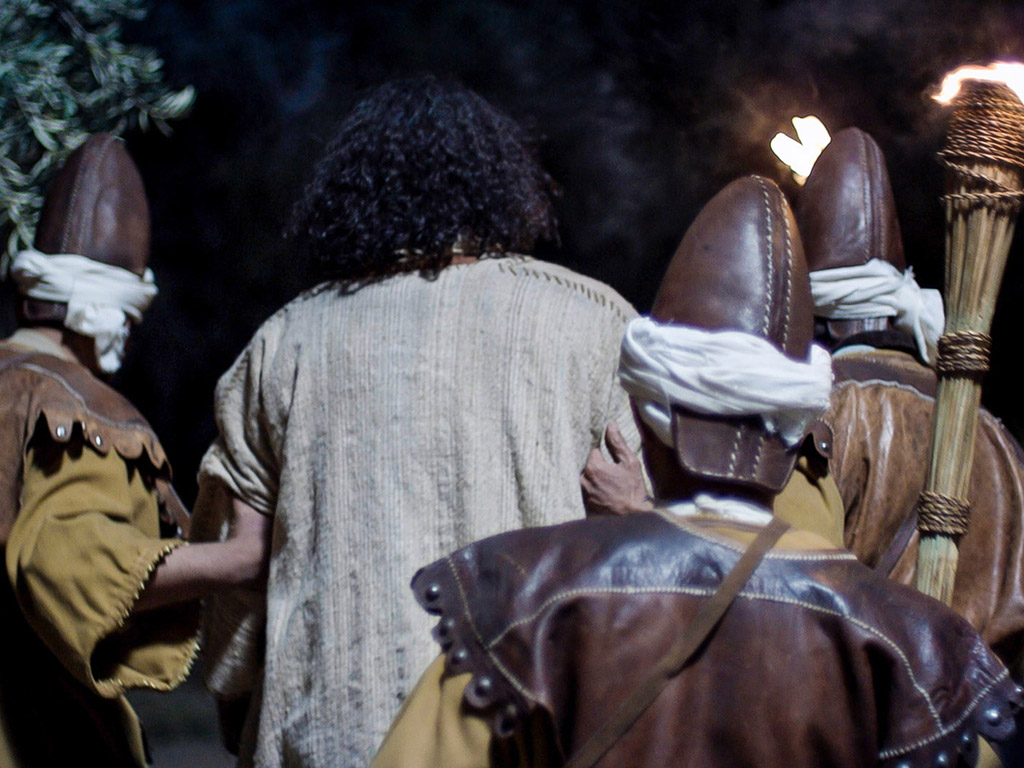 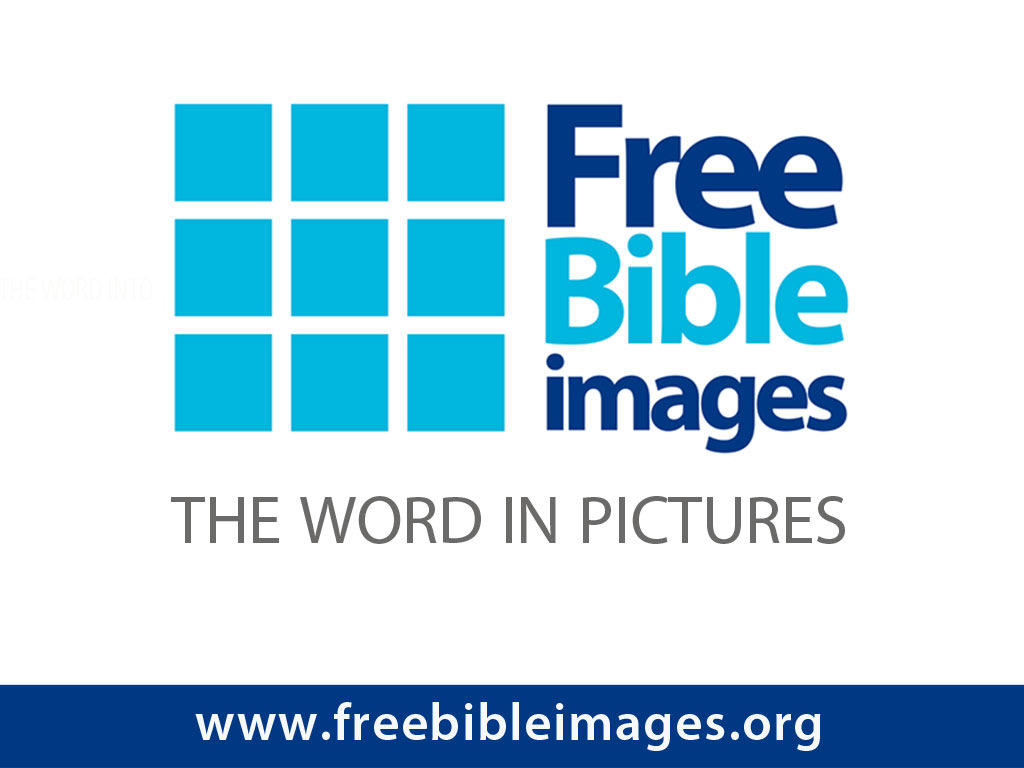 授权使用
免费
圣经
图片
Free Bible Images
图片中的文字
授权使用
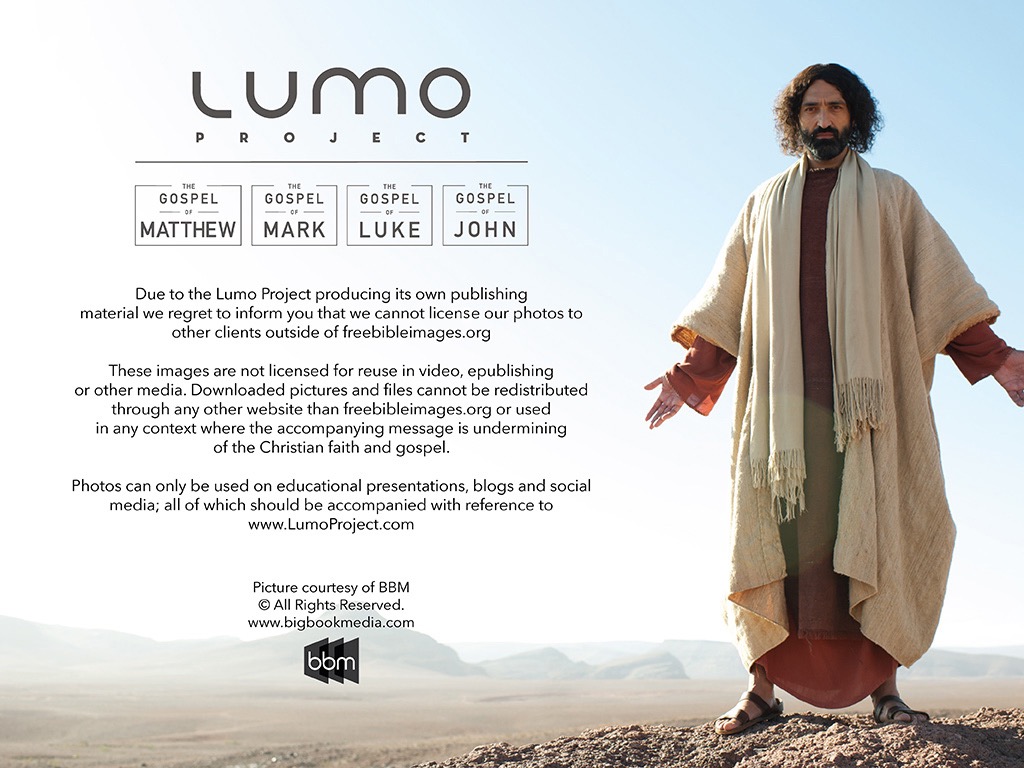 马太福音
d
马可福音
o
路加福音
0
约翰福音
0
由Lumo Project出版独家资源，我们特此通知您我们不授权将这些图片发放给除freebibleimages.org客户以外的任何人。
所有图片不授权用于视频制作、epublishing或者其他媒体。所有下载的图片和文件不可通过除freebibleimages.org以外的其他网站传播，亦不可用于任何破坏基督信仰和福音的处境中。
o
图片仅供教育展示、博客和社交媒体使用；所有用途均需注明出处www.LumoProject.com
图片声明 BBM© 版权所有
www.bigbookmedia.com
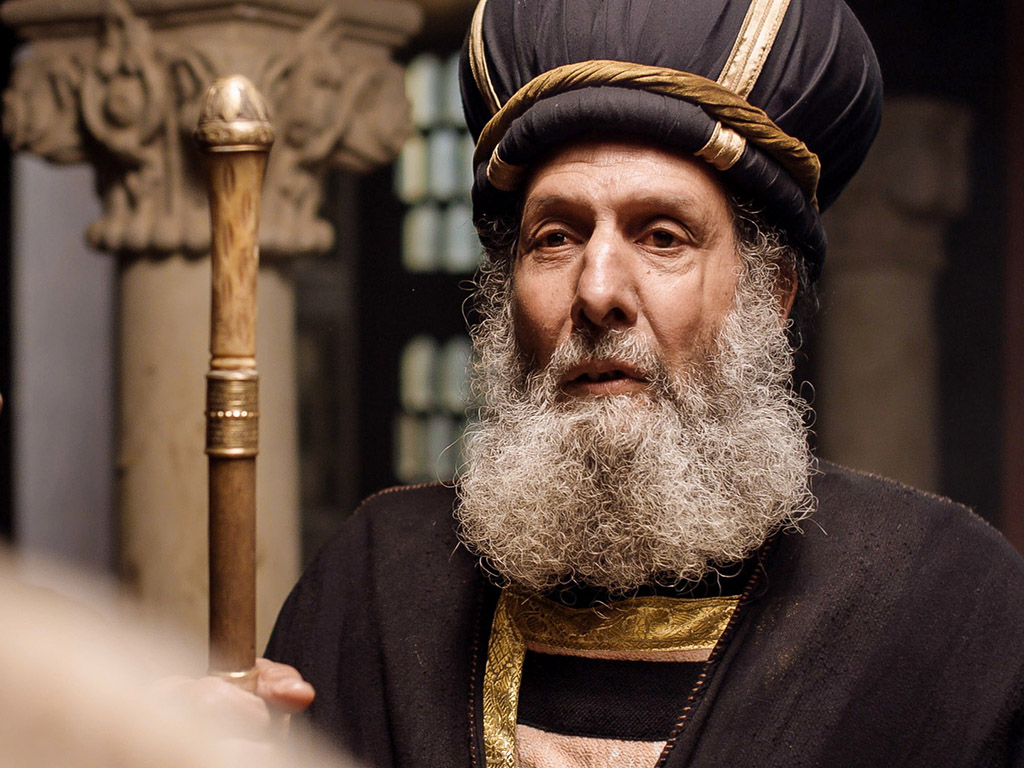 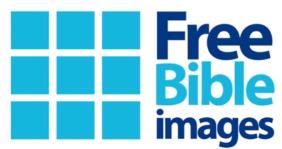 马太 26:57-67
马可 14:53-65
路加 22:66-71
约翰 18:15-27
复活节的故事
耶稣在公议会面前
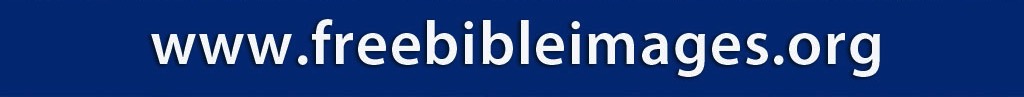 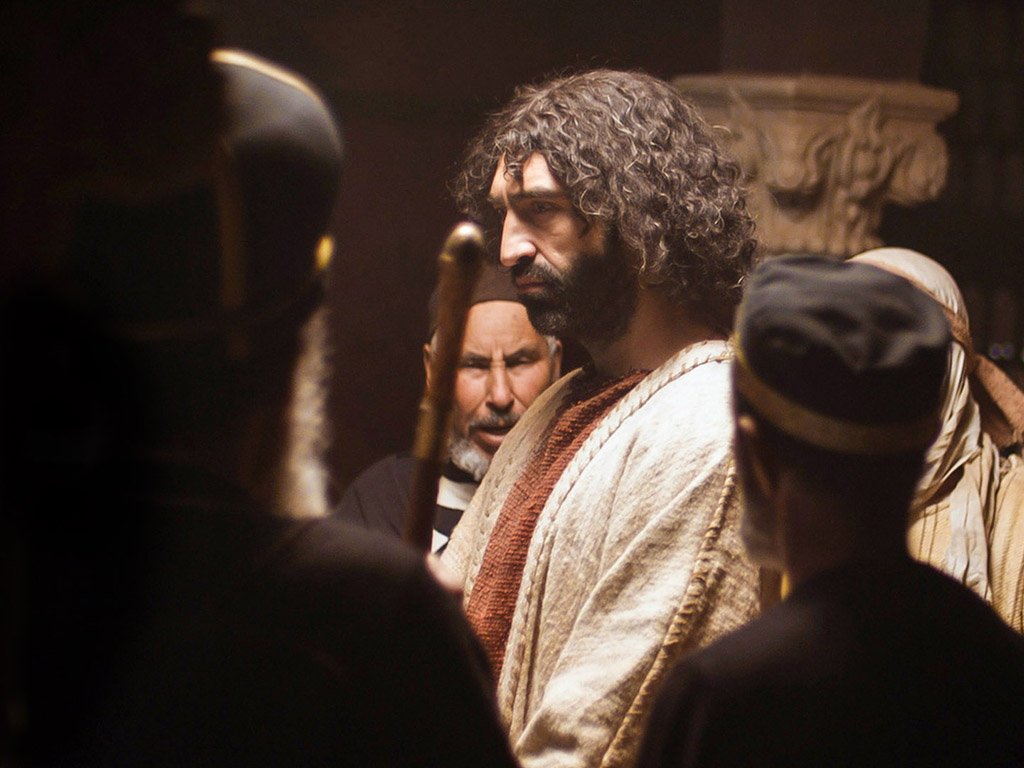 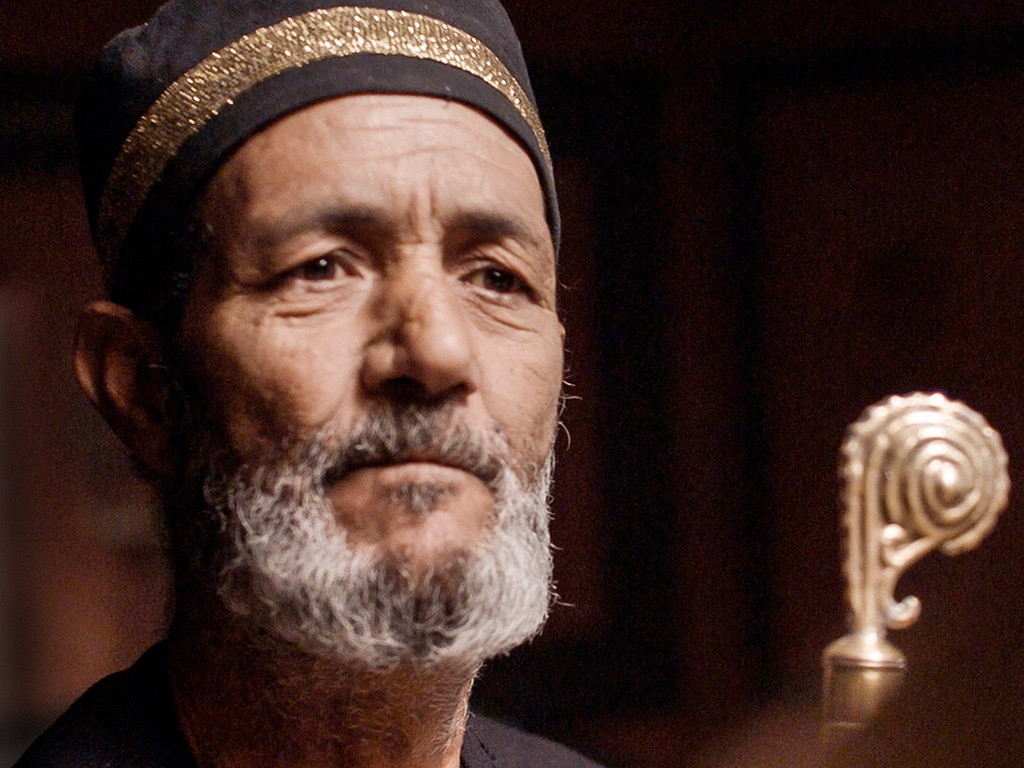 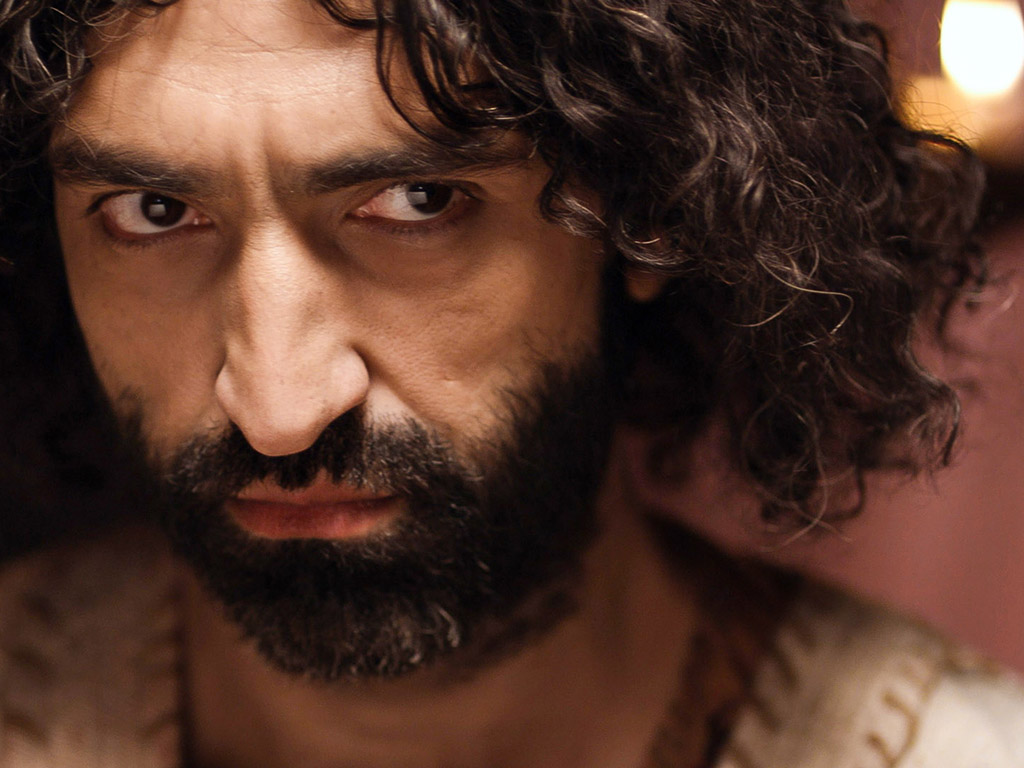 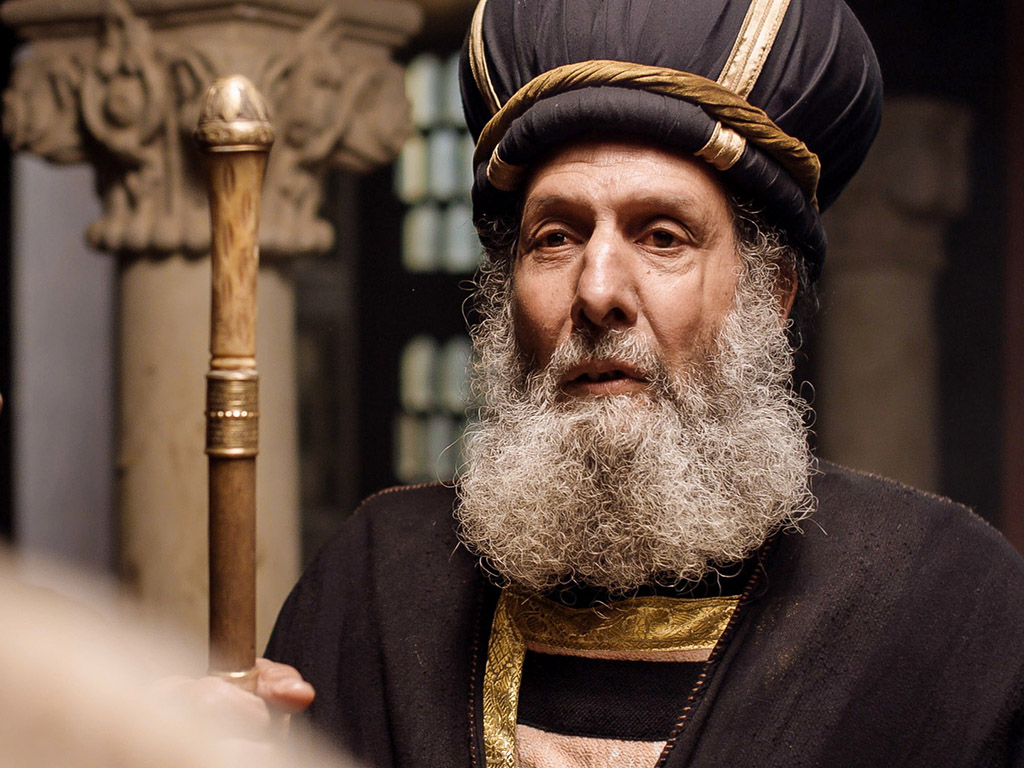 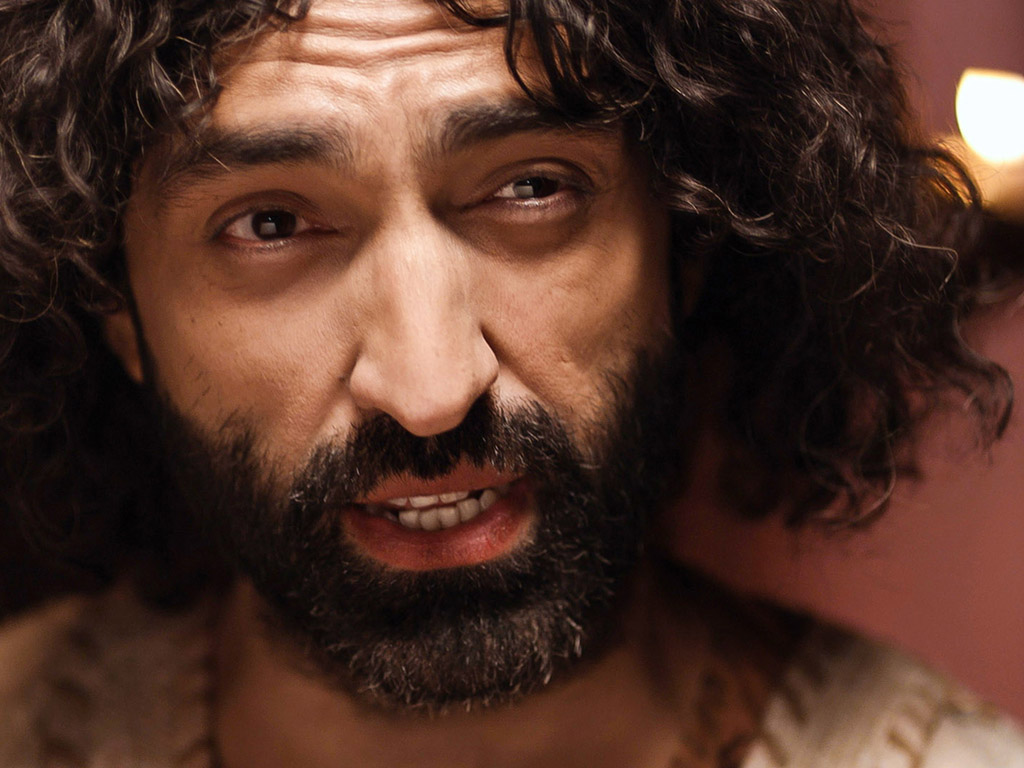 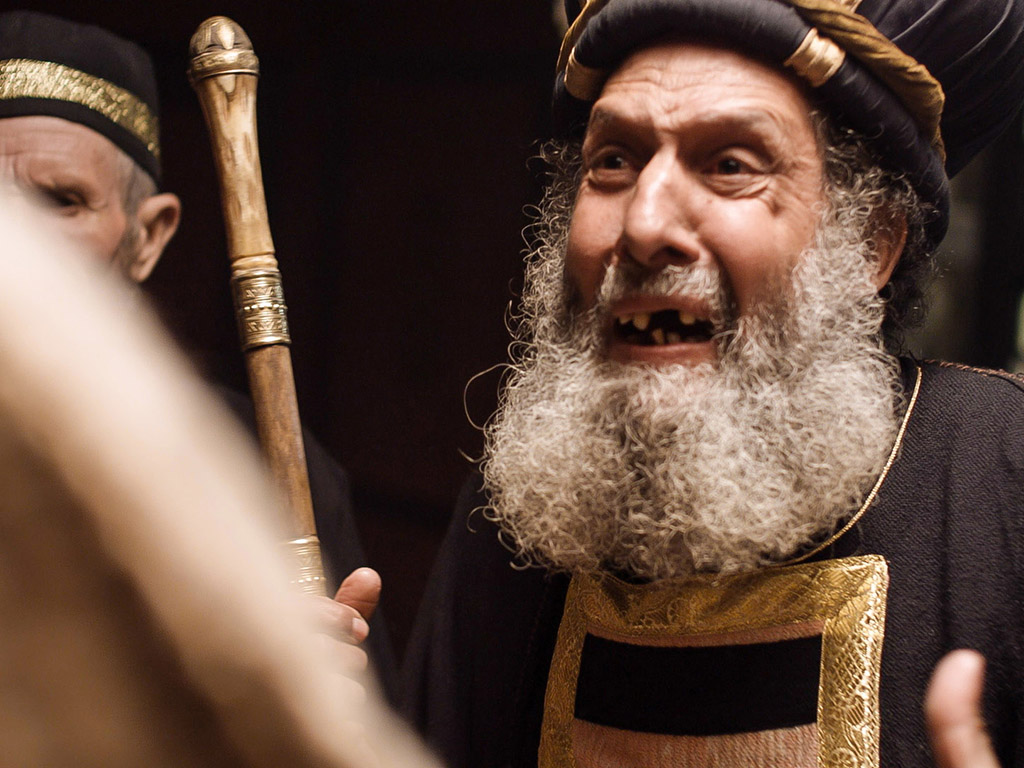 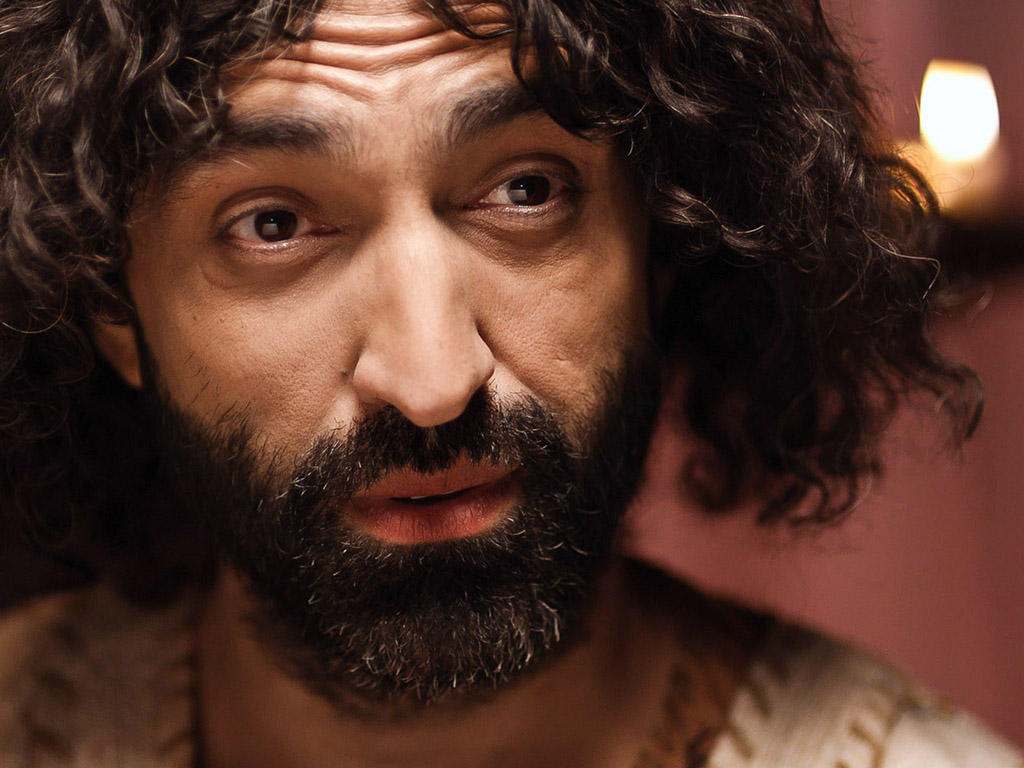 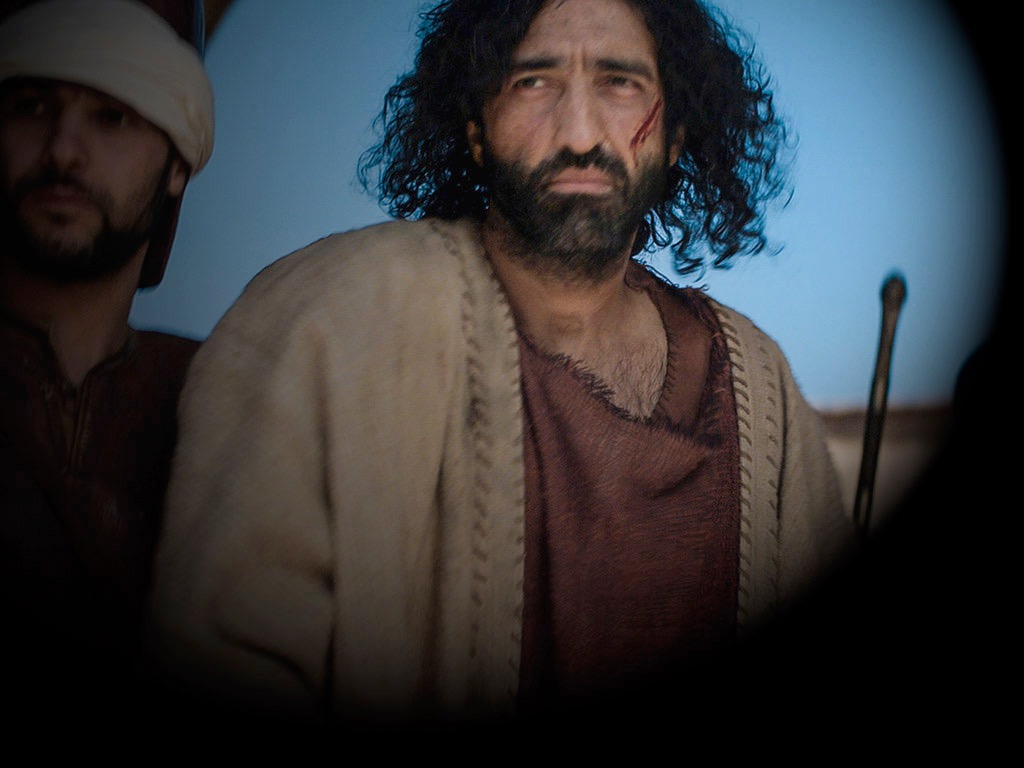 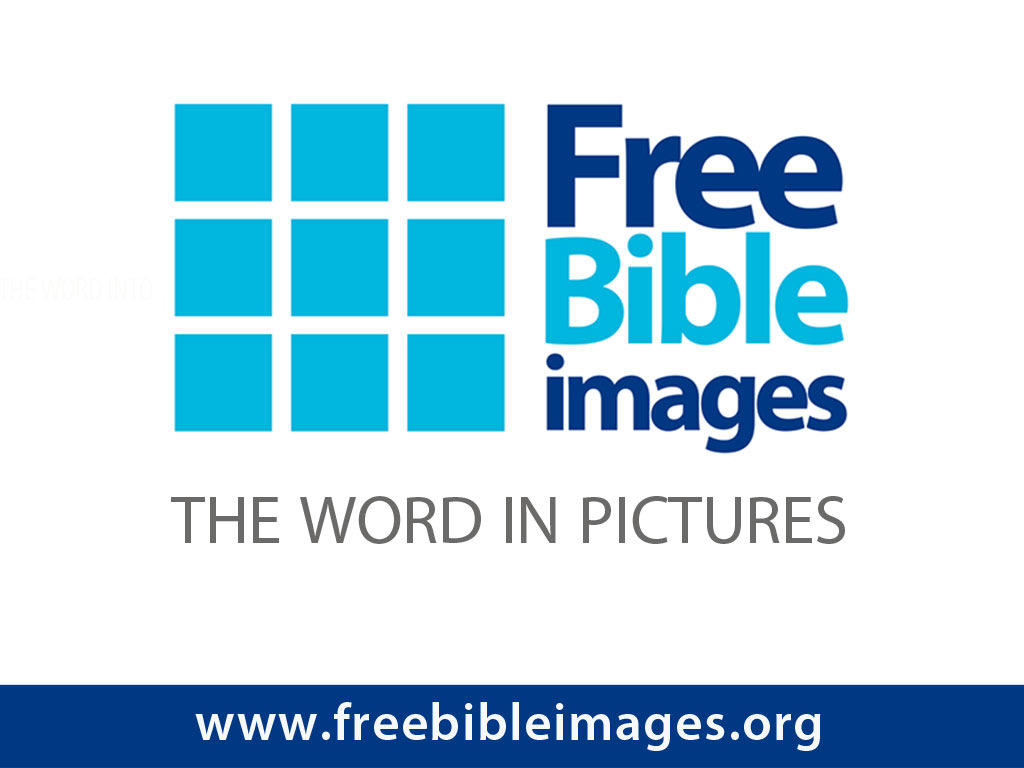 授权使用
免费
圣经
图片
Free Bible Images
图片中的文字
授权使用
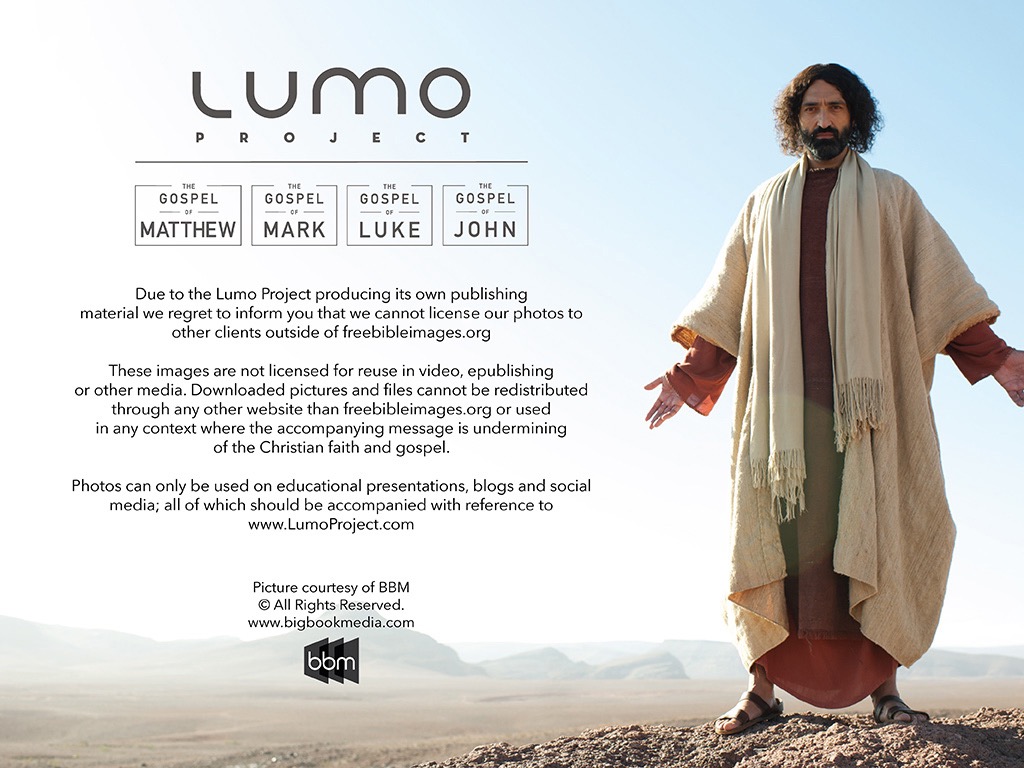 马太福音
d
马可福音
o
路加福音
0
约翰福音
0
由Lumo Project出版独家资源，我们特此通知您我们不授权将这些图片发放给除freebibleimages.org客户以外的任何人。
所有图片不授权用于视频制作、epublishing或者其他媒体。所有下载的图片和文件不可通过除freebibleimages.org以外的其他网站传播，亦不可用于任何破坏基督信仰和福音的处境中。
o
图片仅供教育展示、博客和社交媒体使用；所有用途均需注明出处www.LumoProject.com
图片声明 BBM© 版权所有
www.bigbookmedia.com
Slides on 马可 15
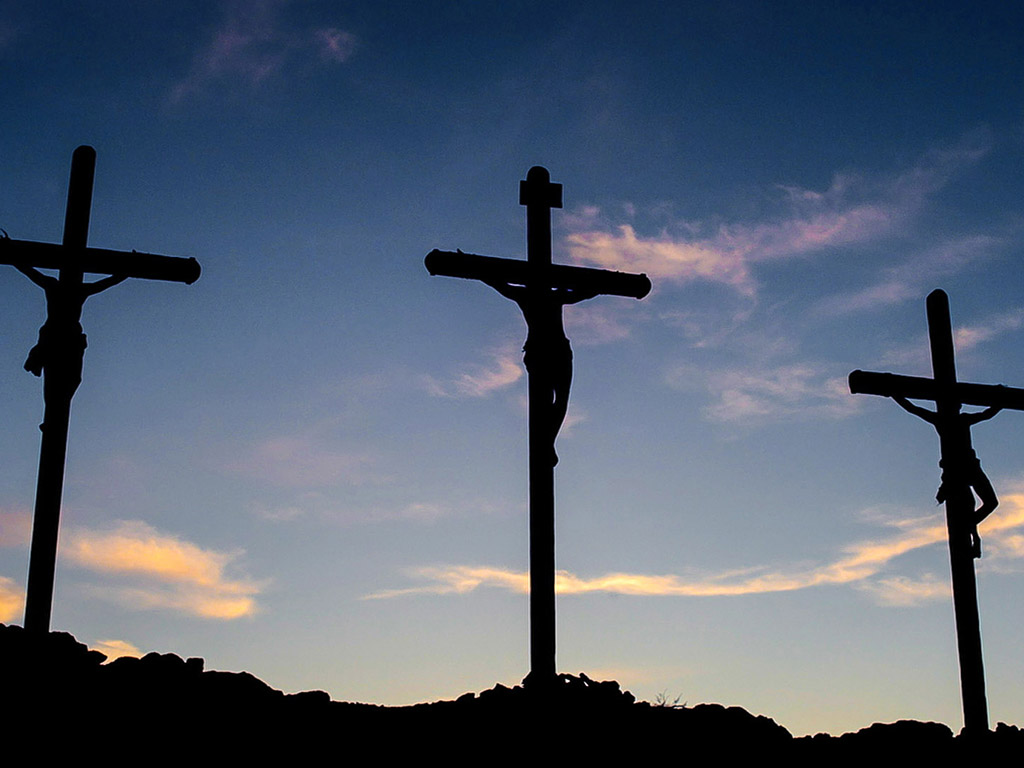 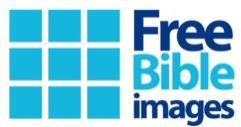 马太 27:27-37
马可 15:16-25
路加 23:26-34
约翰 19:16-27
复活节的故事
耶稣被钉十字架
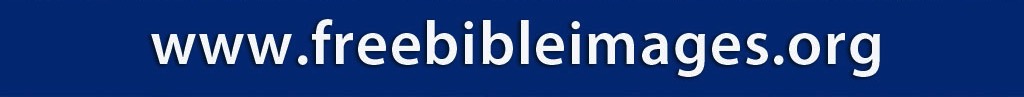 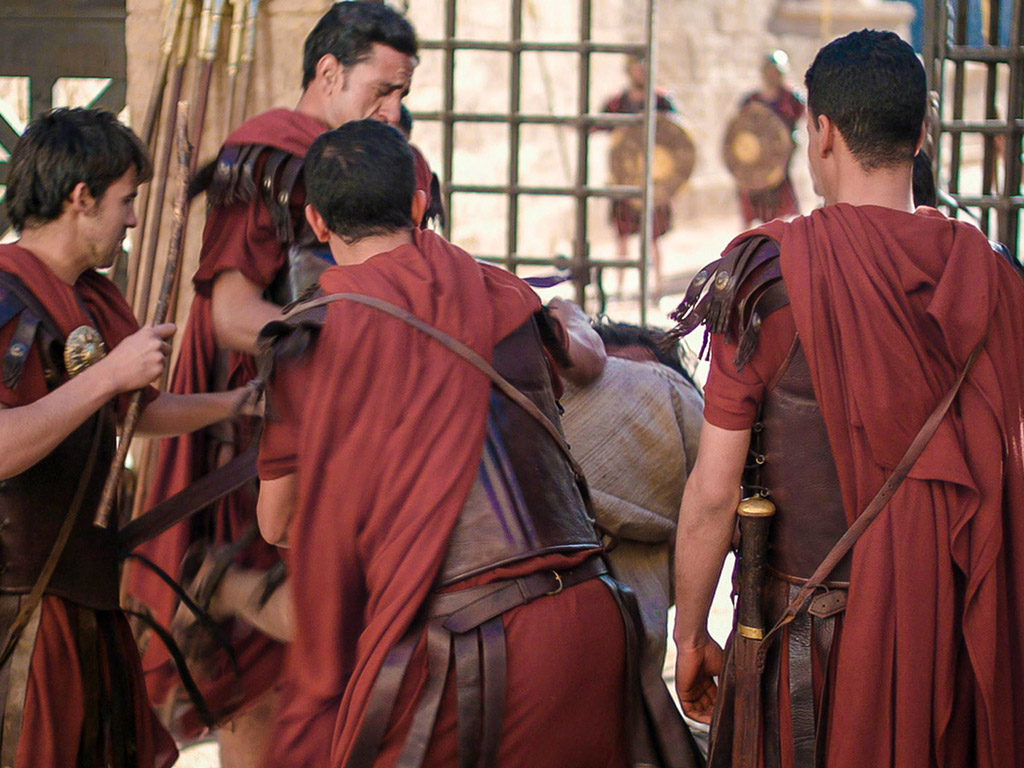 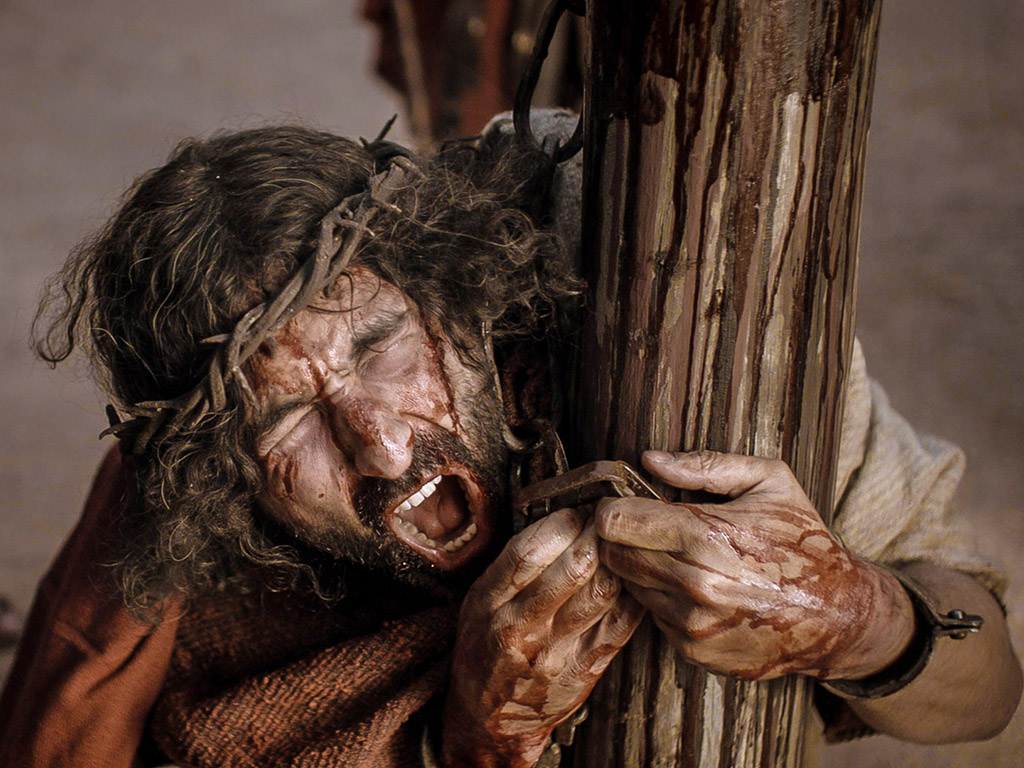 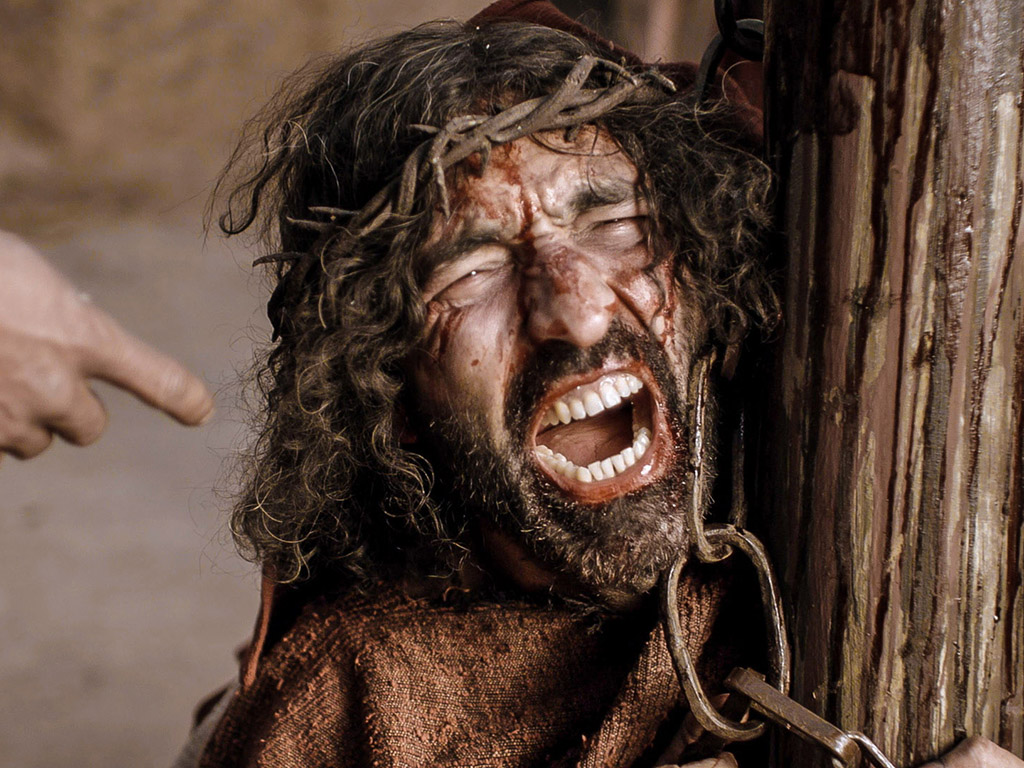 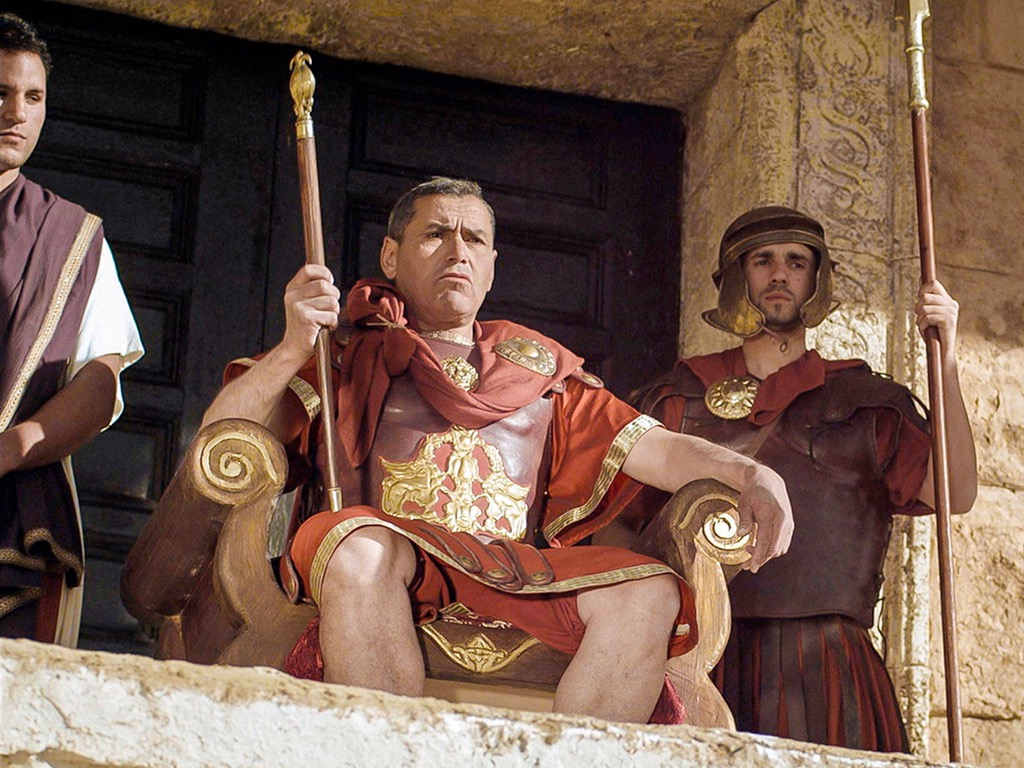 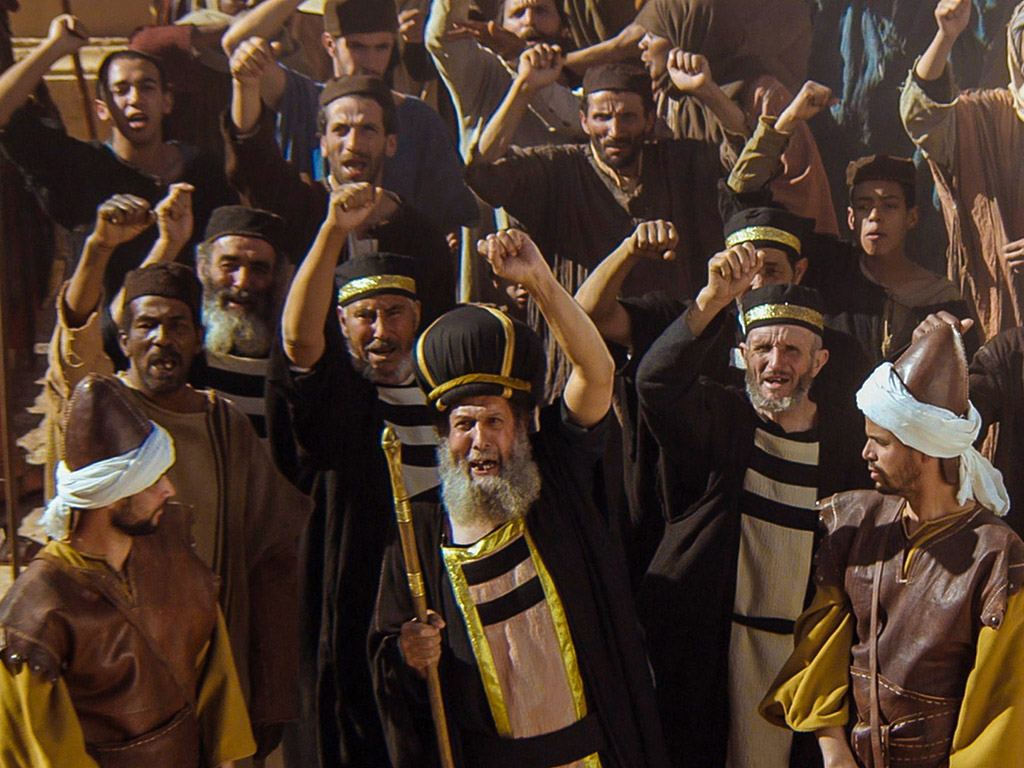 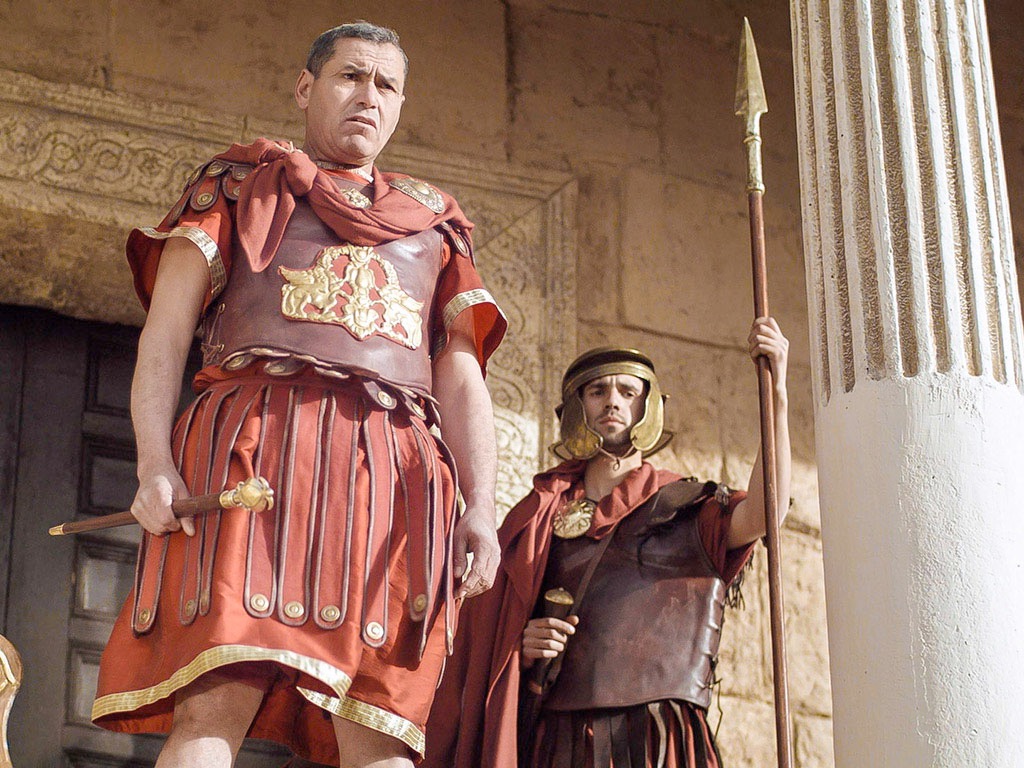 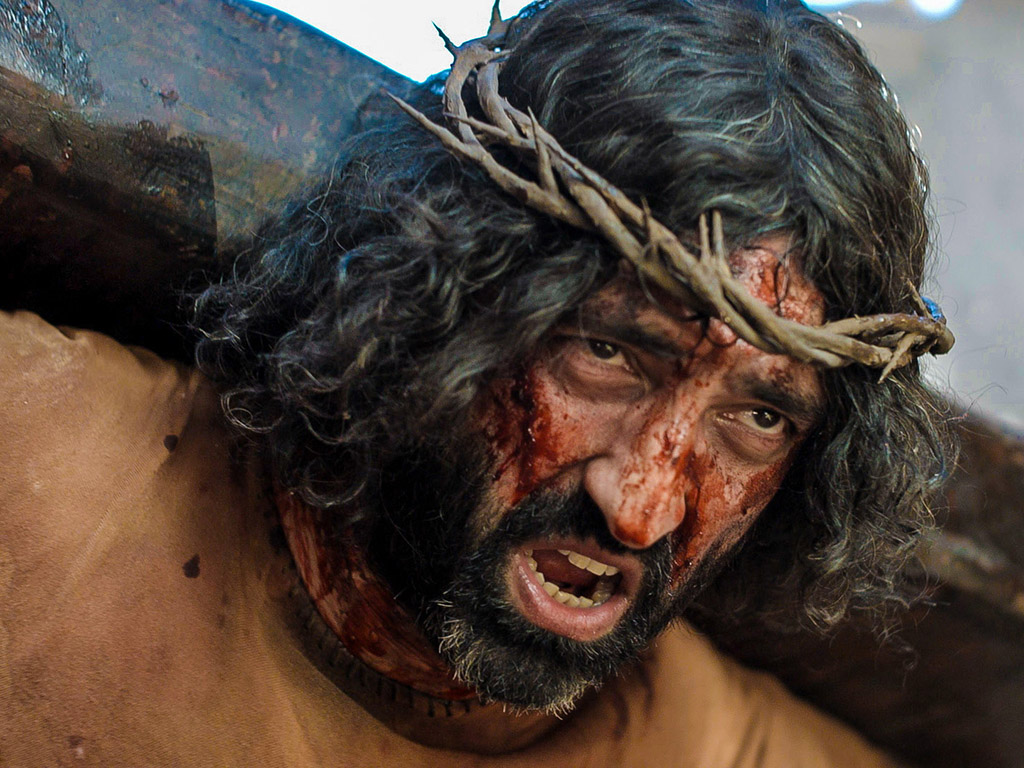 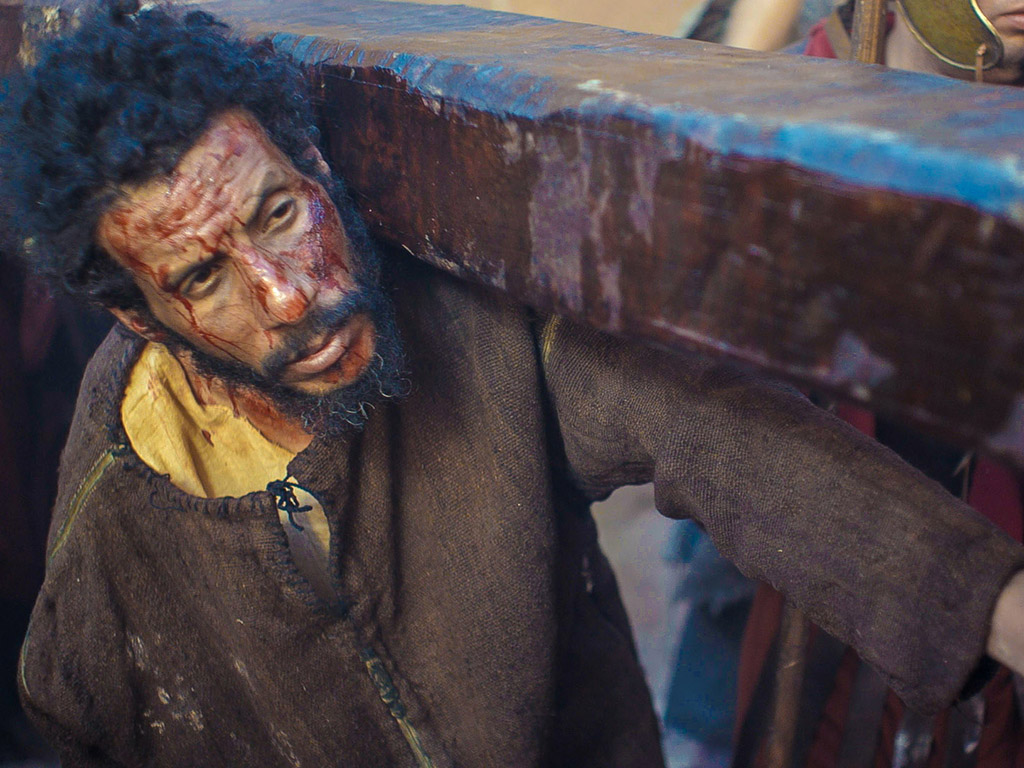 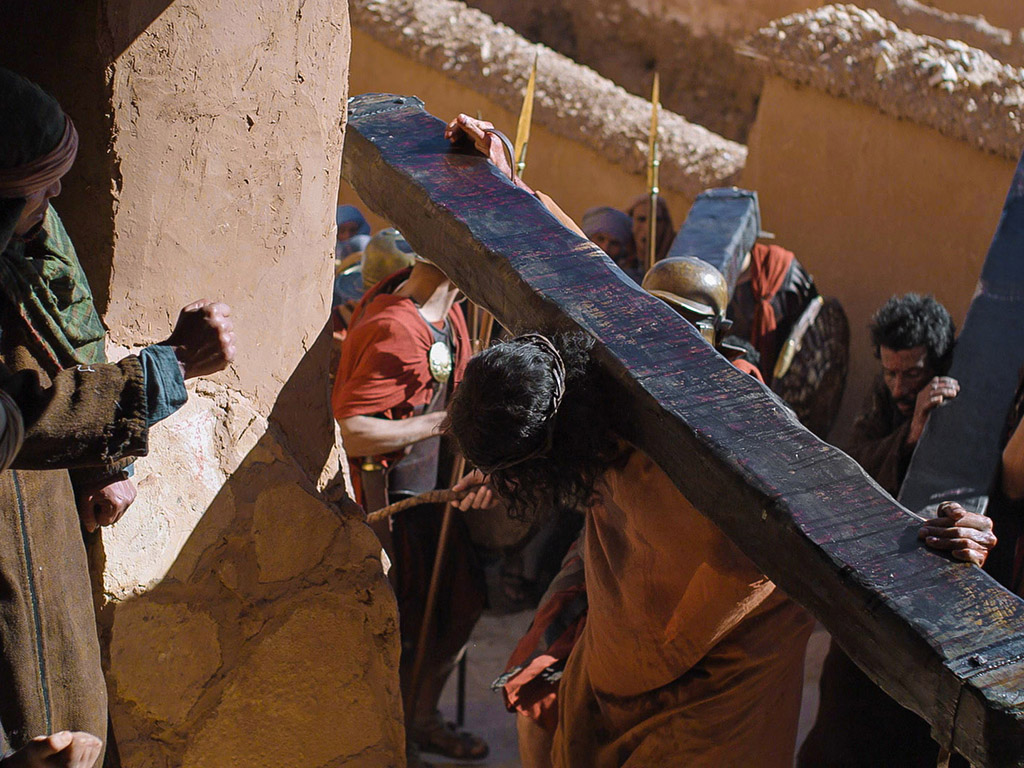 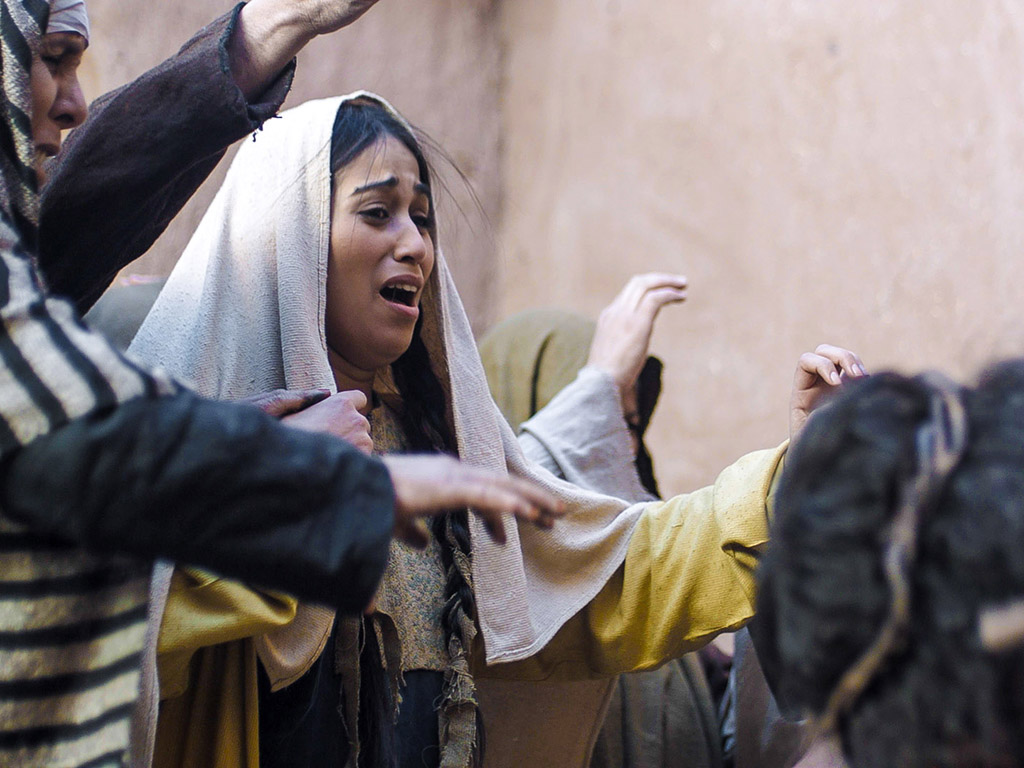 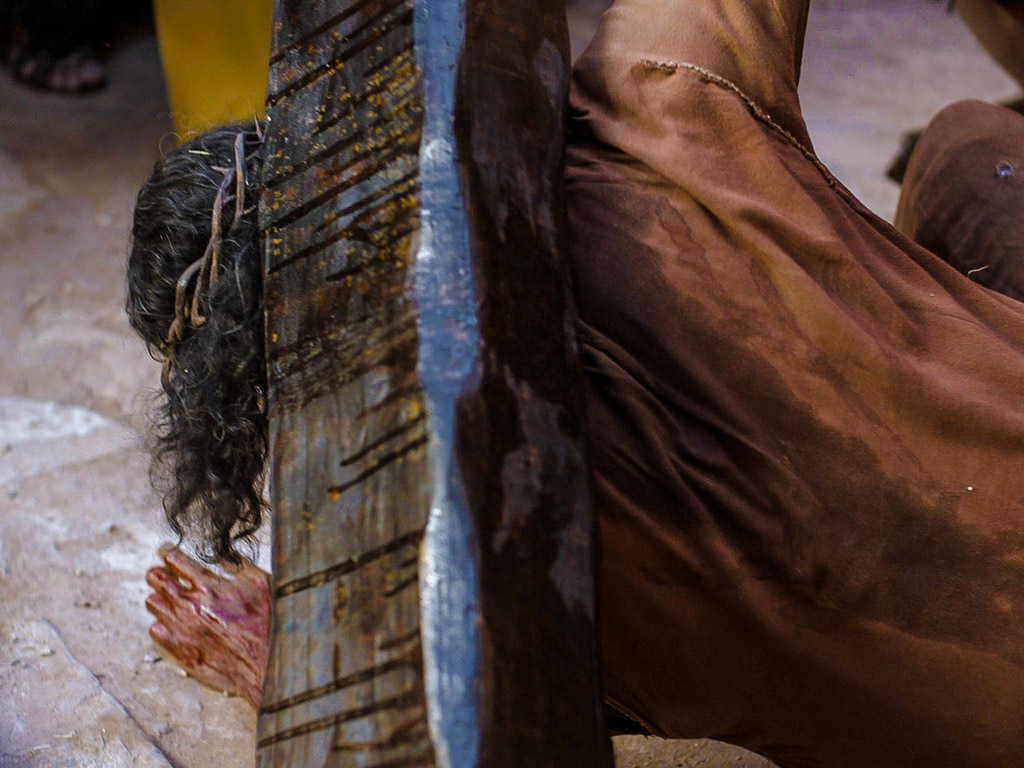 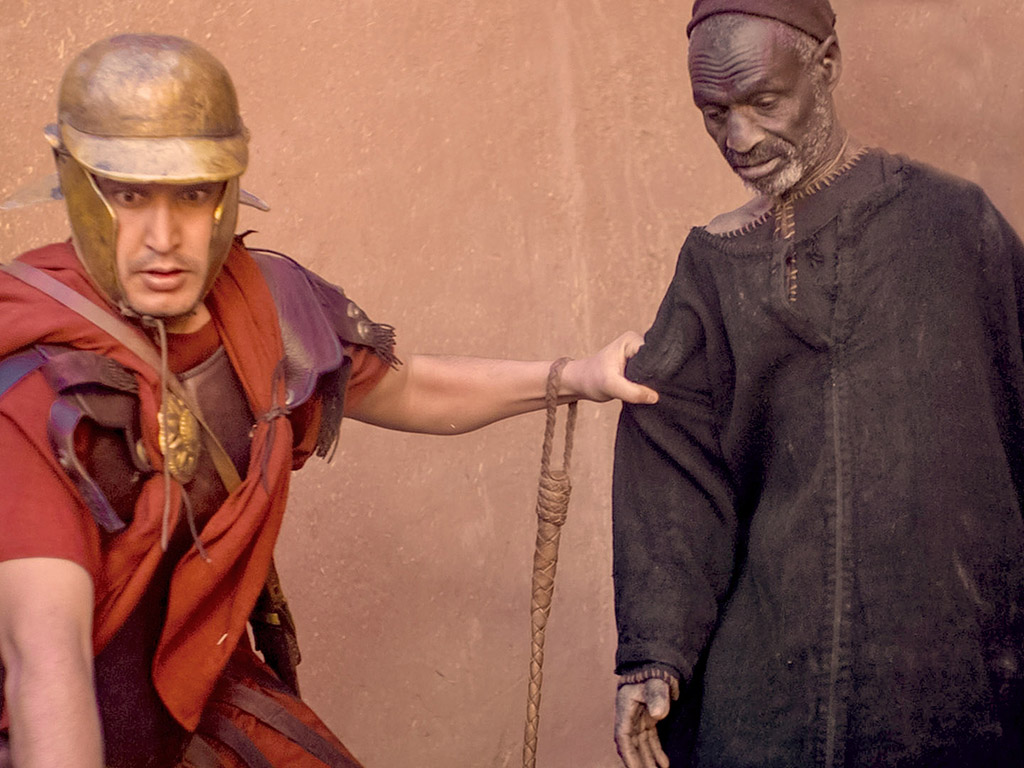 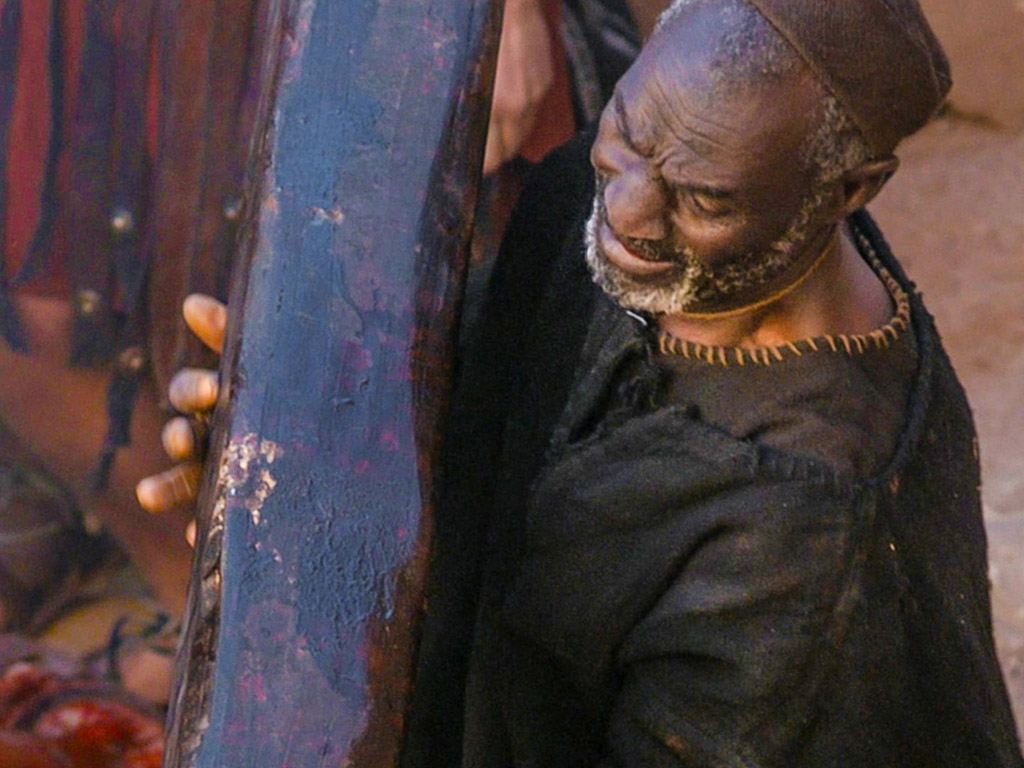 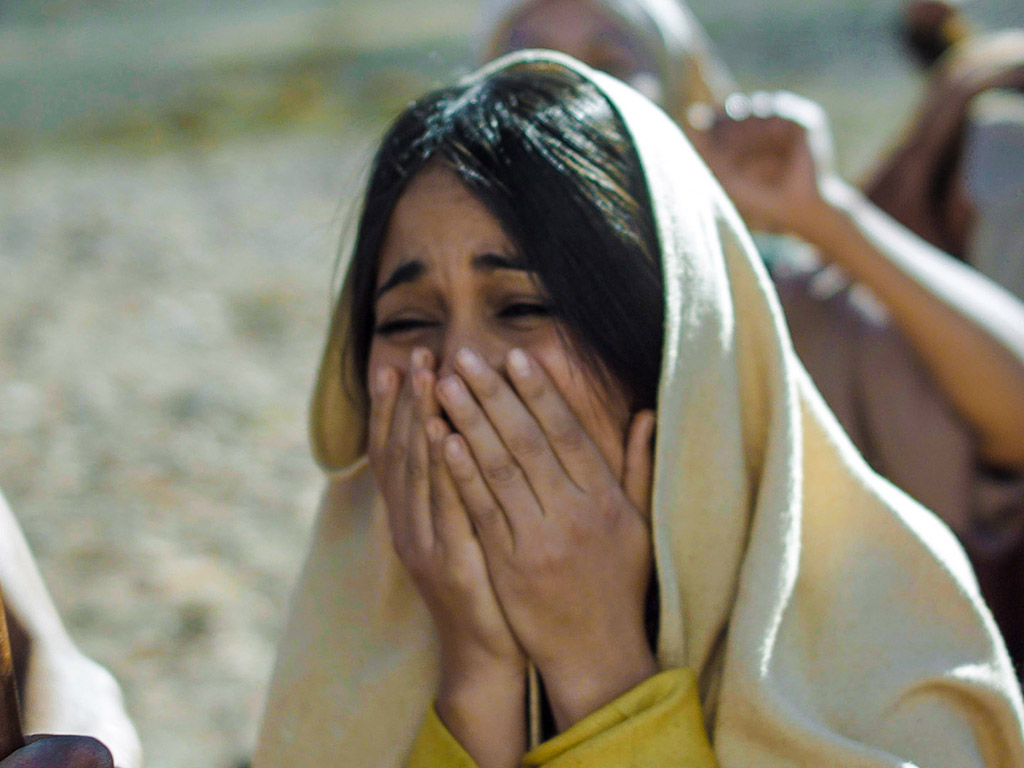 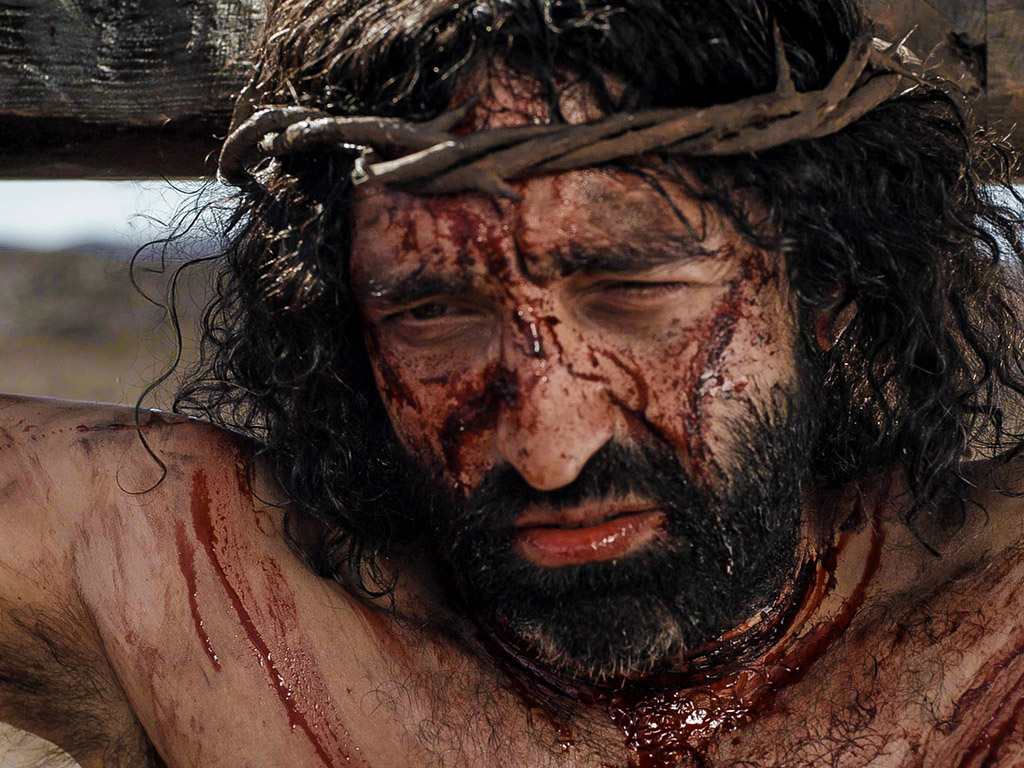 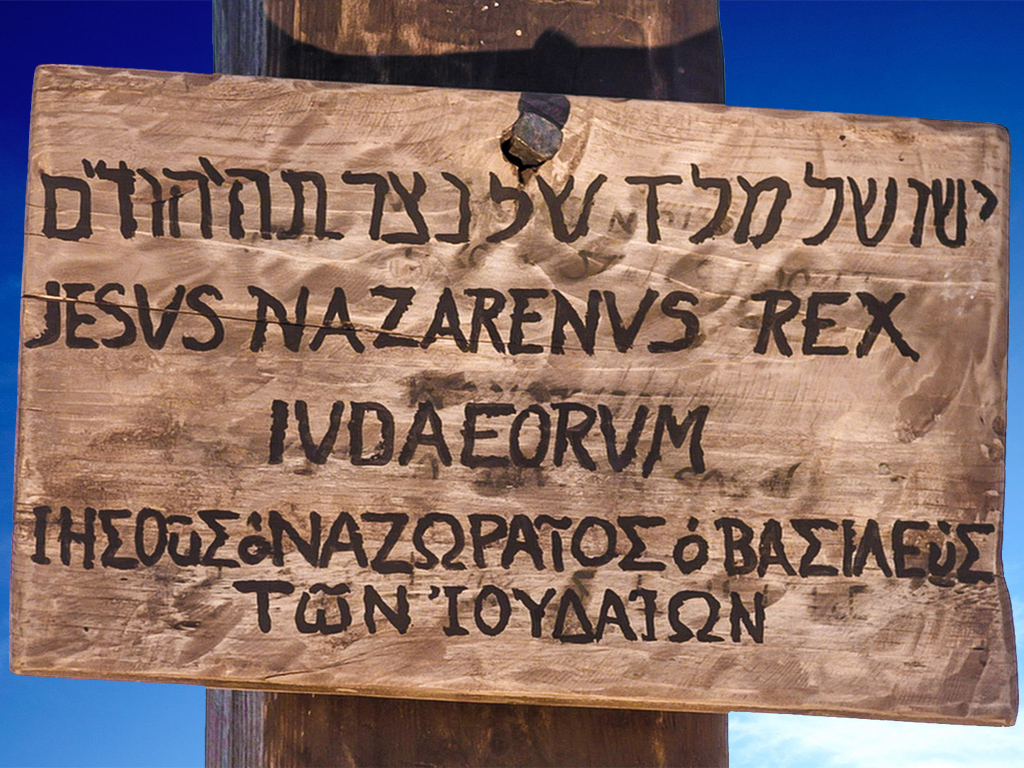 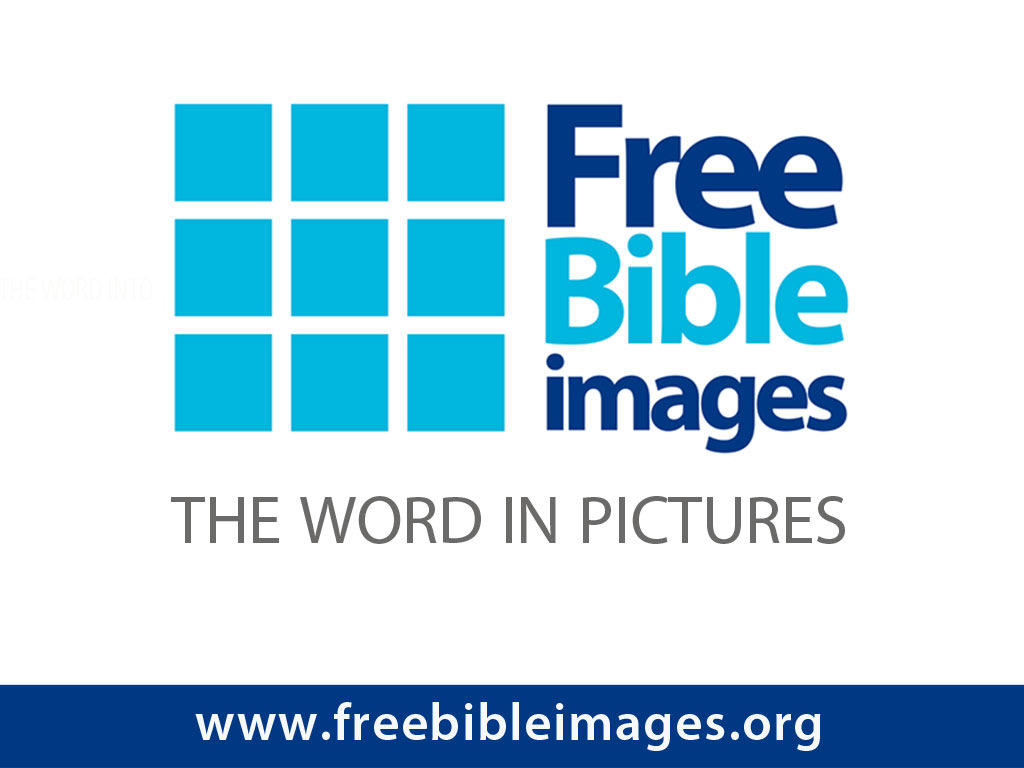 授权使用
免费
圣经
图片
Free Bible Images
图片中的文字
授权使用
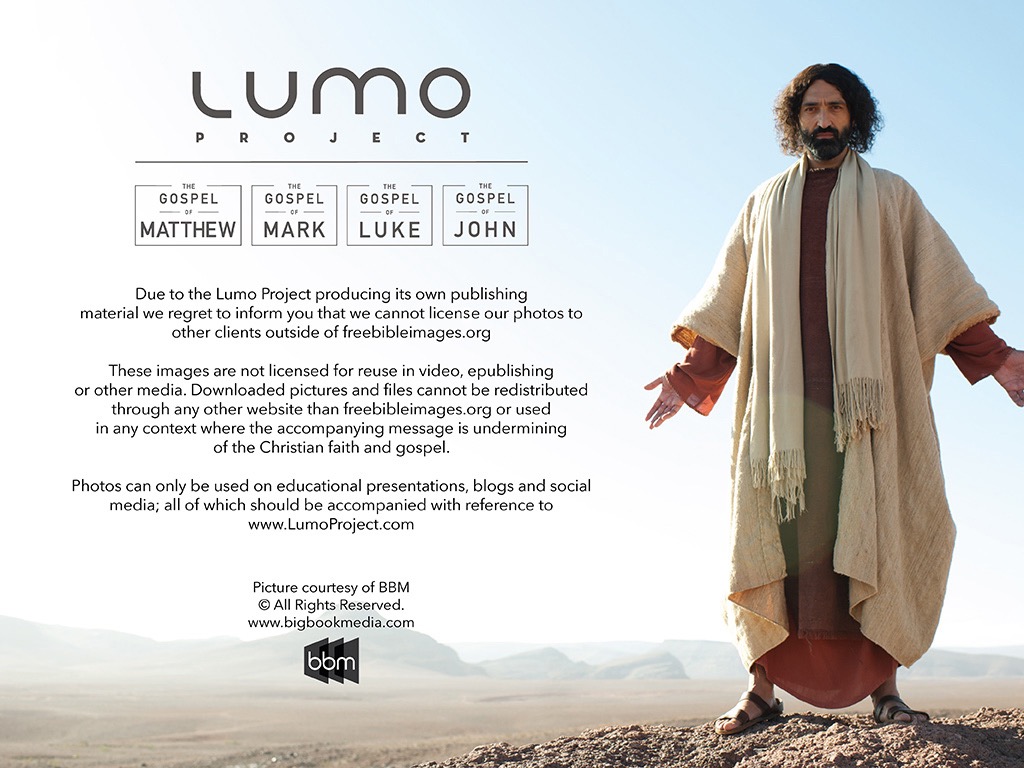 马太福音
d
马可福音
o
路加福音
0
约翰福音
0
由Lumo Project出版独家资源，我们特此通知您我们不授权将这些图片发放给除freebibleimages.org客户以外的任何人。
所有图片不授权用于视频制作、epublishing或者其他媒体。所有下载的图片和文件不可通过除freebibleimages.org以外的其他网站传播，亦不可用于任何破坏基督信仰和福音的处境中。
o
图片仅供教育展示、博客和社交媒体使用；所有用途均需注明出处www.LumoProject.com
图片声明 BBM© 版权所有
www.bigbookmedia.com
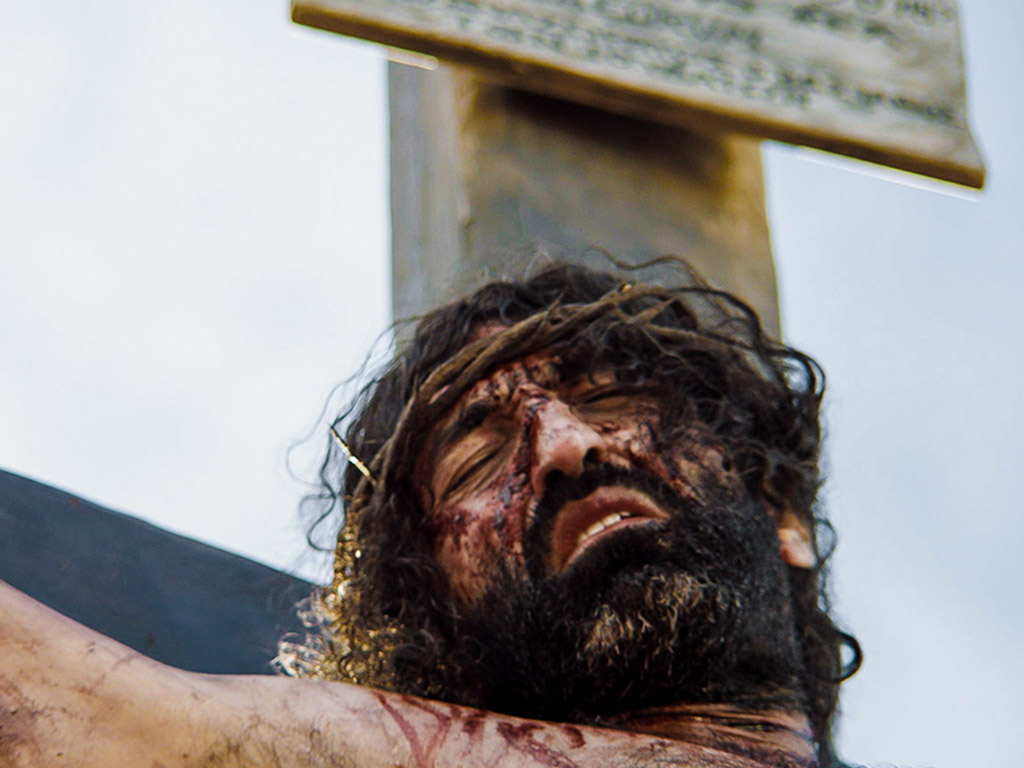 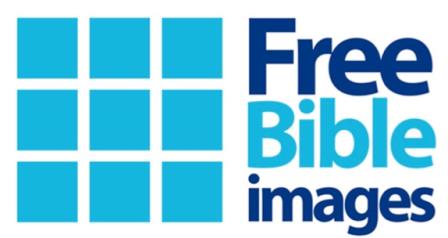 马太 27:38-66
马可 15:25-47
路加 23:35-56
约翰 19:28-42
复活节的故事
耶稣死在十字架上
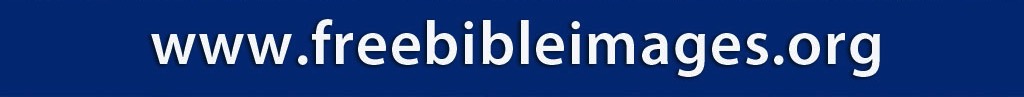 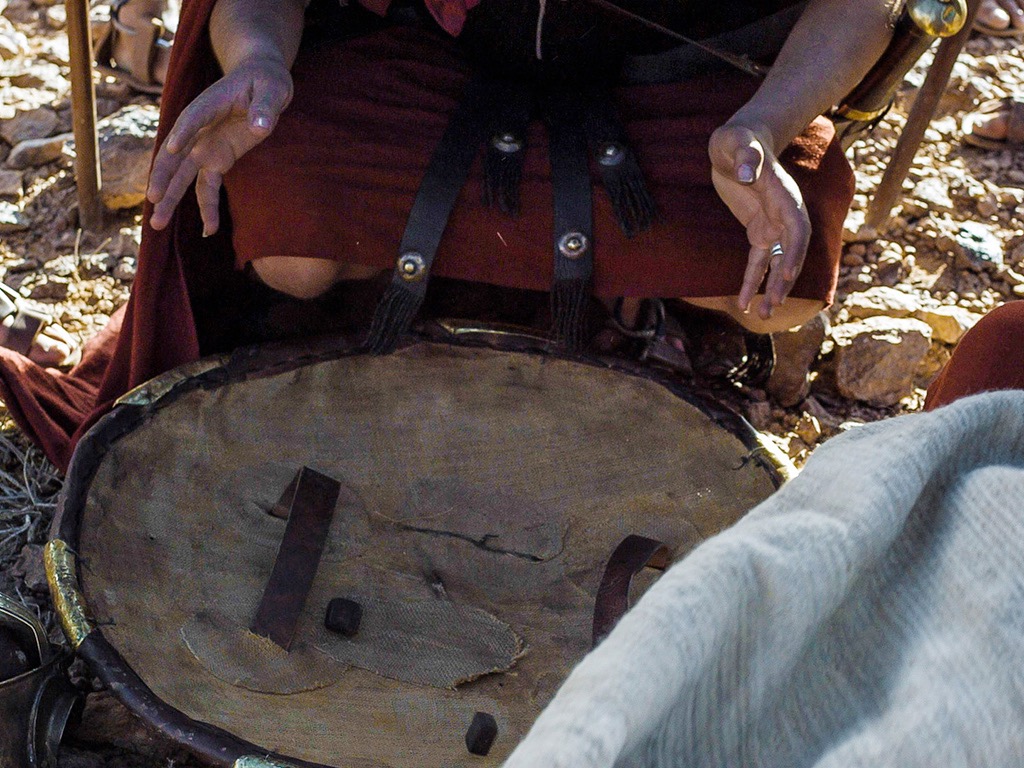 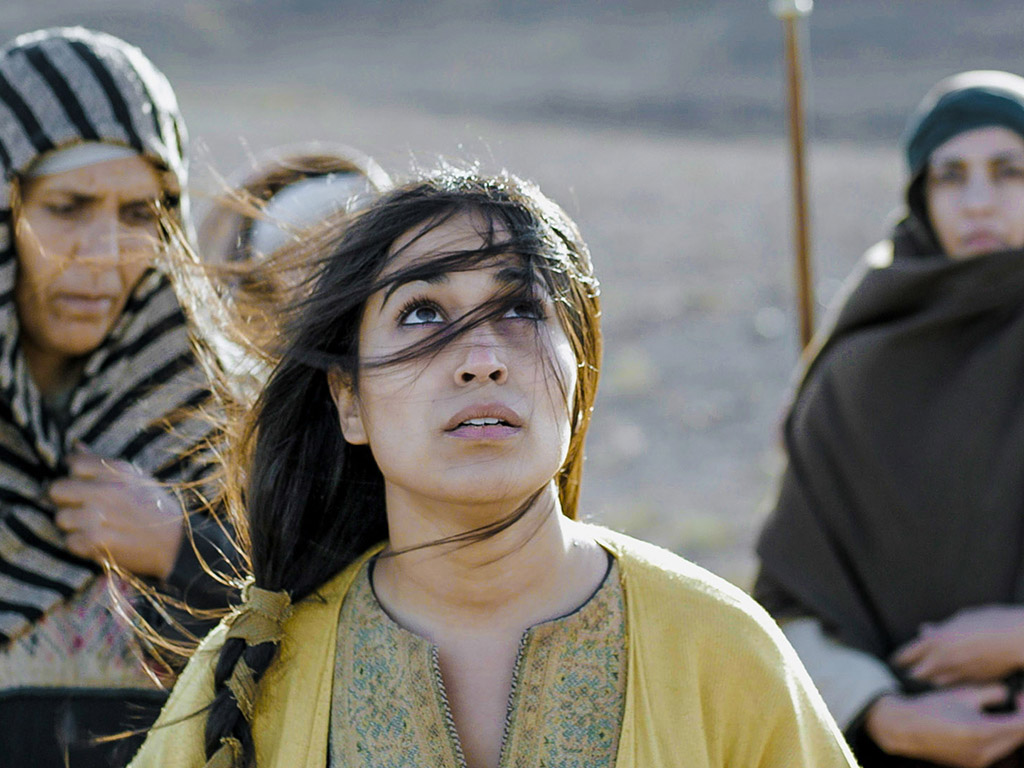 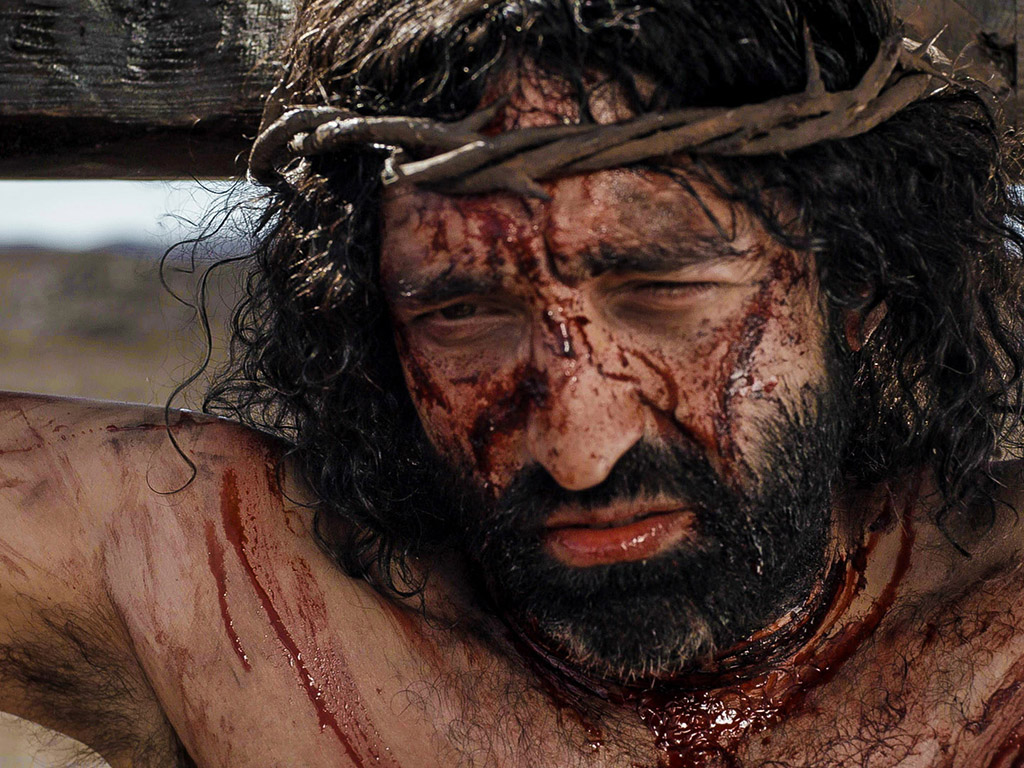 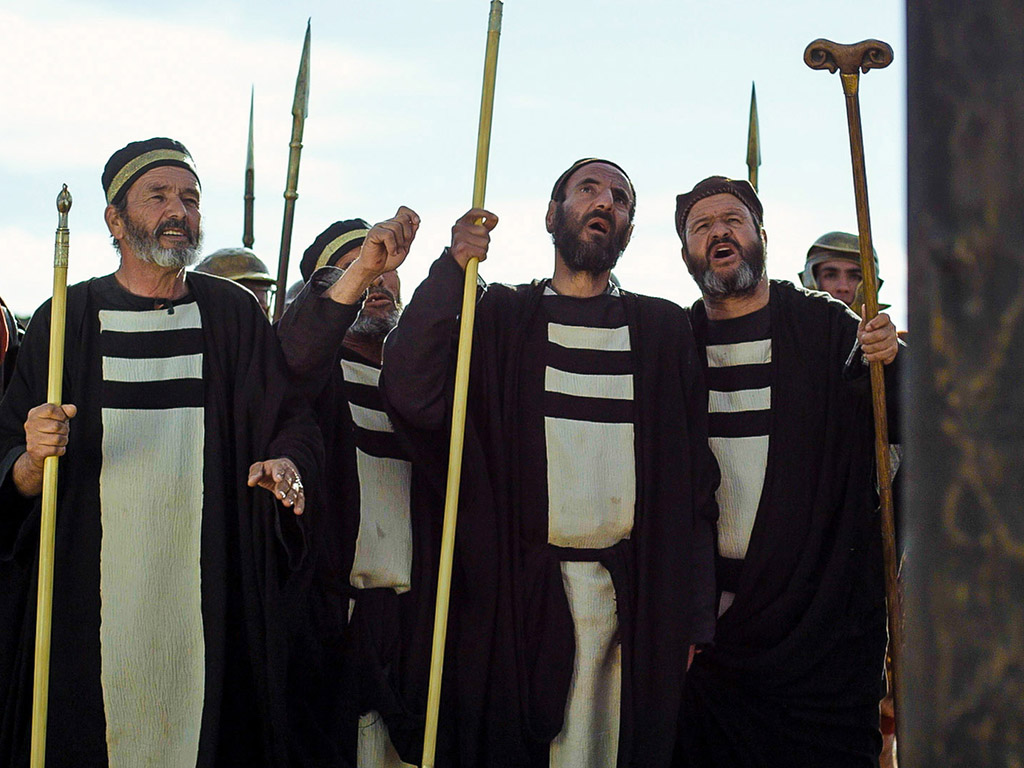 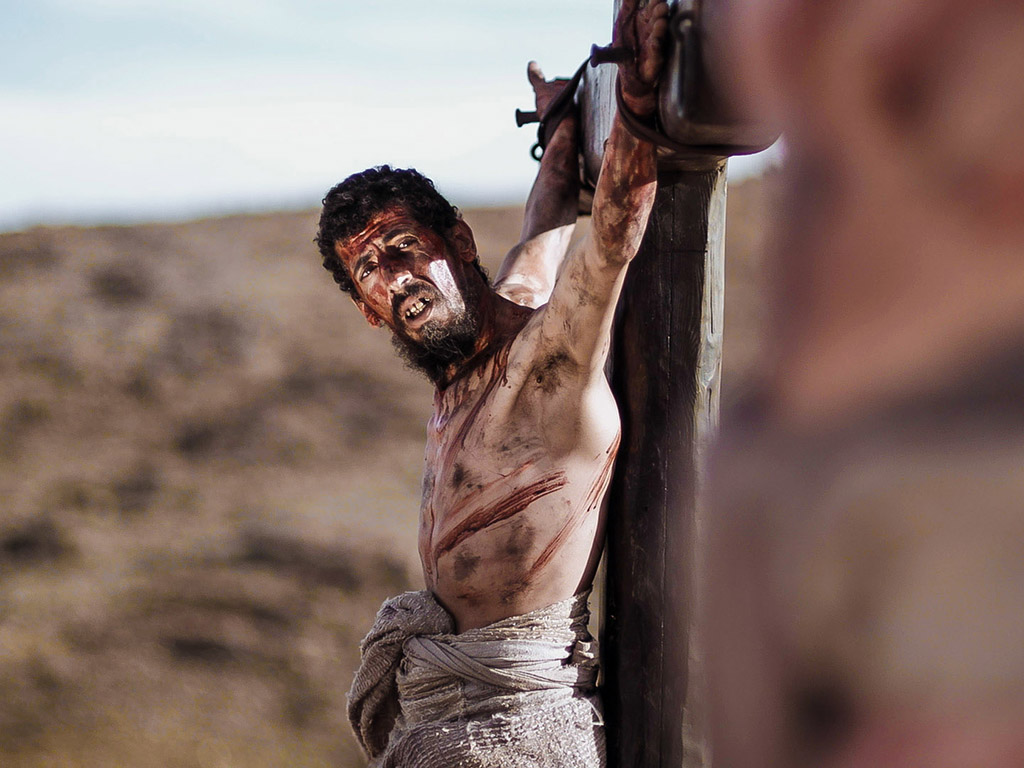 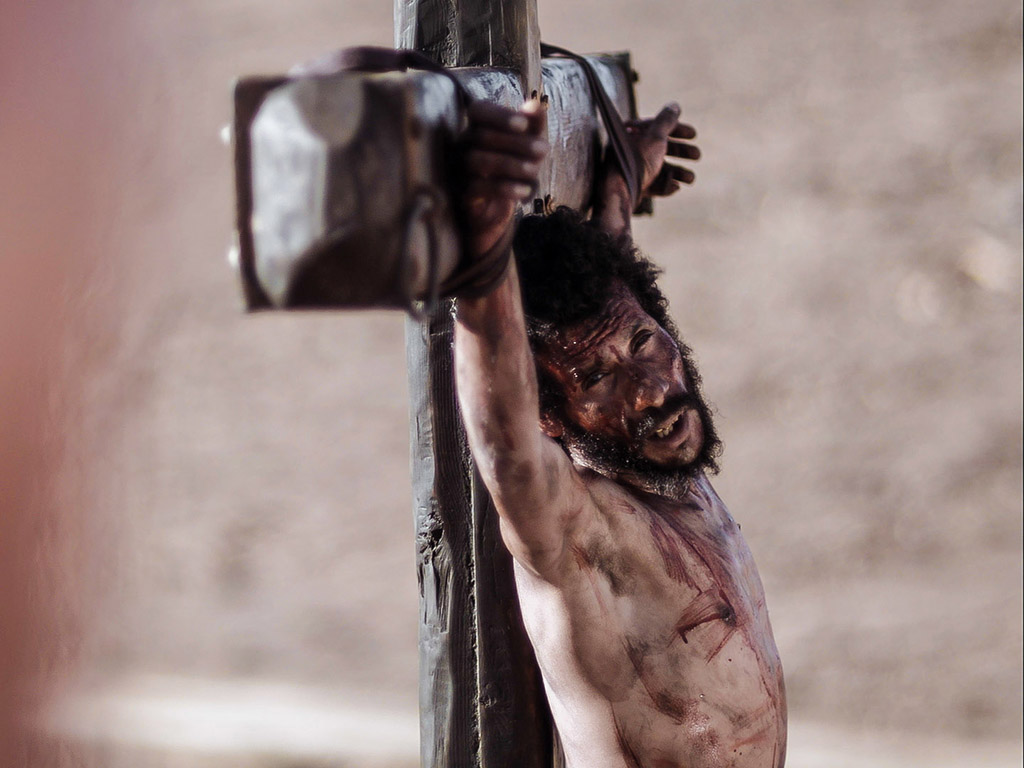 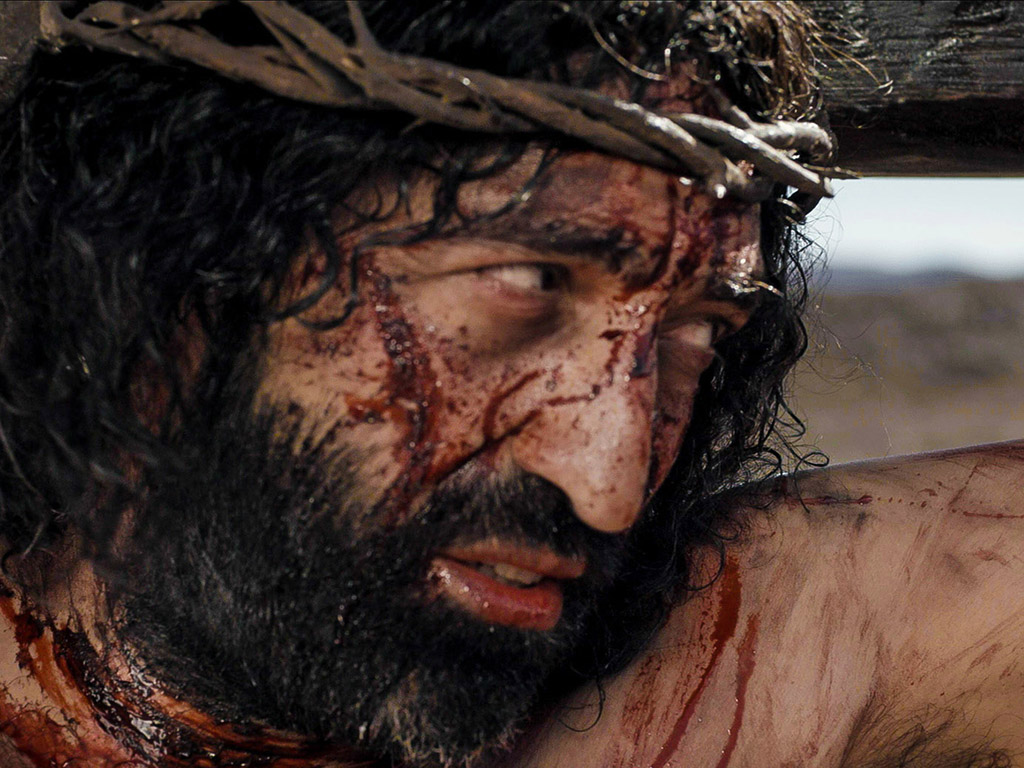 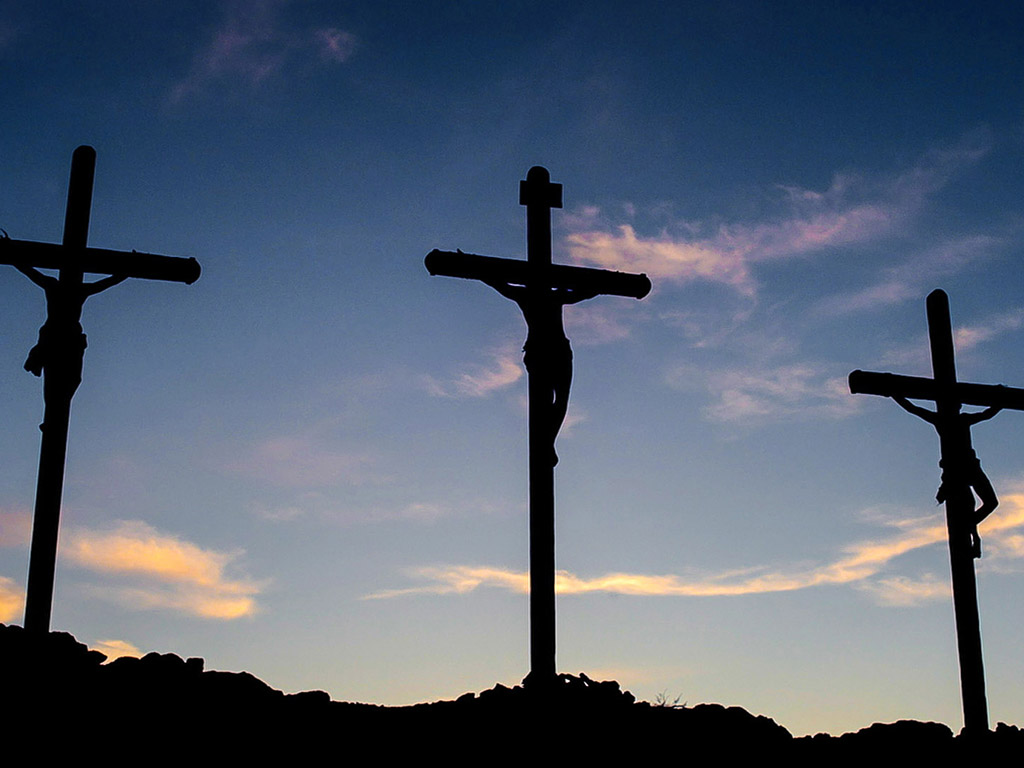 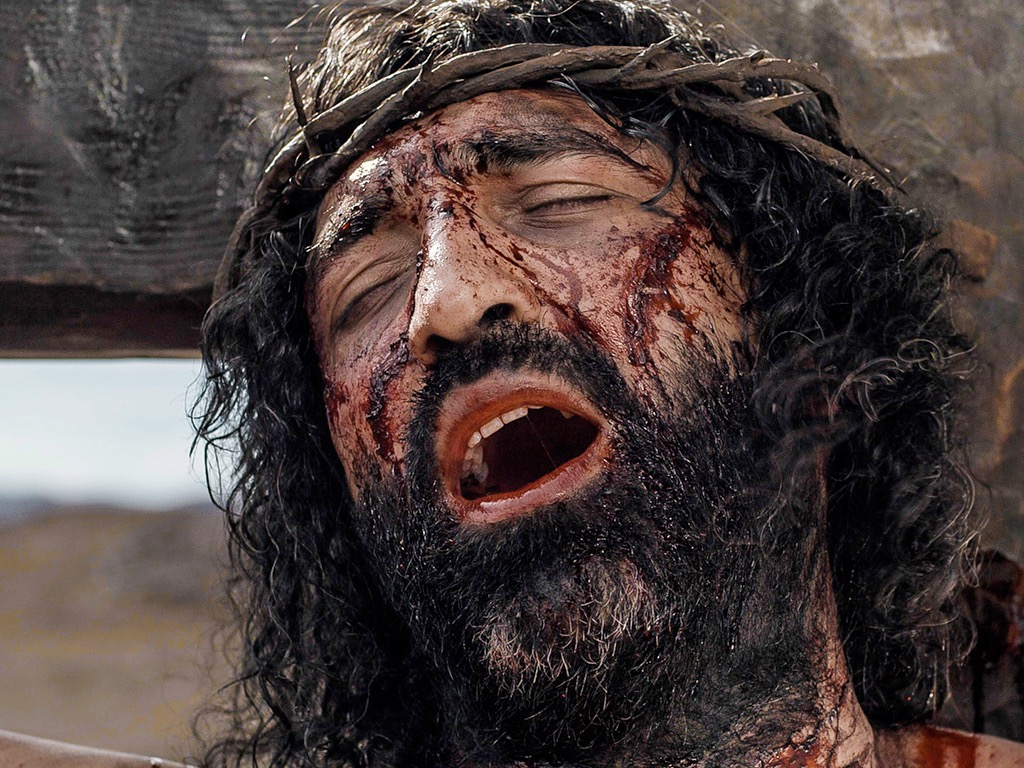 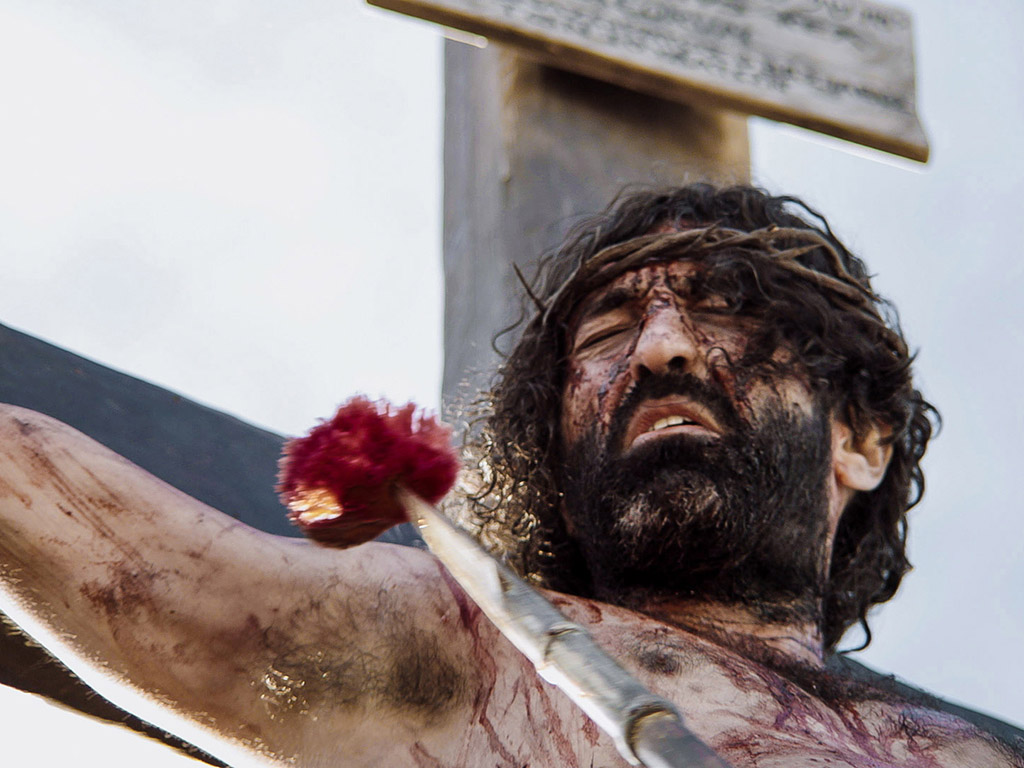 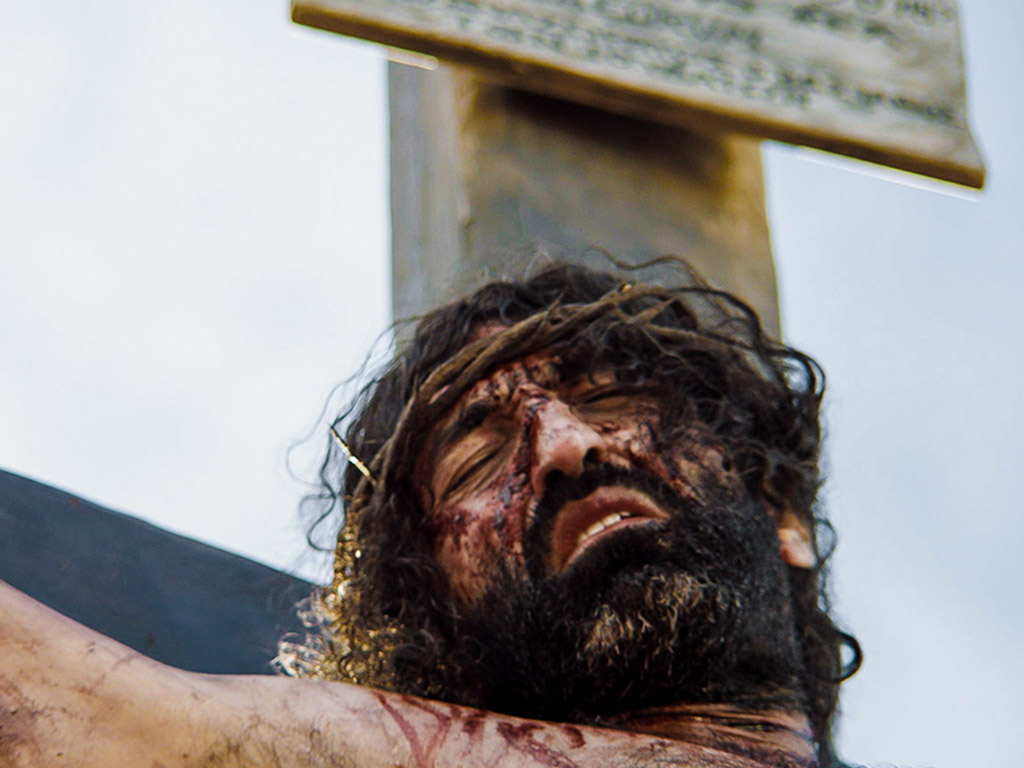 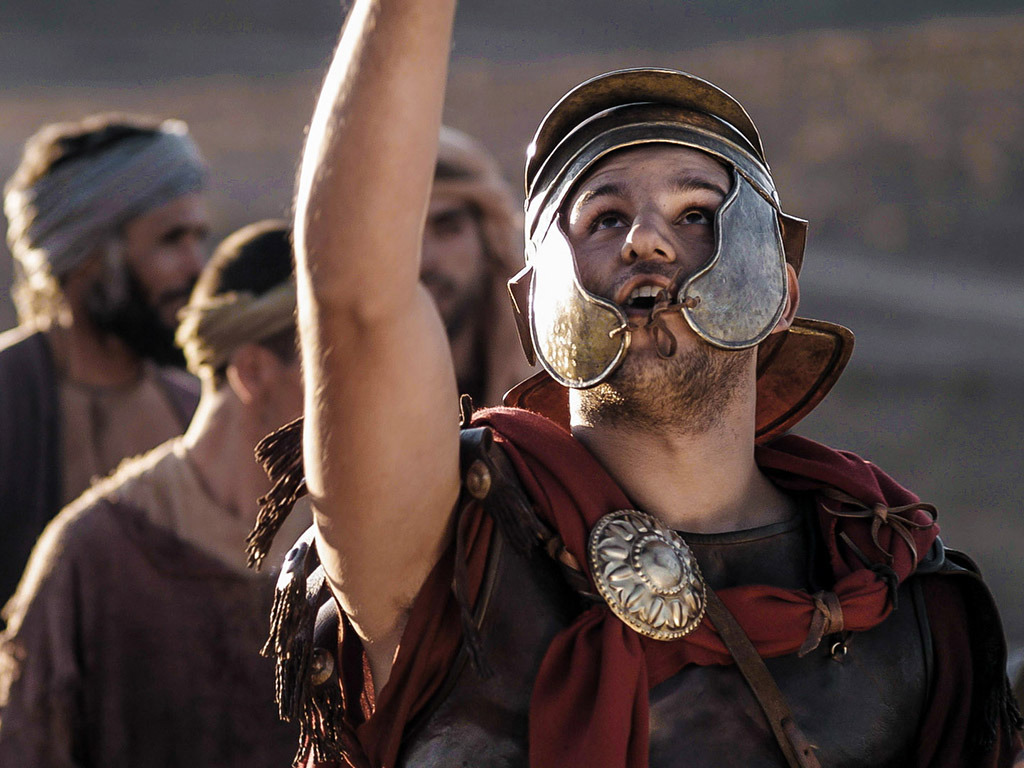 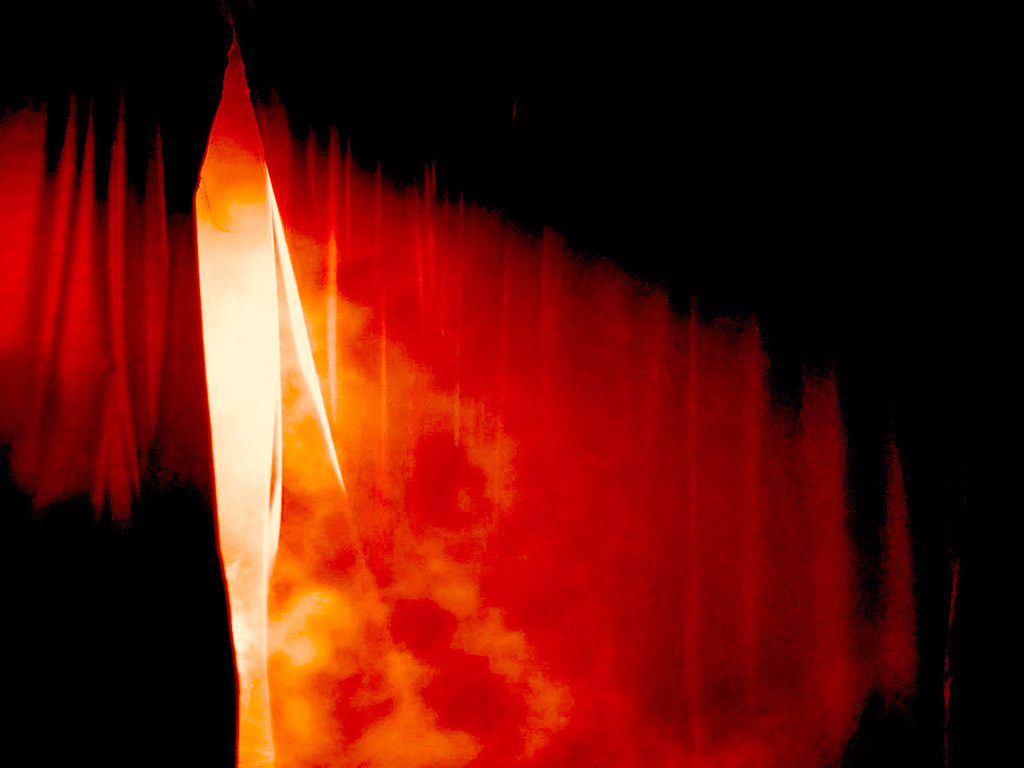 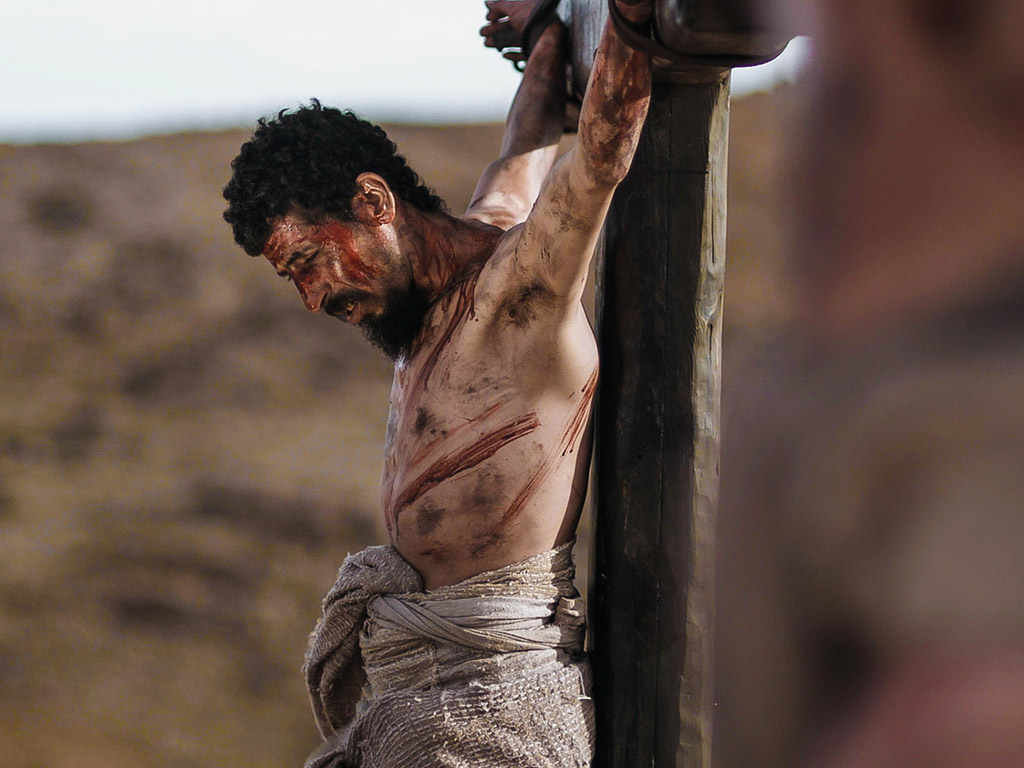 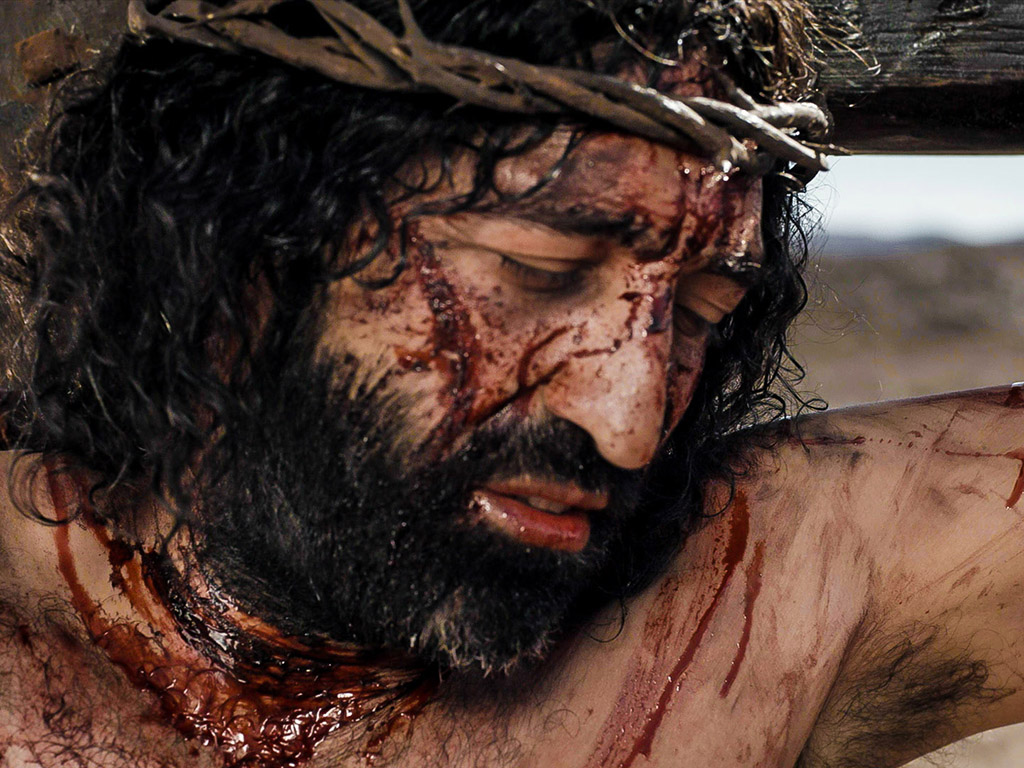 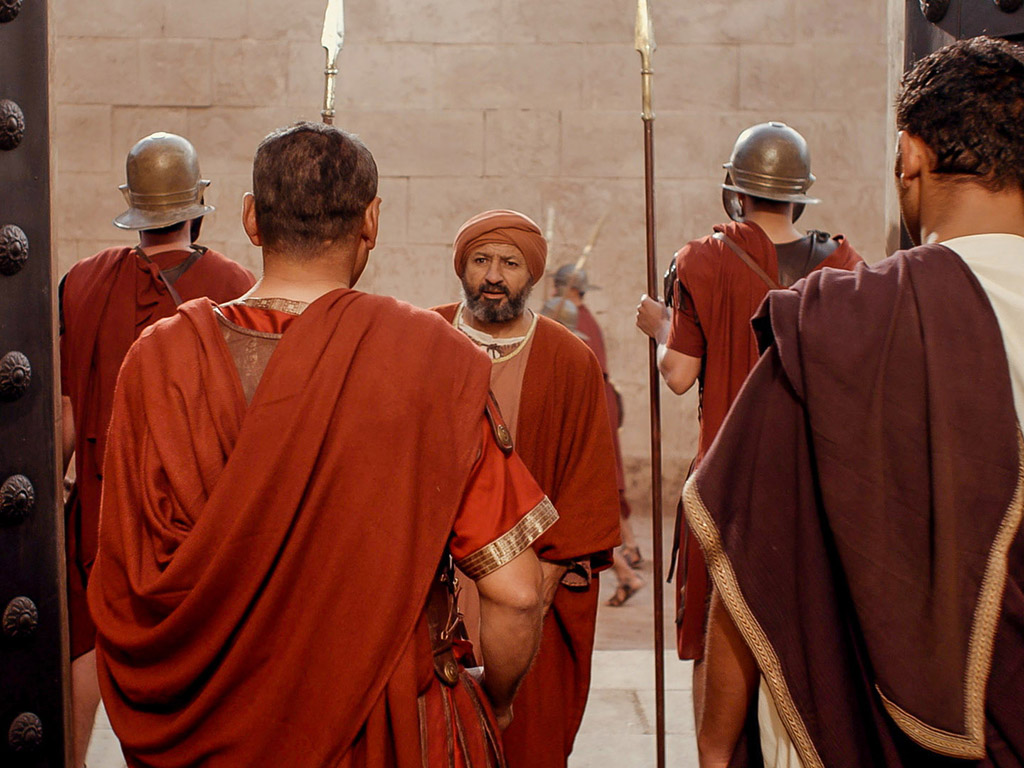 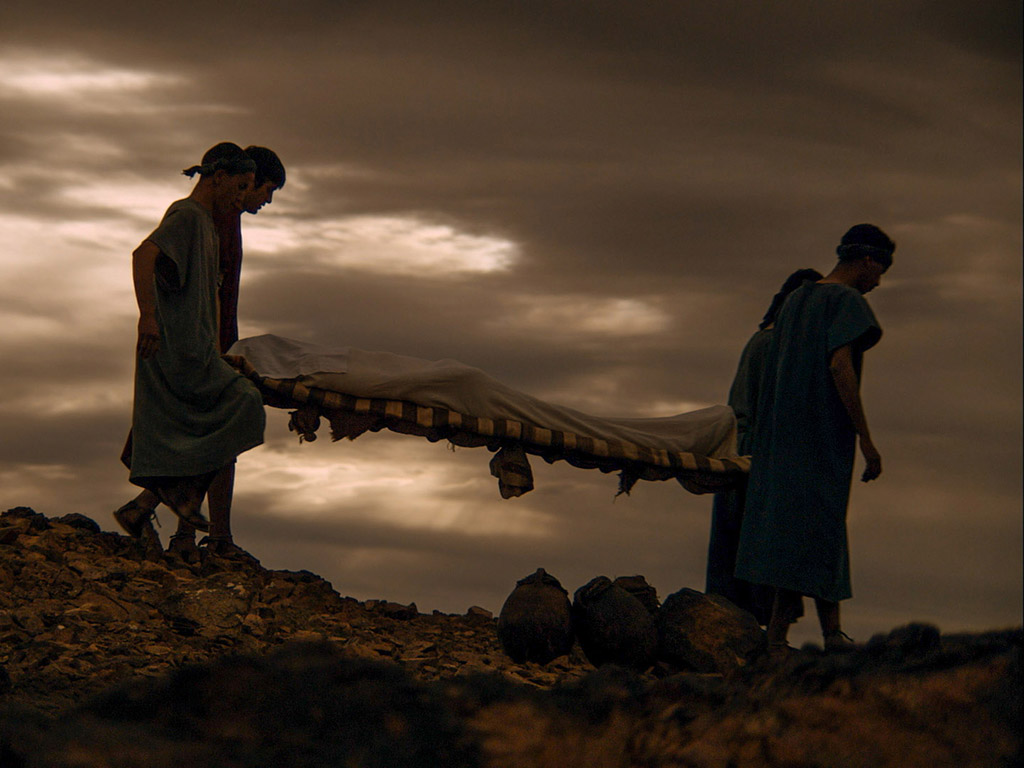 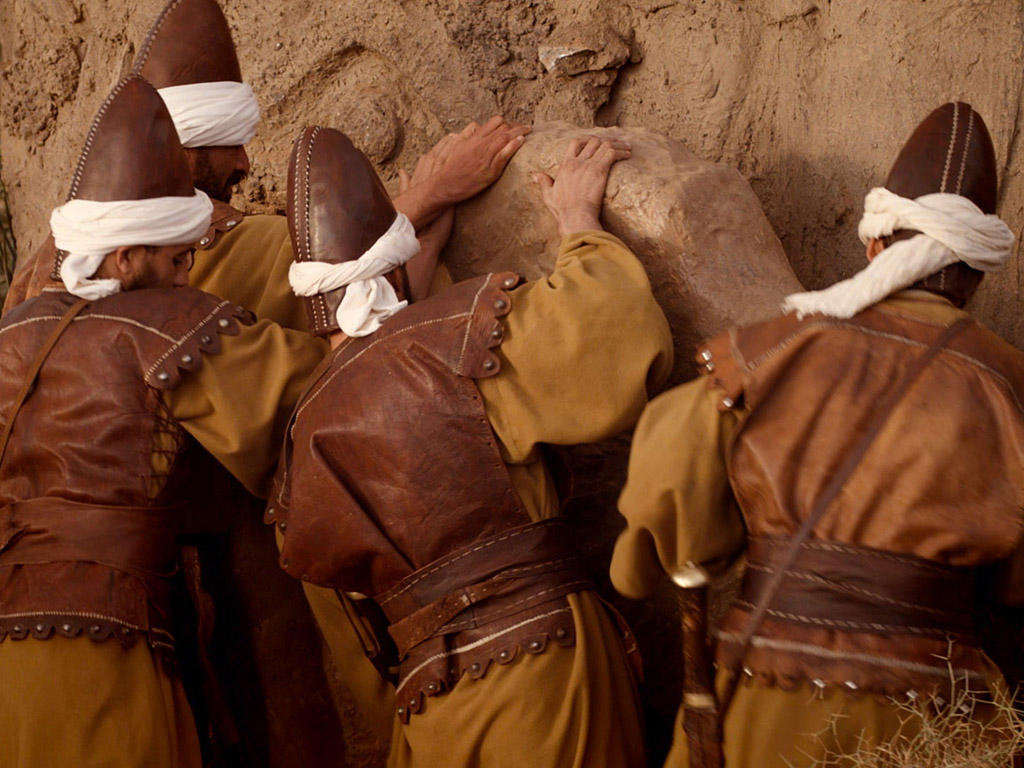 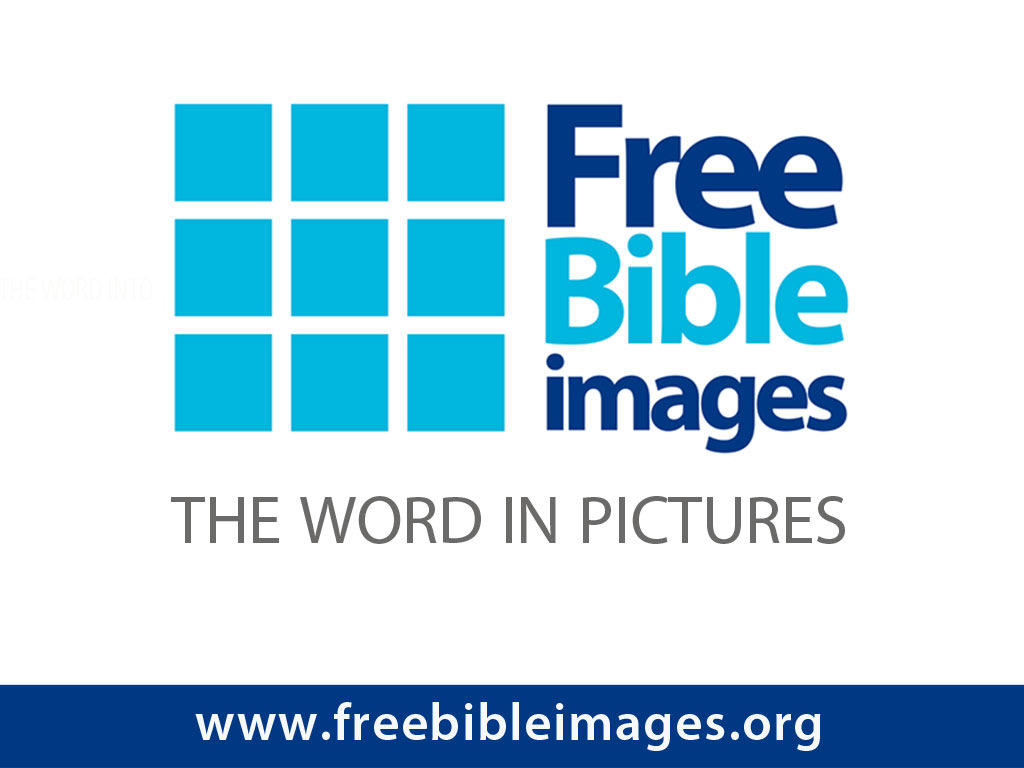 授权使用
免费
圣经
图片
Free Bible Images
图片中的文字
授权使用
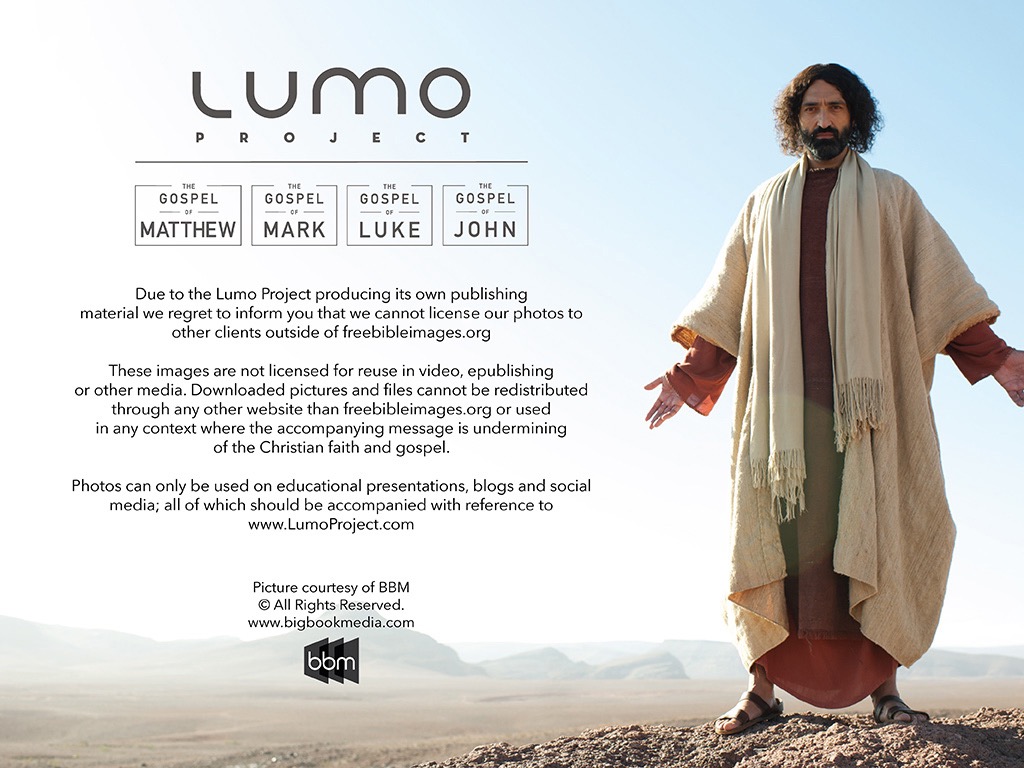 马太福音
d
马可福音
o
路加福音
0
约翰福音
0
由Lumo Project出版独家资源，我们特此通知您我们不授权将这些图片发放给除freebibleimages.org客户以外的任何人。
所有图片不授权用于视频制作、epublishing或者其他媒体。所有下载的图片和文件不可通过除freebibleimages.org以外的其他网站传播，亦不可用于任何破坏基督信仰和福音的处境中。
o
图片仅供教育展示、博客和社交媒体使用；所有用途均需注明出处www.LumoProject.com
图片声明 BBM© 版权所有
www.bigbookmedia.com
Slides on 马可 16
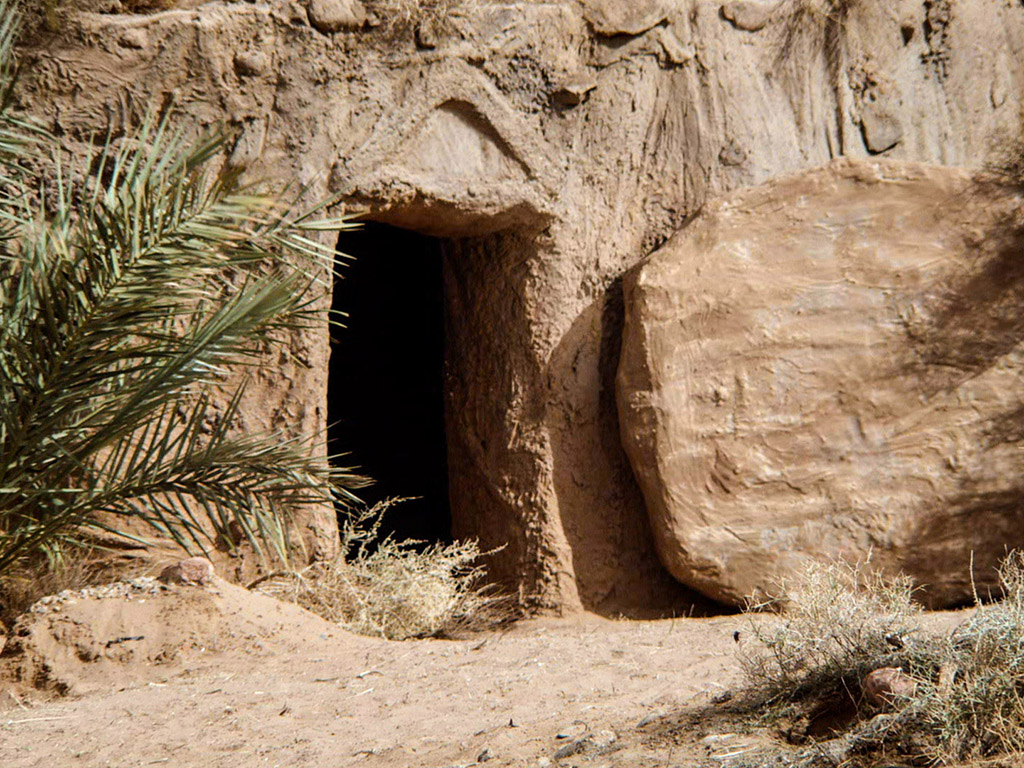 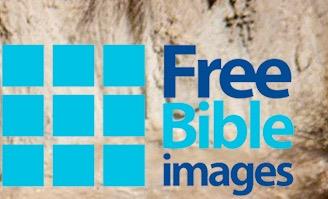 马太 28:1-15
马可 16:1-20
路加 24:1-47
约翰 20:1-29
复活及的故事
耶稣复活了
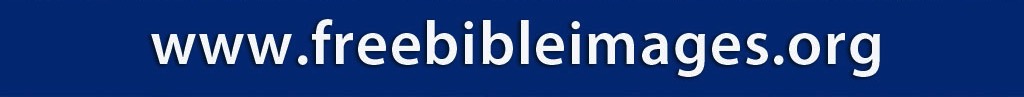 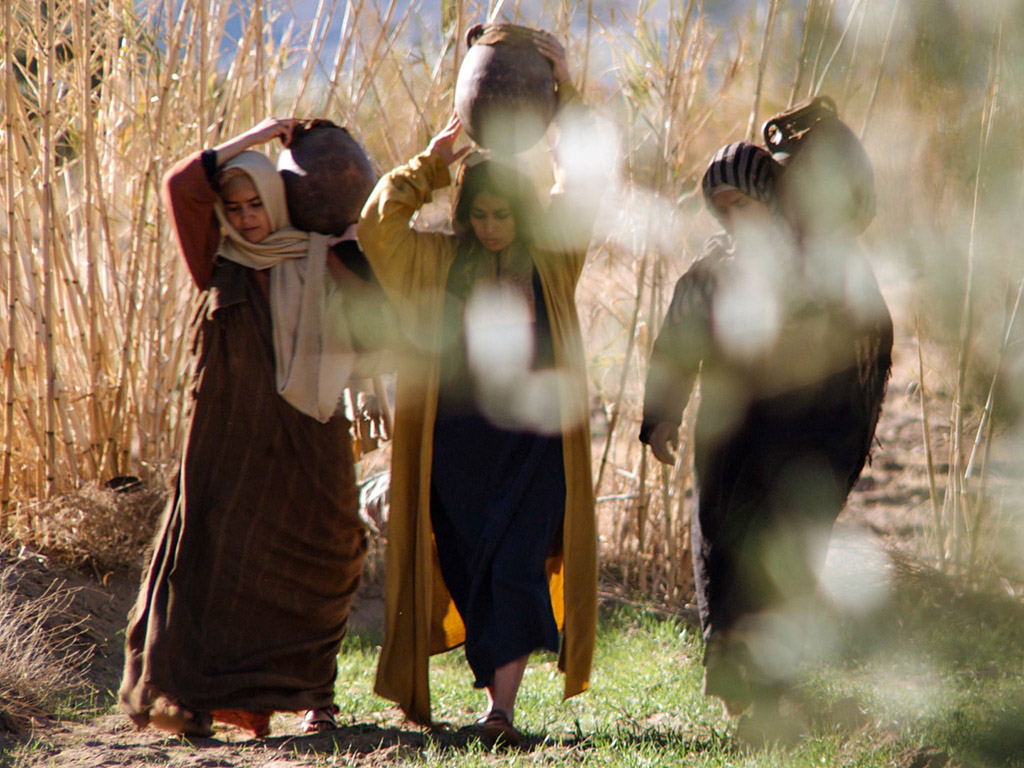 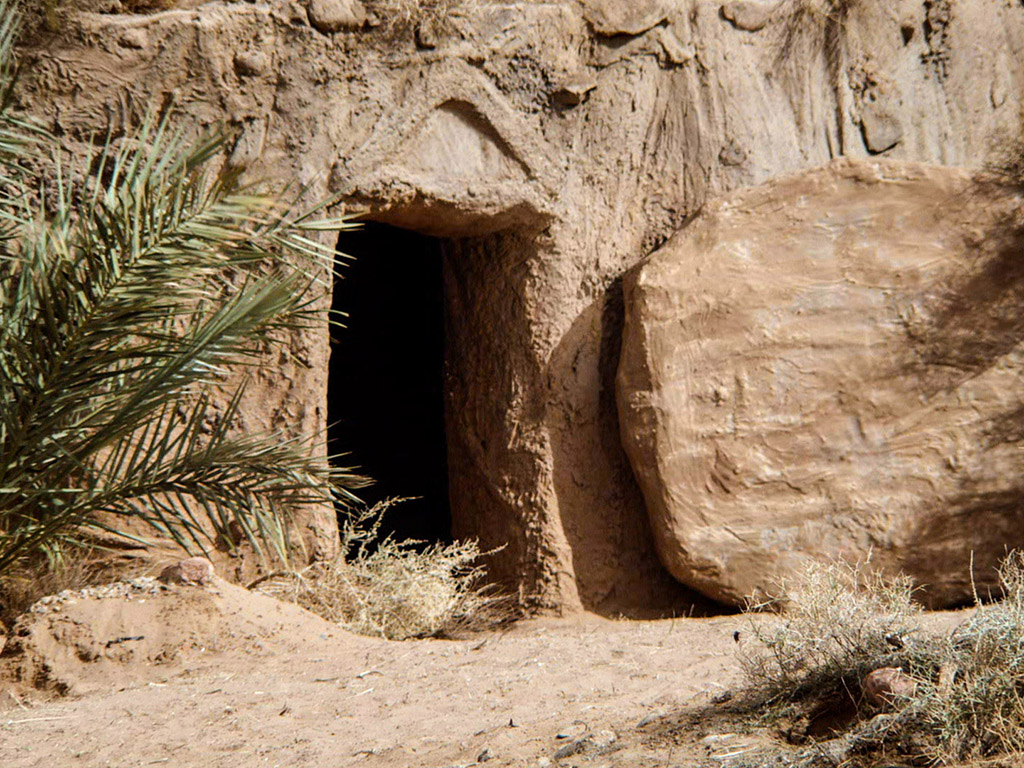 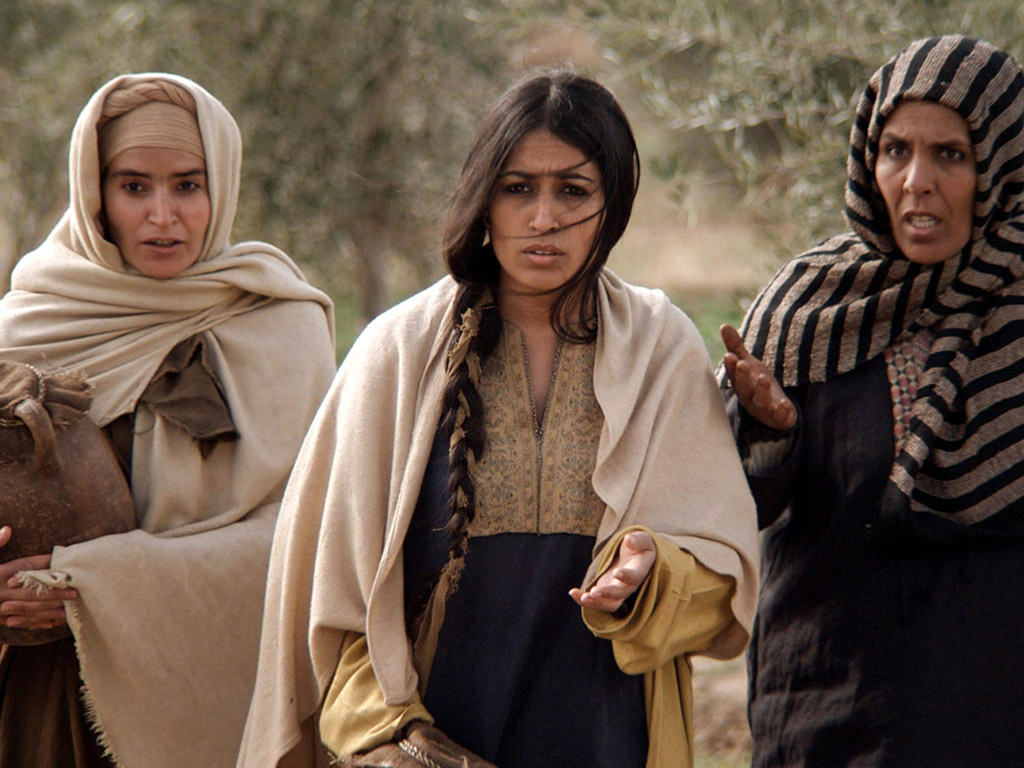 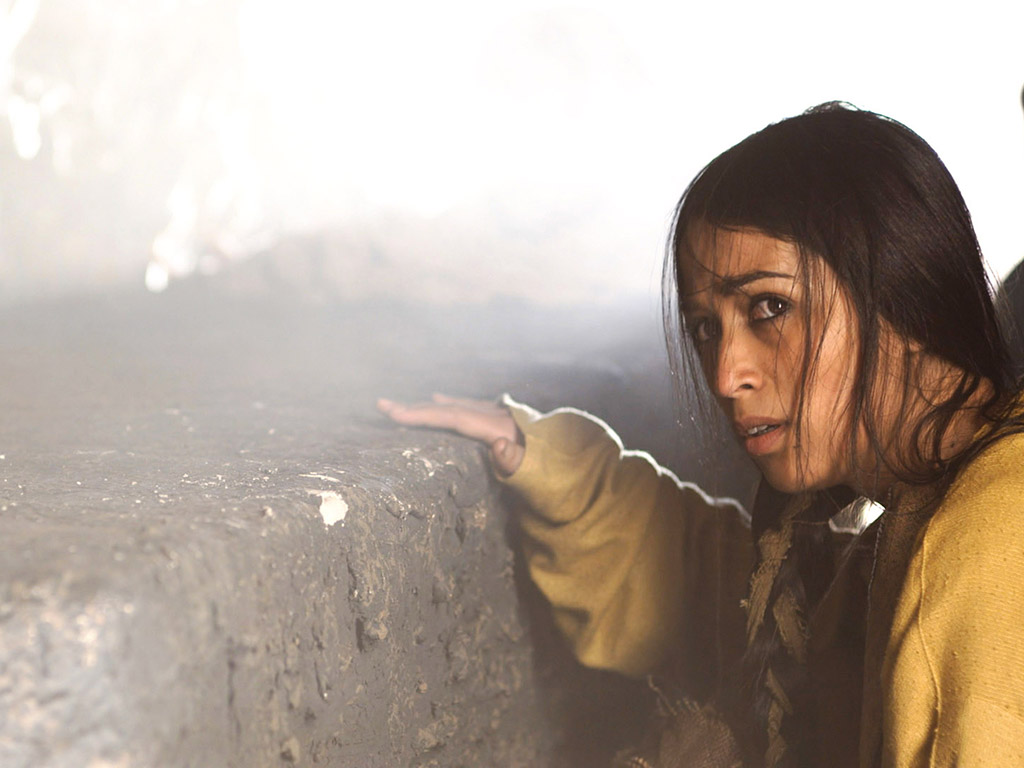 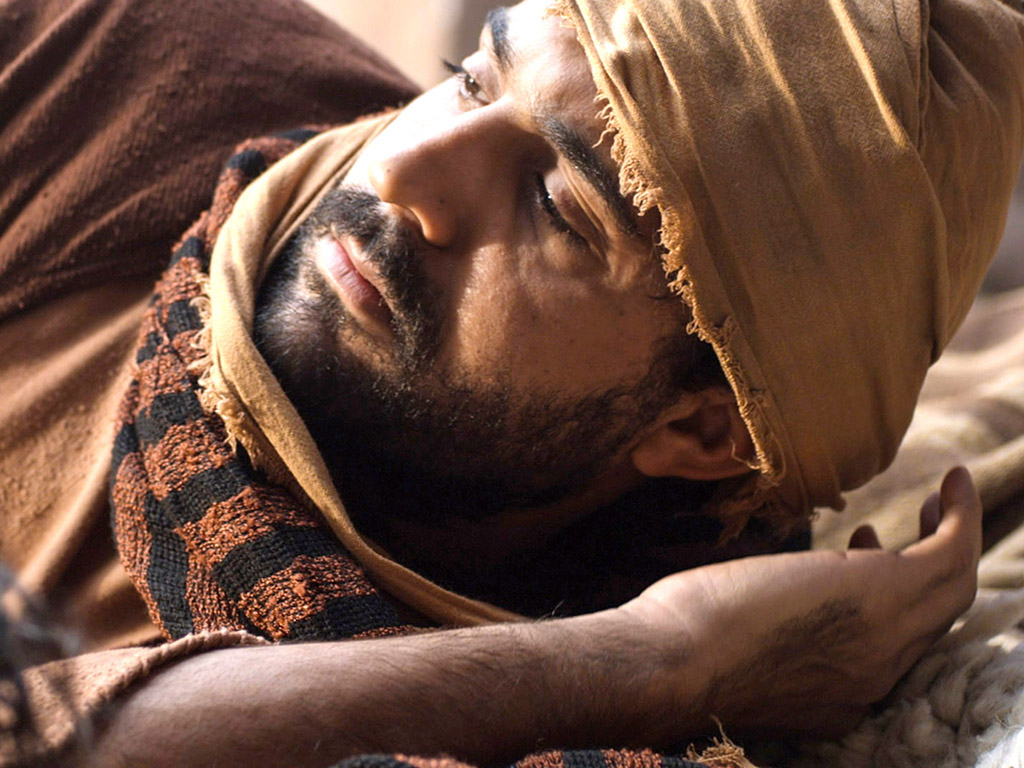 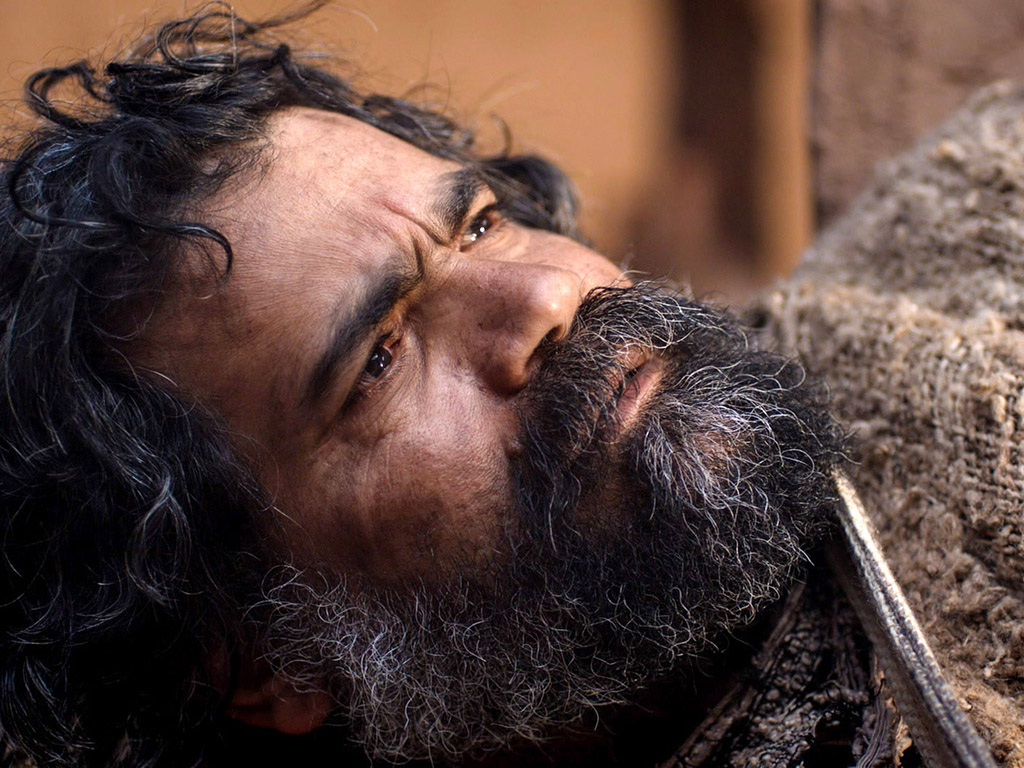 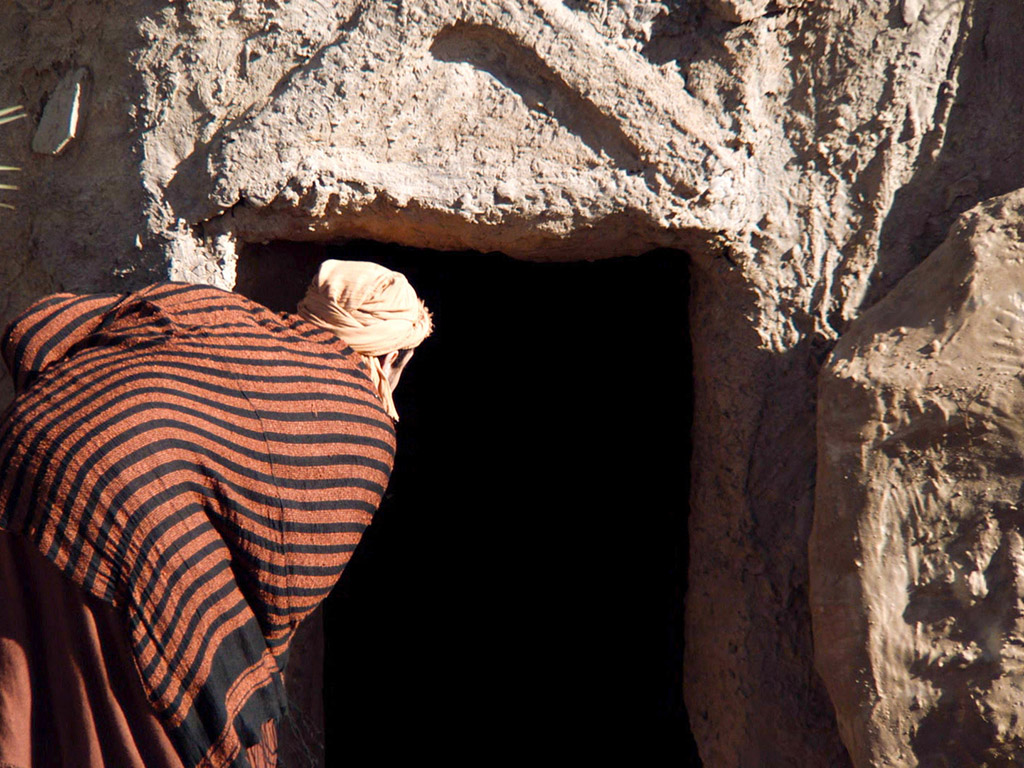 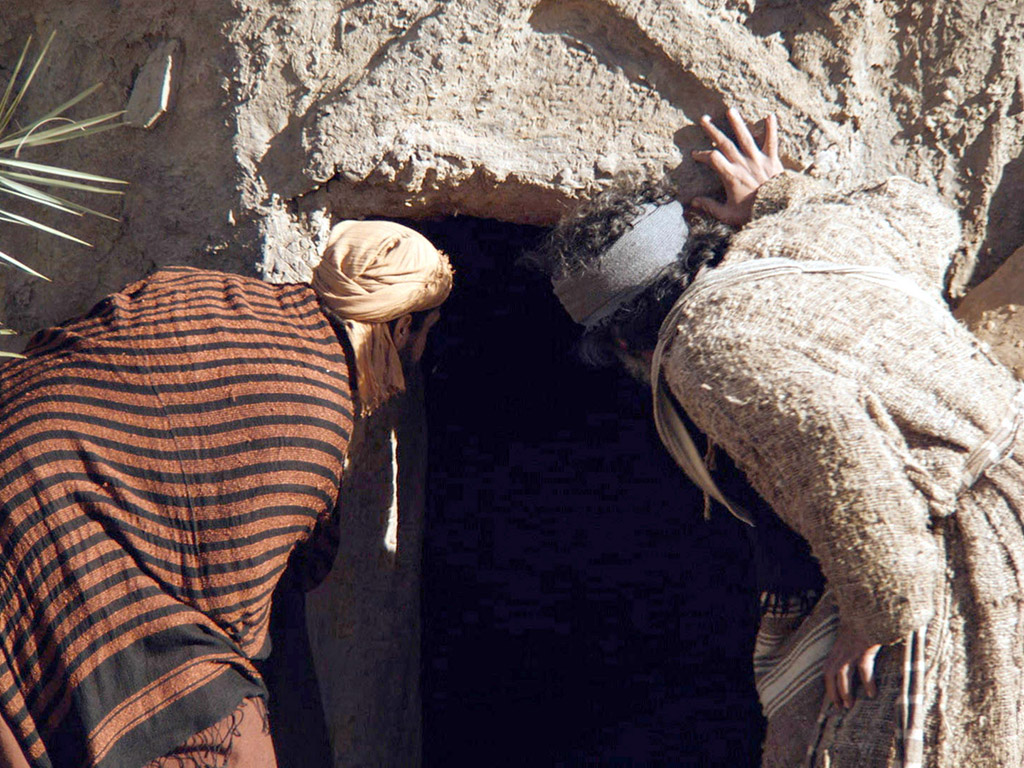 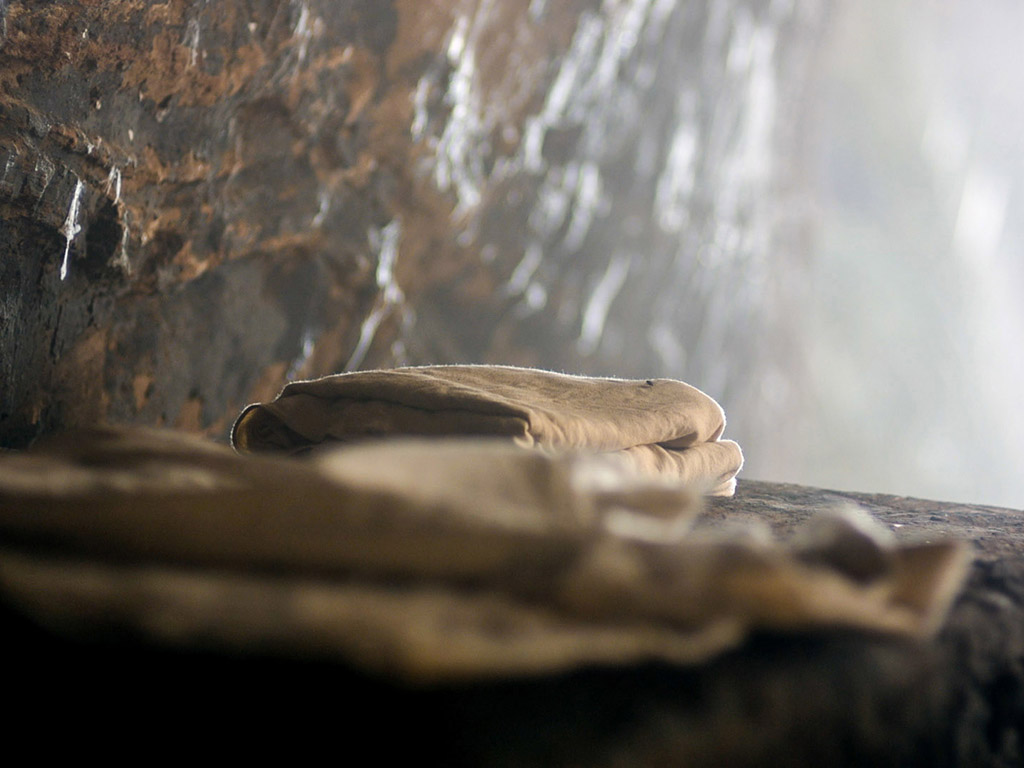 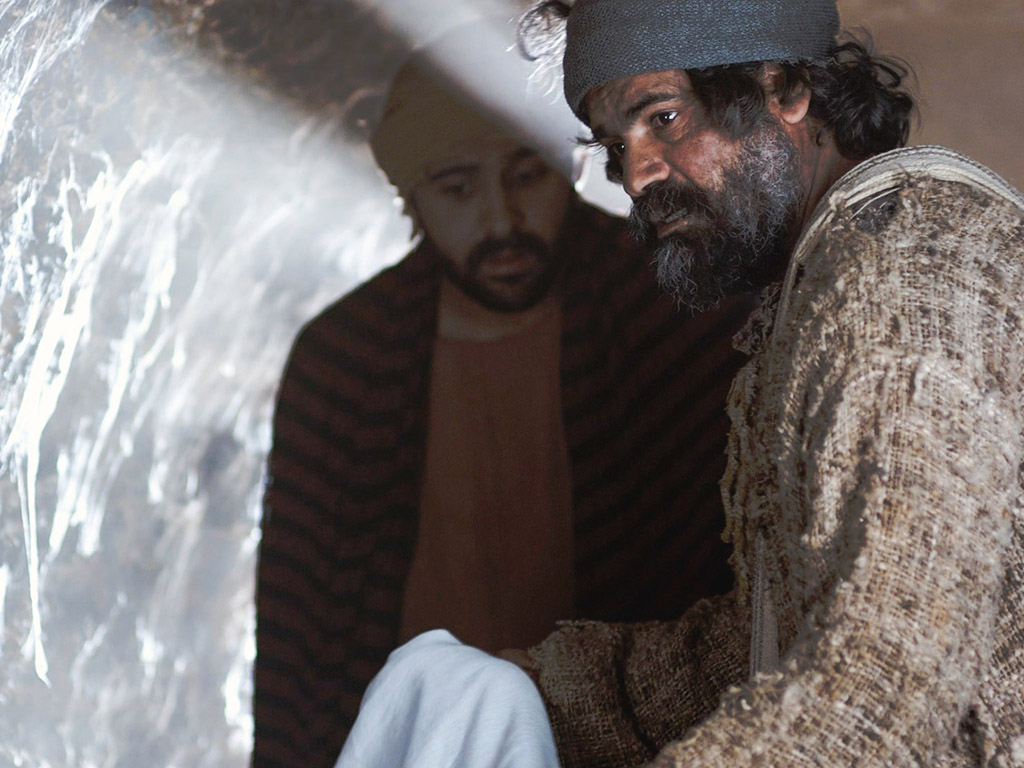 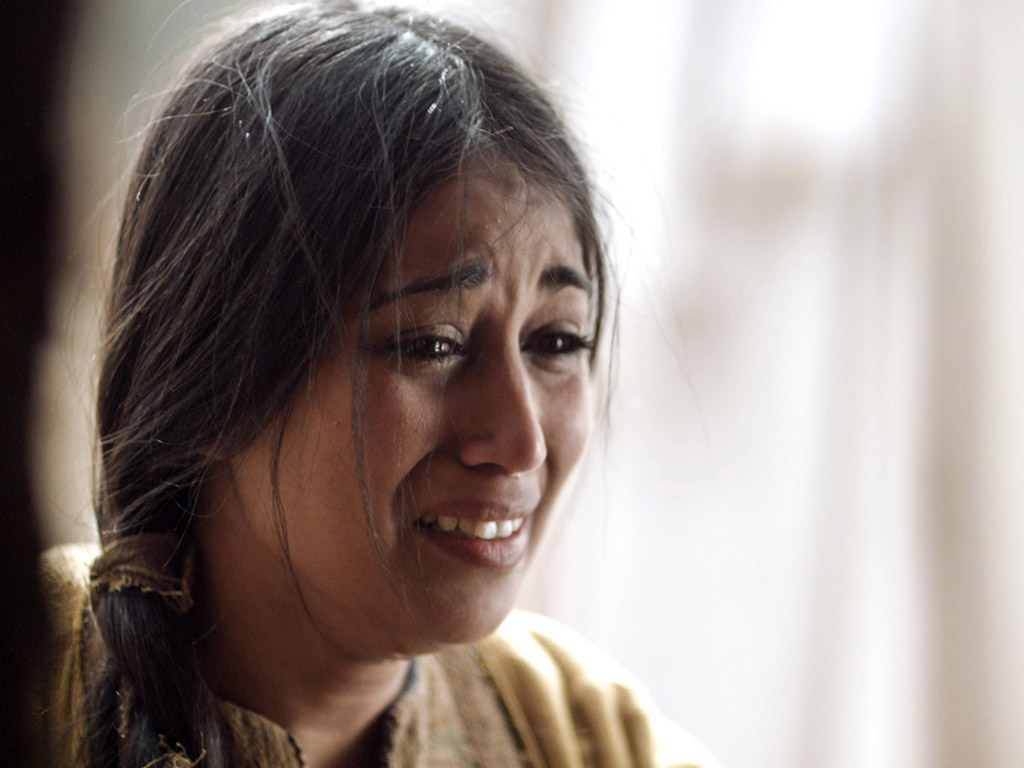 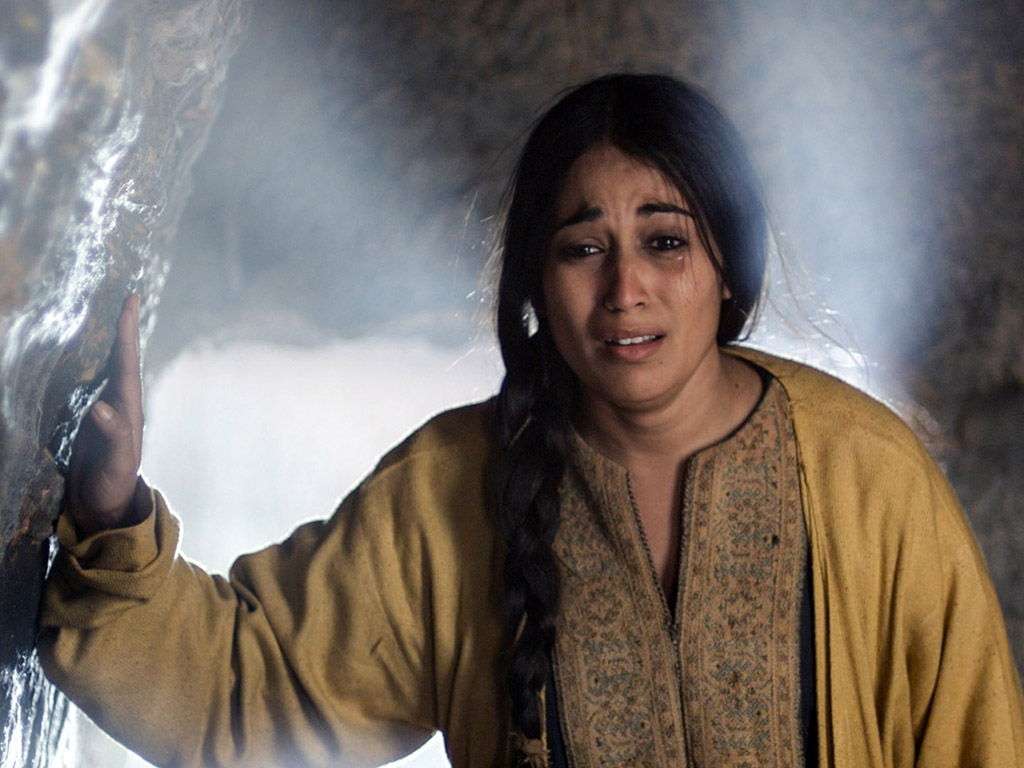 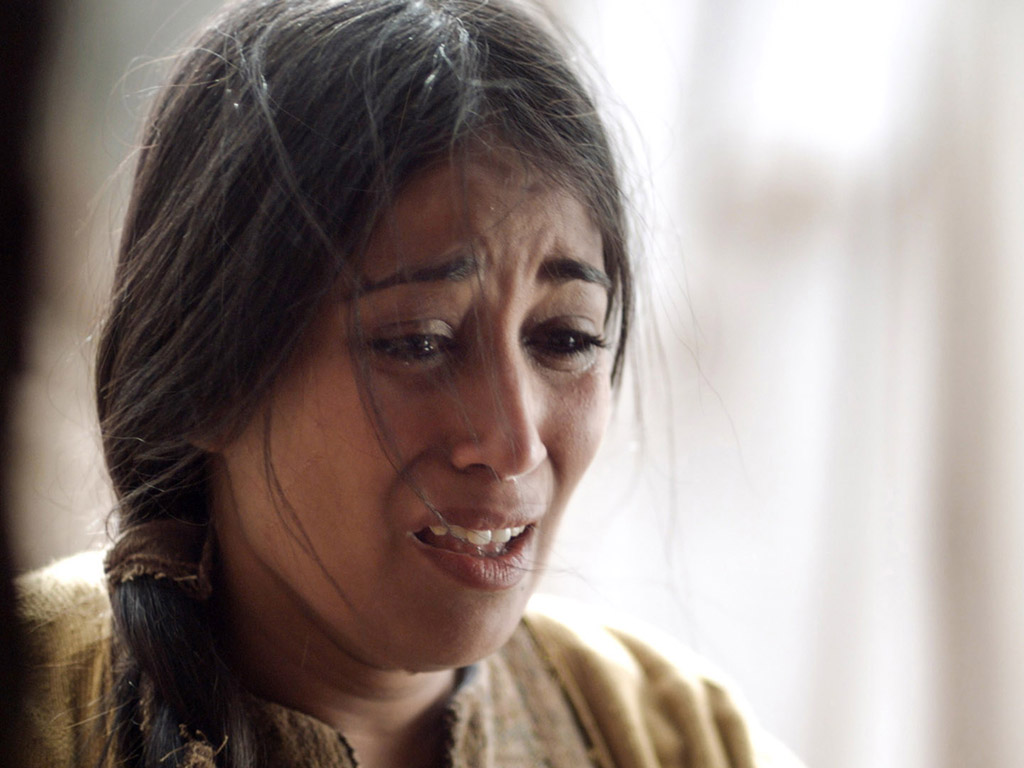 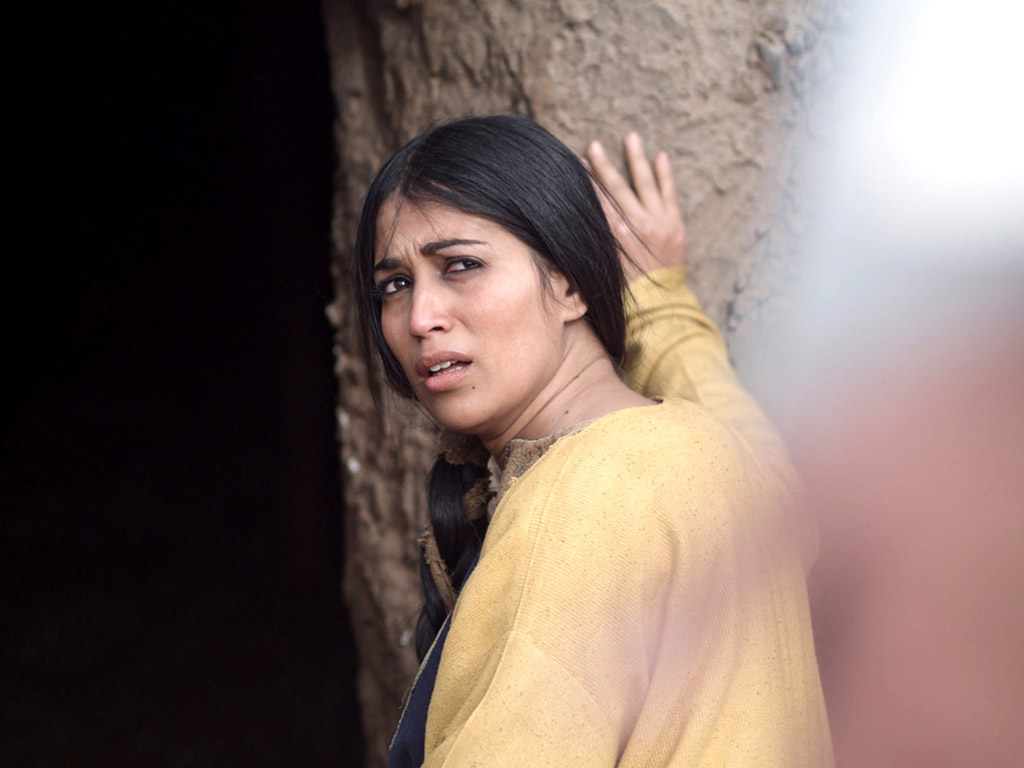 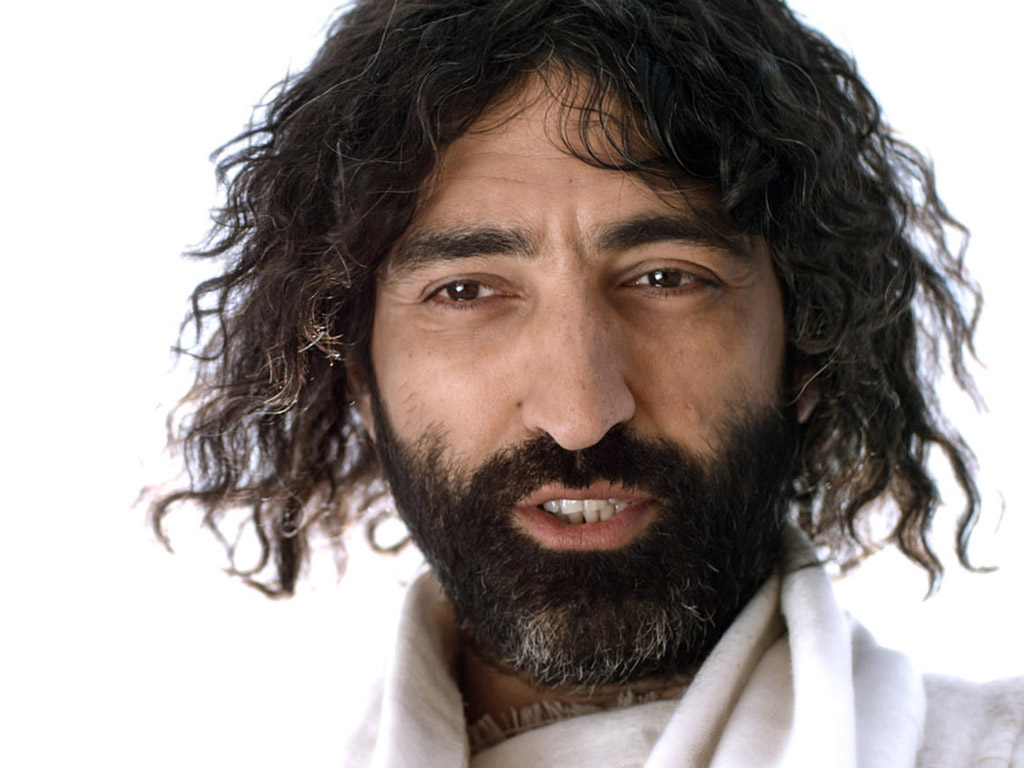 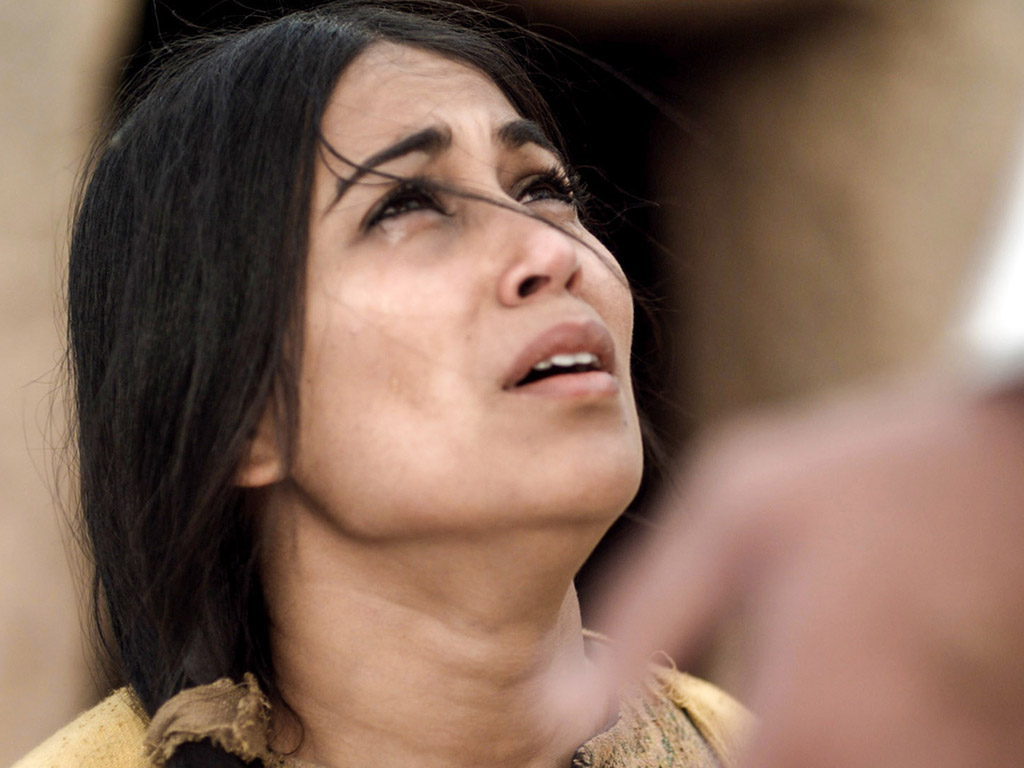 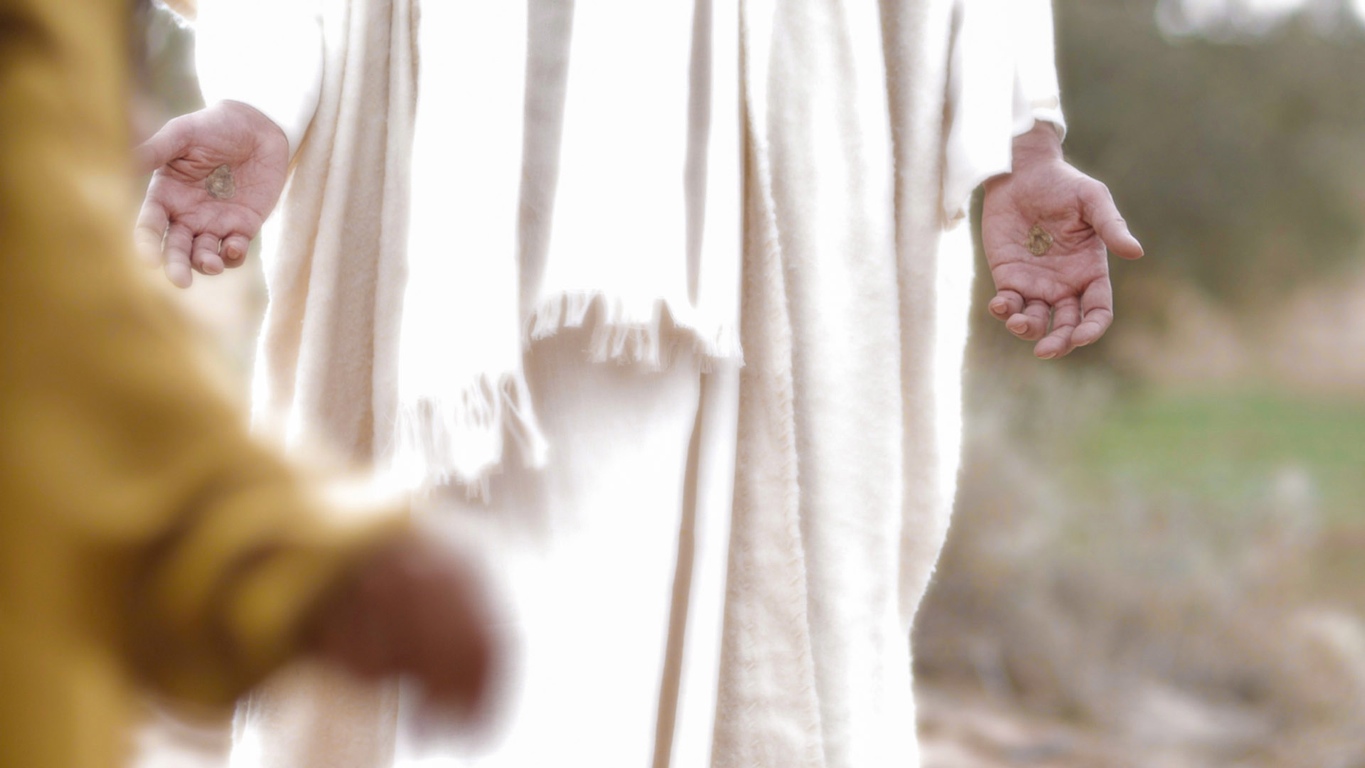 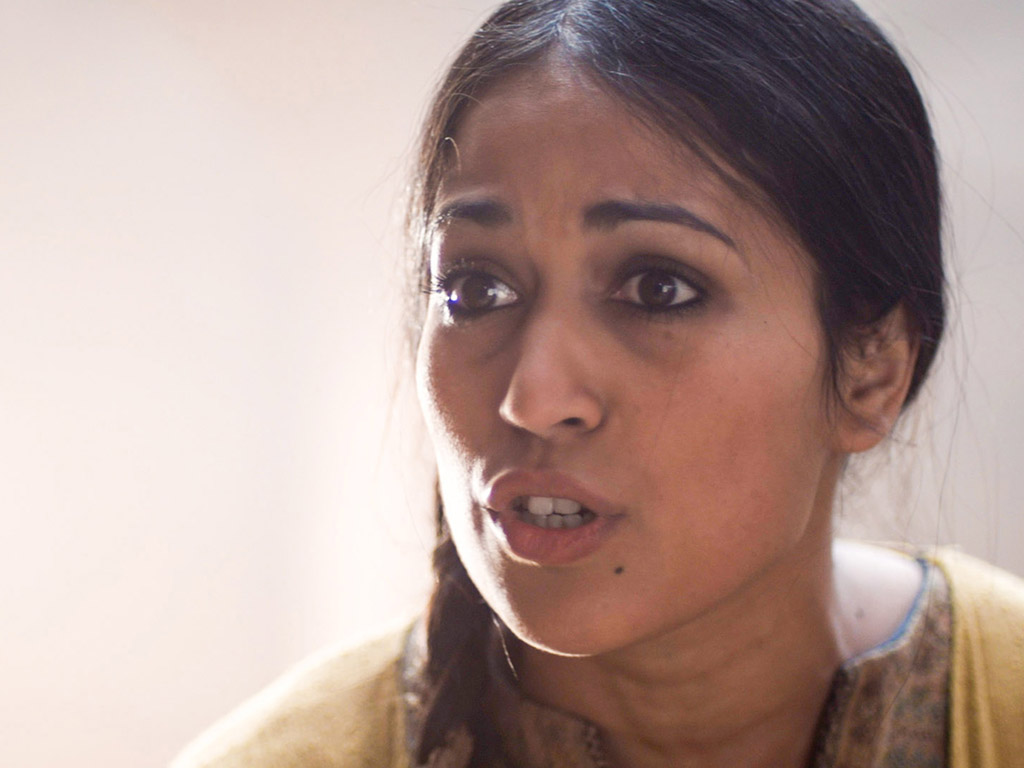 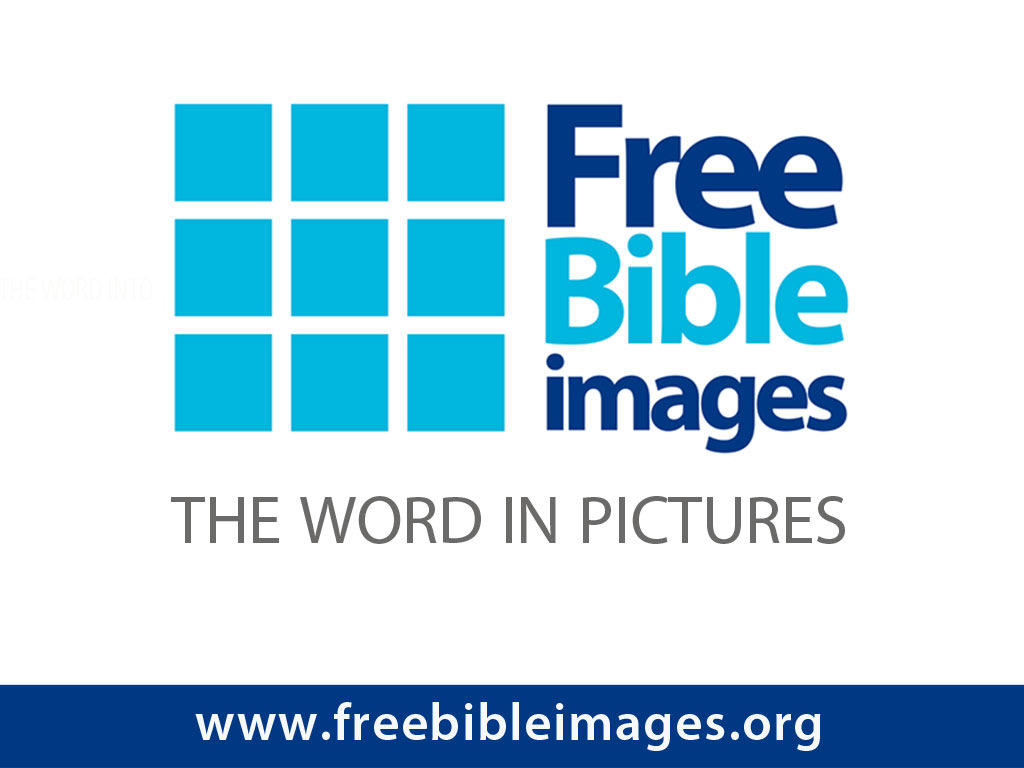 授权使用
免费
圣经
图片
Free Bible Images
图片中的文字
授权使用
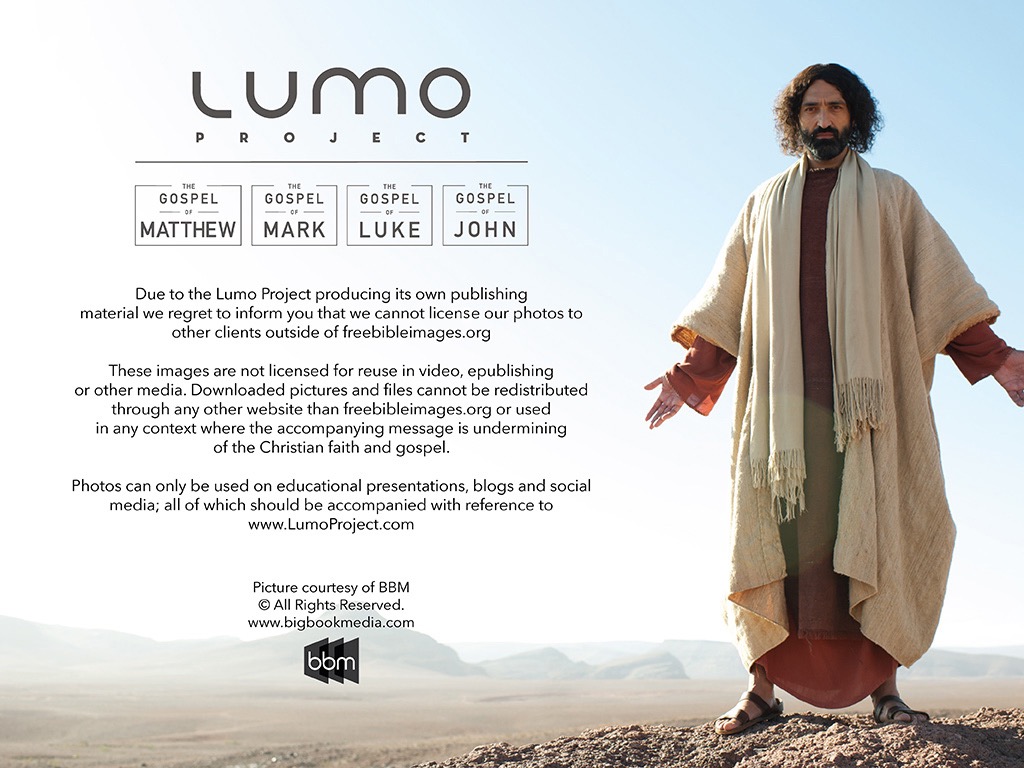 马太福音
d
马可福音
o
路加福音
0
约翰福音
0
由Lumo Project出版独家资源，我们特此通知您我们不授权将这些图片发放给除freebibleimages.org客户以外的任何人。
所有图片不授权用于视频制作、epublishing或者其他媒体。所有下载的图片和文件不可通过除freebibleimages.org以外的其他网站传播，亦不可用于任何破坏基督信仰和福音的处境中。
o
图片仅供教育展示、博客和社交媒体使用；所有用途均需注明出处www.LumoProject.com
图片声明 BBM© 版权所有
www.bigbookmedia.com
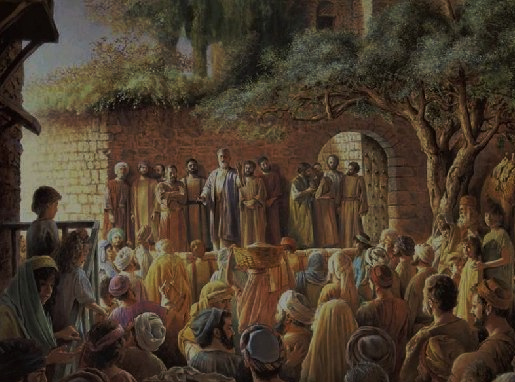 在圣灵降临时的彼得
这经文是新约其中最困难的经节
可 16:9-20
88
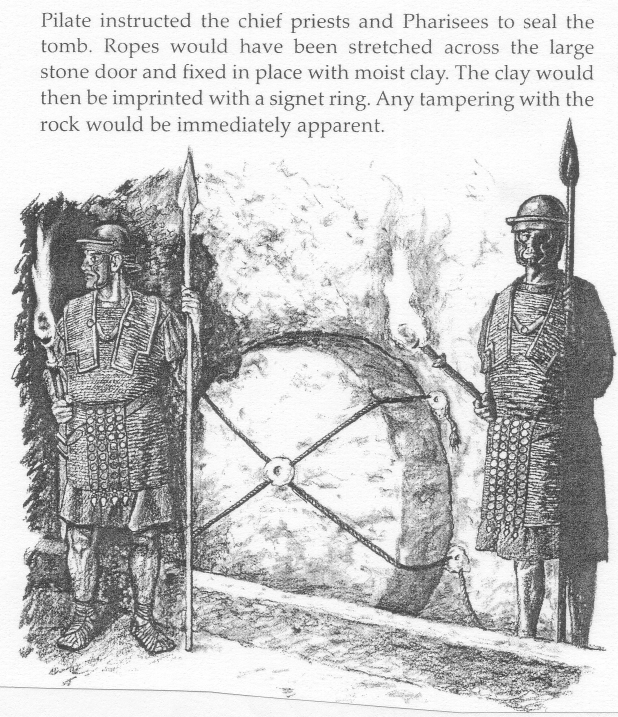 90-92
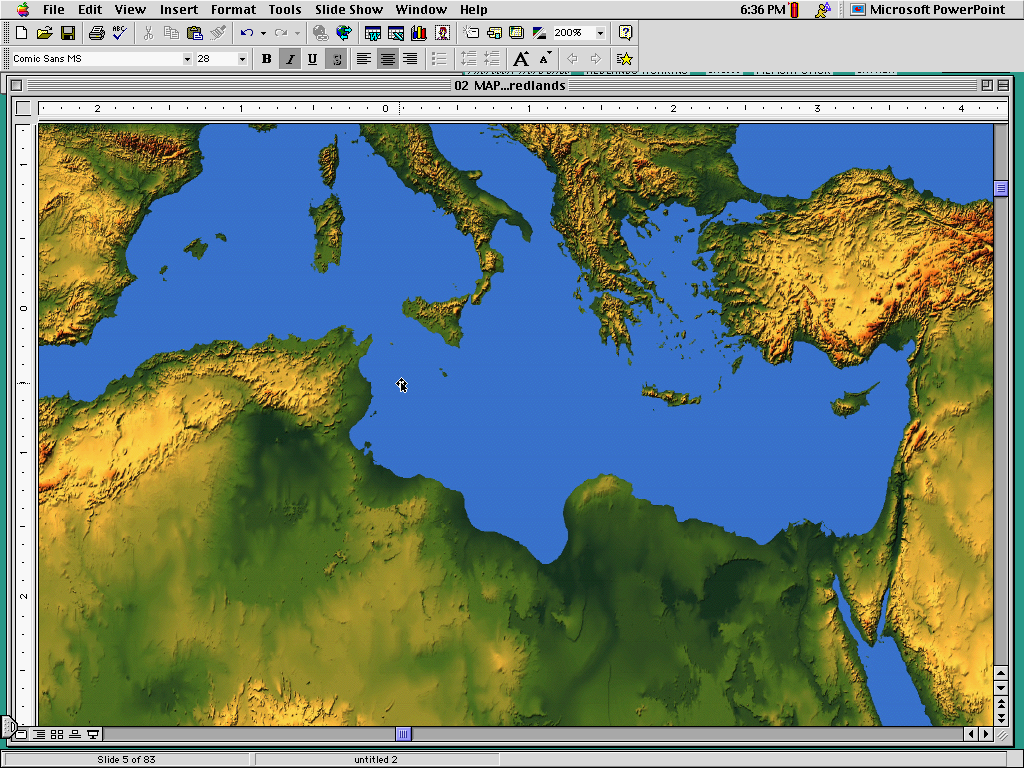 Western
西方式的正文
Byzantine
拜占庭式的手稿
Alexandrian
亚历山德里亚的正文
三种正文类型
[Speaker Notes: The NT manuscripts of the early centuries of the church were copied in three main regions: Rome gave us the Western text type (or majority text, since they copied so many of them), the city of Constantinople became the capital of the Eastern Orthodox church with its Byzantine manuscripts, and a large community of Christians gathered in Alexandria, Egypt.  This Alexandrian texts were the earliest, going back to about AD 200.]
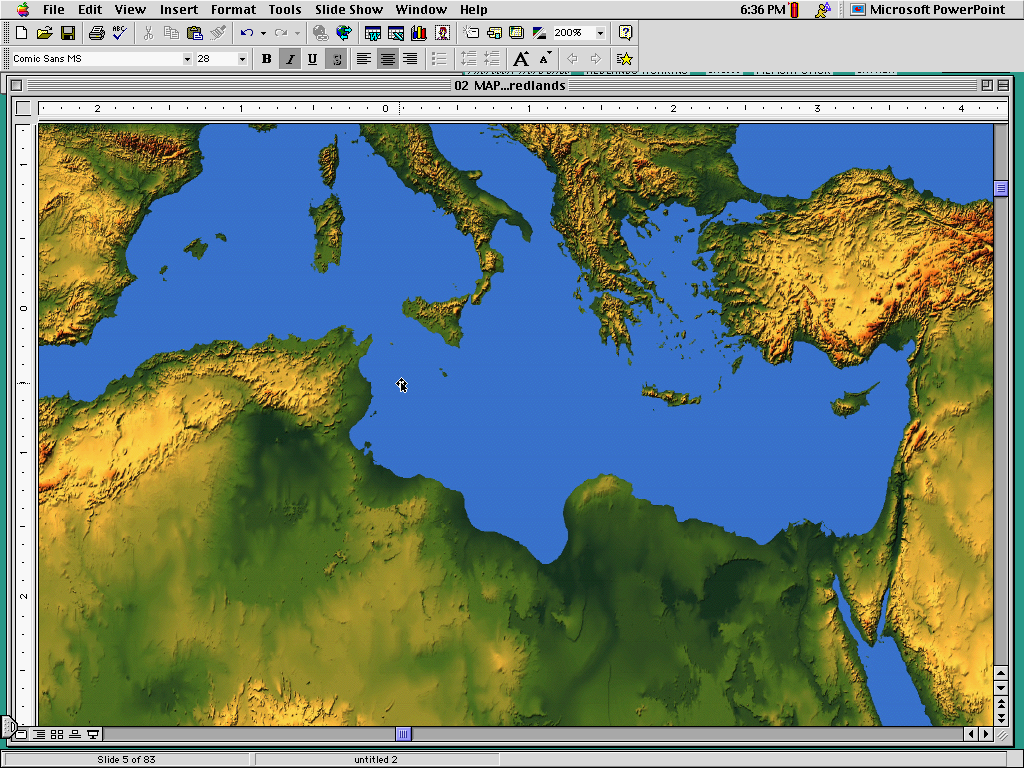 西方
90
拜占庭式的
全部有16:9-20众多手稿但第5至7世纪
全部有16:9-20众多手稿但第9至15世纪
怎么处理马可16:9-20呢?
有些省略16:9-20 仅5手稿 第4世纪，包括它 弟5至9世纪排除
亚历山大
[Speaker Notes: The NT manuscripts of the early centuries of the church were copied in three main regions: 
Rome gave us the Western text type which has many manuscripts from the 8th-10th centuries, supported by the Roman Catholic church.
The city of Constantinople became the capital of the Eastern Orthodox church with its Byzantine manuscripts (or majority text, since they copied so many of them).  While considerably varying, it also underlies the Textus Receptus Greek text used for most Reformation-era translations of the New Testament into vernacular languages, and 
A large community of Christians gathered in Alexandria, Egypt.  This Alexandrian texts were the earliest, going back to about AD 200. Modern translations mainly use Eclectic editions that conform more often to the Alexandrian text-type.]
82
马可
应用

你是否是一个跟随耶稣的榜样，甘心乐意受苦的门徒？
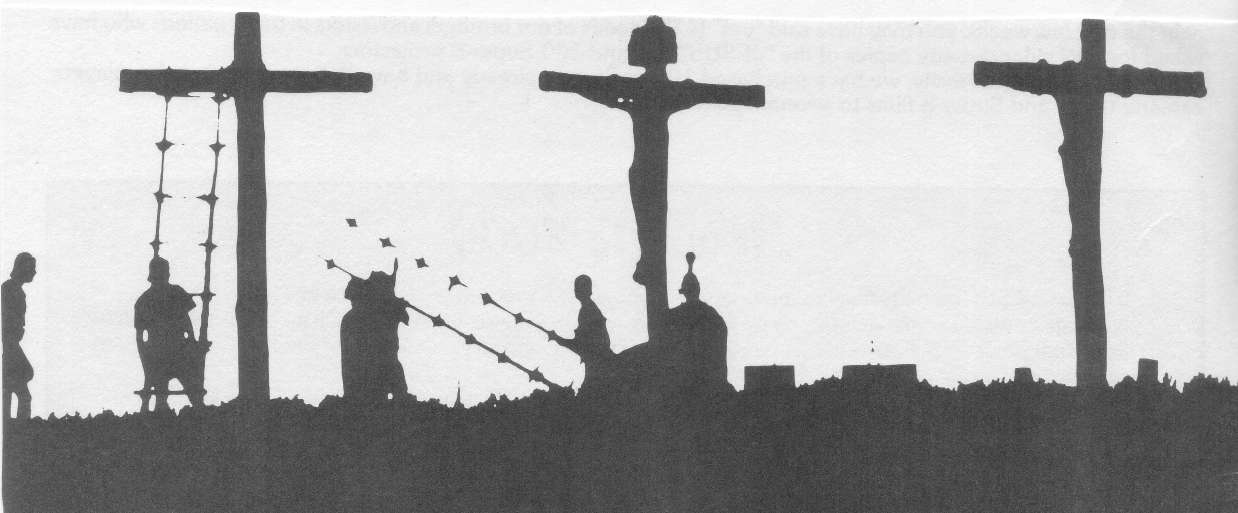 君尊义仆
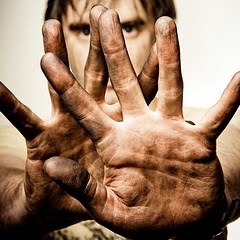 由 格雷厄姆 · 肯德里克
君尊义仆
贫穷婴孩天上來
进到世间  掩祂光荣 不求供奉  卻服侍，
為救众生  舍祂性命
副歌：
谦卑上主 君尊义仆
召我們跟从祂脚踪　　　
身心所有 每日献作活的祭
謙恭敬拜  君尊义仆
在园中掙扎流泪
选择担当从生重罪 拒己心意，遵父旨，
慈爱的心痛伤破碎。
副歌：
谦卑上主 君尊义仆
召我們跟从祂脚踪　　　
身心所有 每日献作活的祭
謙恭敬拜  君尊义仆
请看祂手上钉痕
那手曾补满天星宿 却以伤痕证主爱
曾任铁钉扎伤刺透
副歌：
谦卑上主 君尊义仆
召我們跟从祂脚踪　　　
身心所有 每日献作活的祭
謙恭敬拜  君尊义仆
效法恩主服侍人
決定一生以祂為王 顾念他人的需求
如事奉祂  学祂榜樣

副歌：
谦卑上主 君尊义仆
召我們跟从祂脚踪　　　
身心所有 每日献作活的祭
謙恭敬拜  君尊义仆
免费获得该讲解!
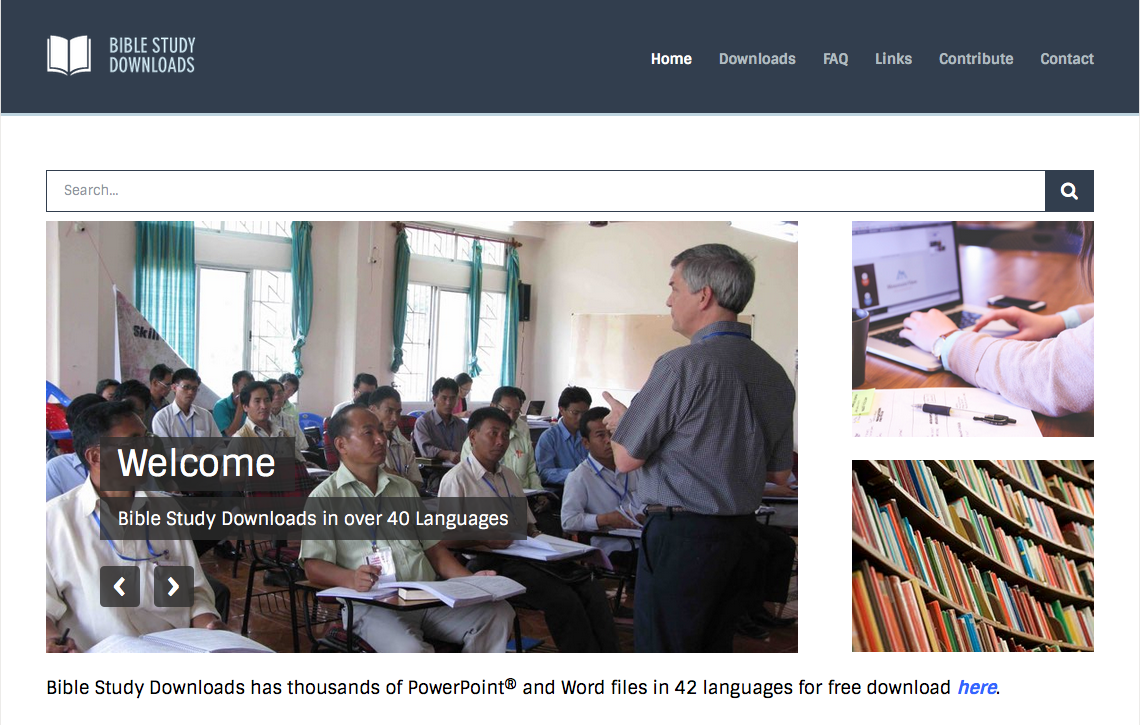 圣经学习下载
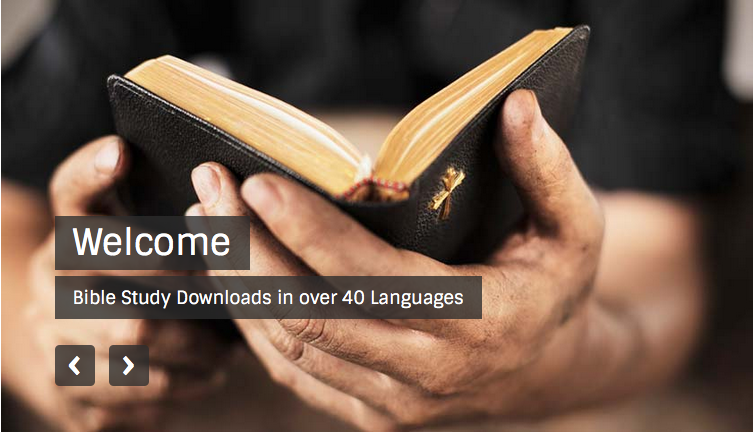 四福音 • BibleStudyDownloads.org
[Speaker Notes: GO Gospels link]
Black